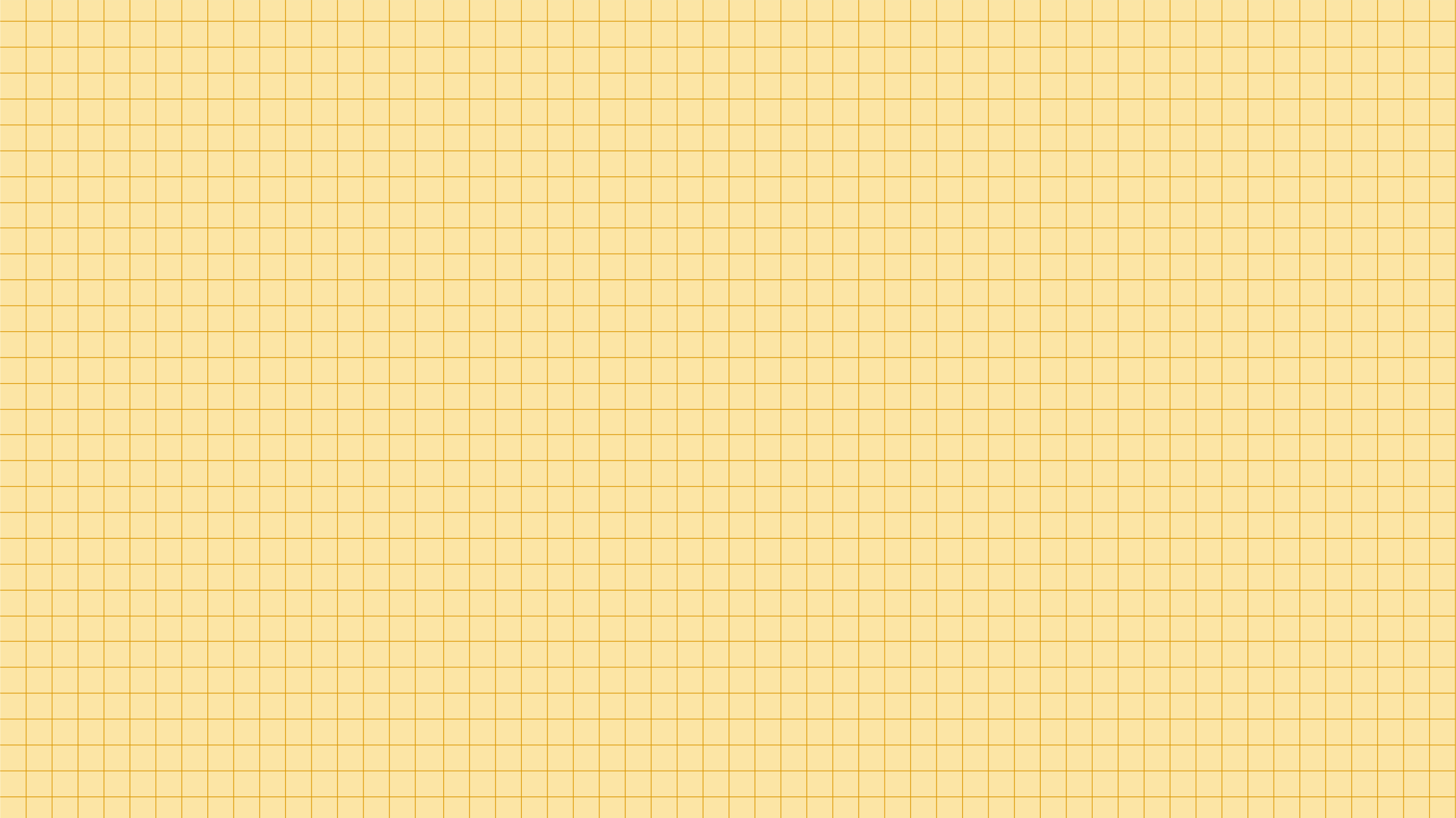 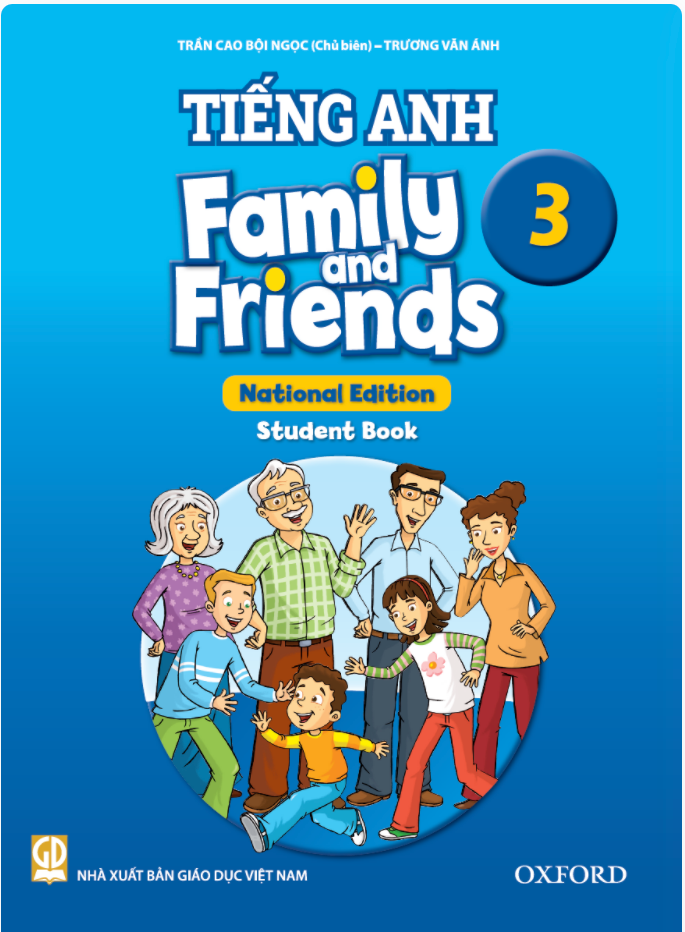 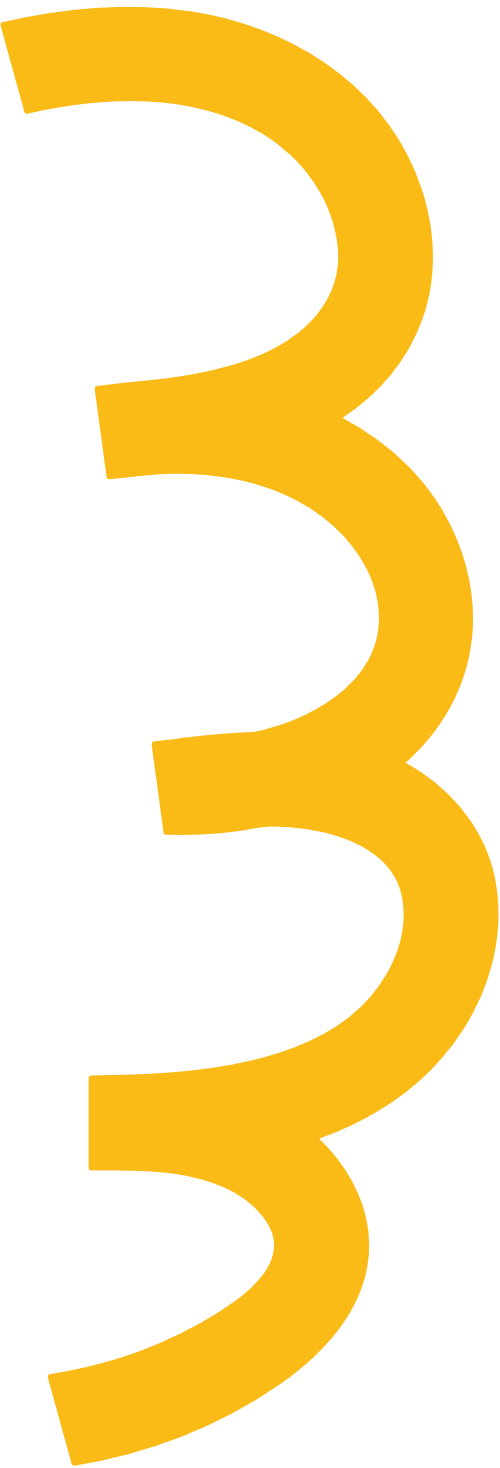 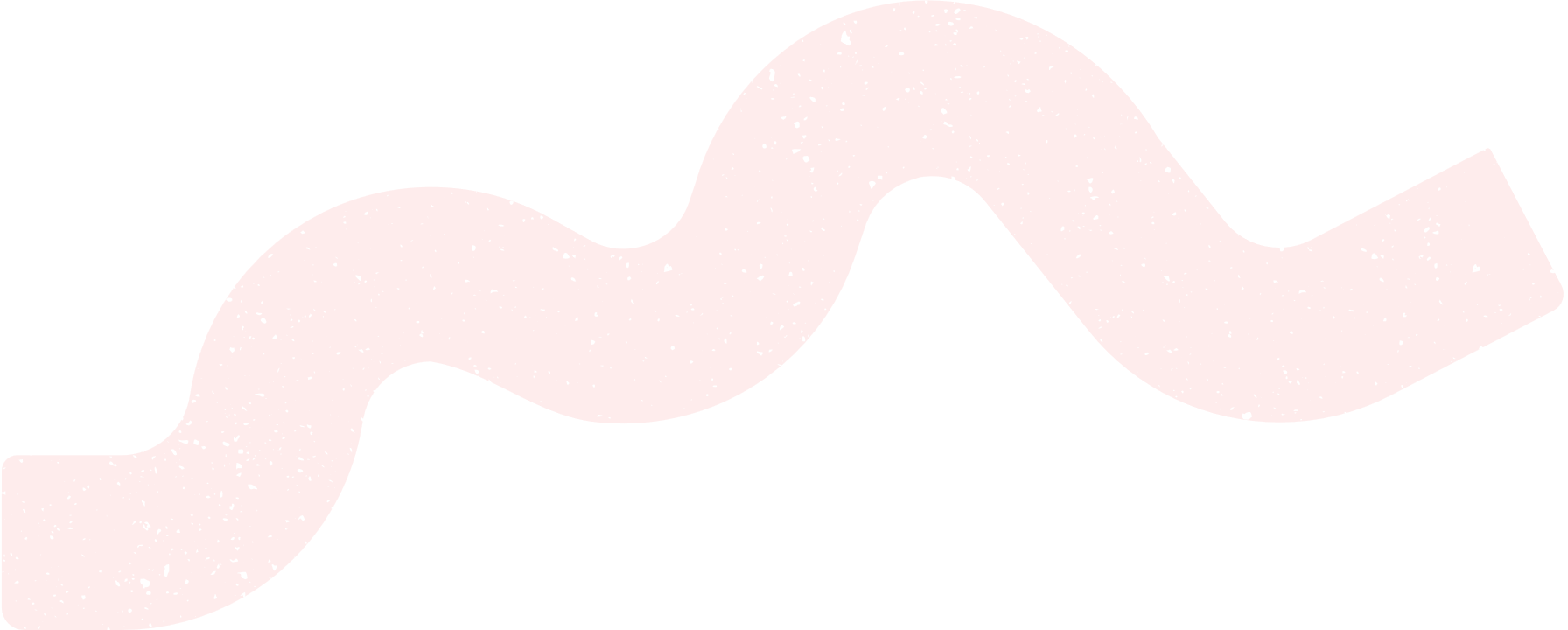 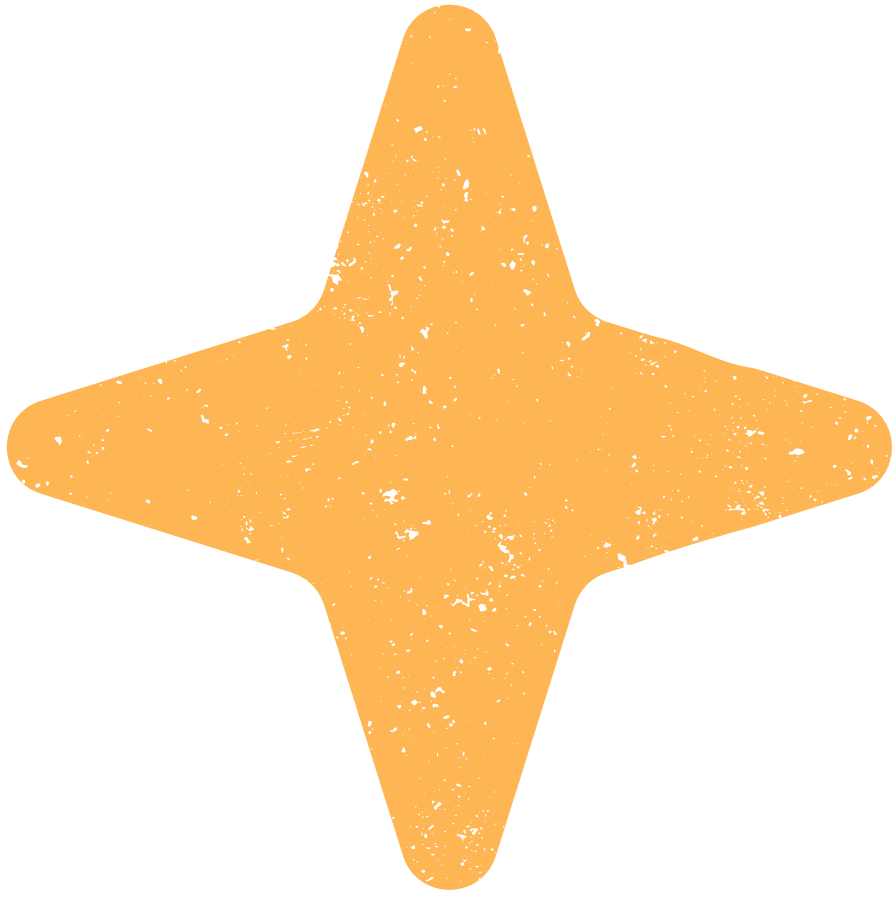 Unit 12
Those are our computers.
Lesson 6: Skills Time
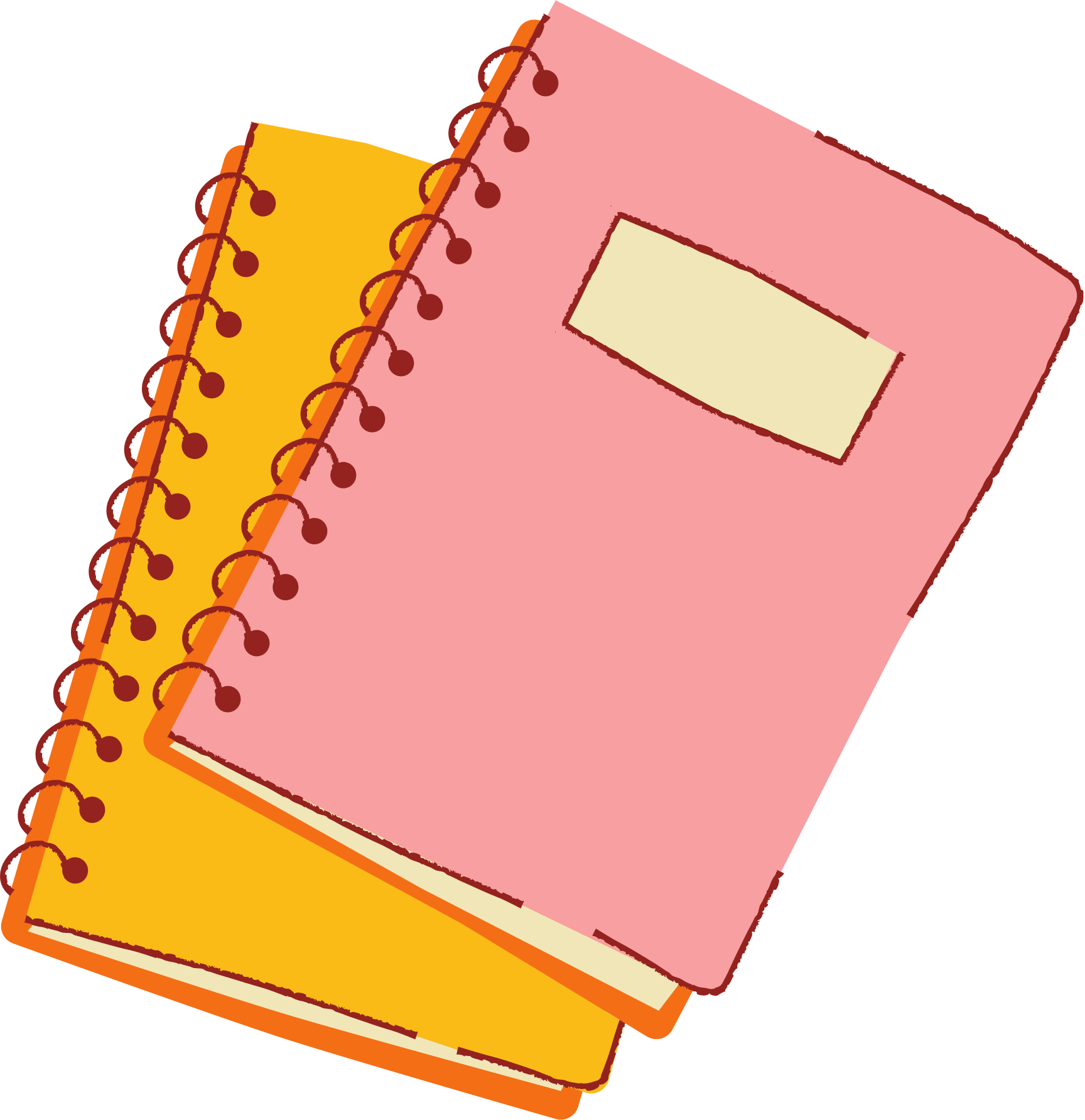 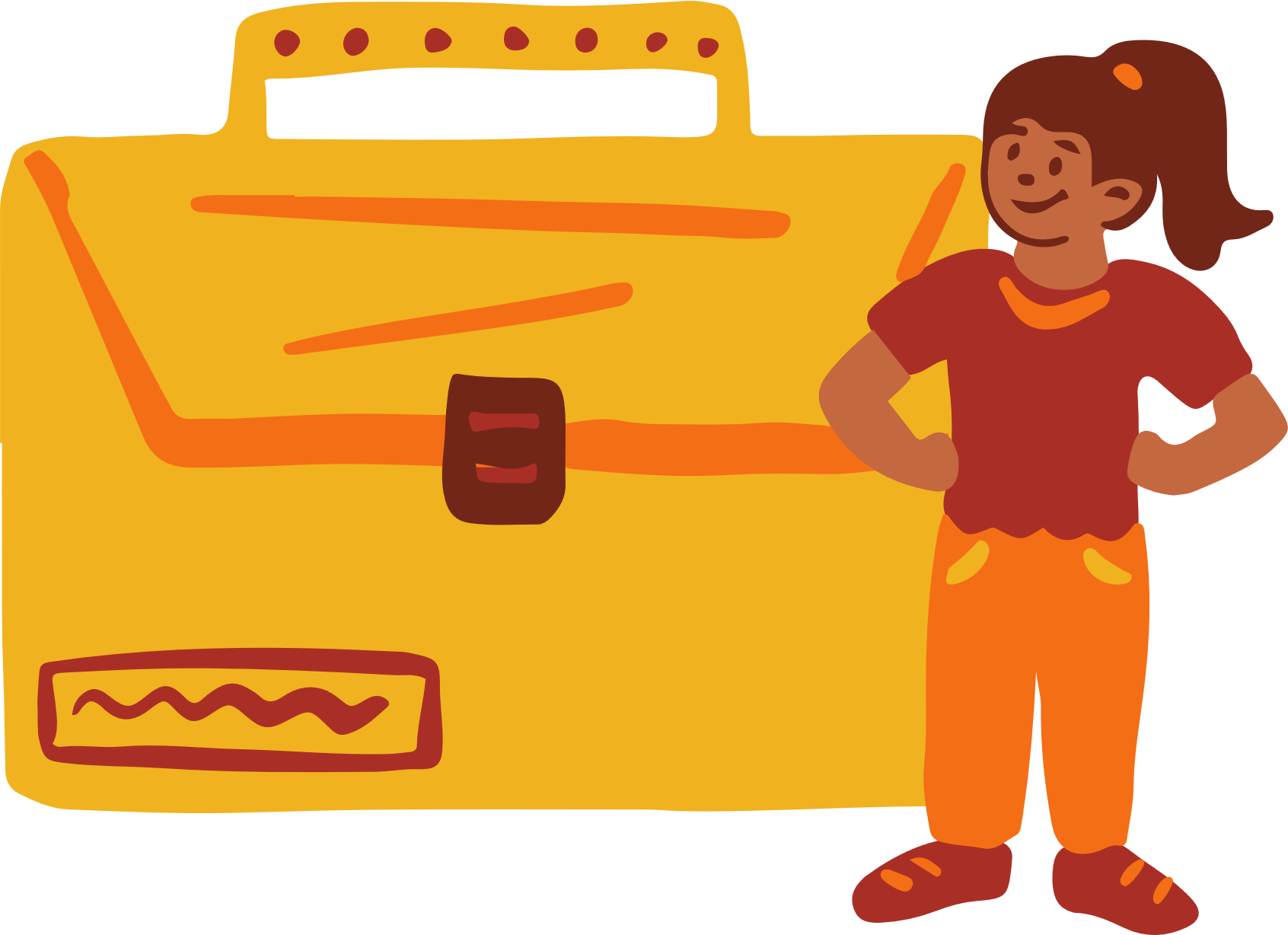 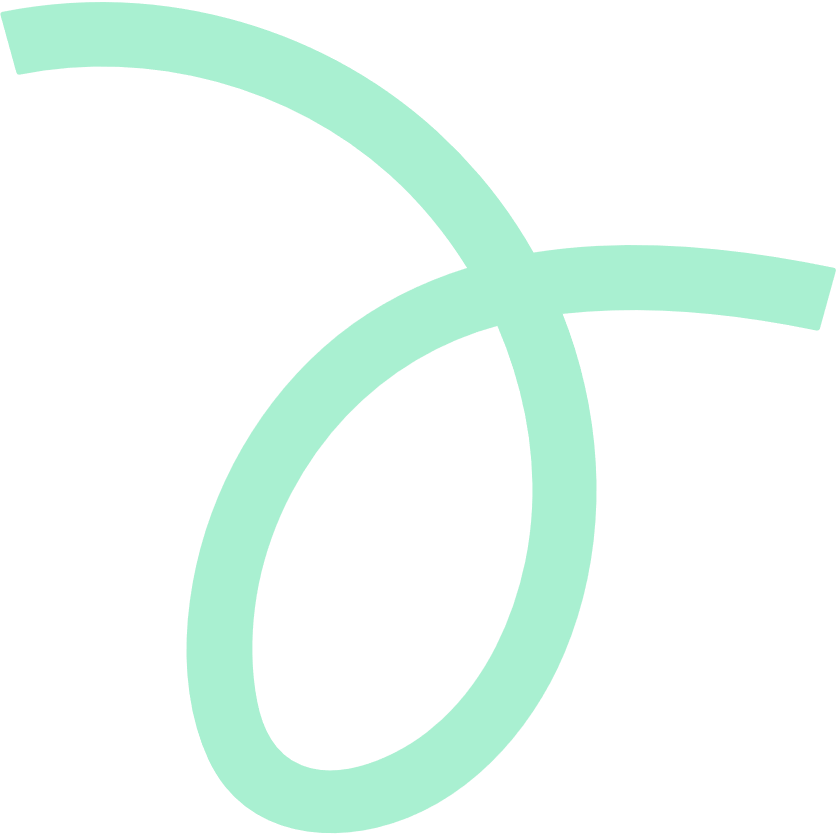 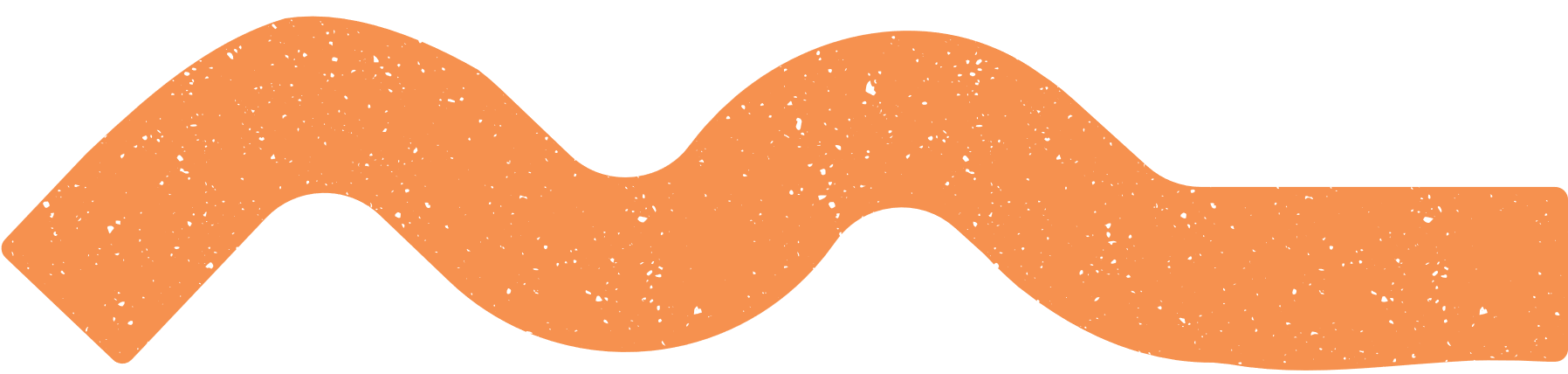 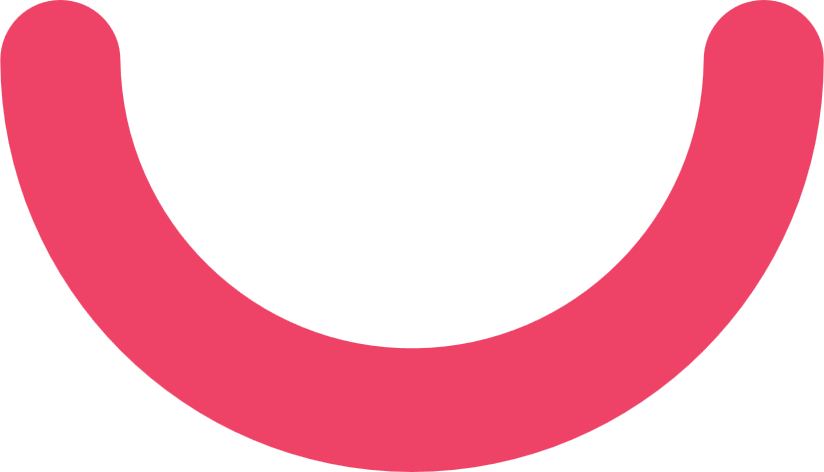 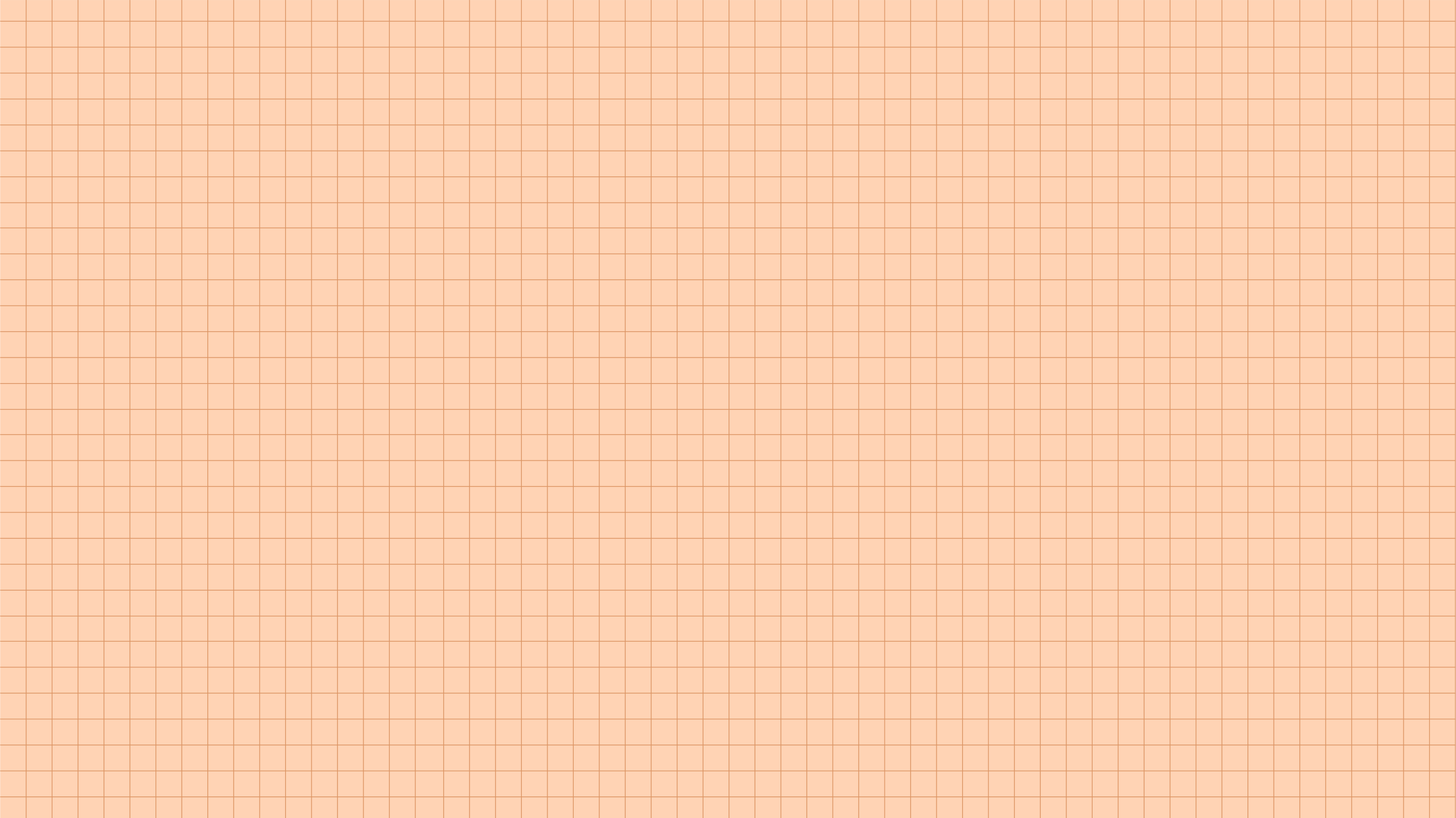 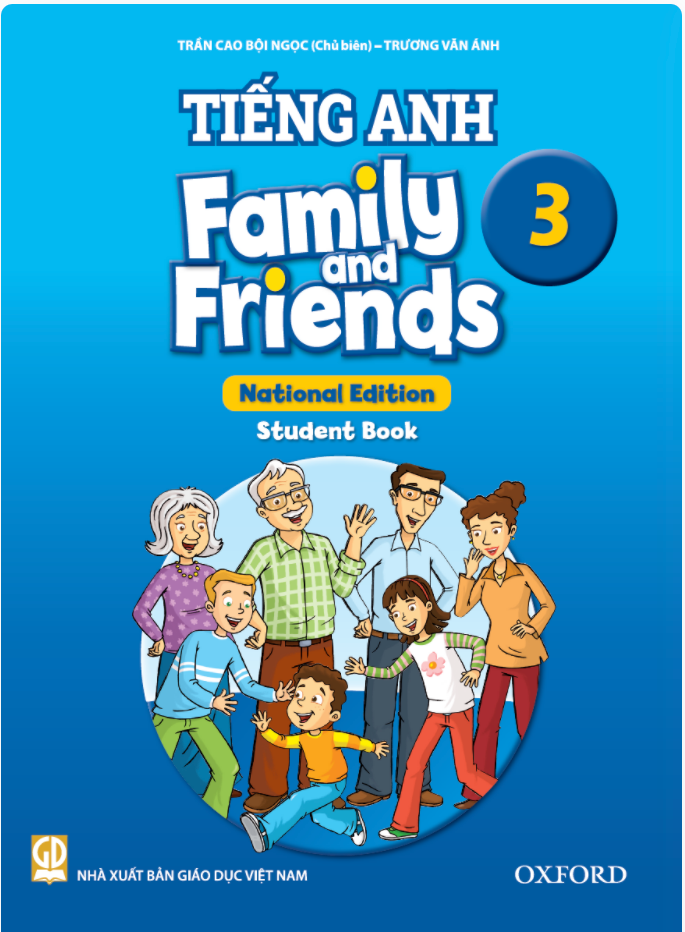 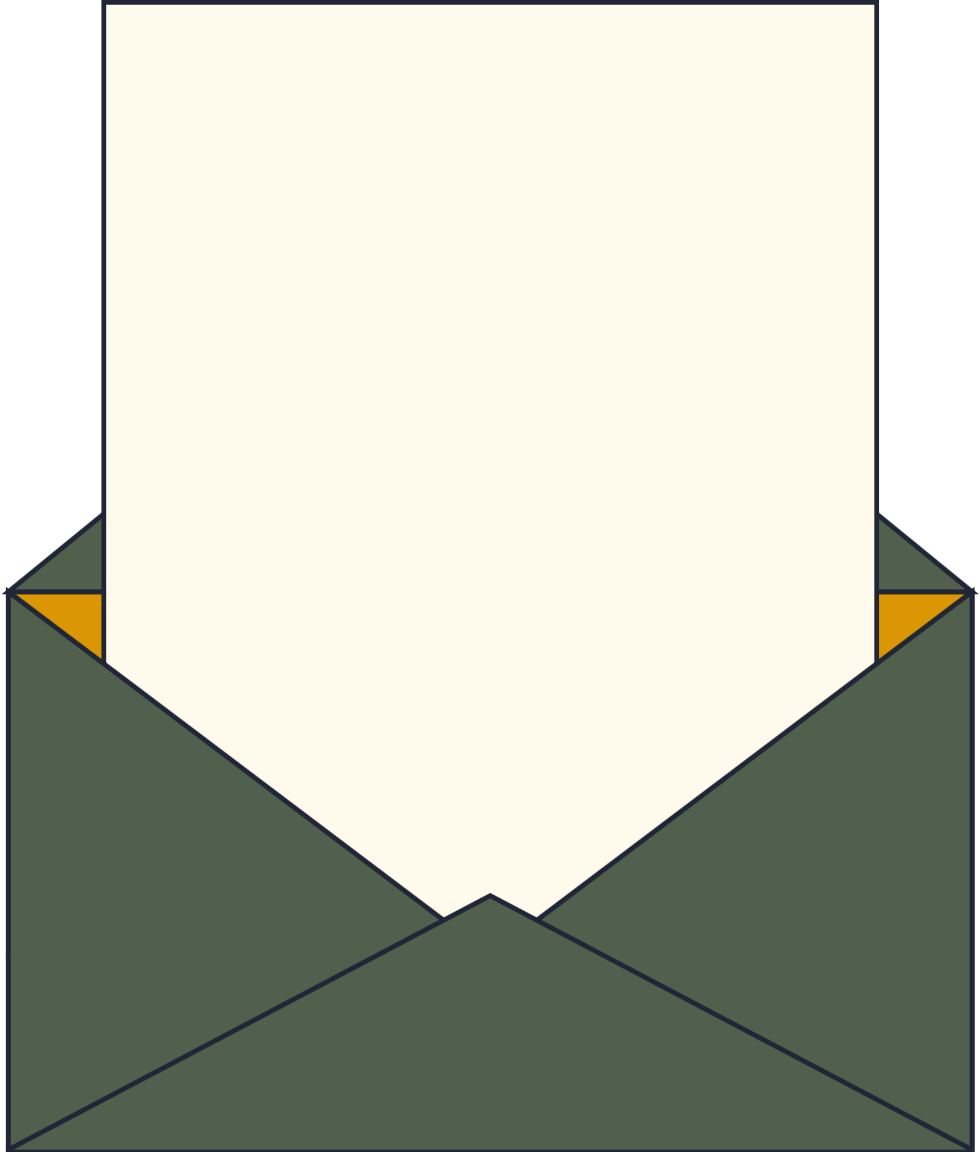 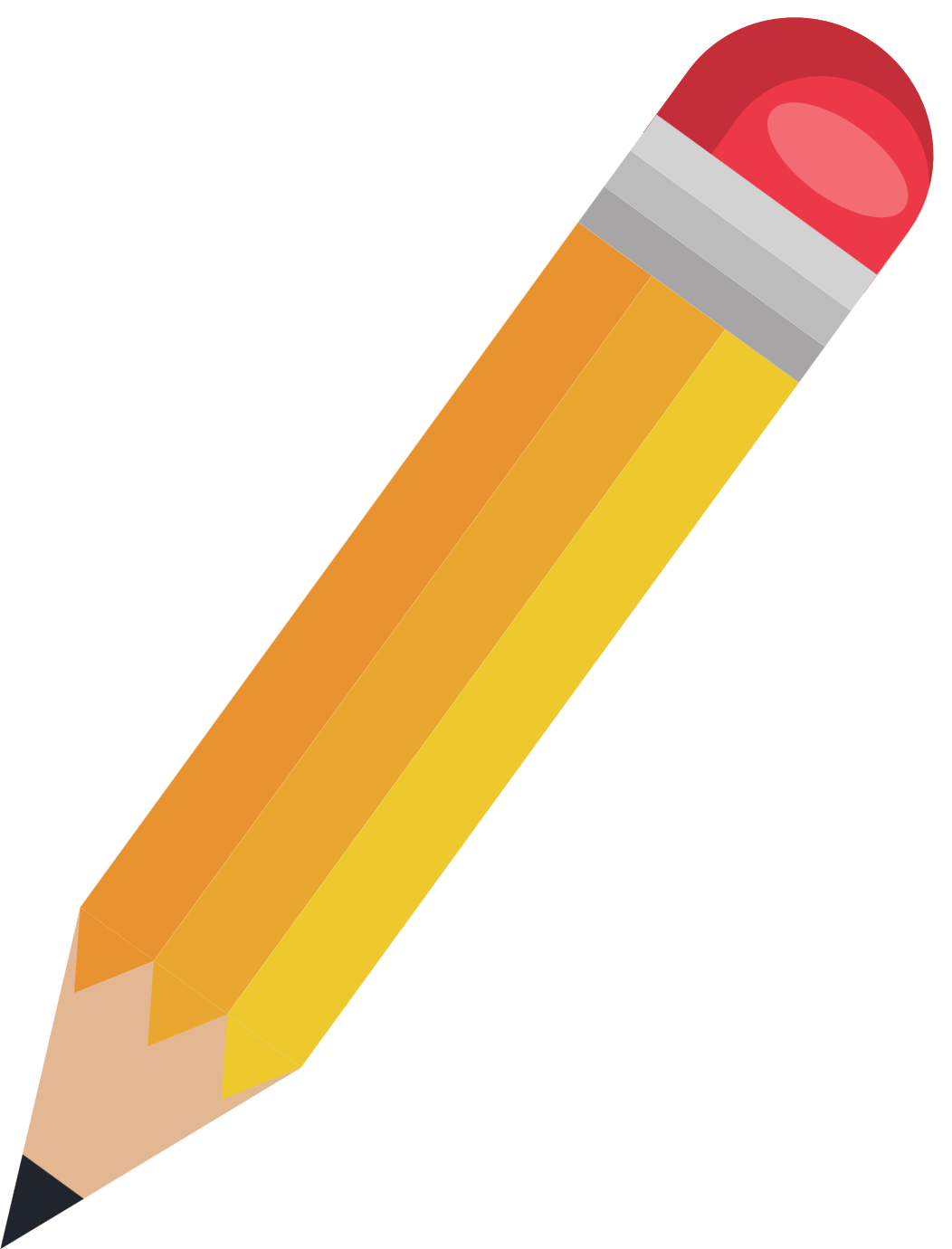 Welcome, Students!
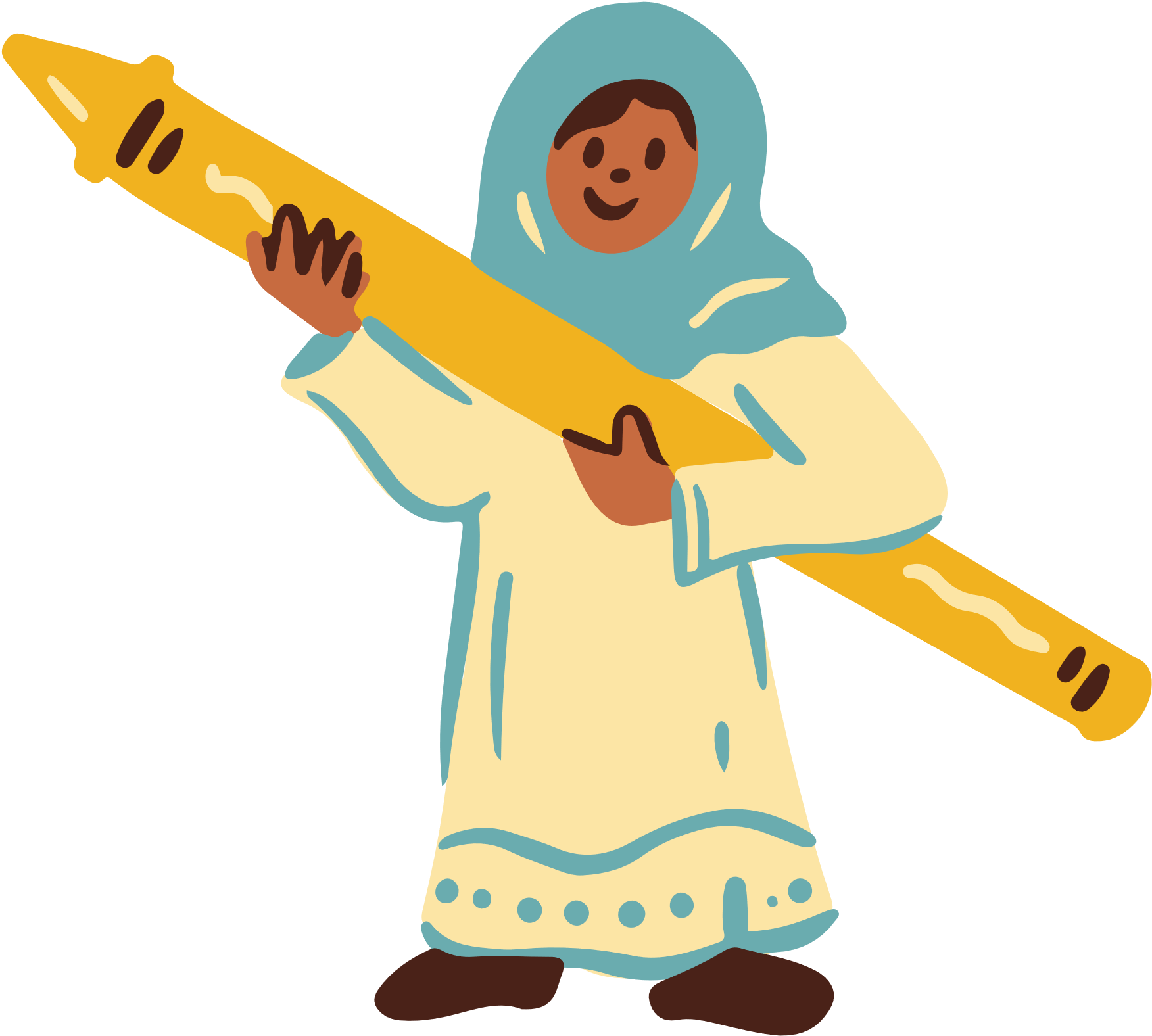 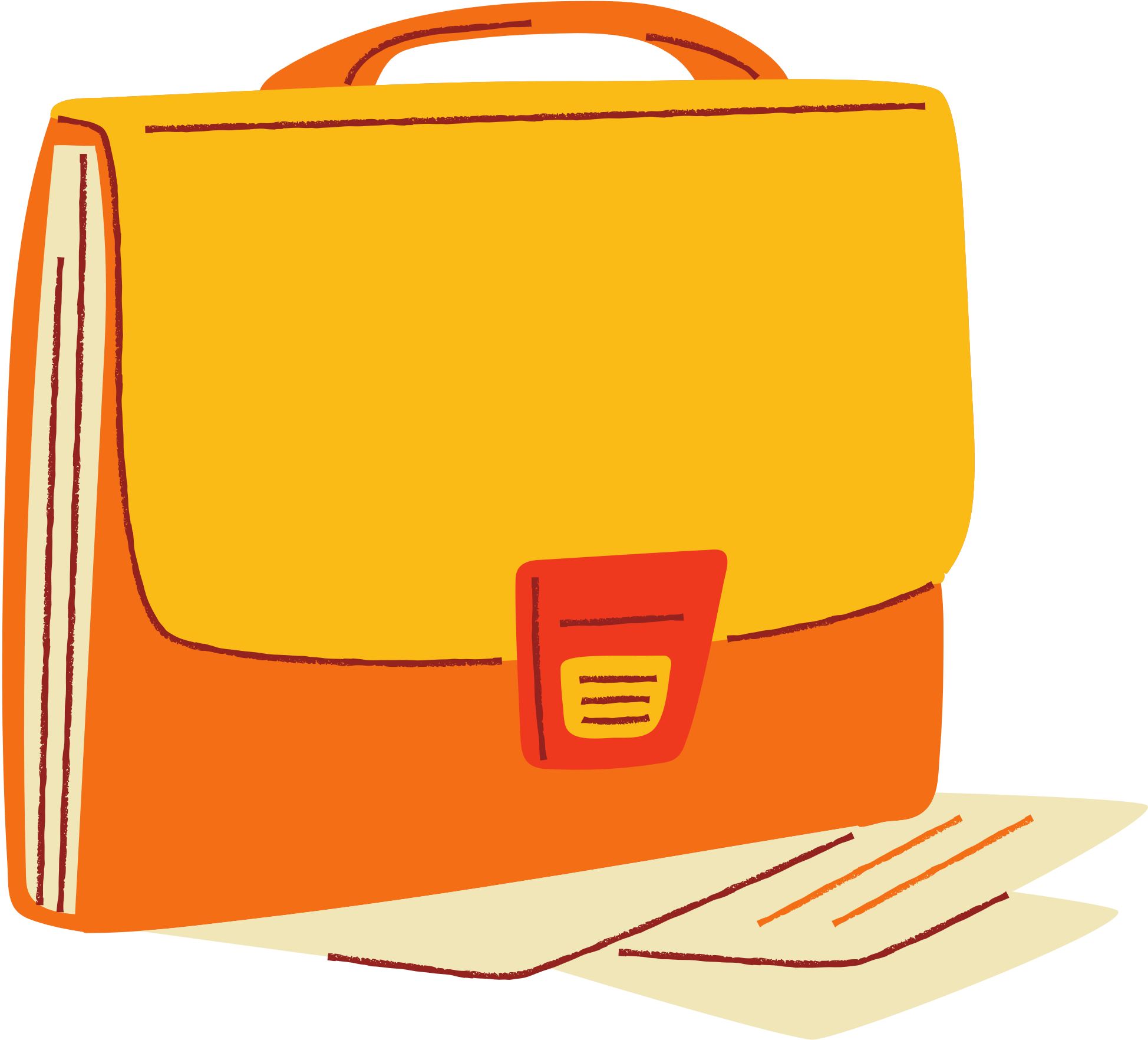 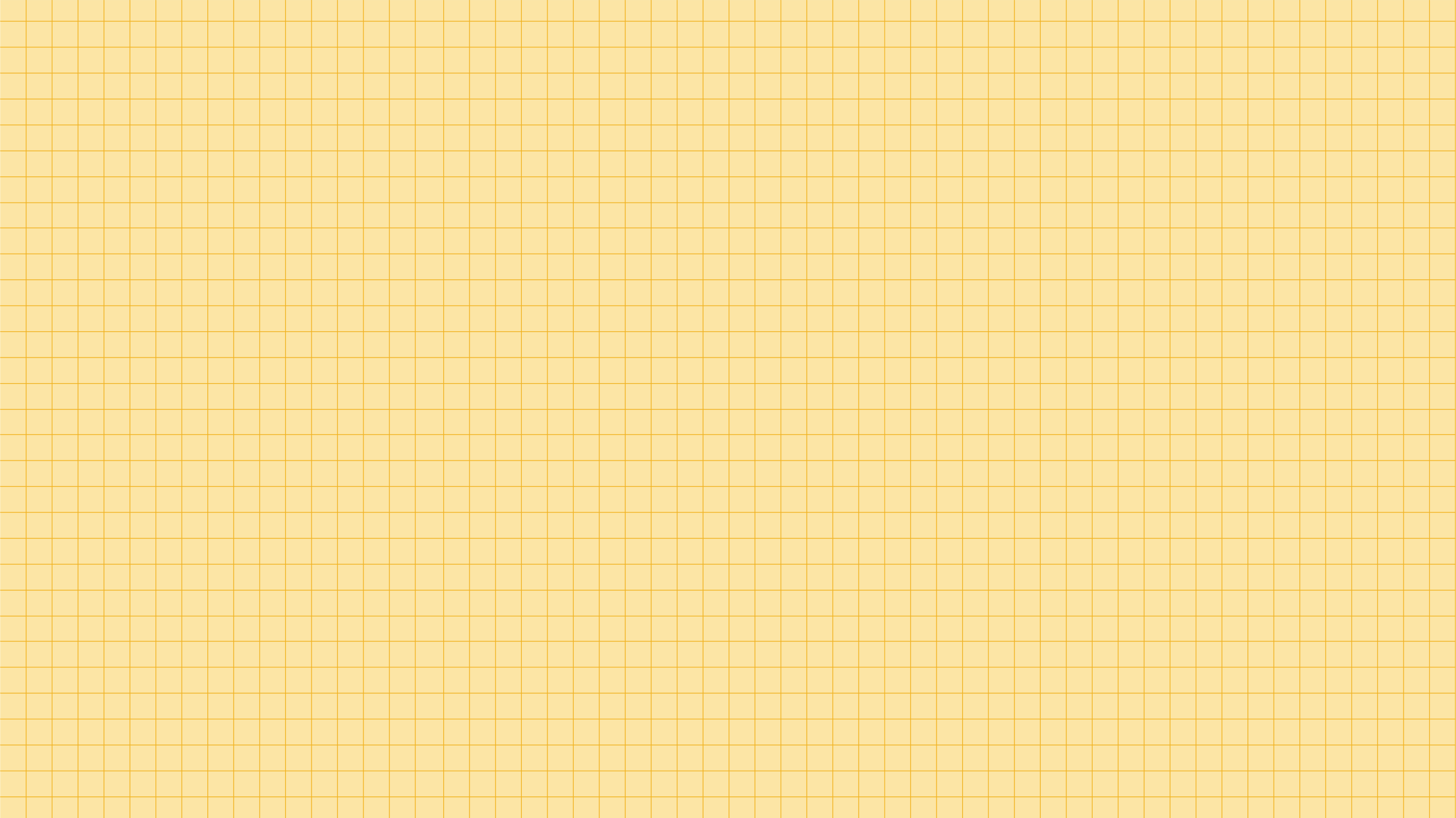 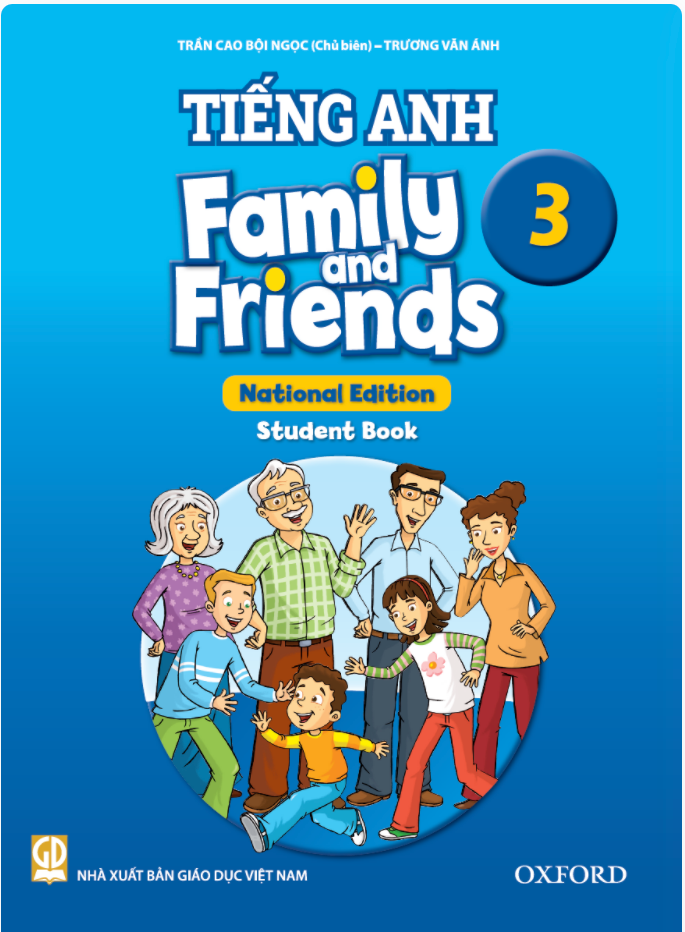 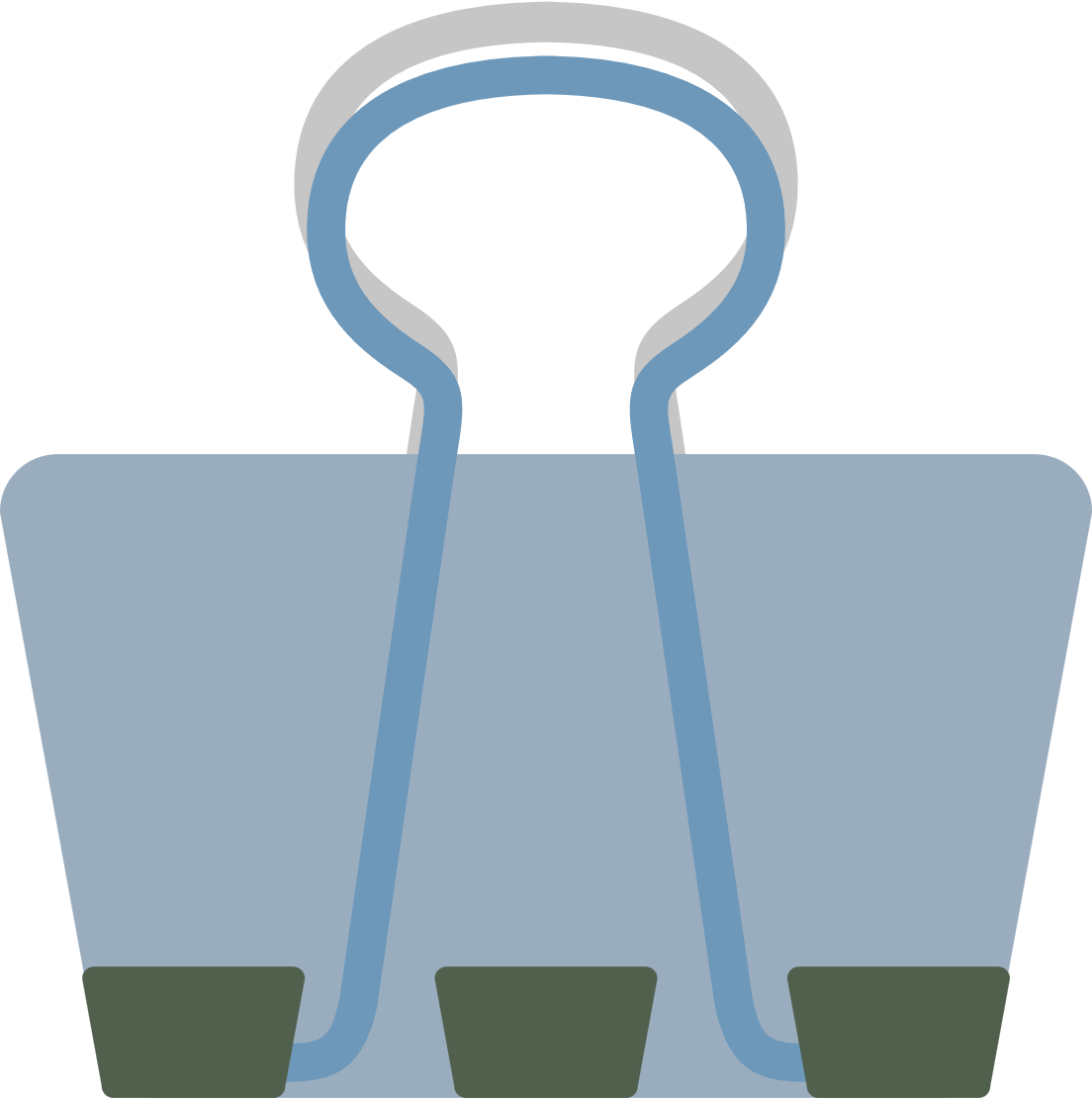 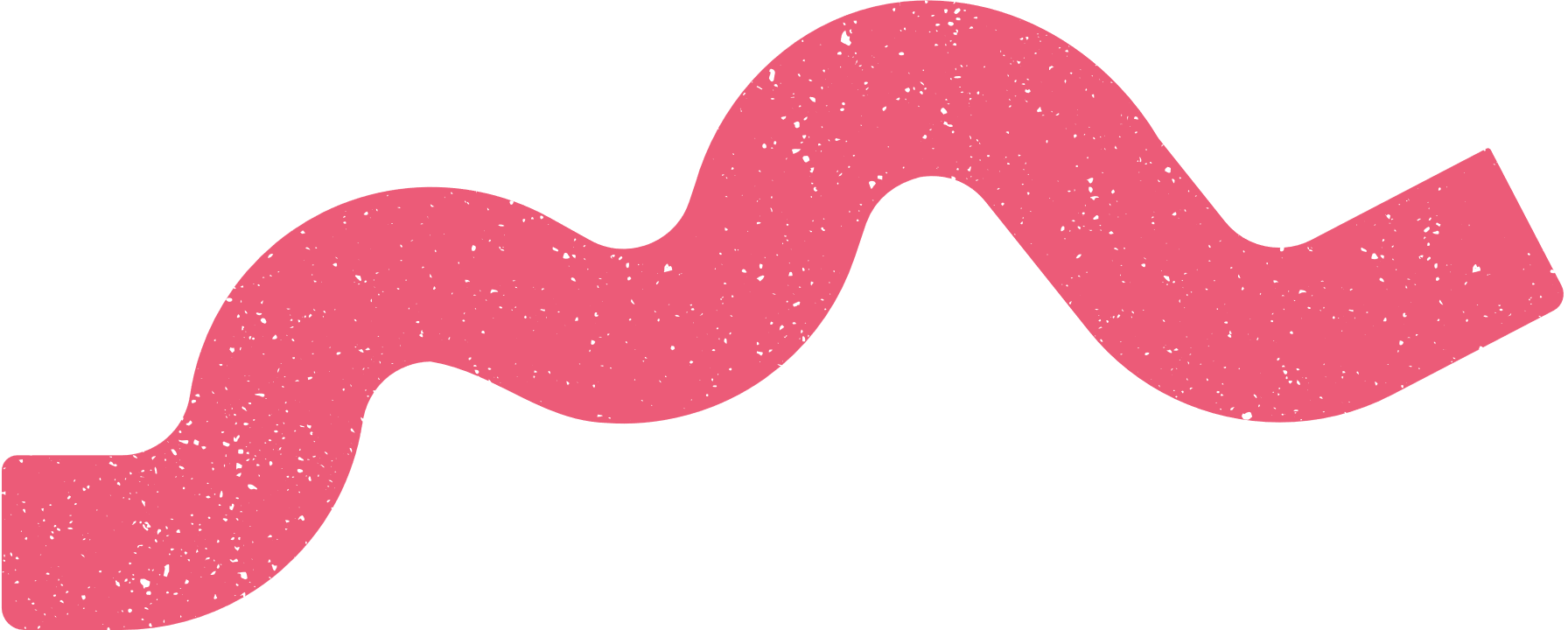 Hello song!
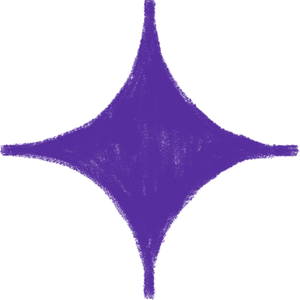 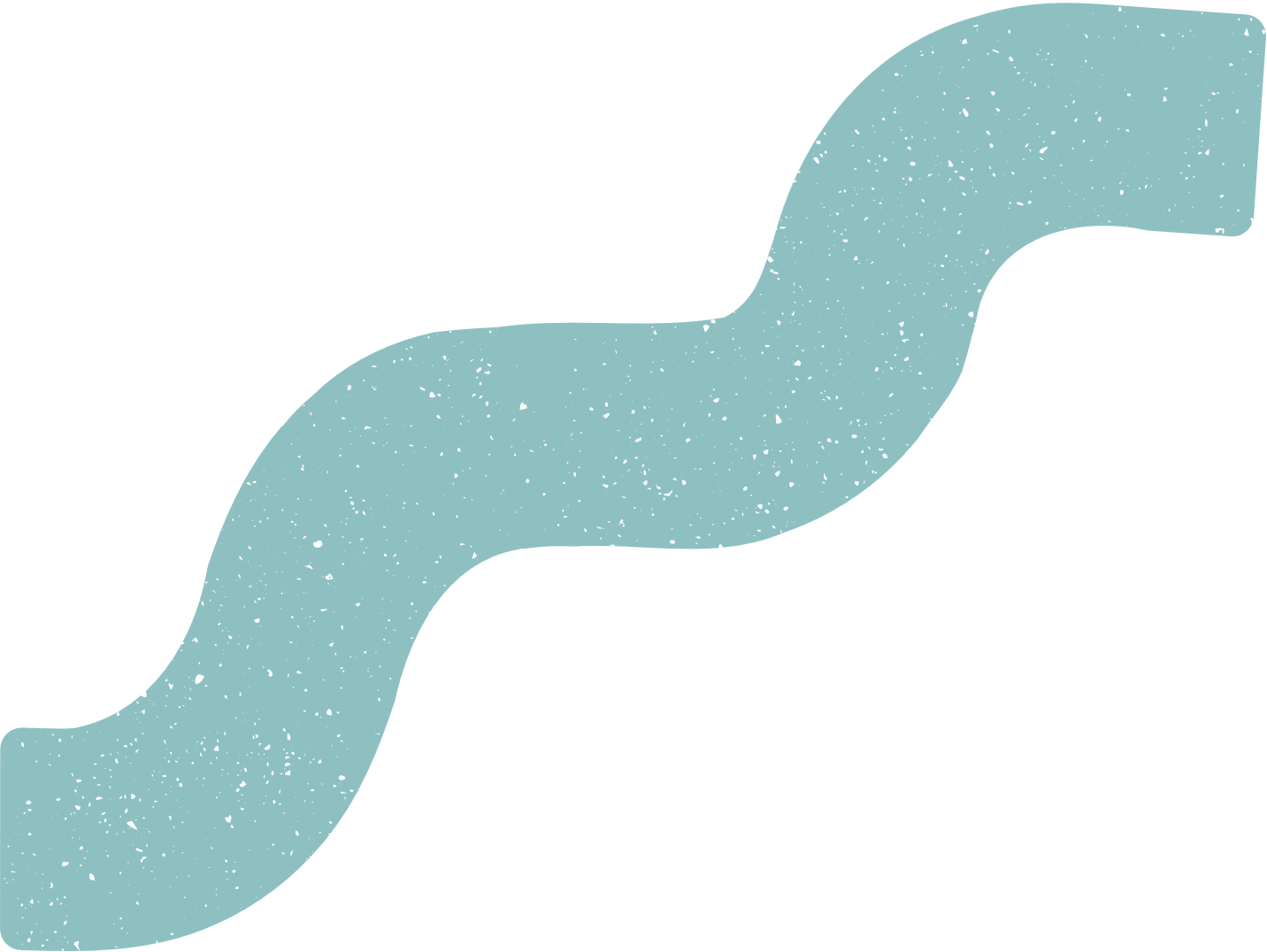 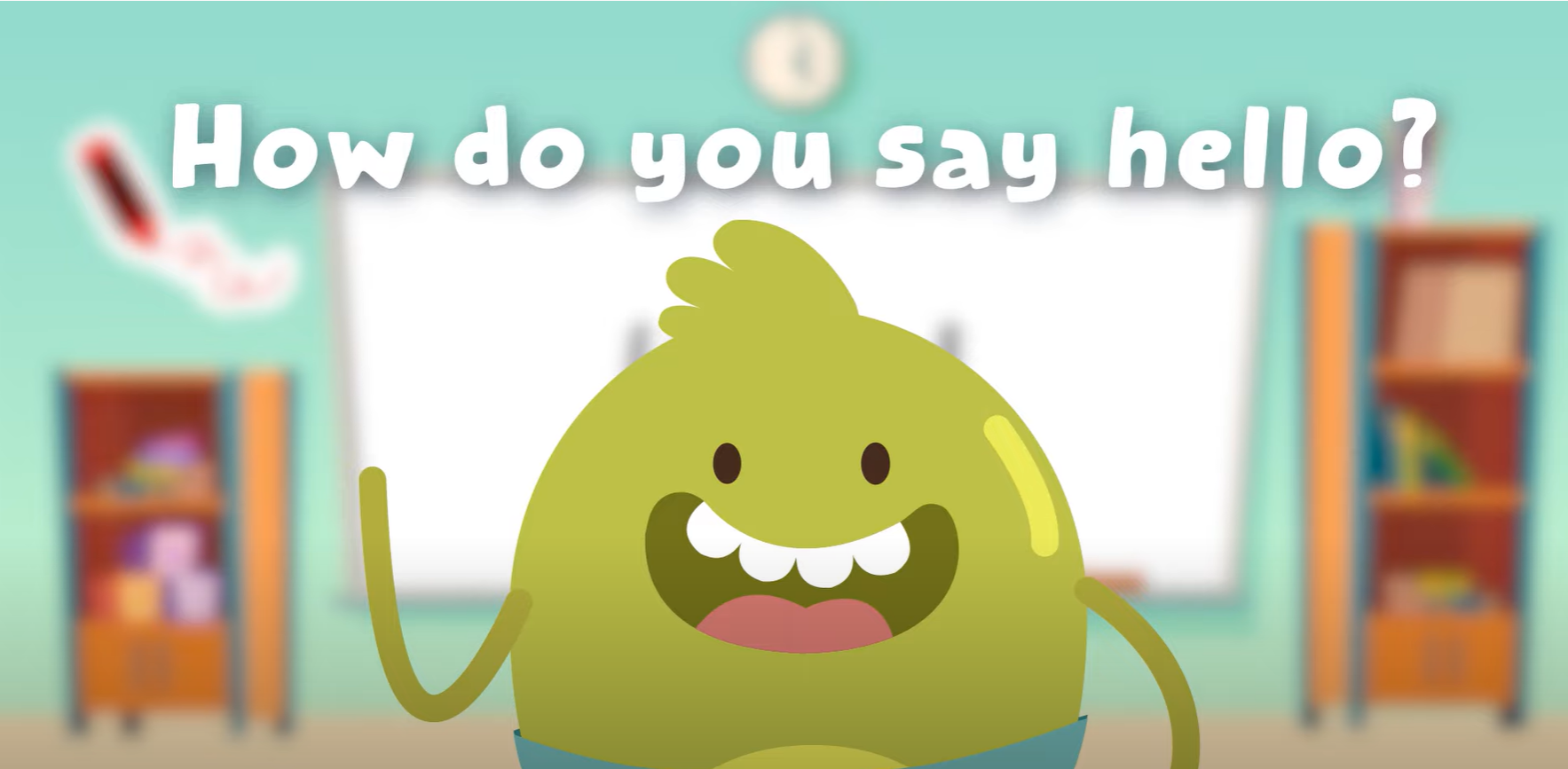 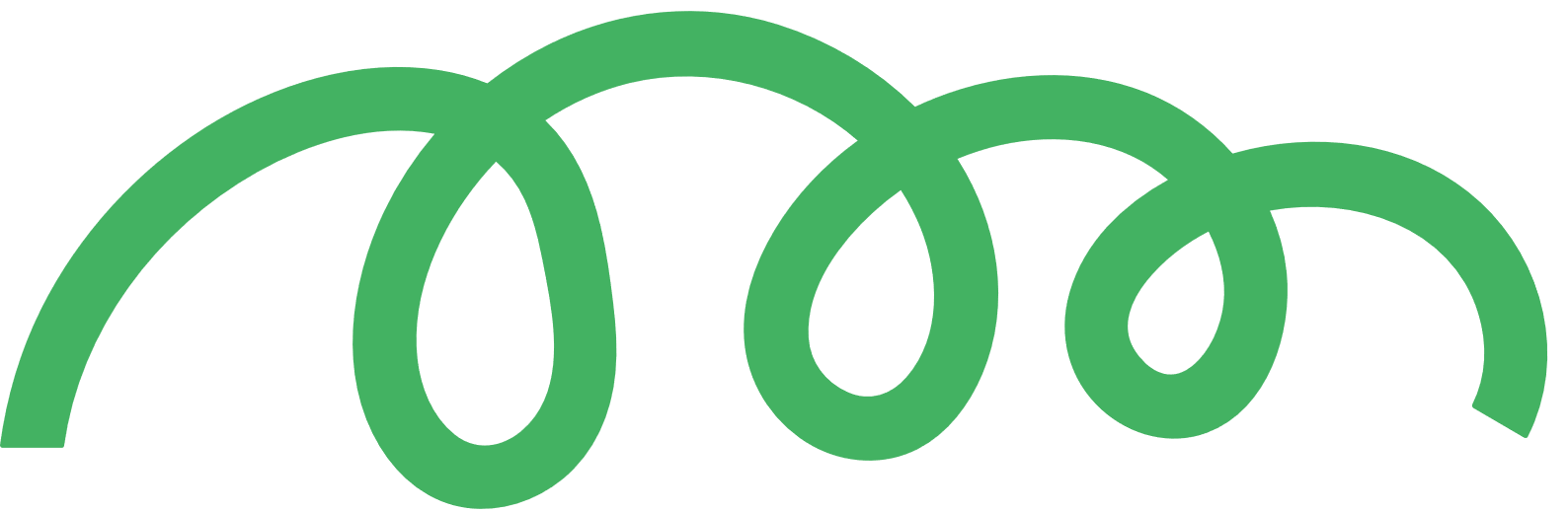 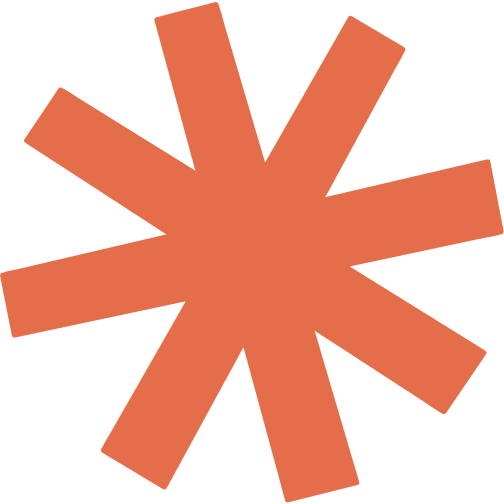 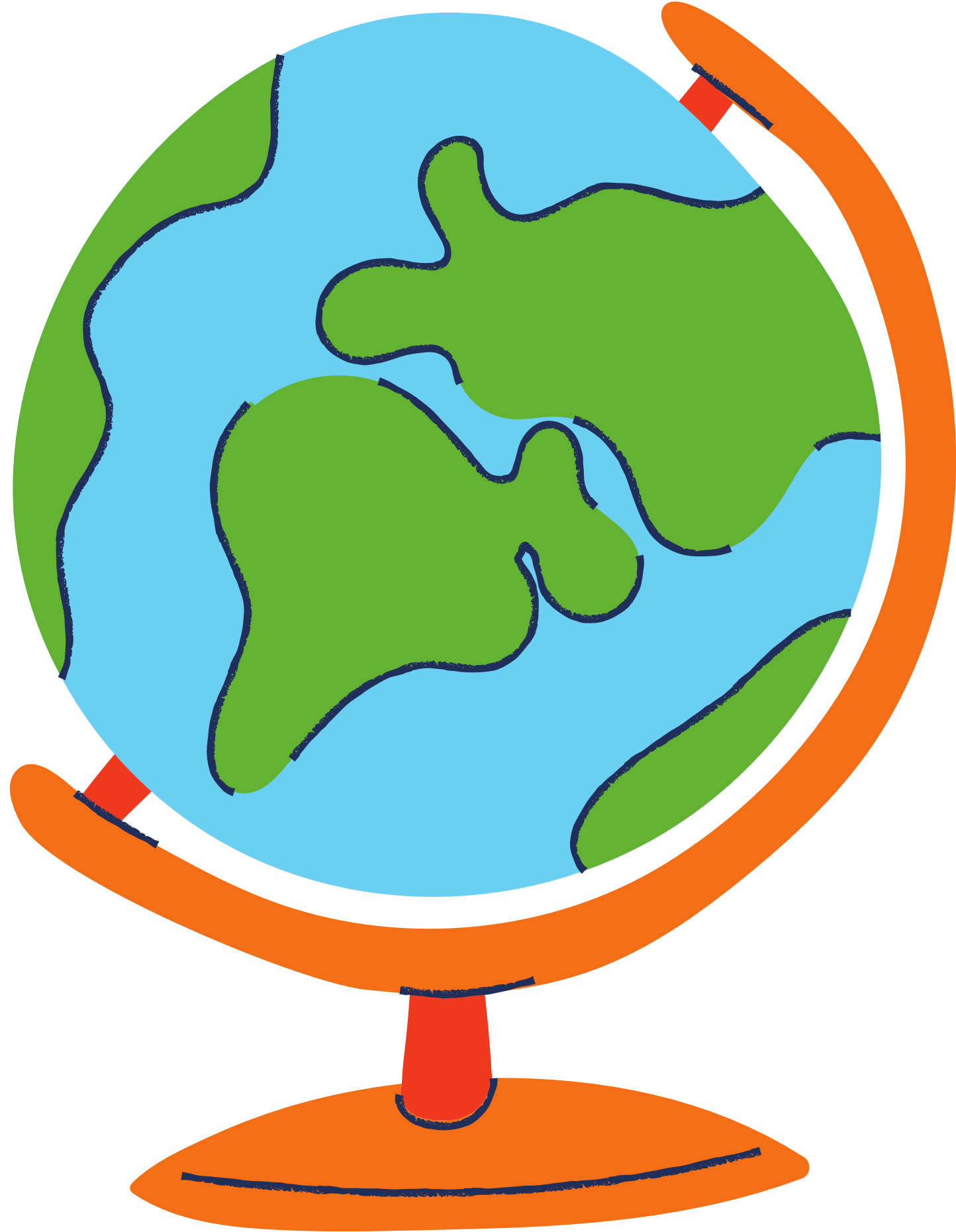 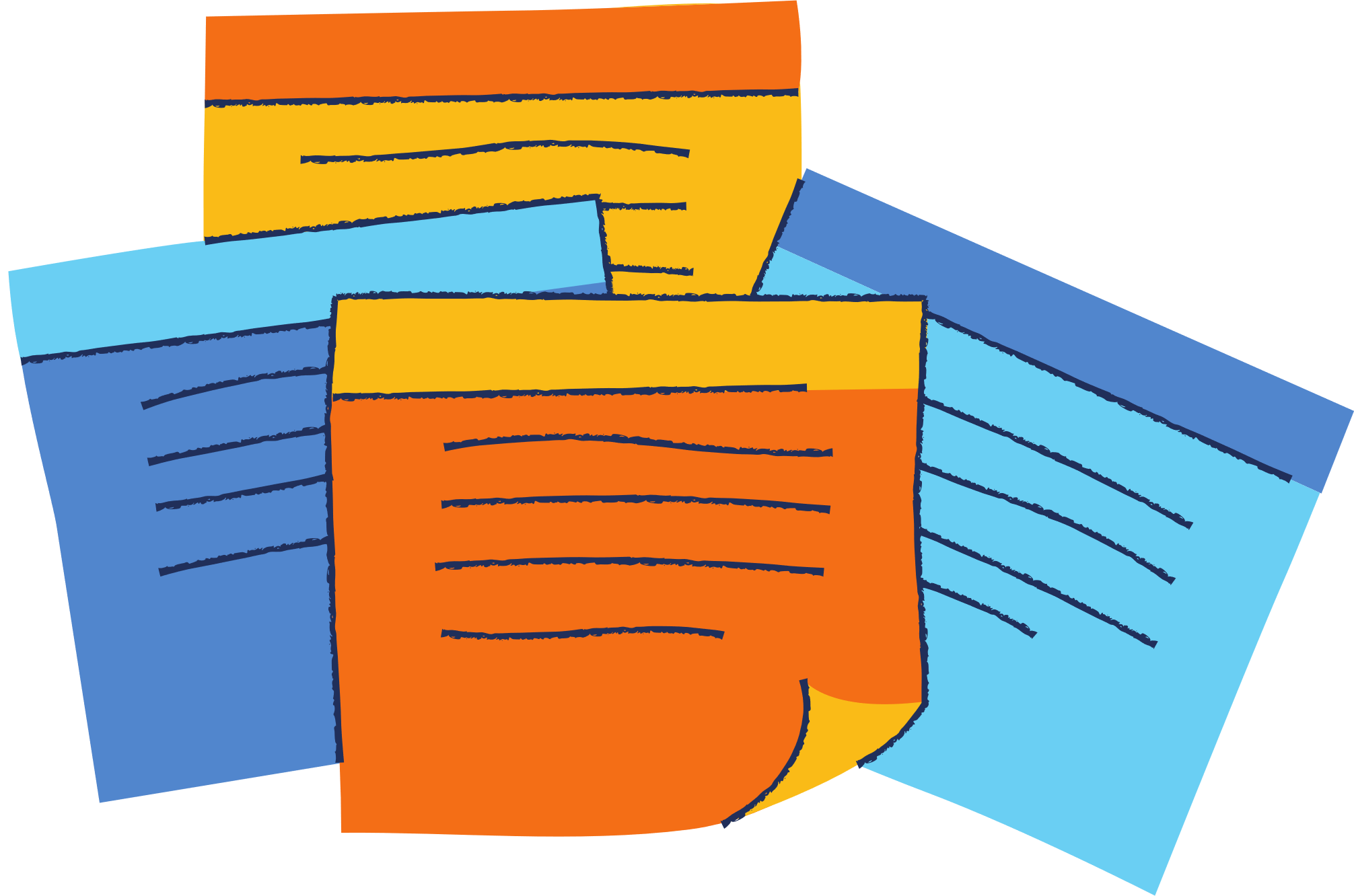 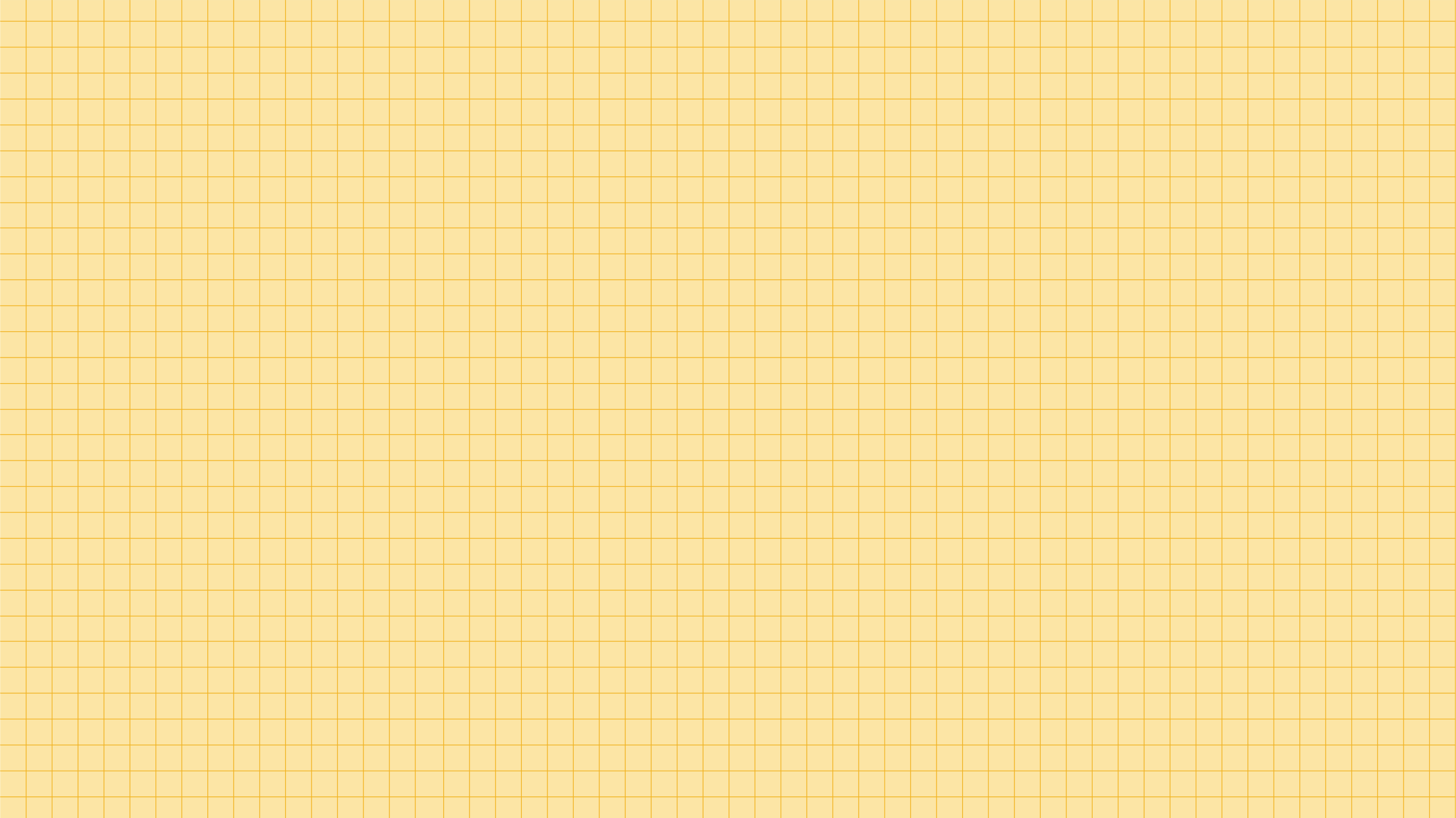 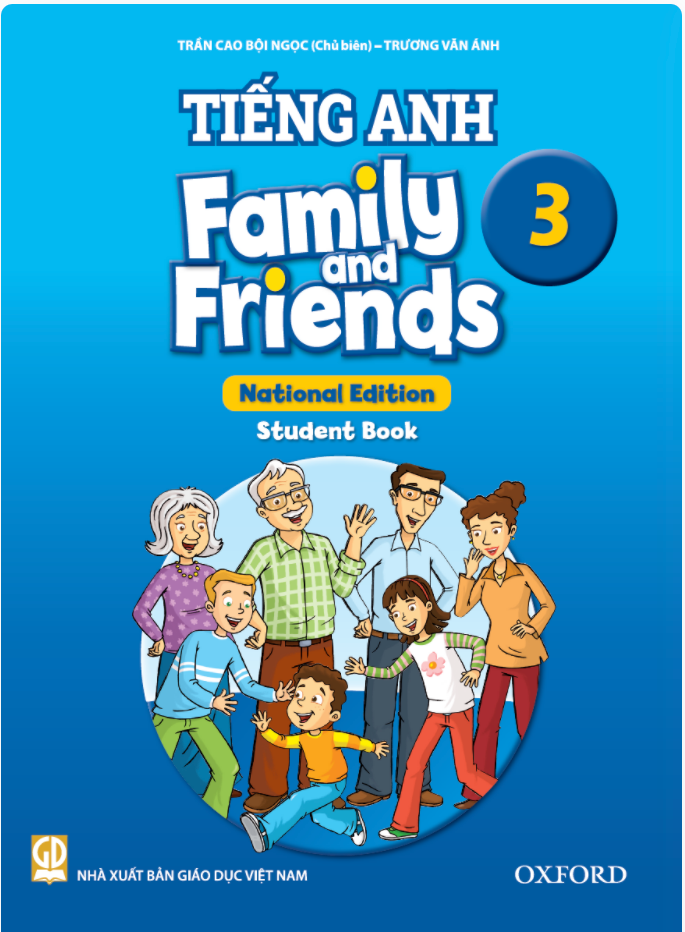 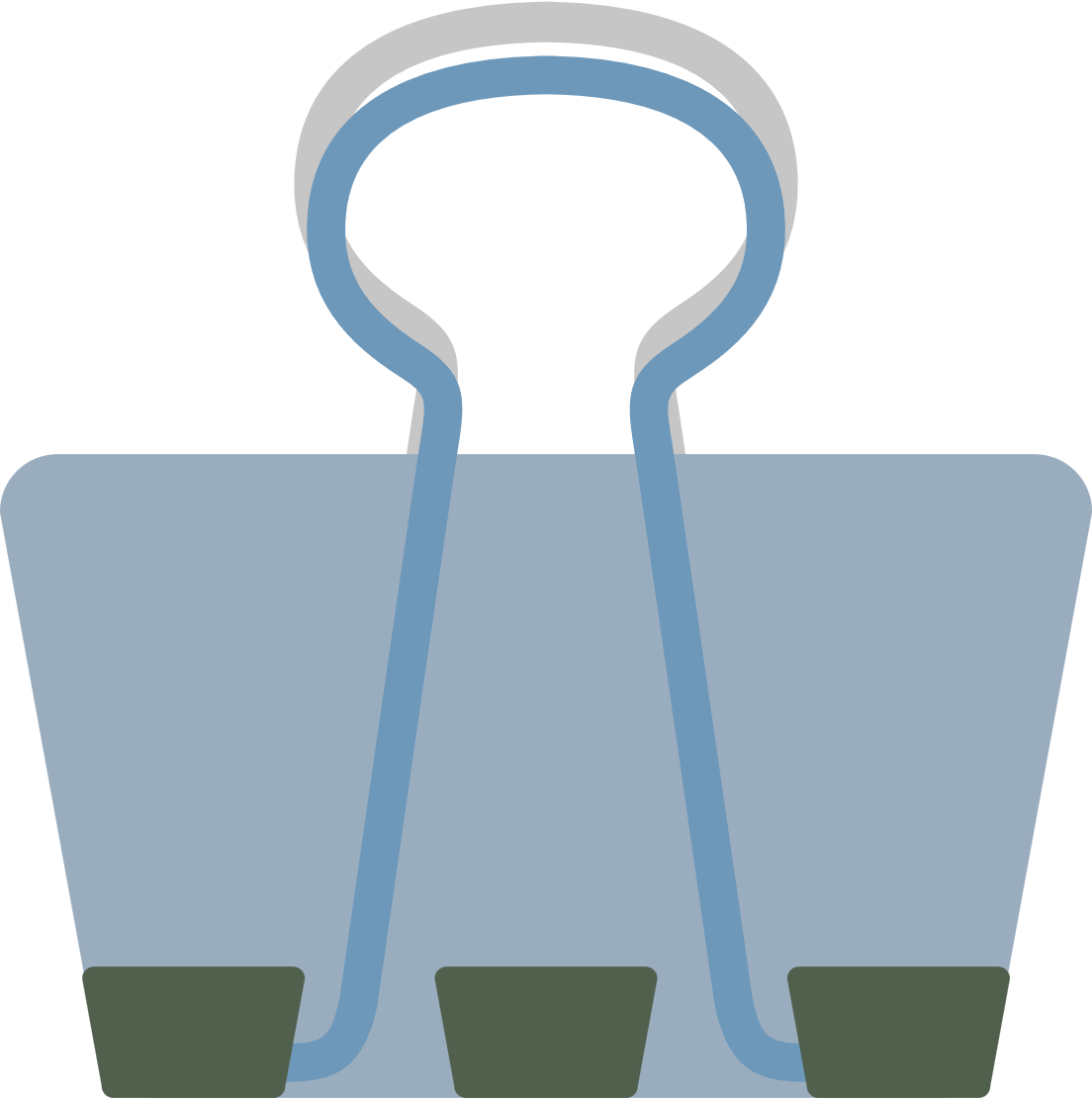 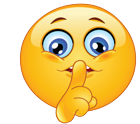 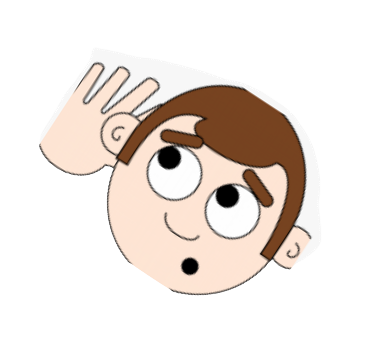 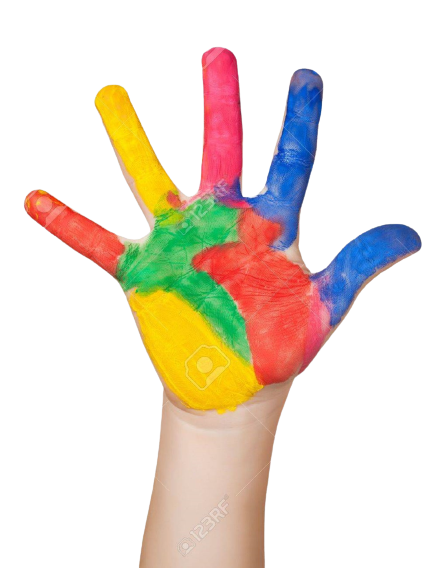 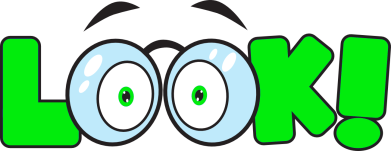 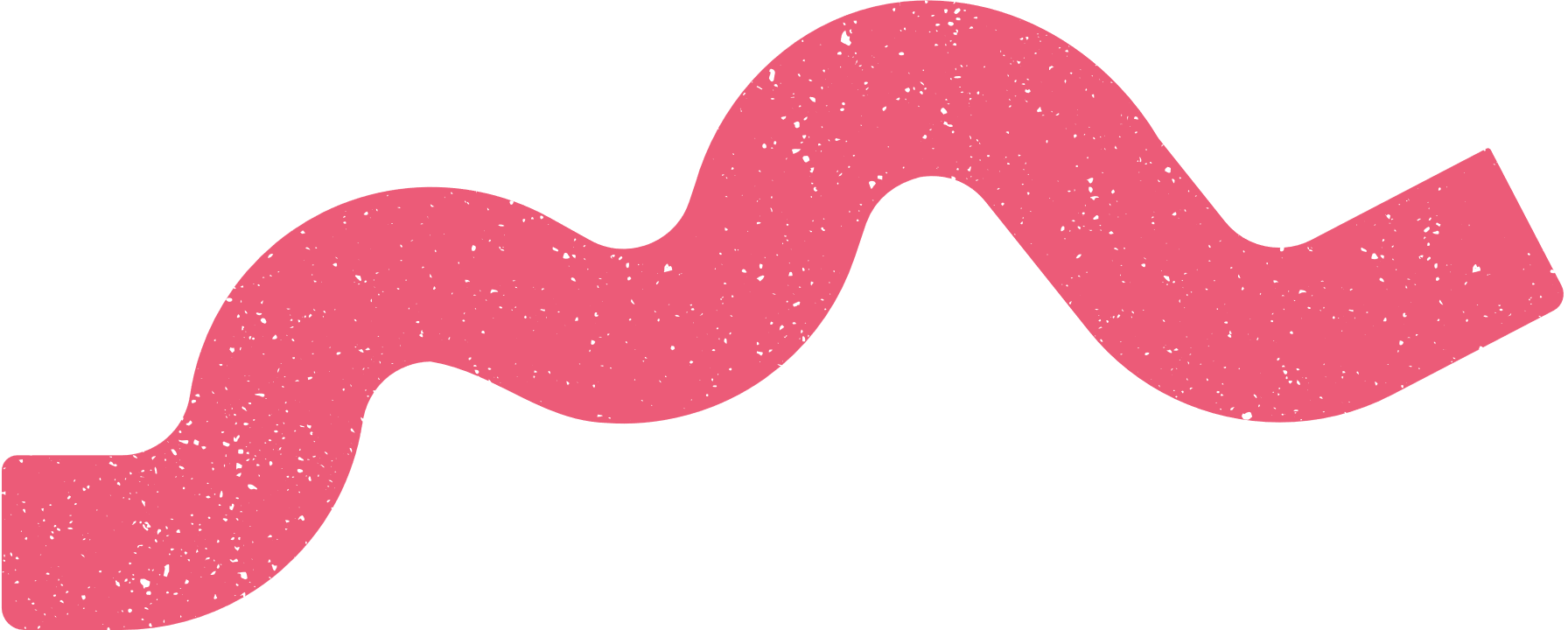 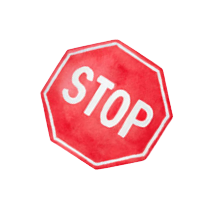 Give me Five
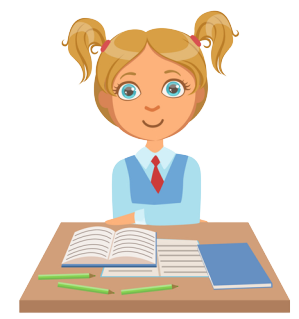 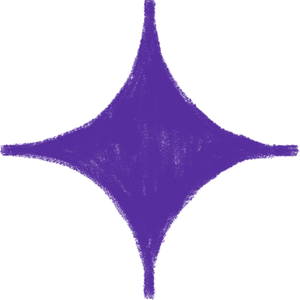 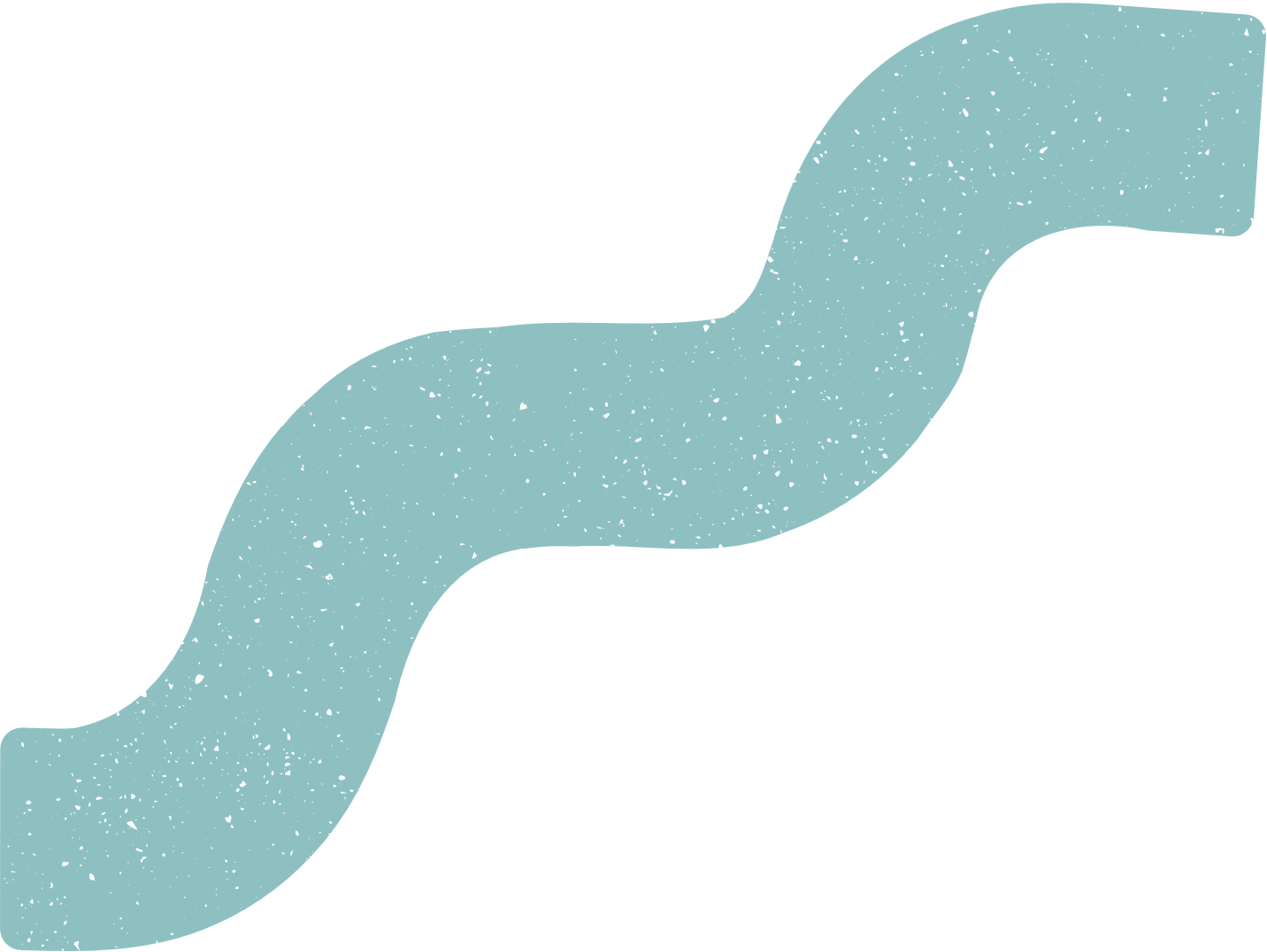 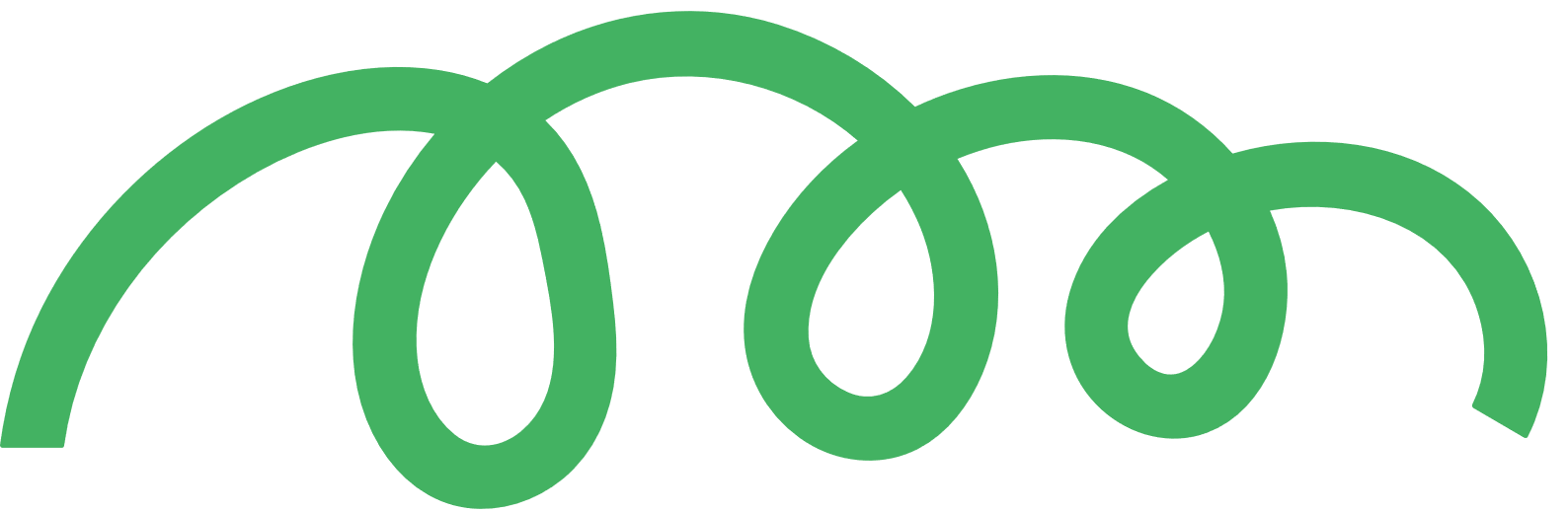 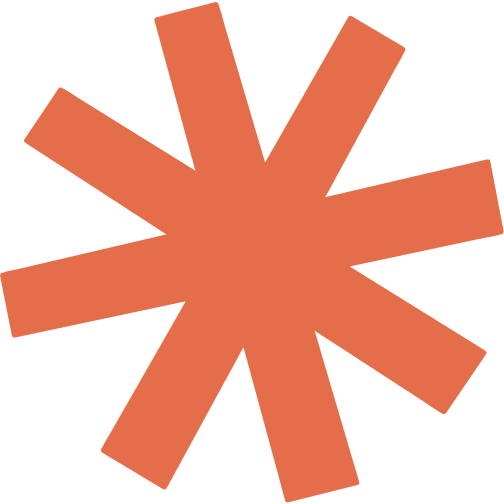 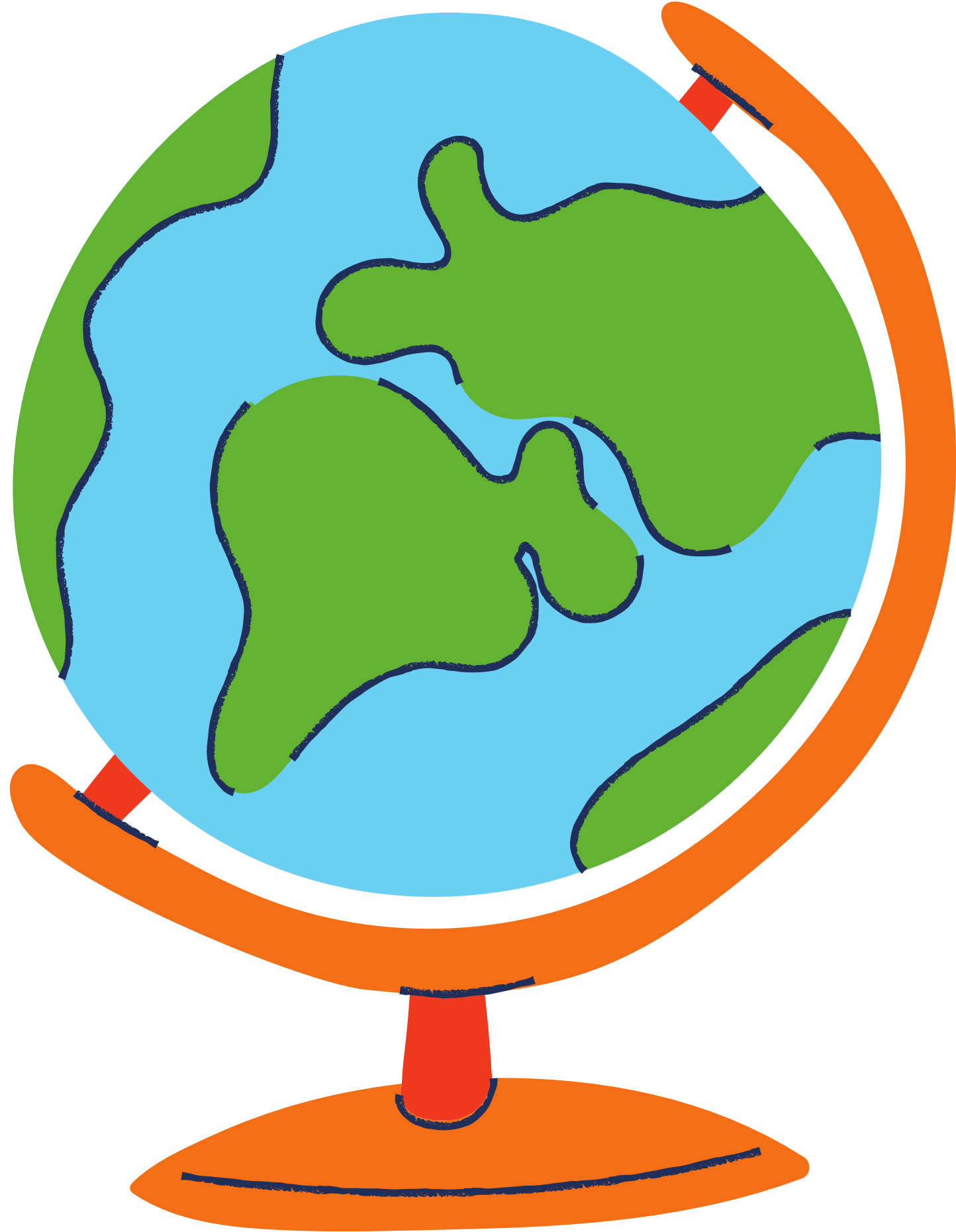 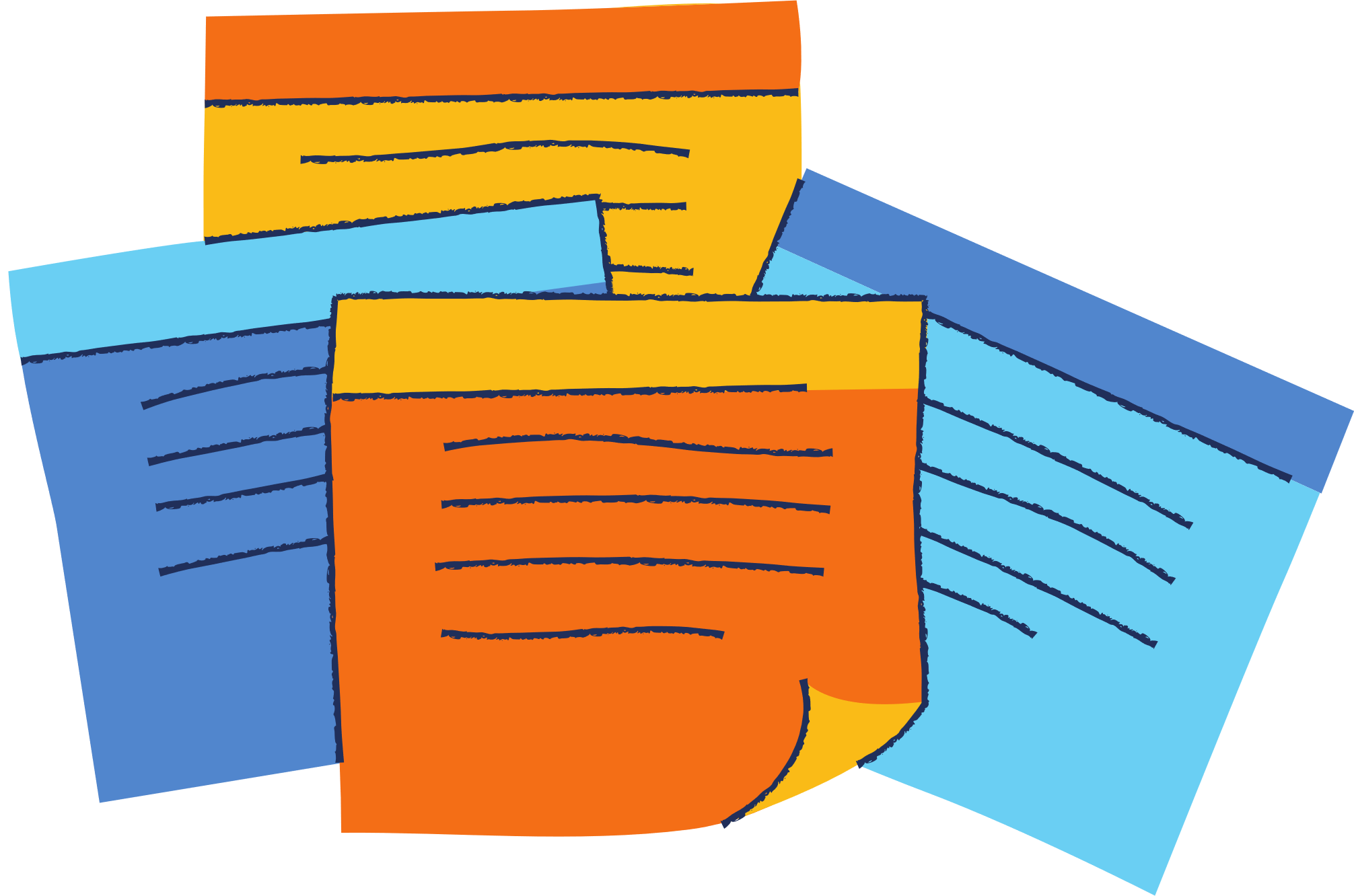 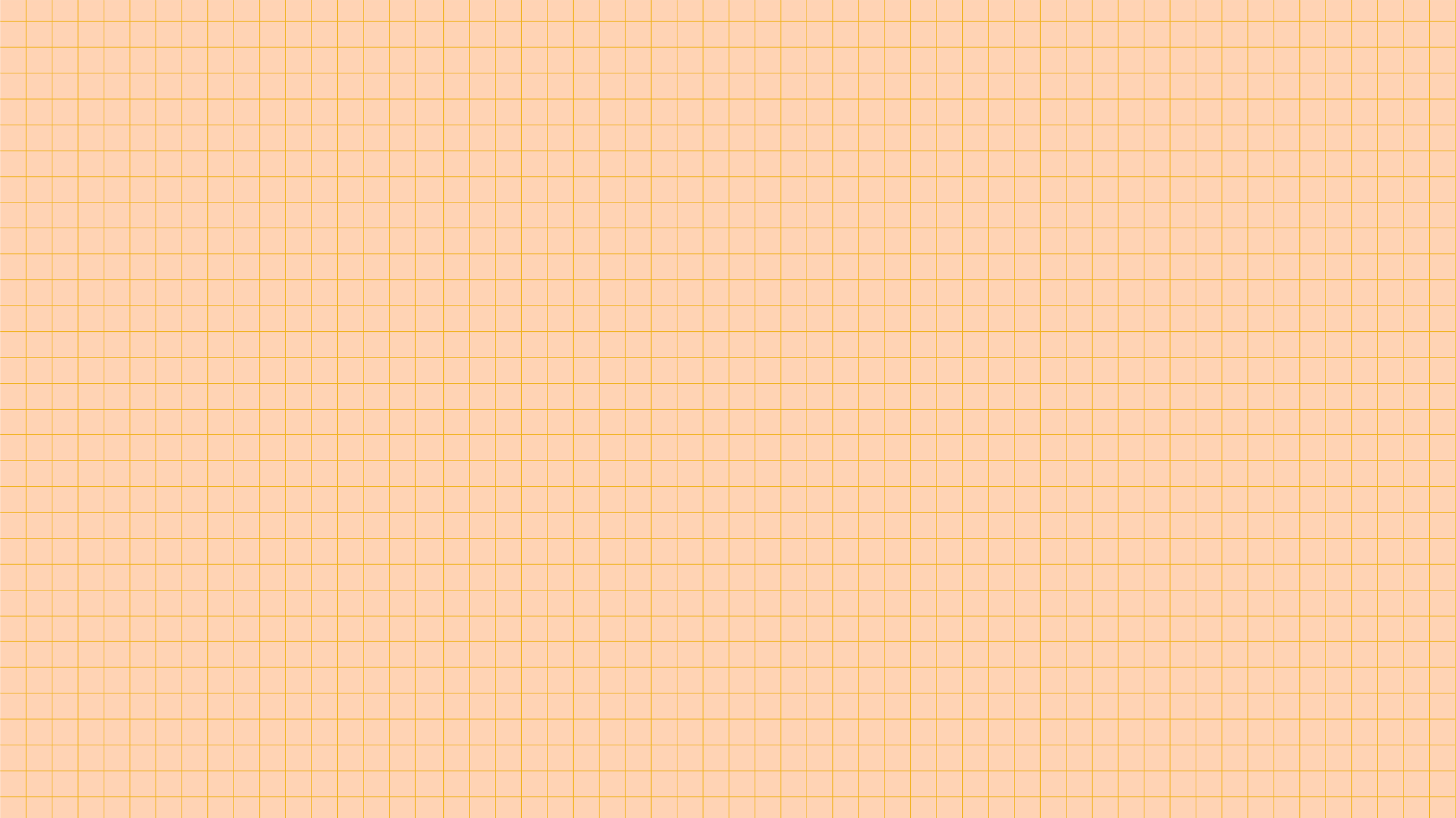 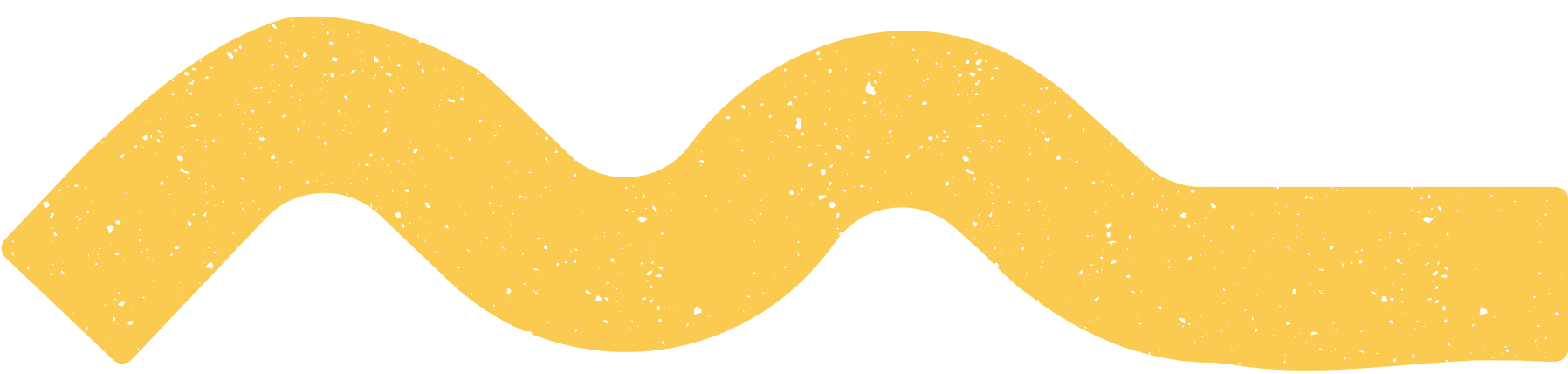 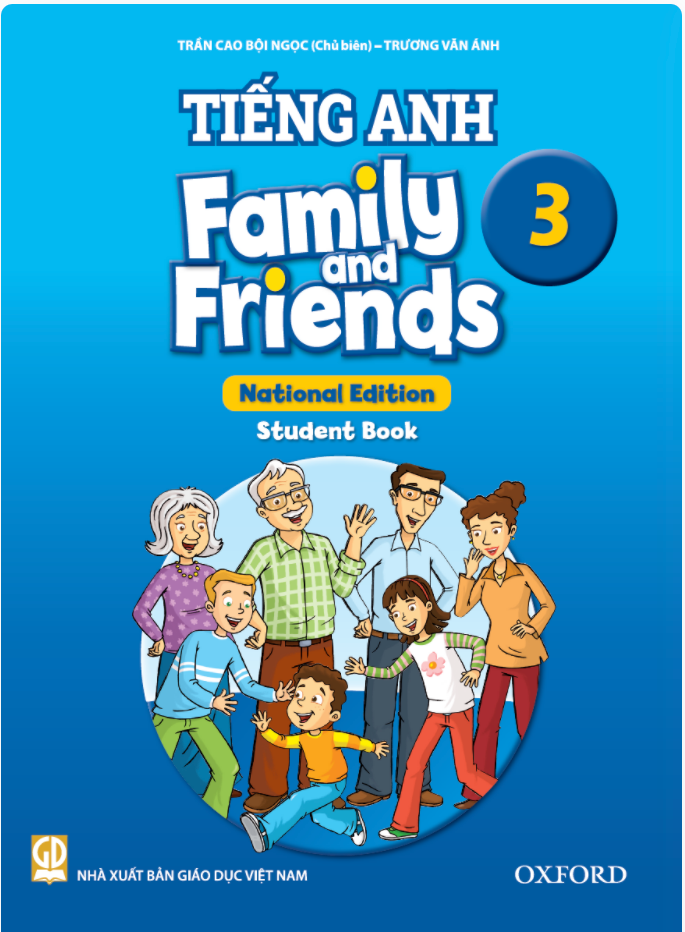 Concentration Game
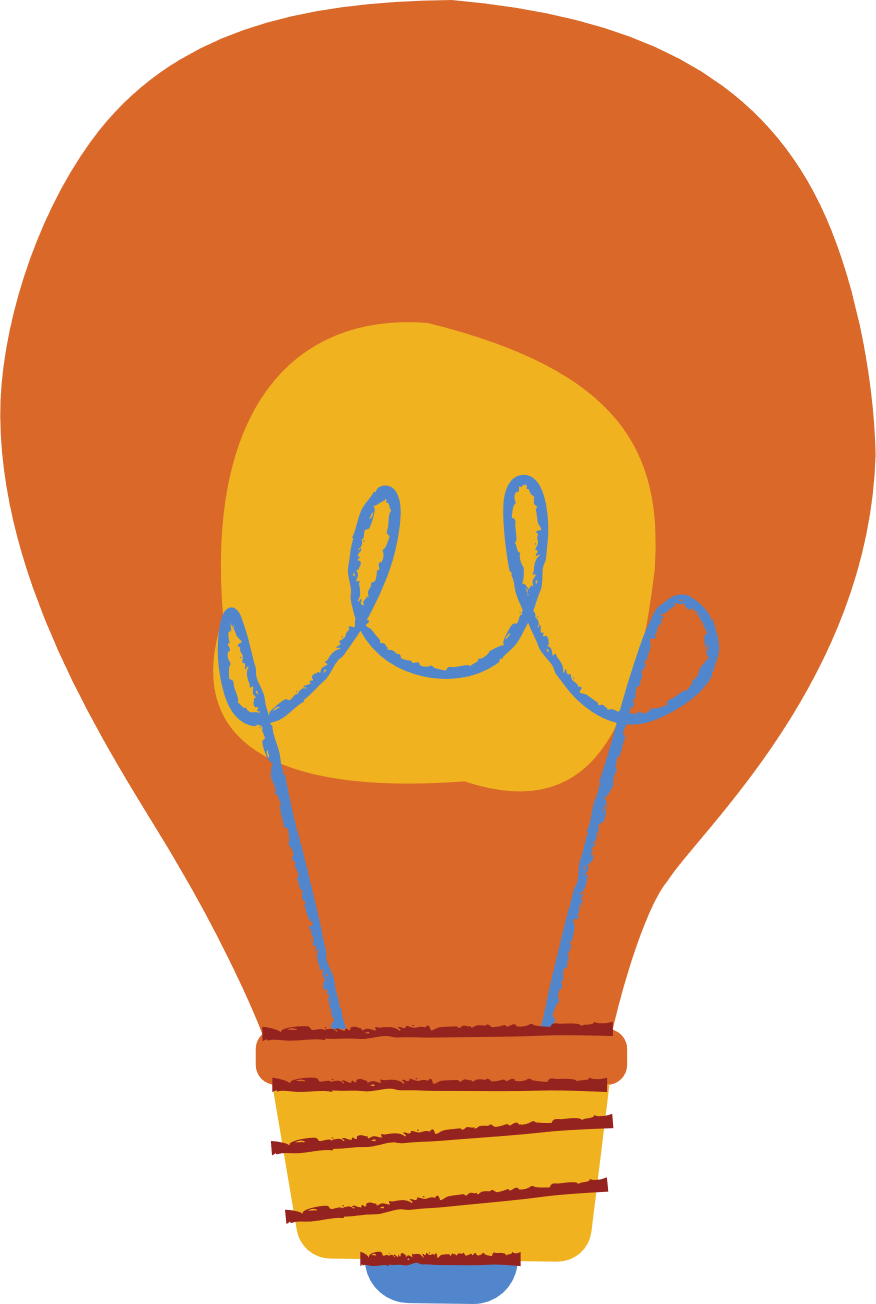 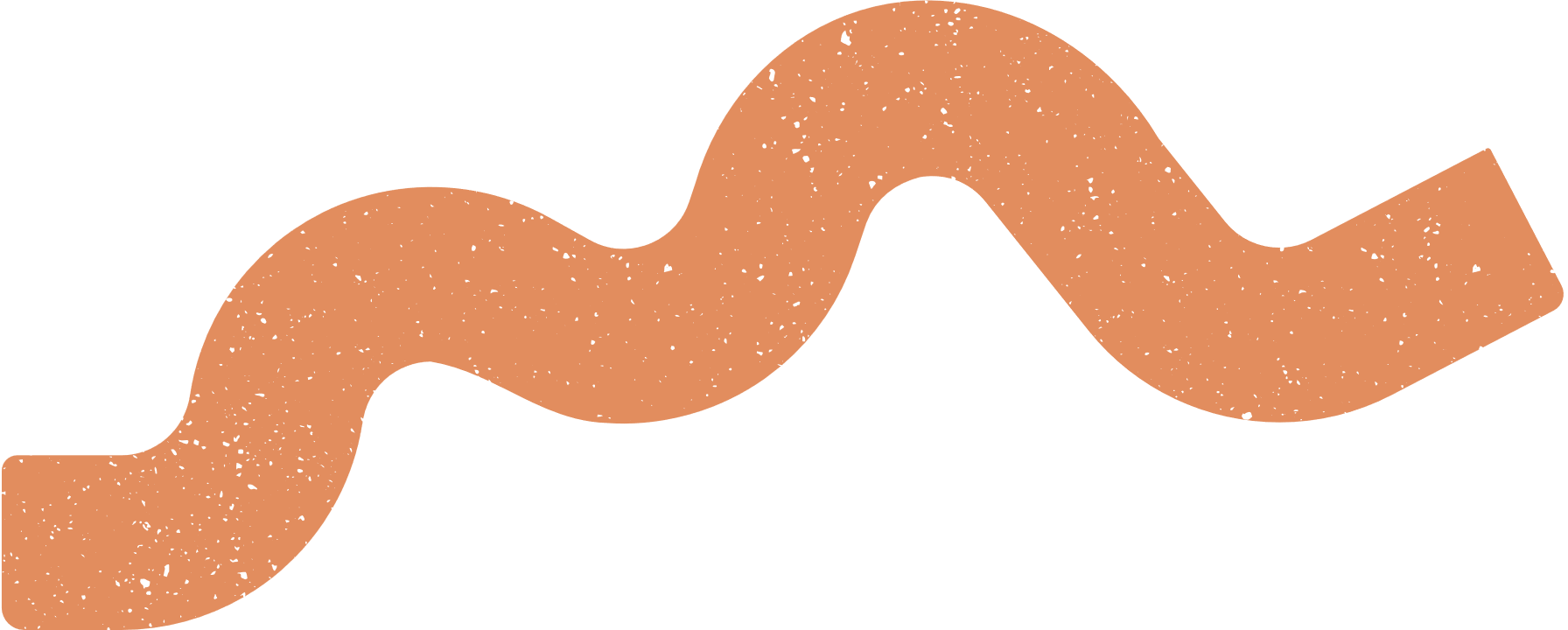 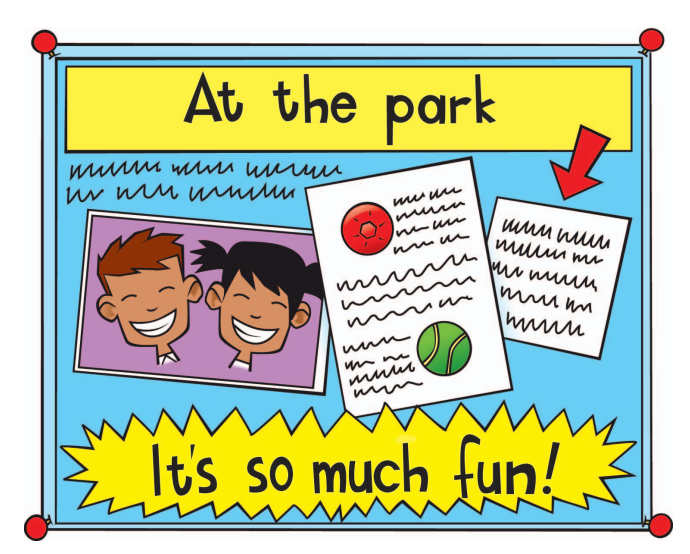 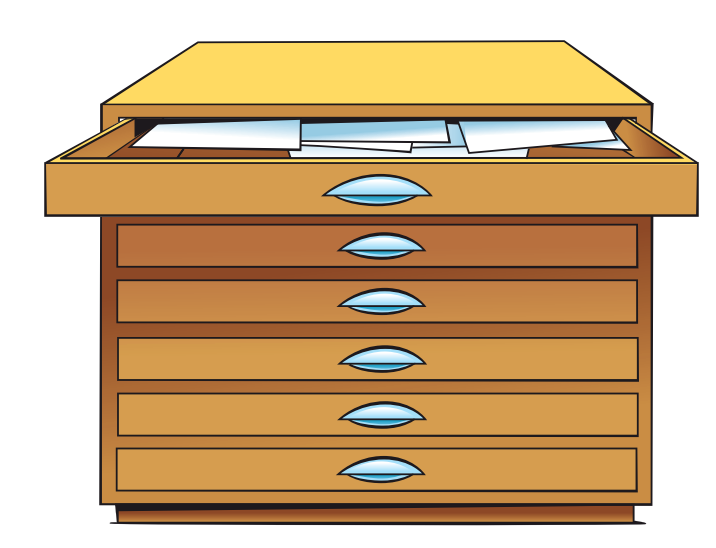 4
5
3
6
2
E
B
C
A
D
F
1
computer
poster
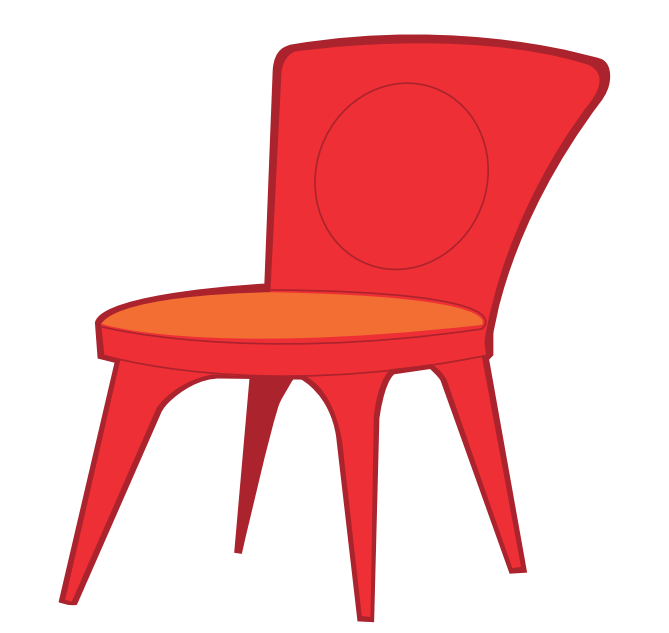 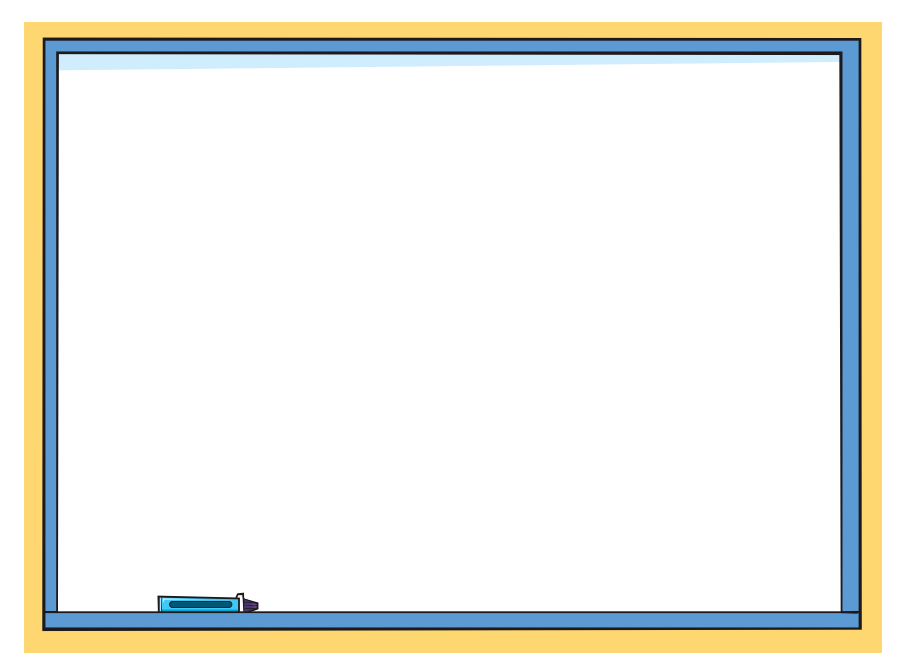 drawers
board
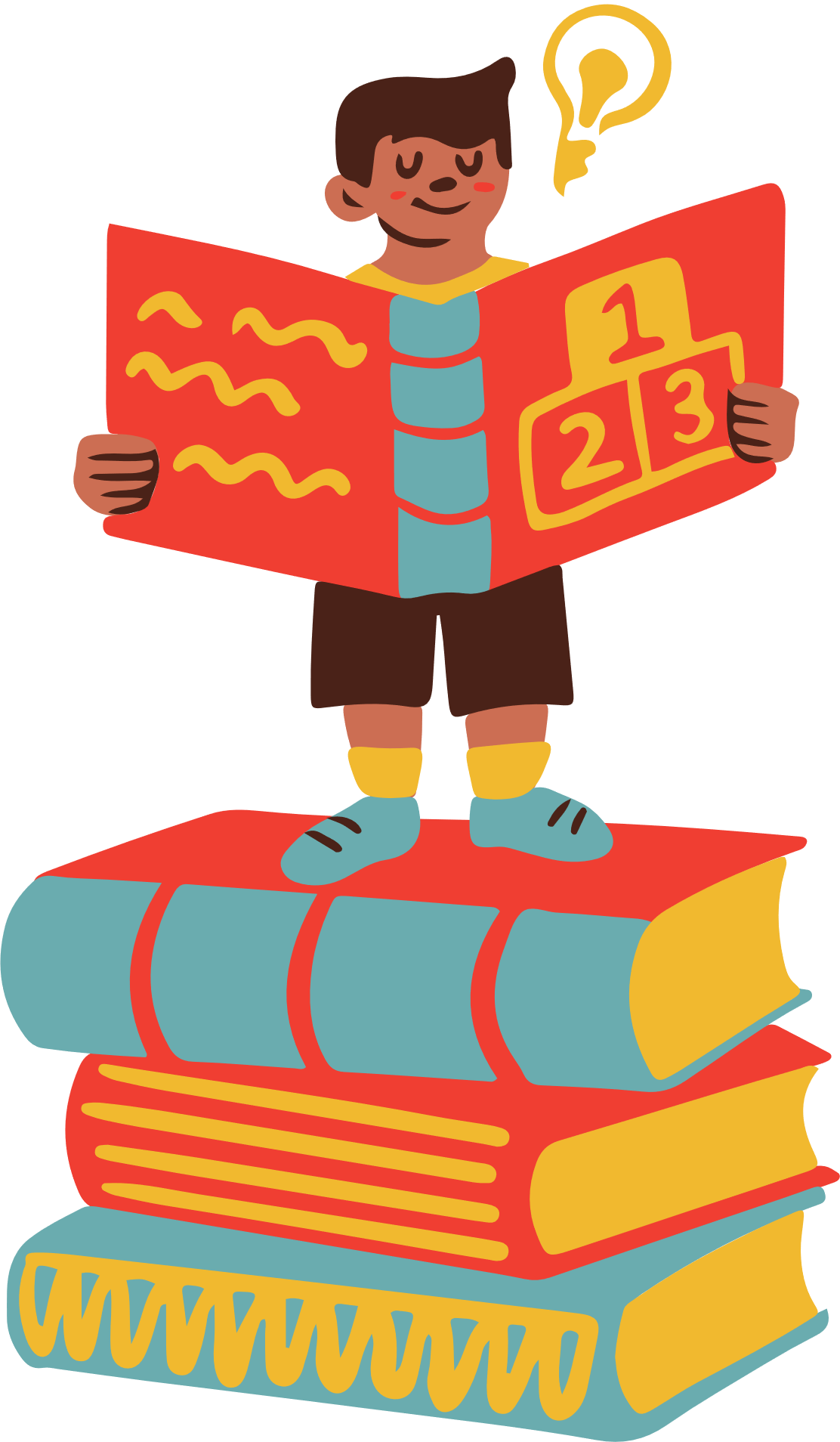 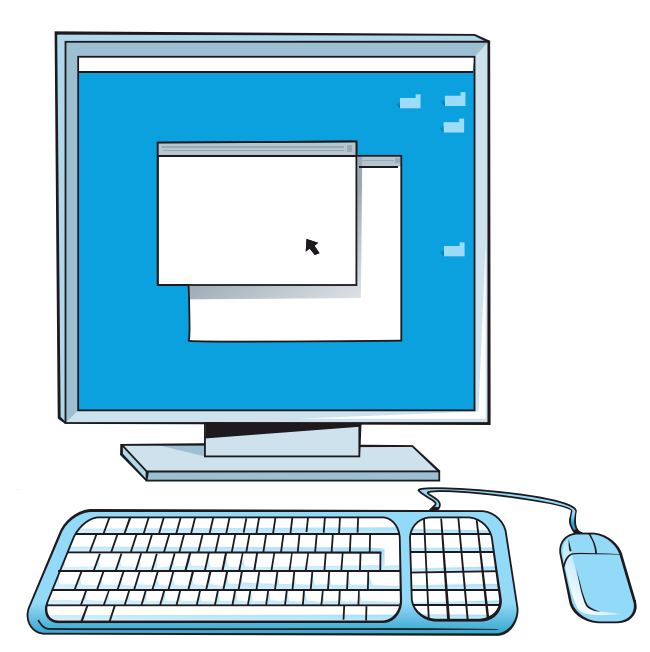 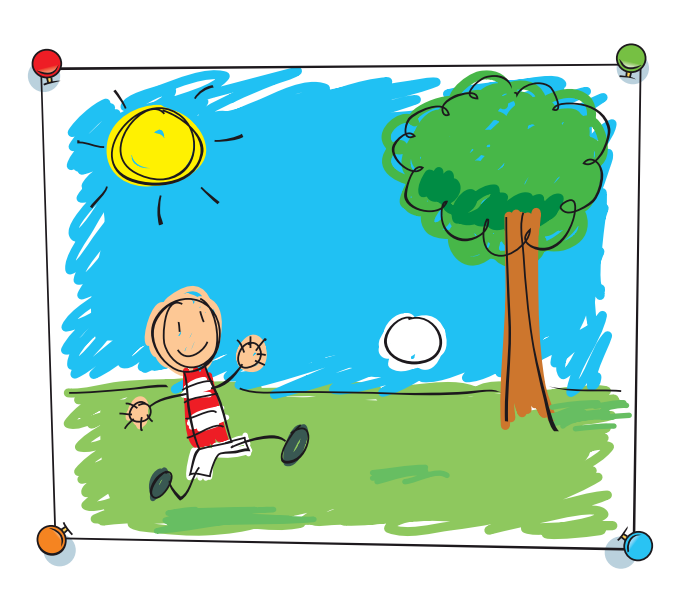 picture
chair
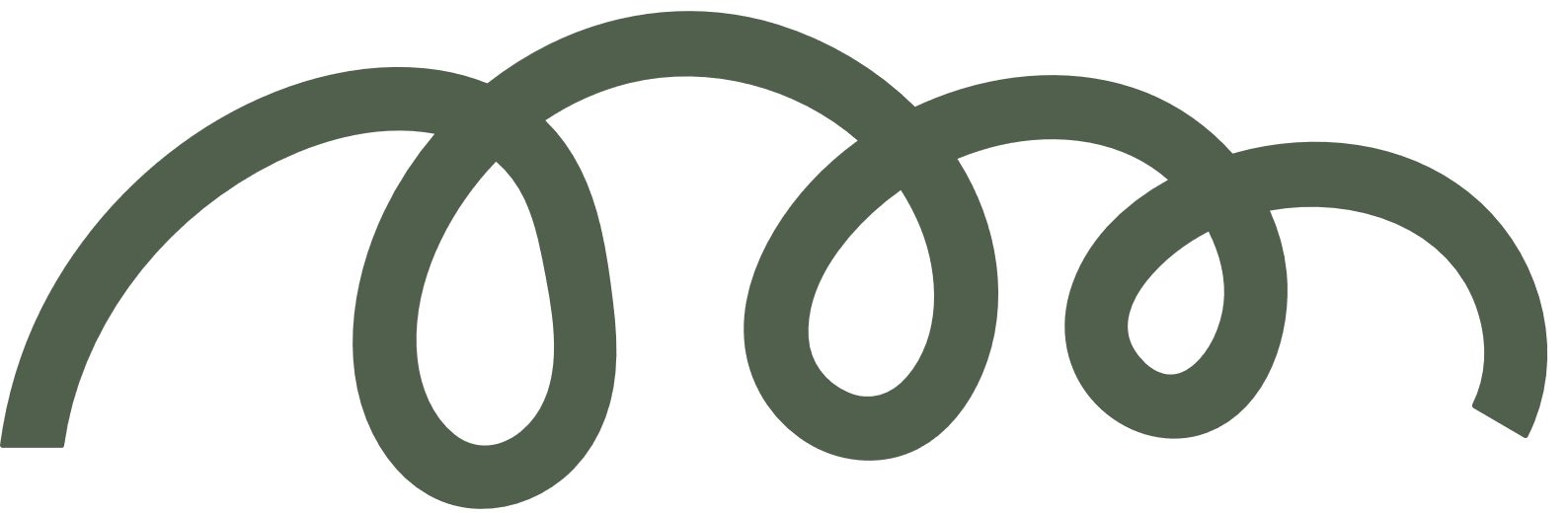 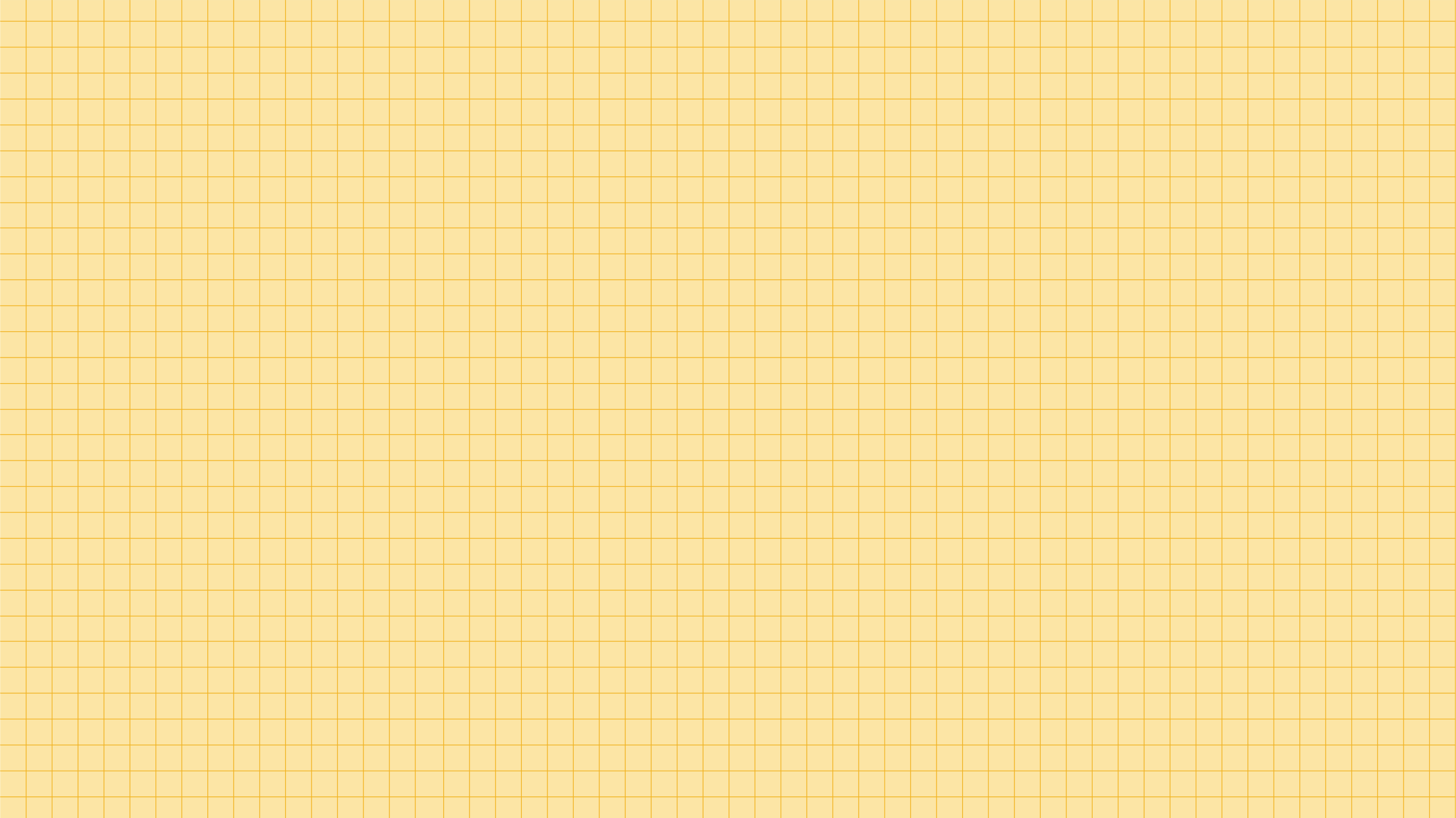 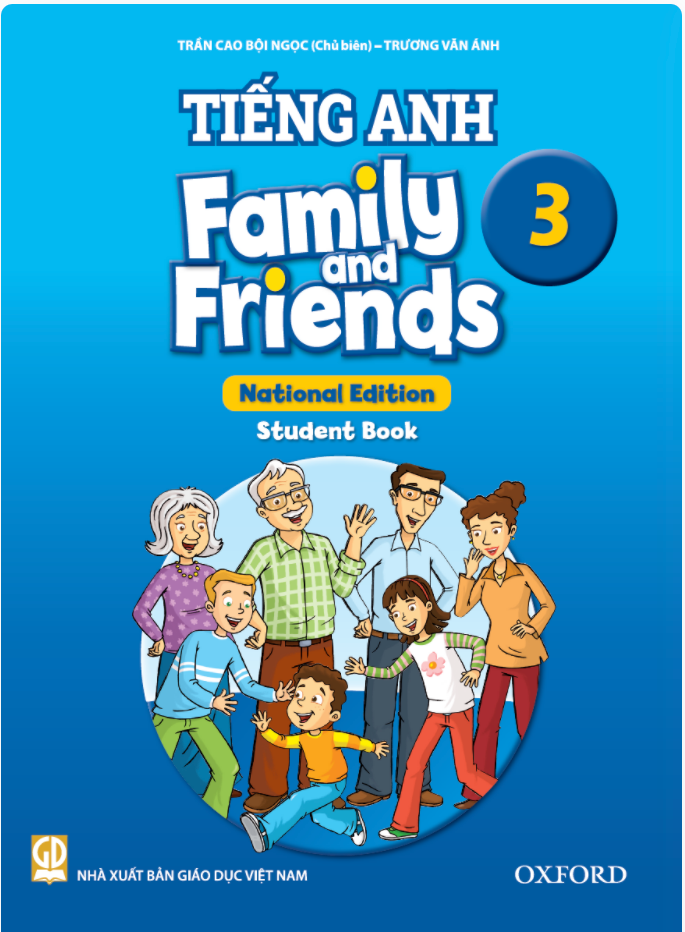 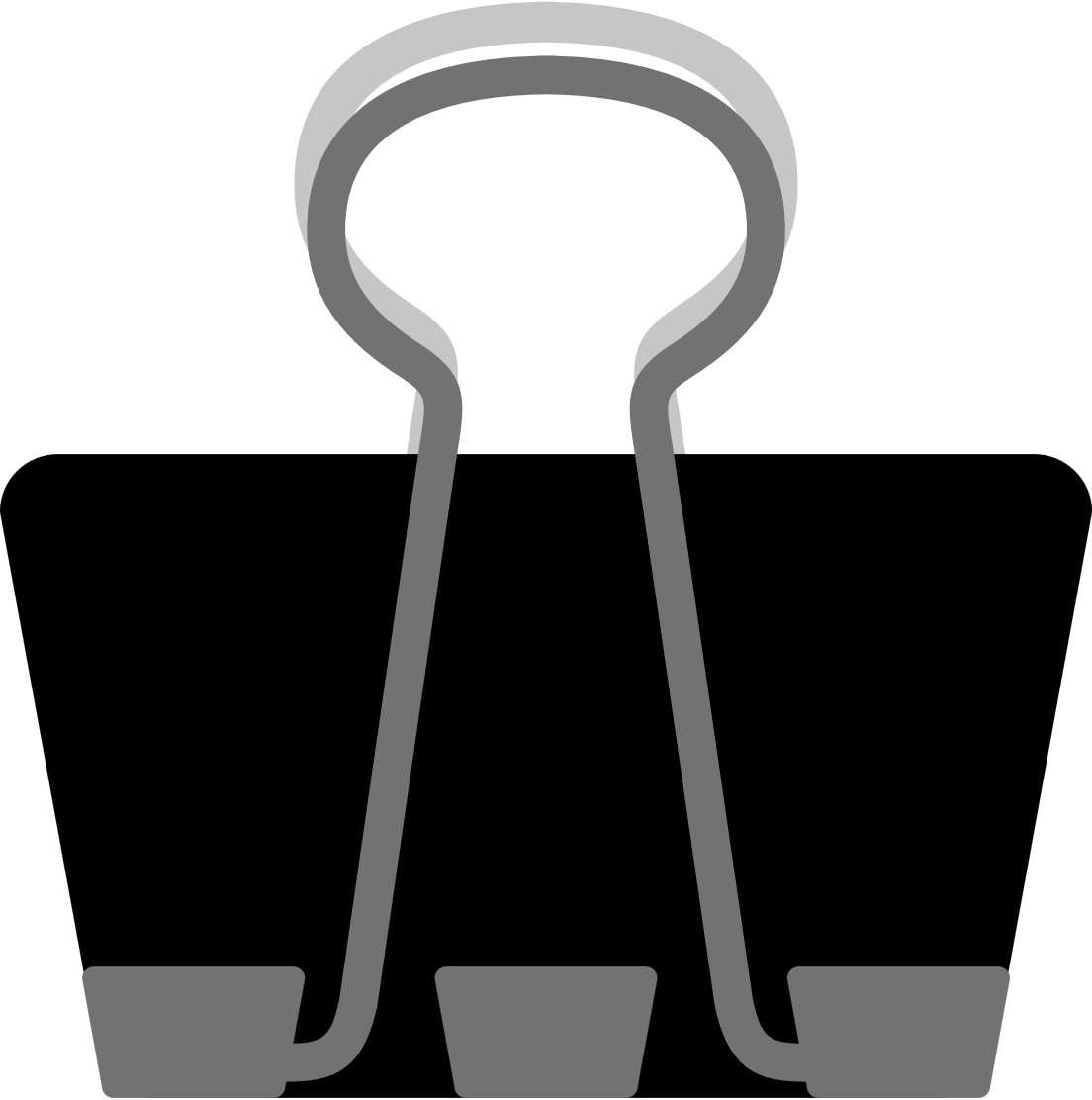 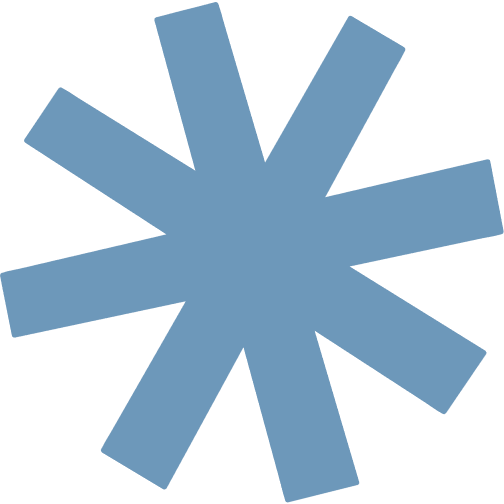 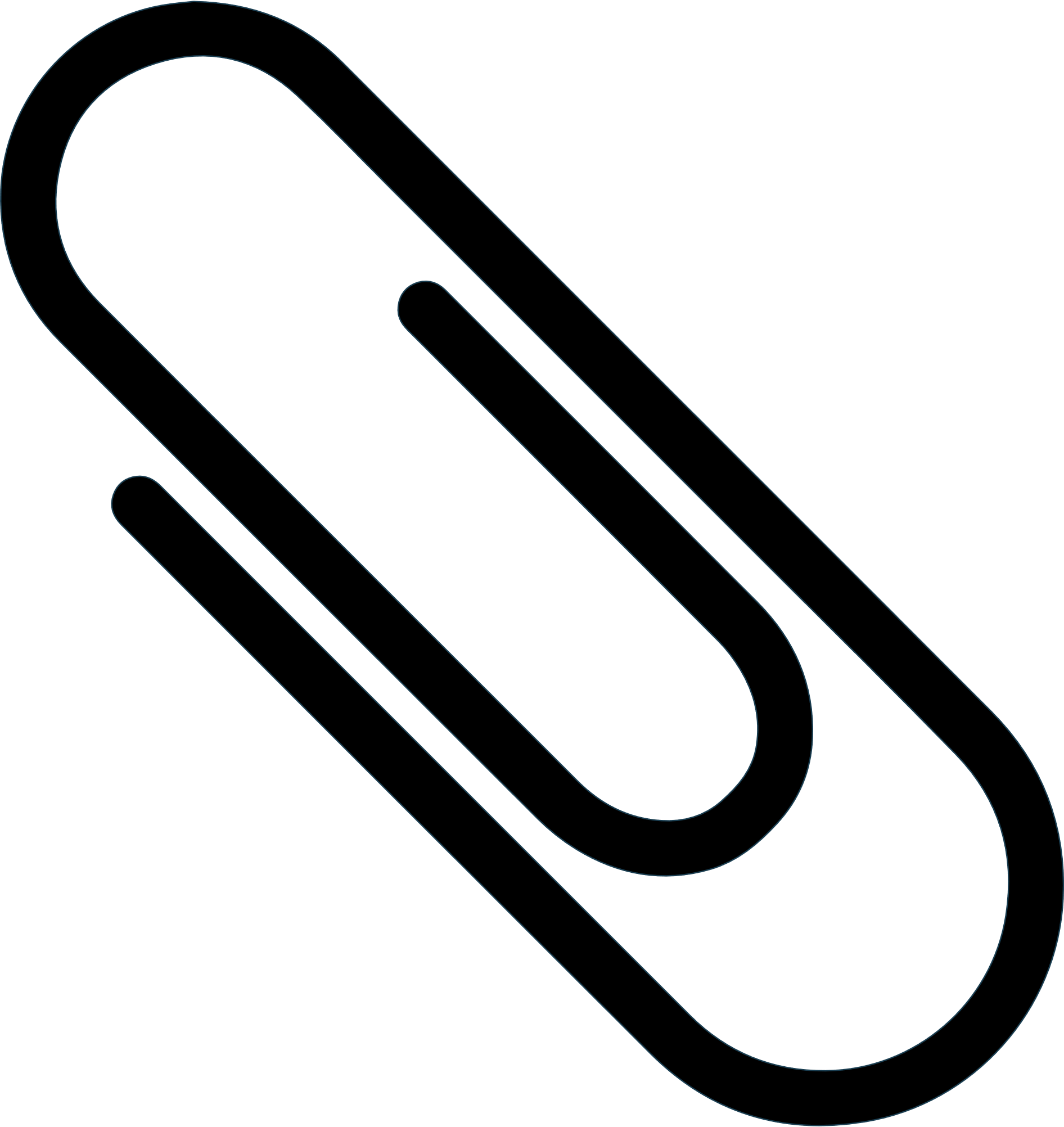 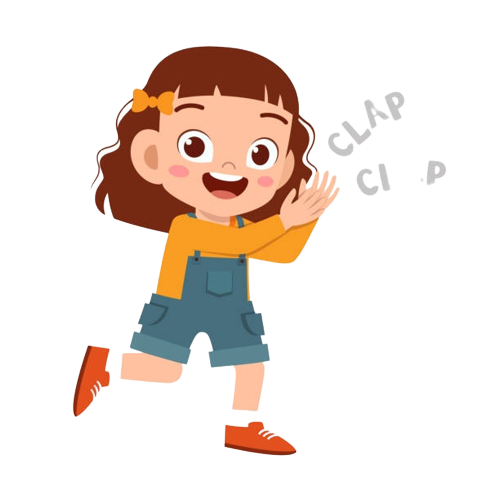 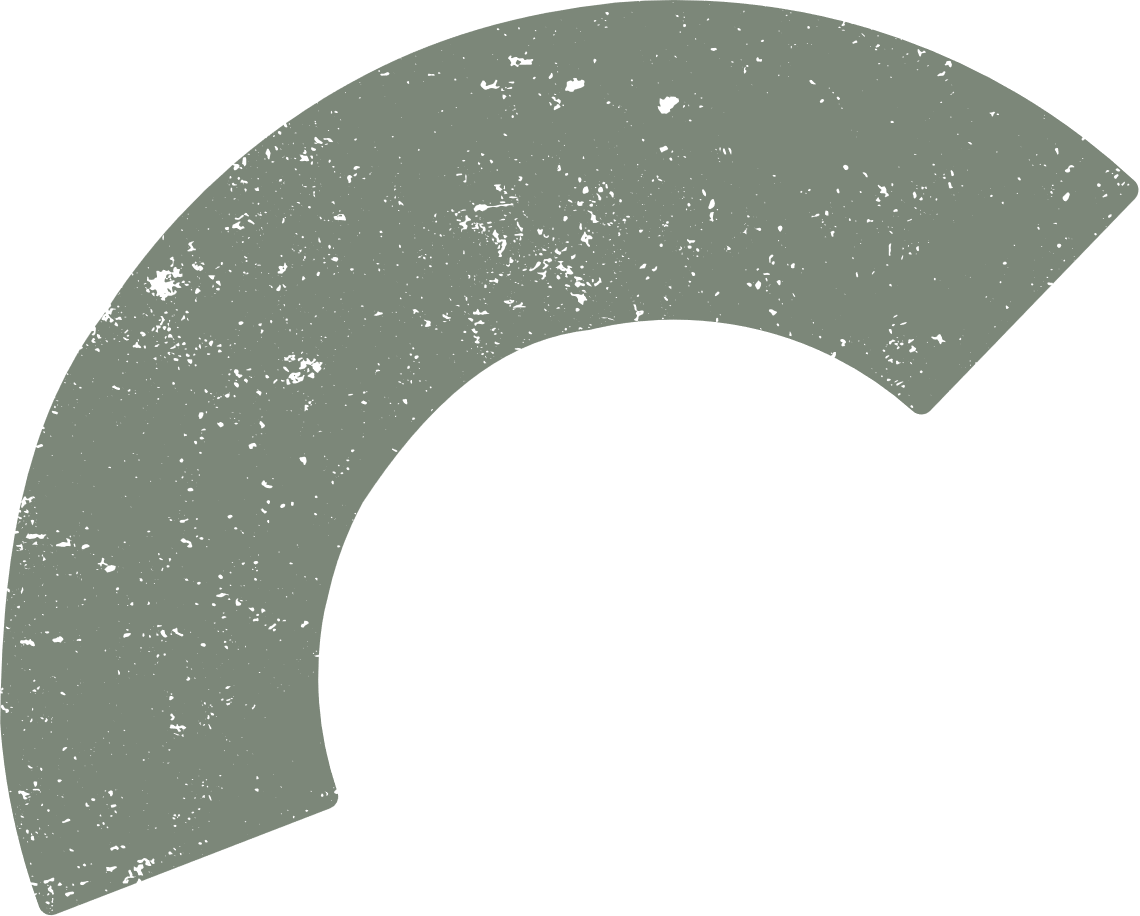 Good job!
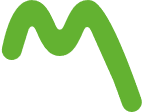 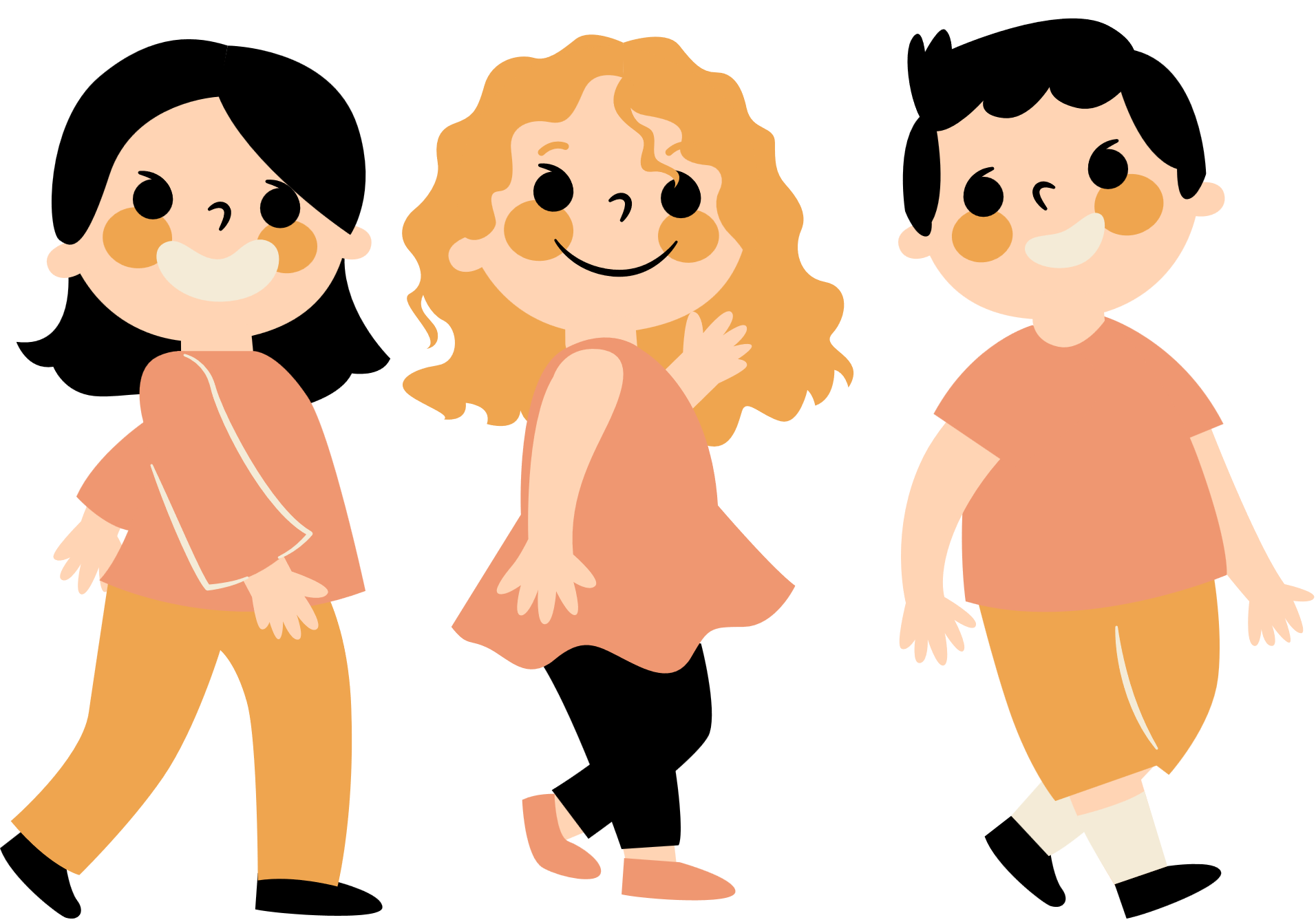 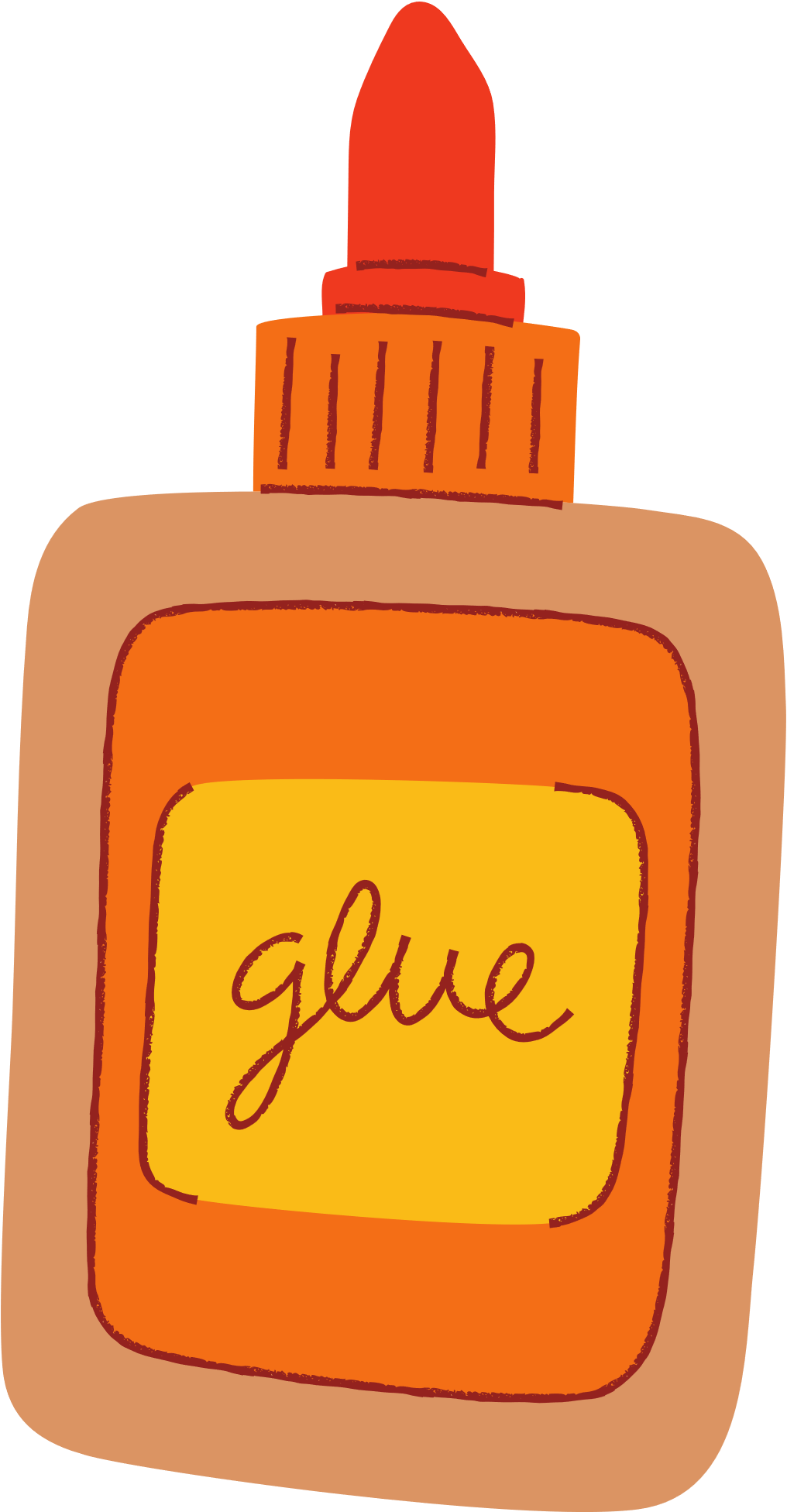 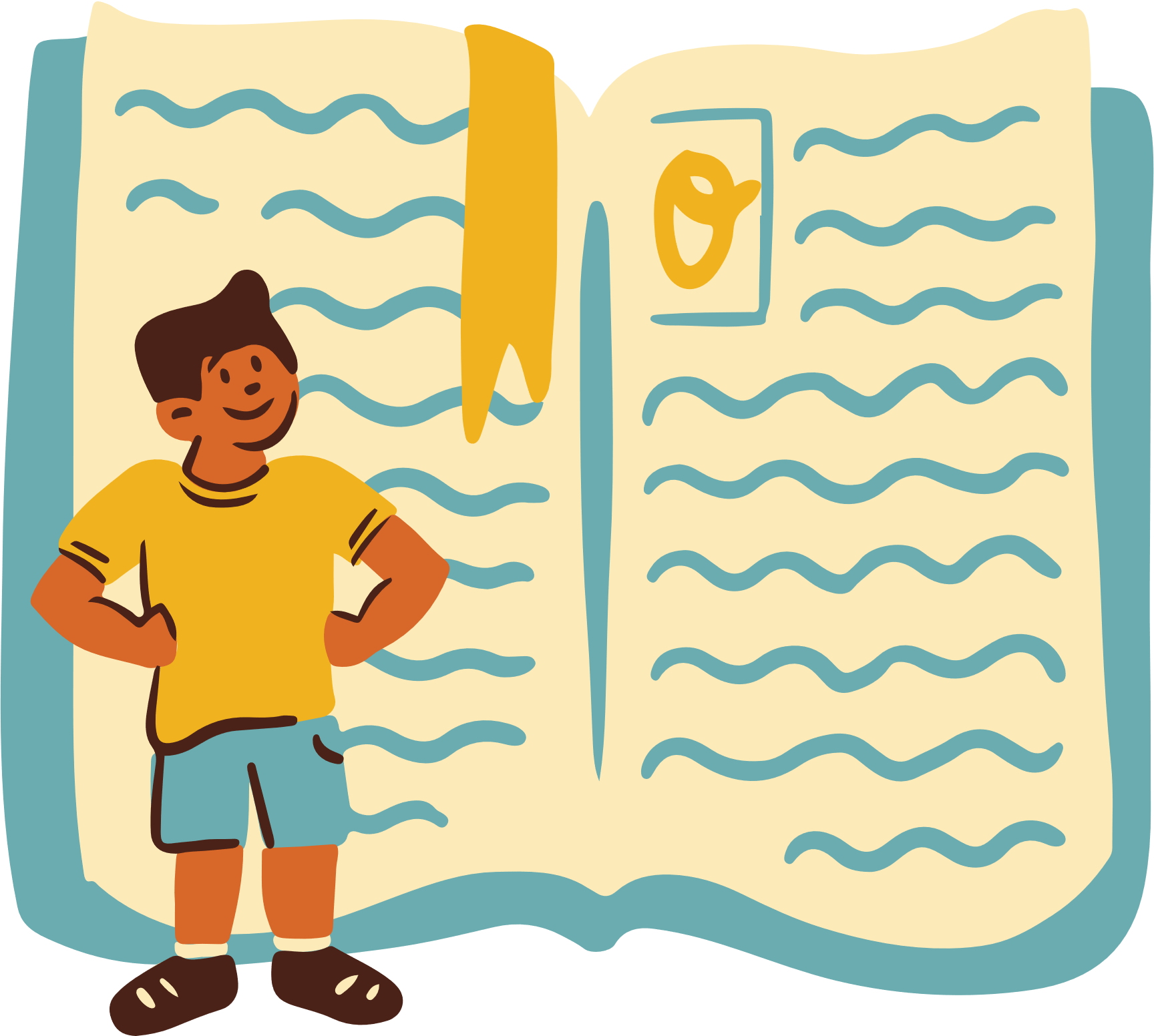 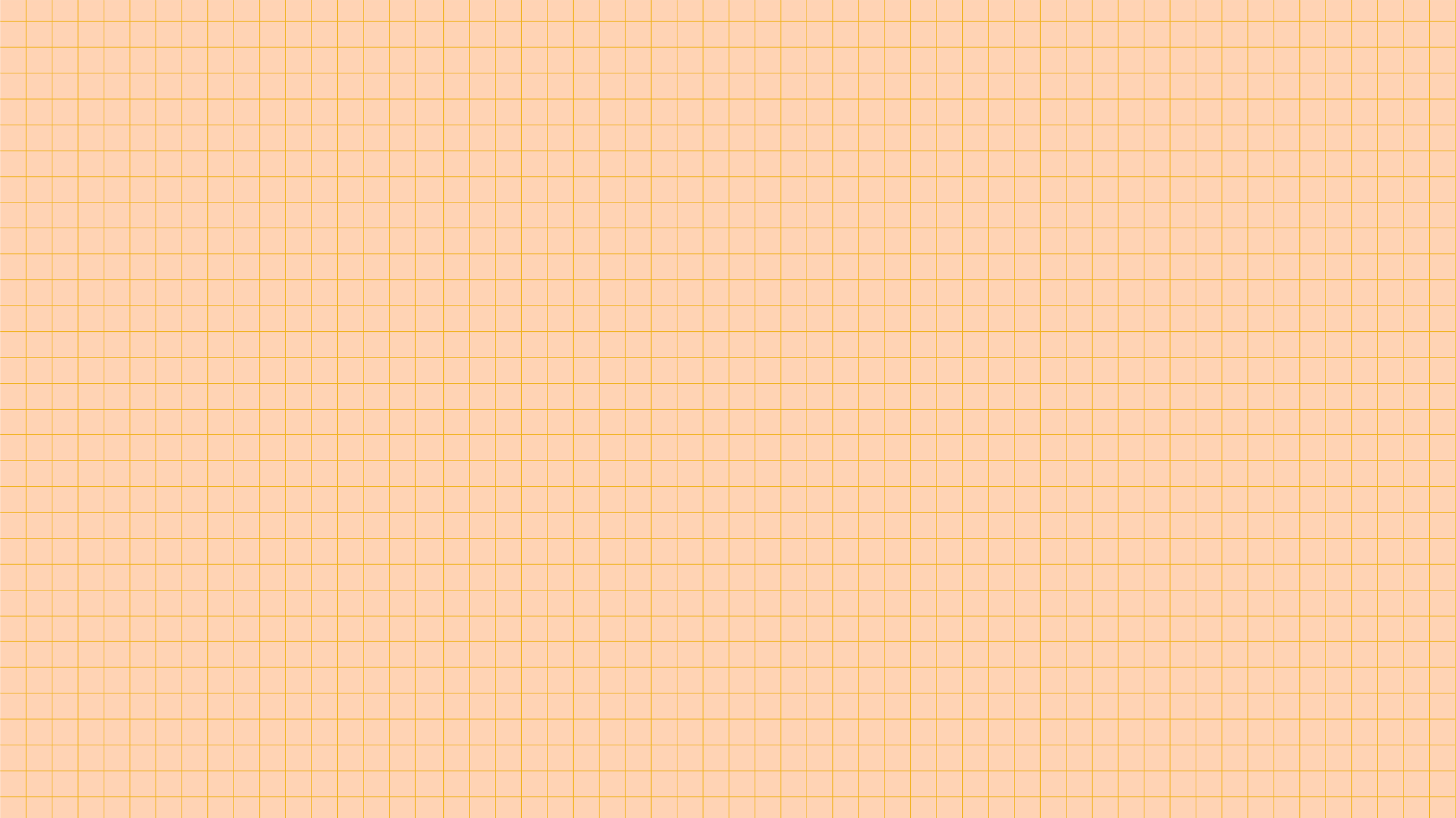 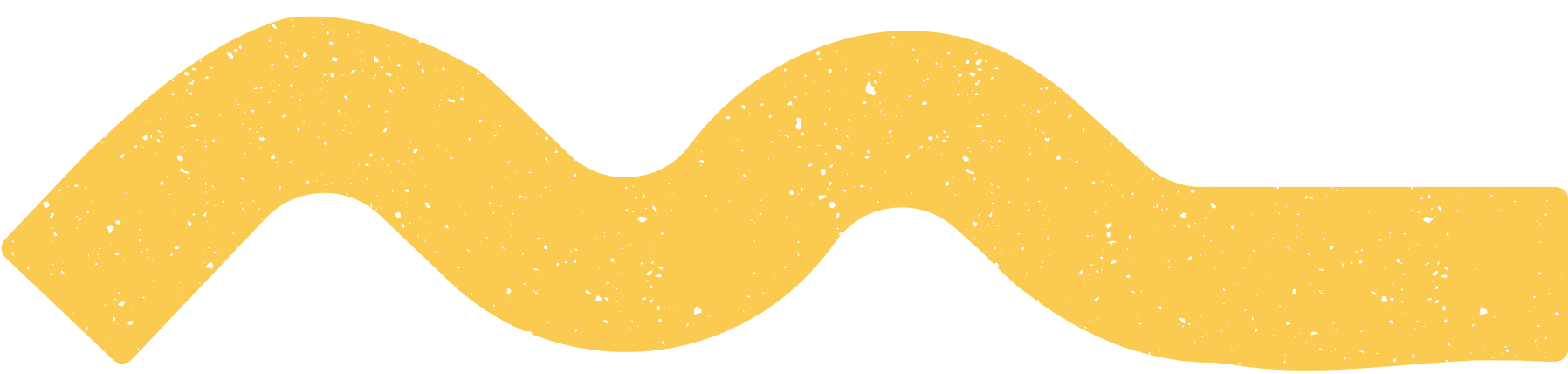 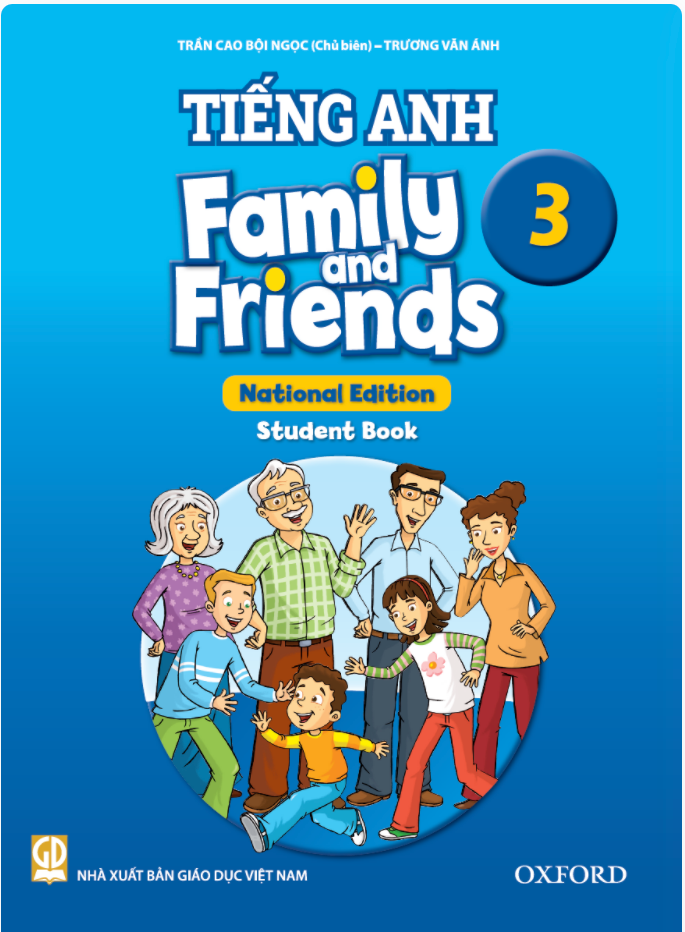 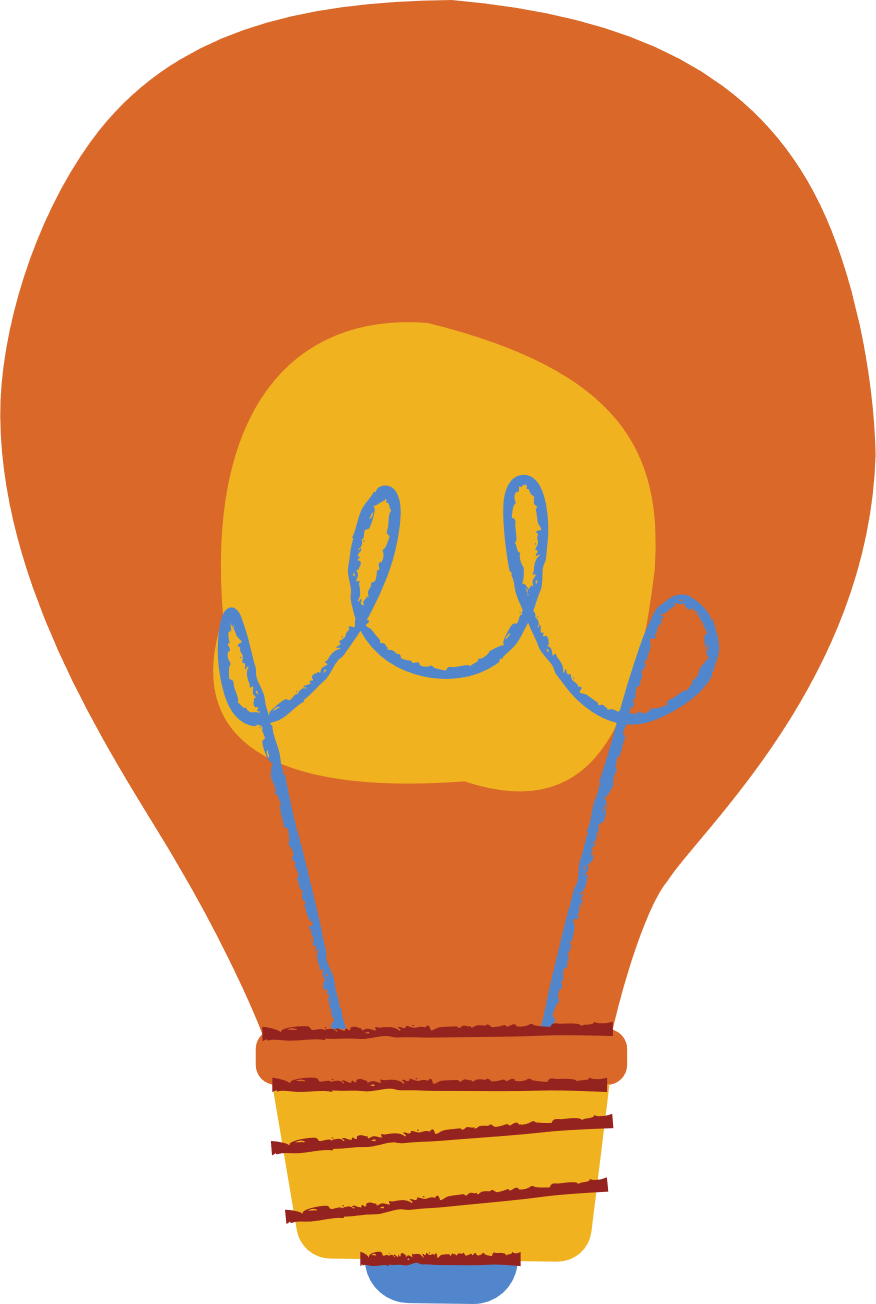 Look and Say
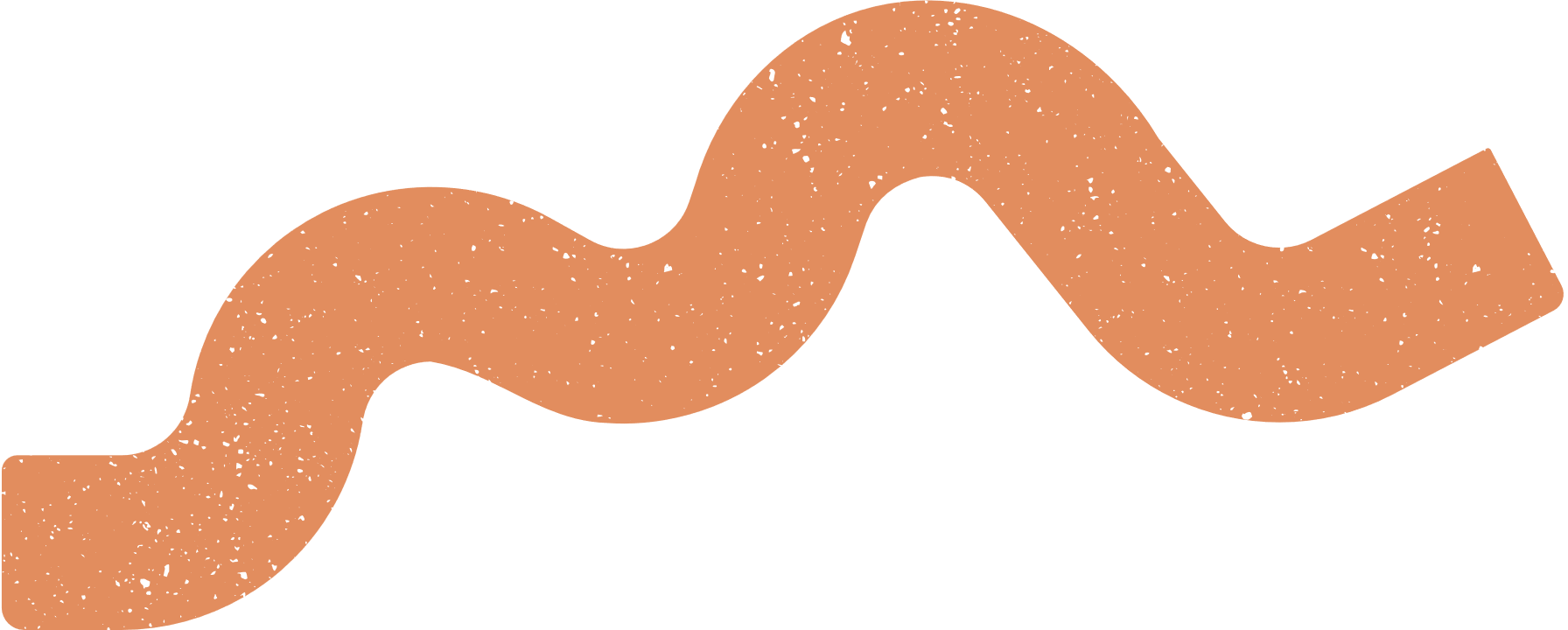 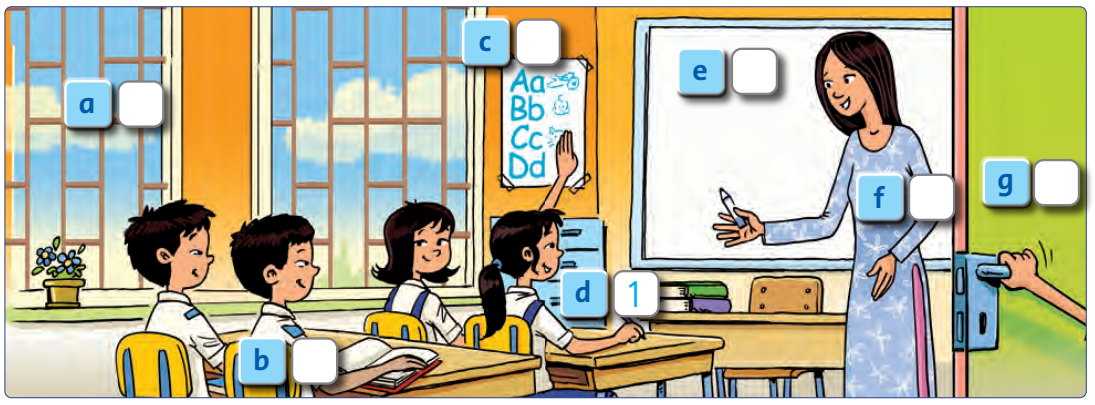 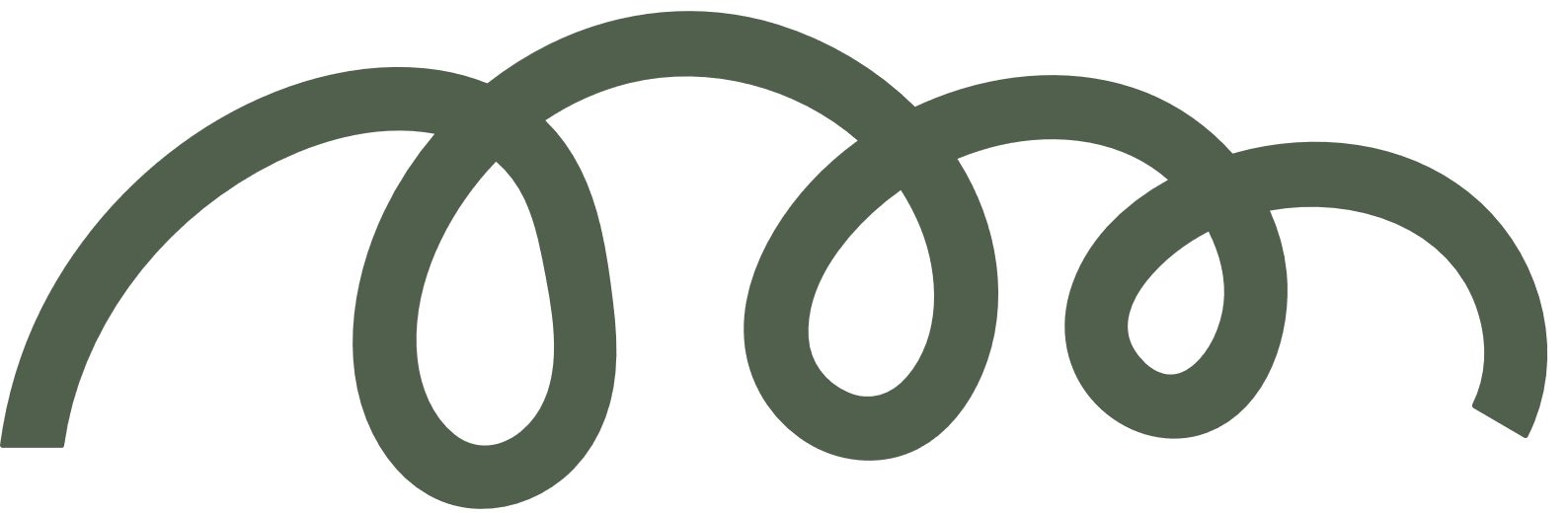 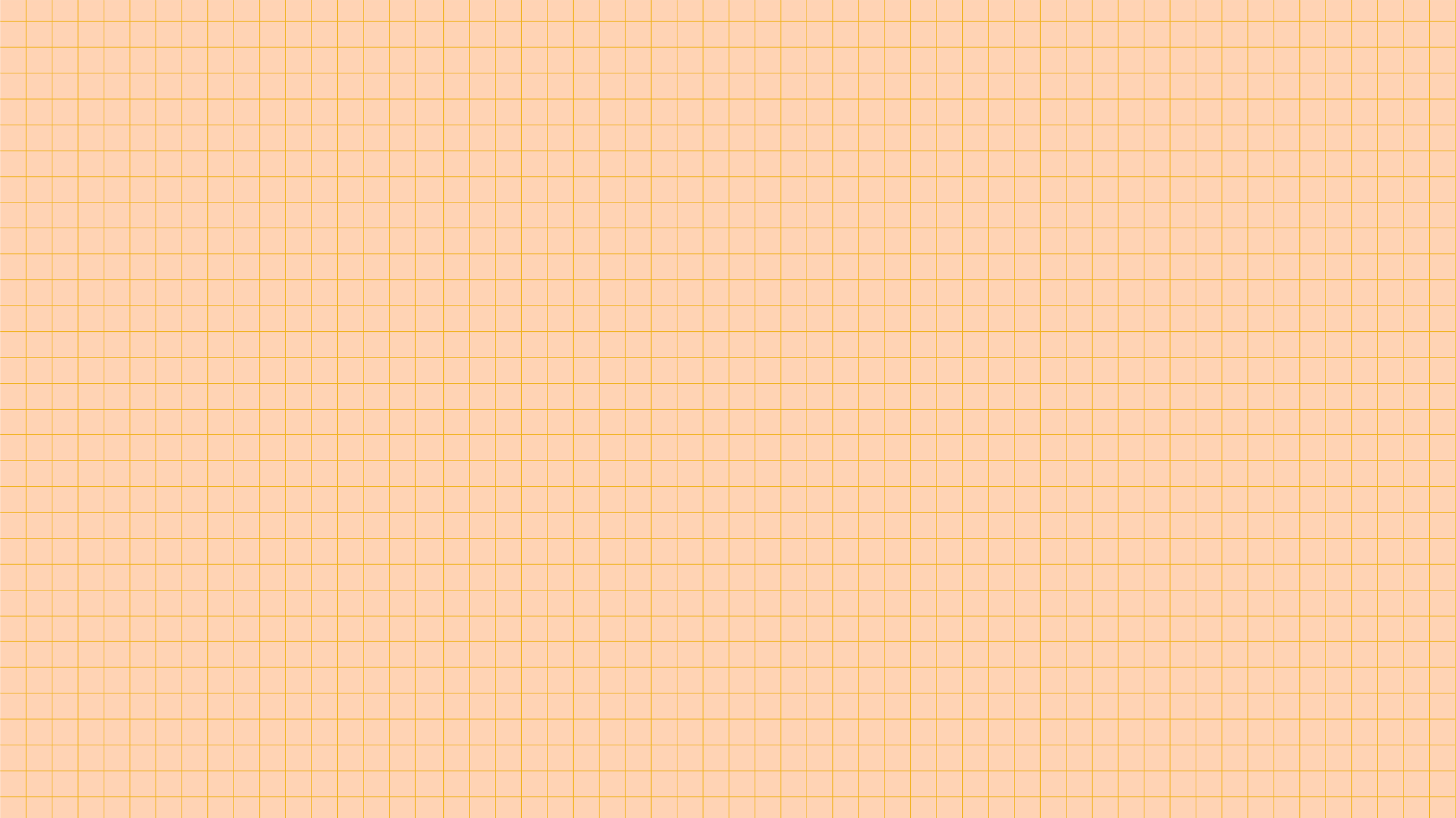 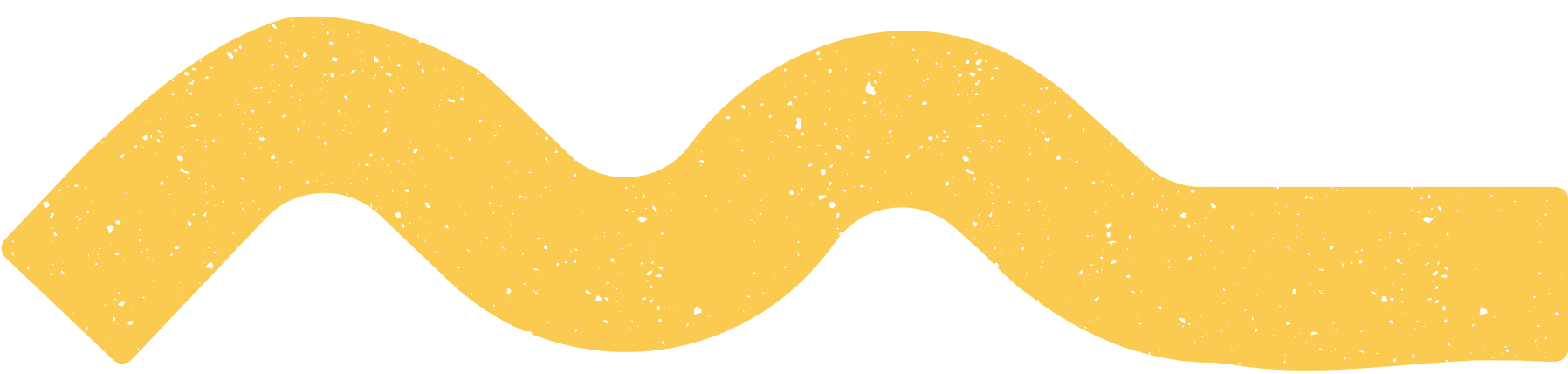 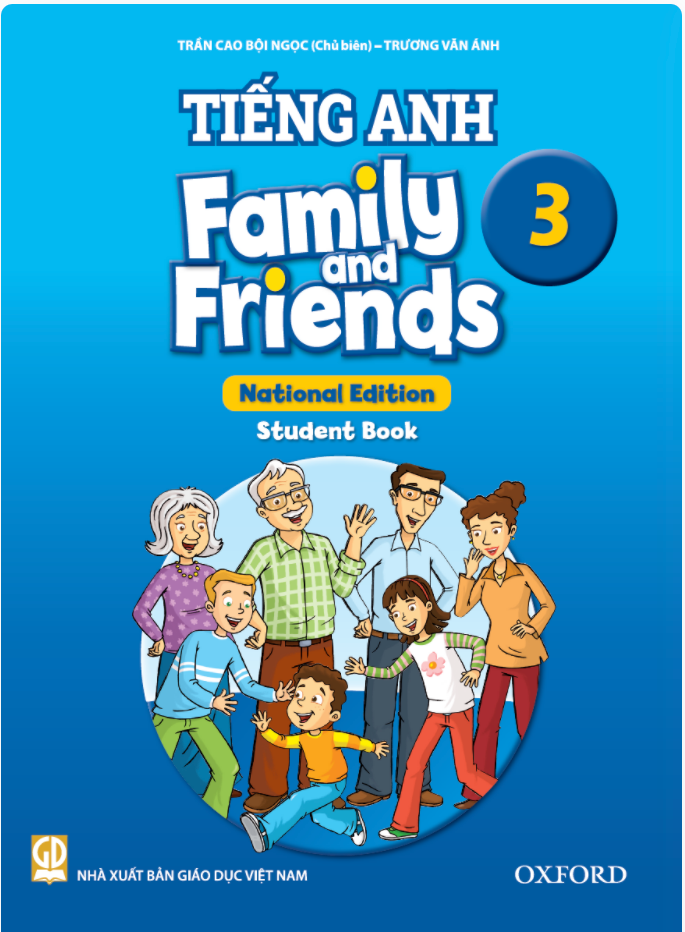 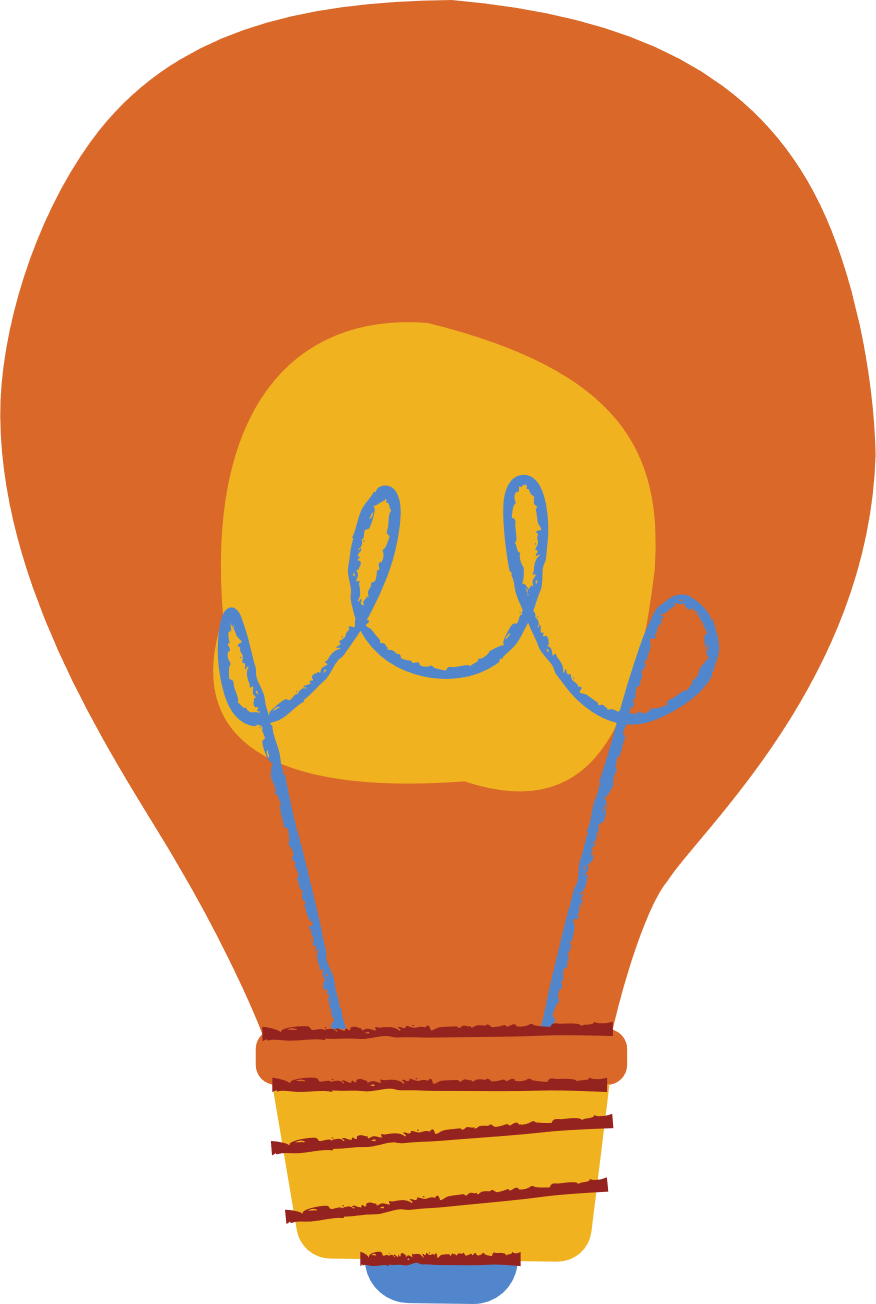 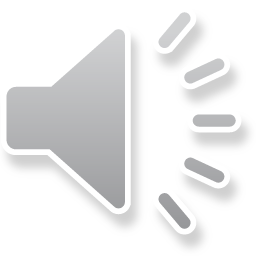 Listen and Number
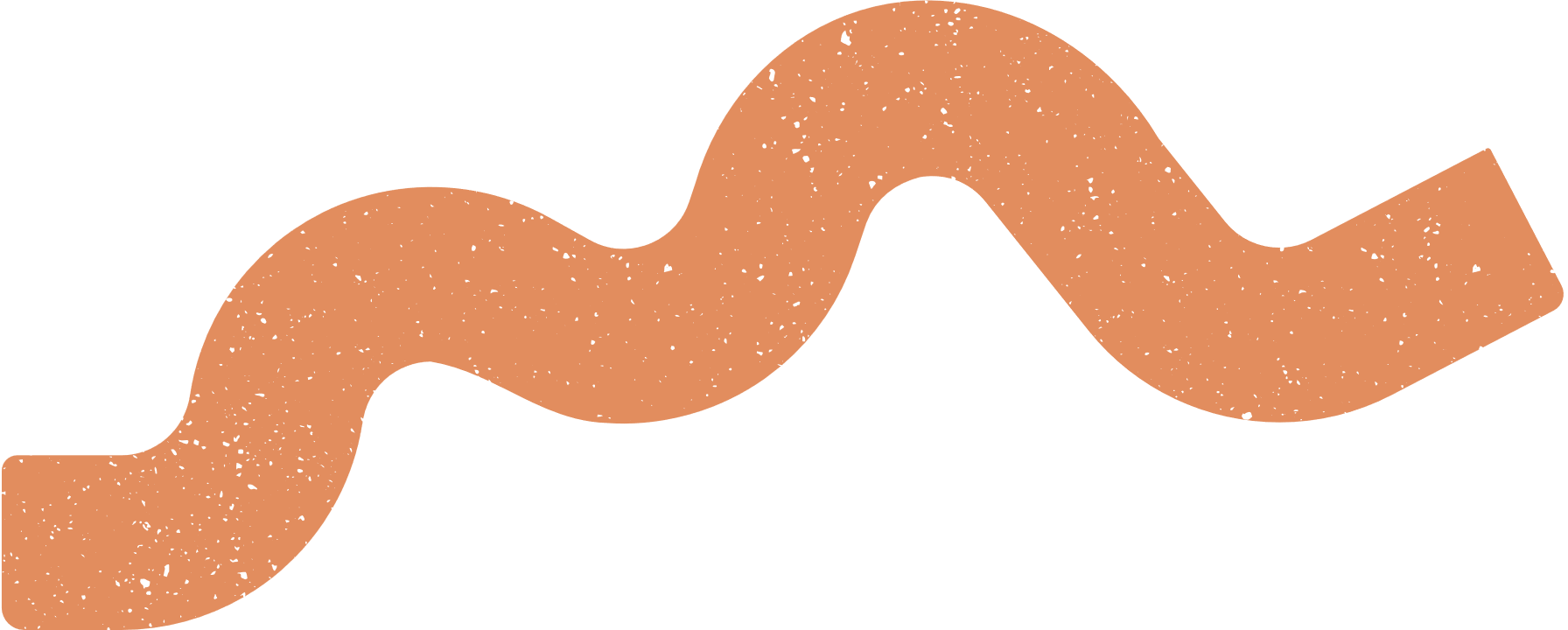 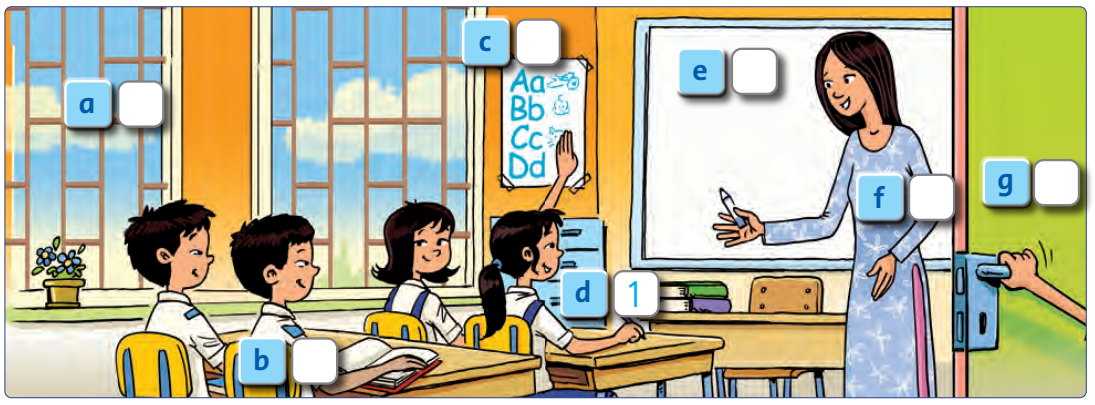 1
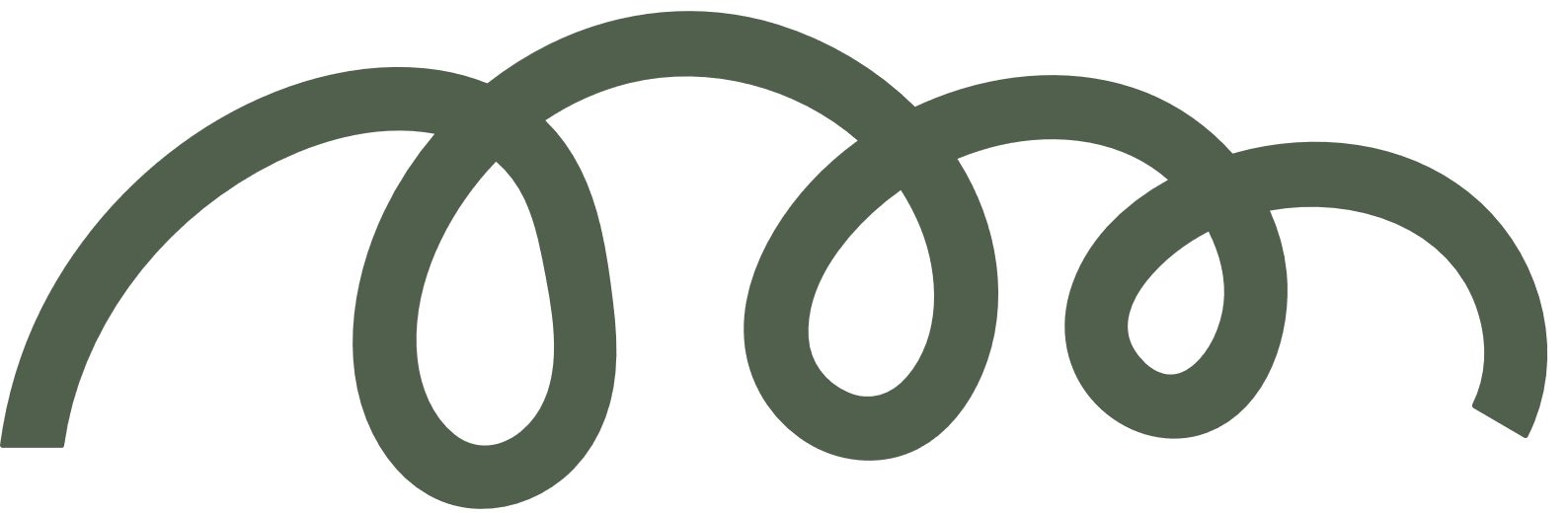 [Speaker Notes: Do number 1 with the whole class as an example.]
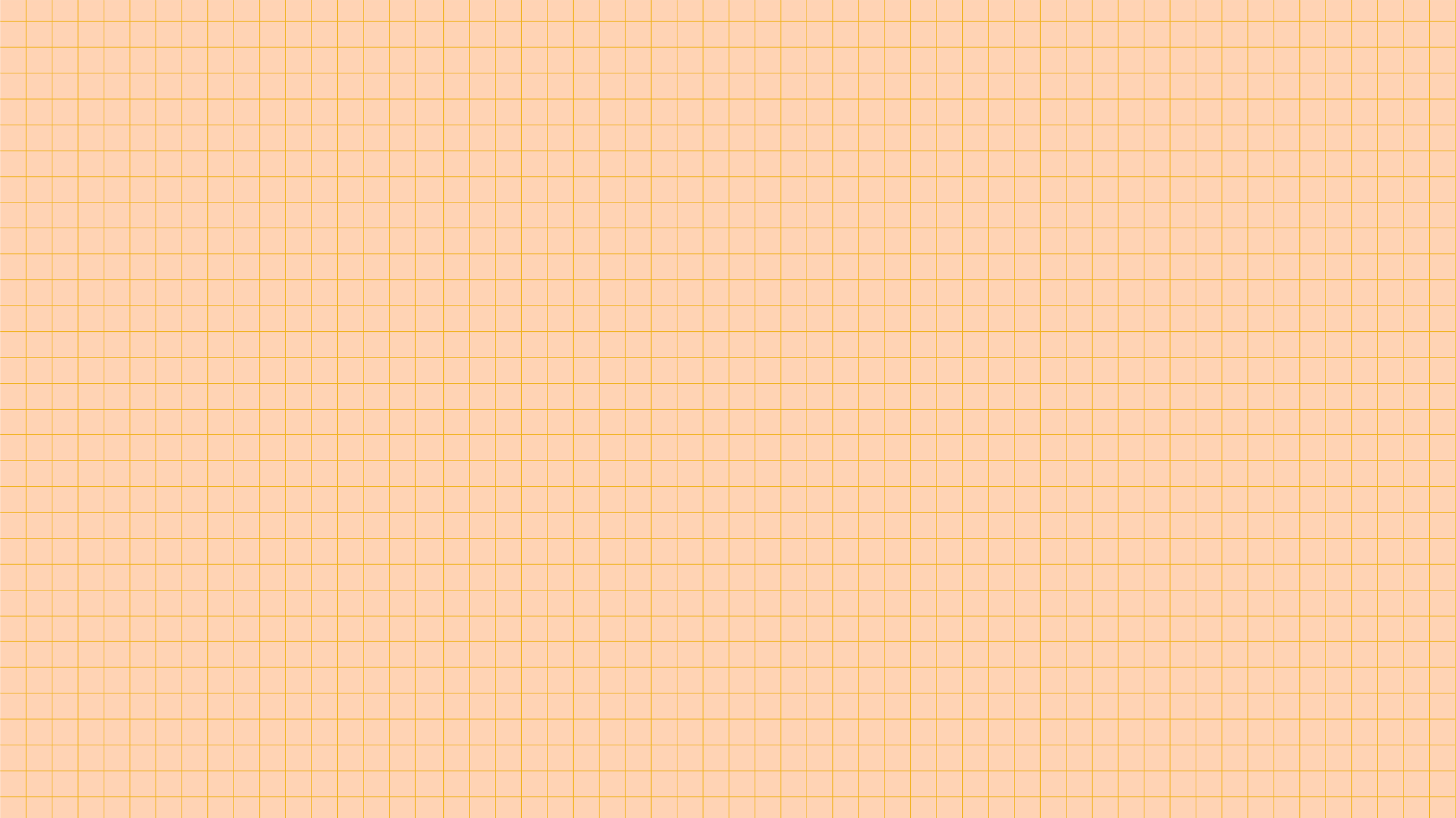 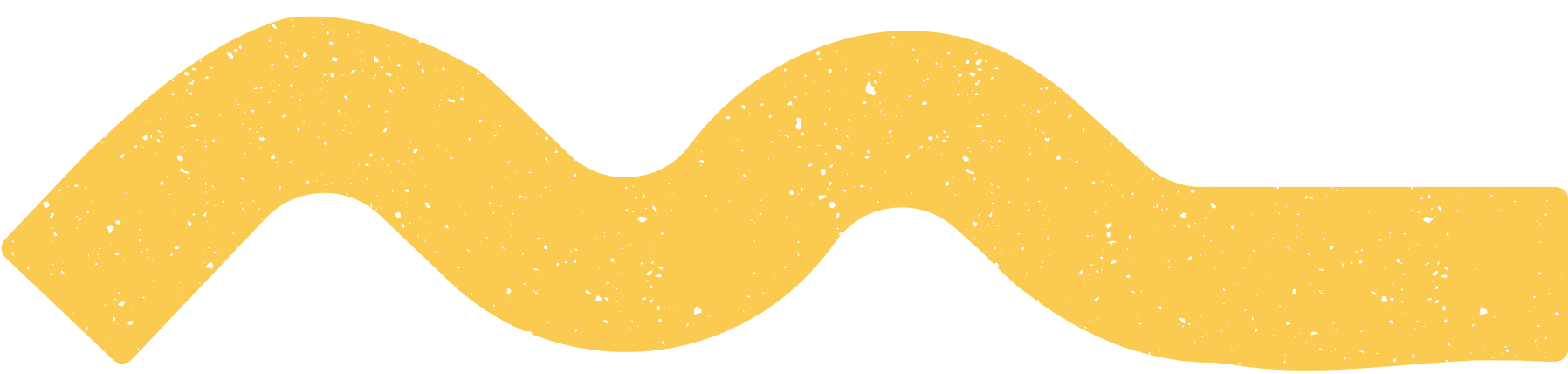 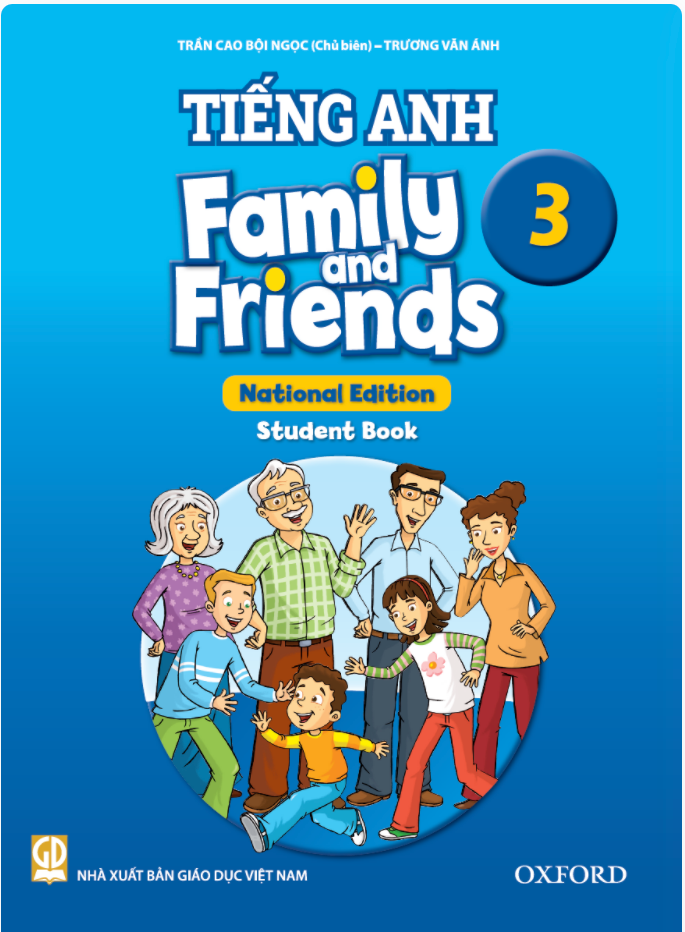 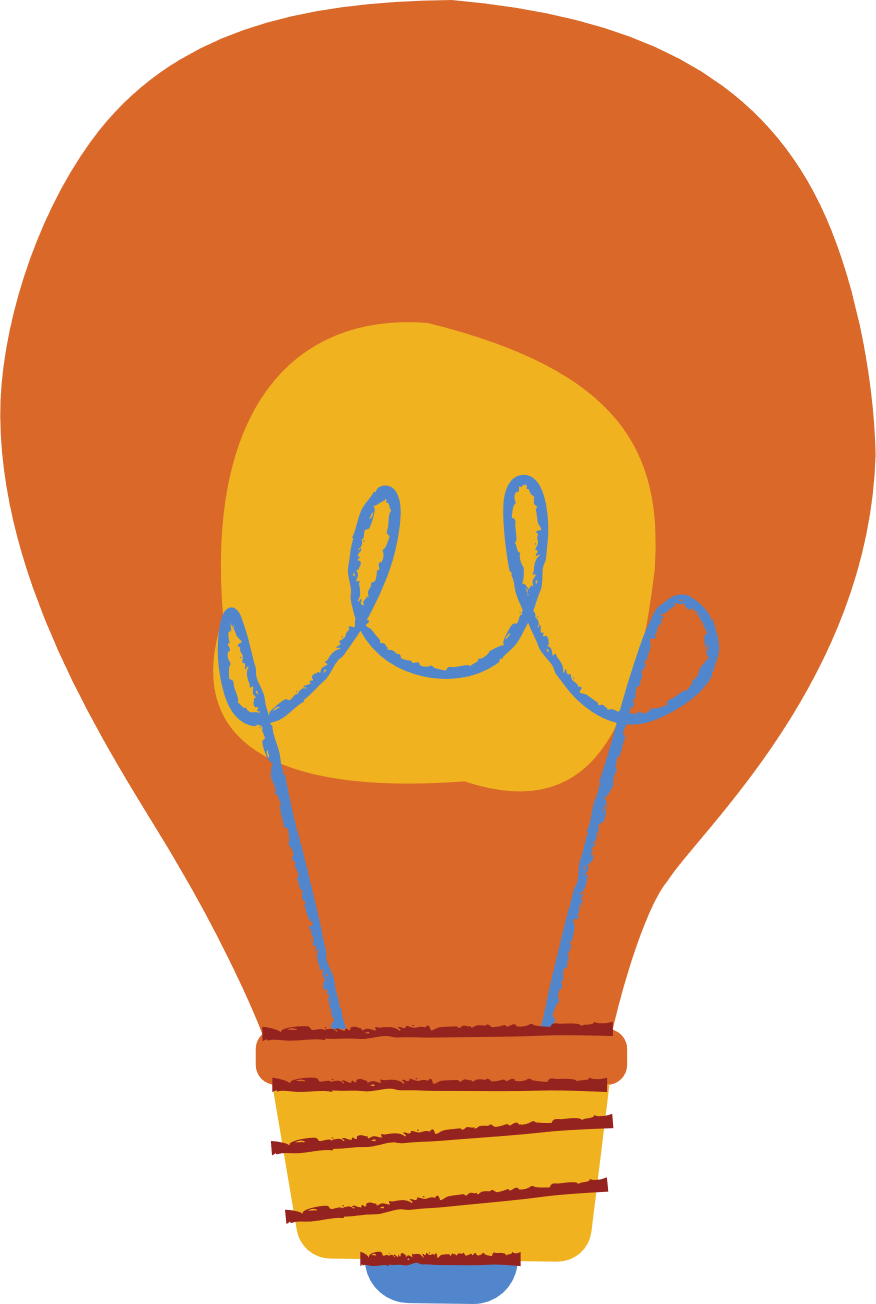 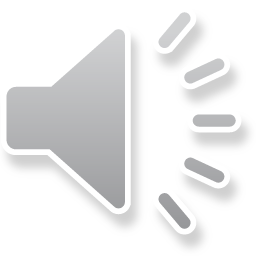 Listen and Number
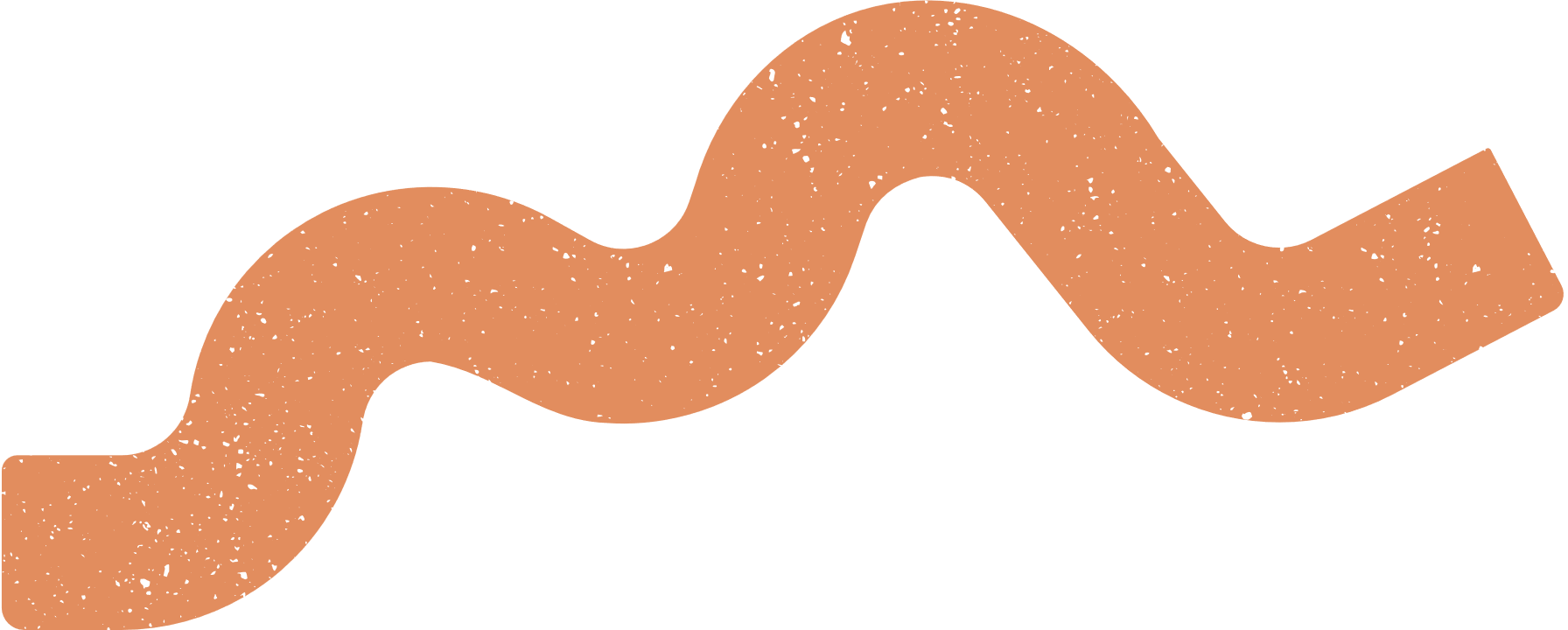 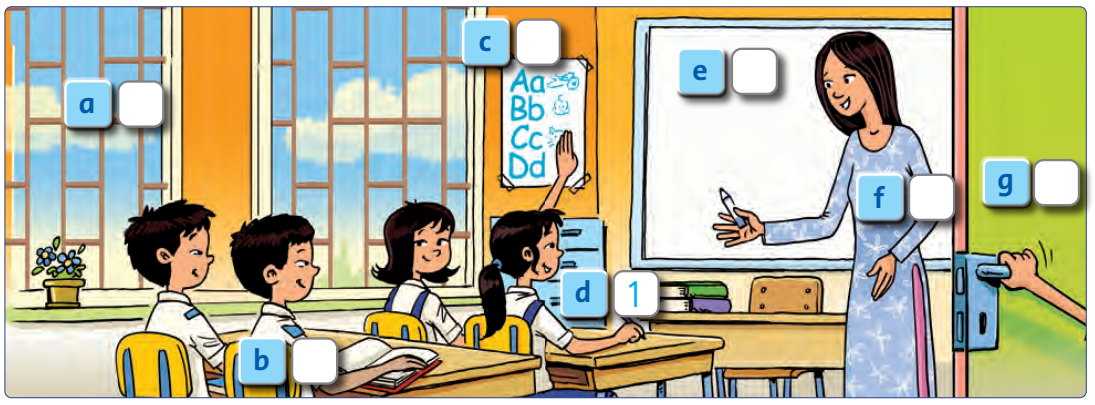 1
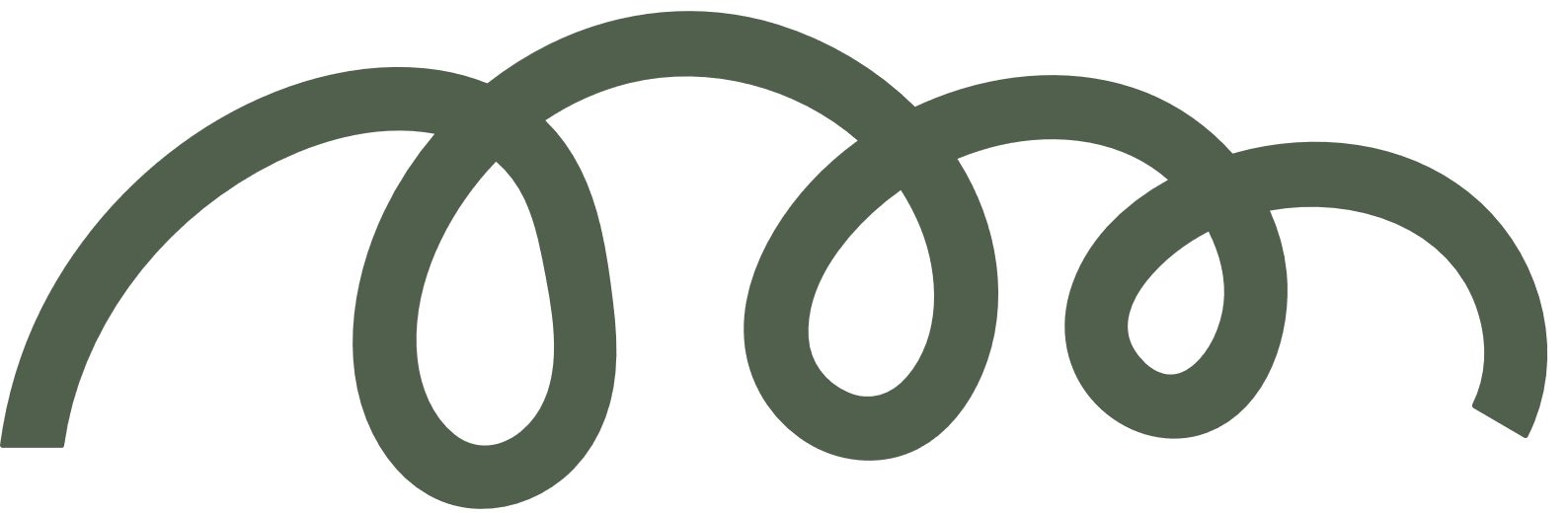 [Speaker Notes: Students listen and do the task individually.]
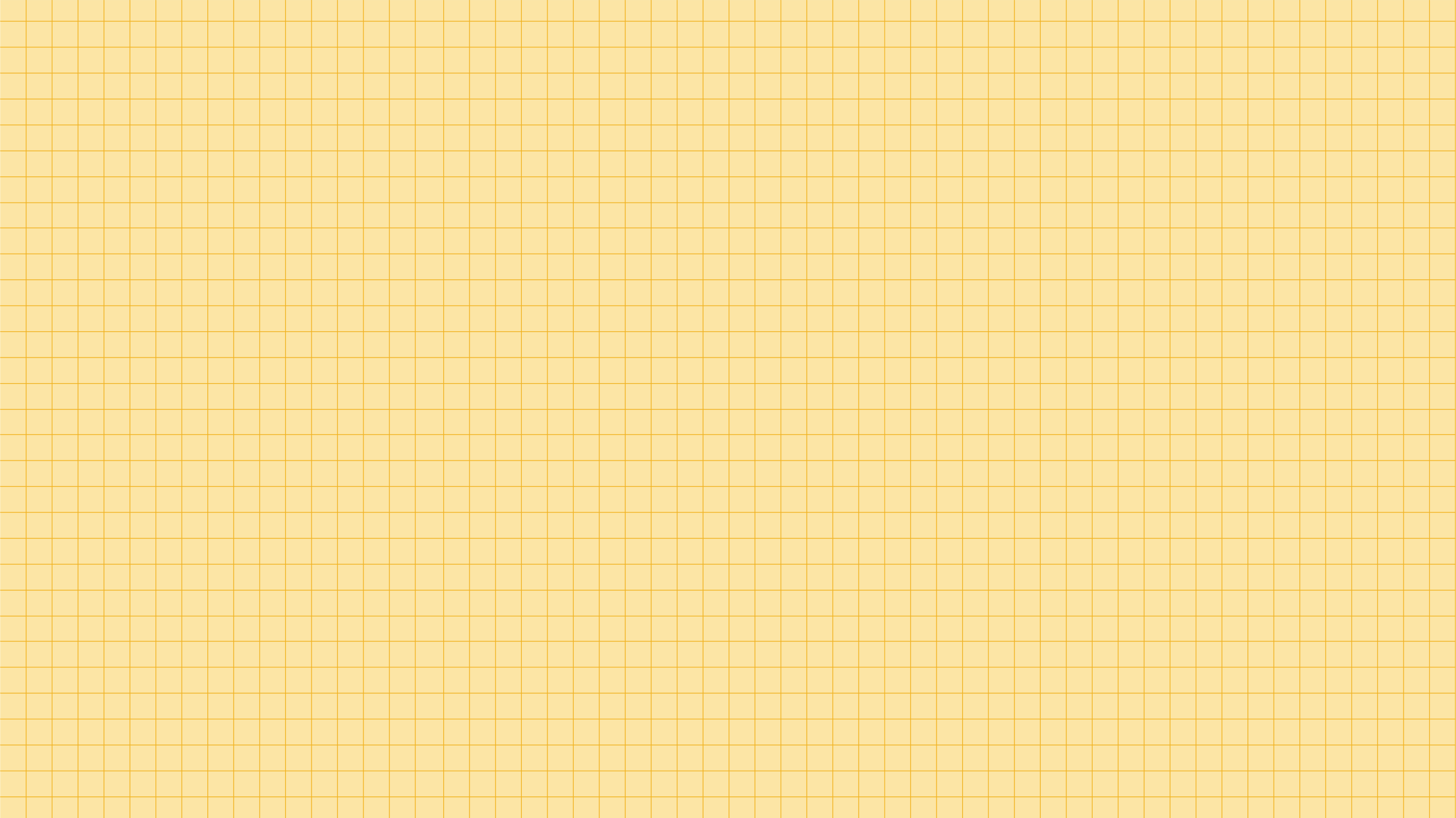 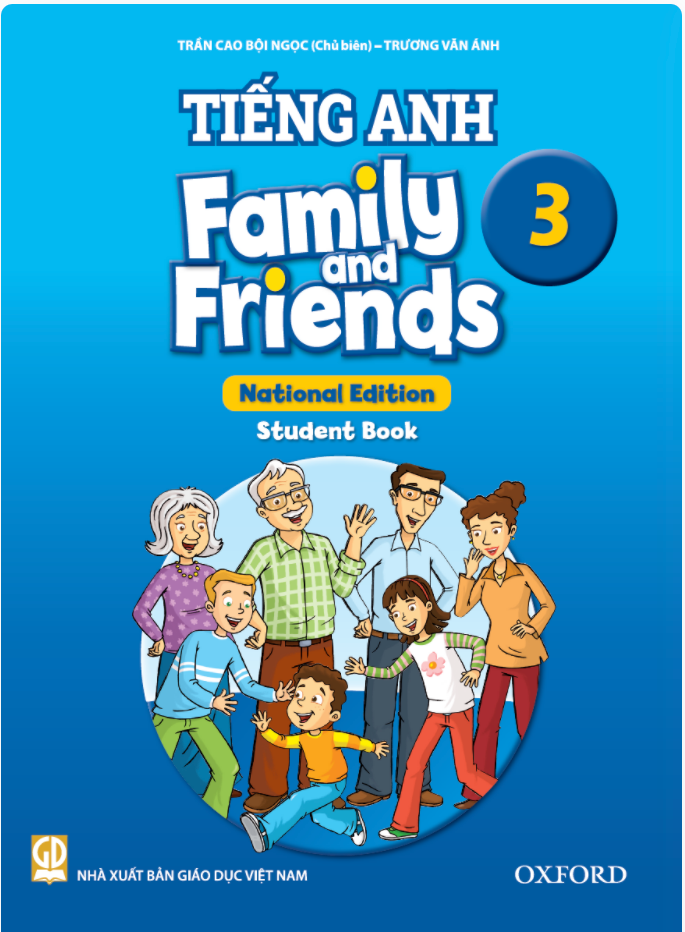 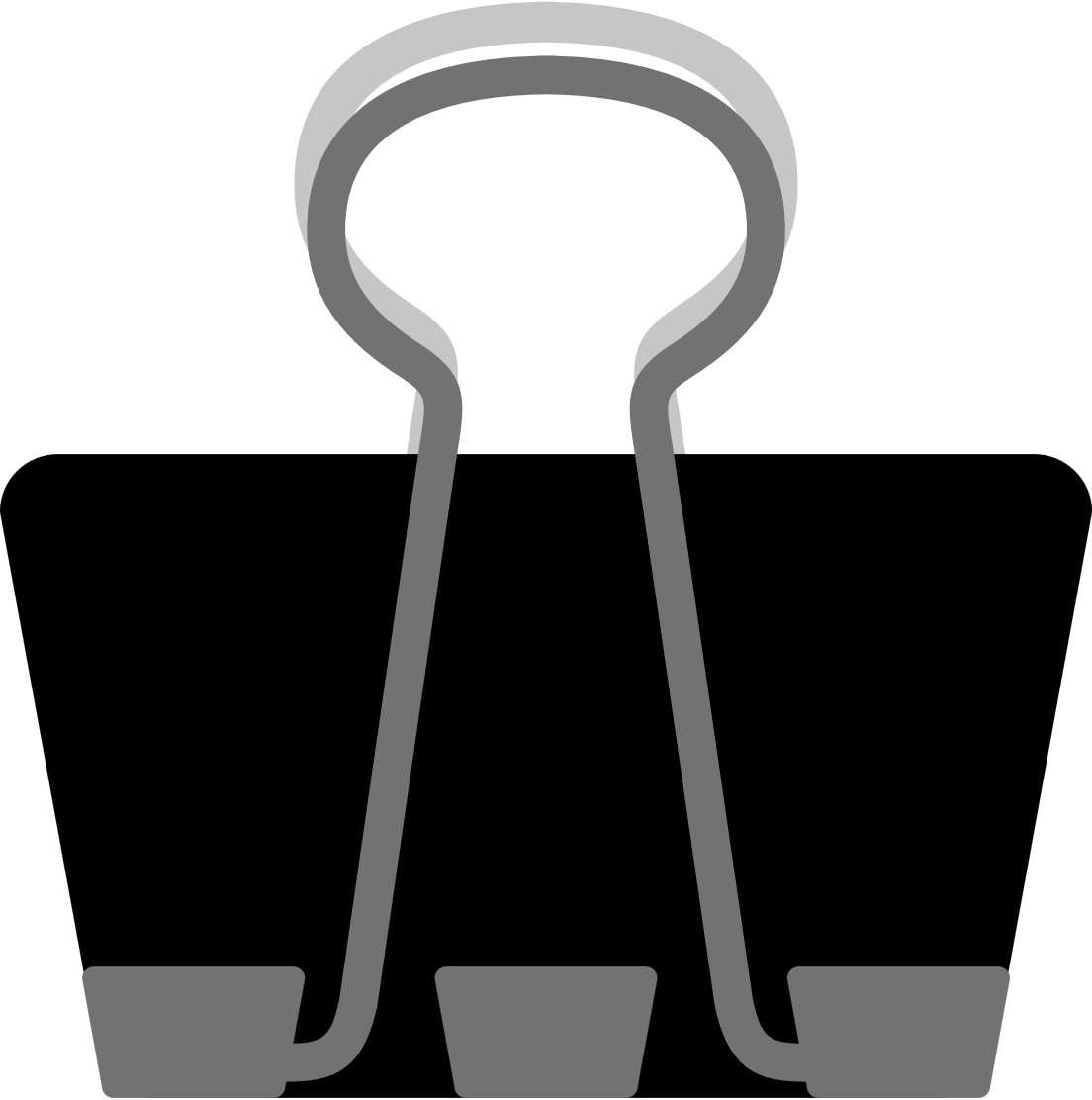 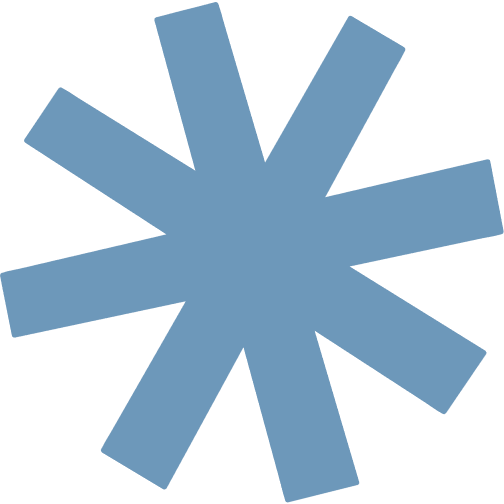 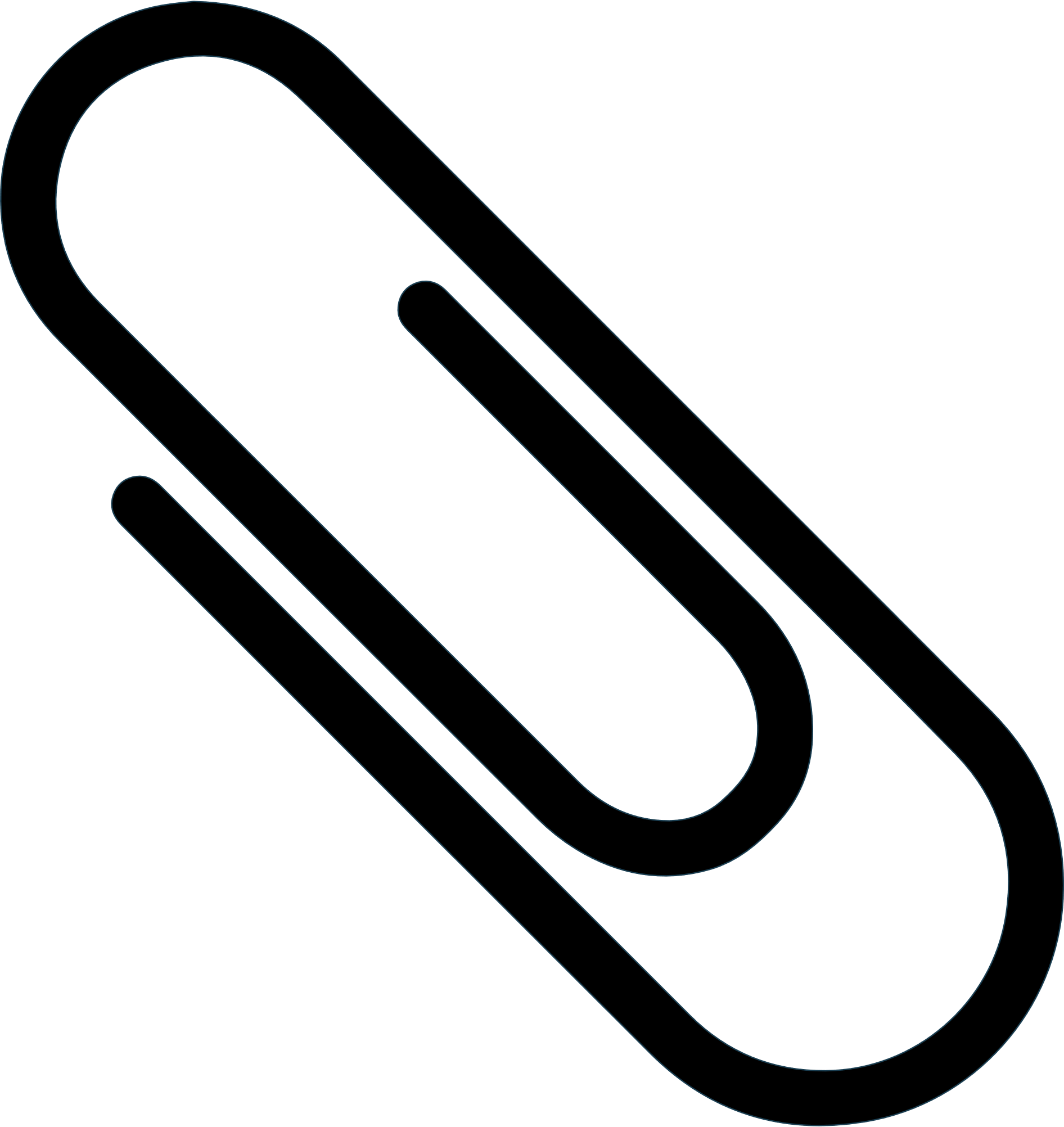 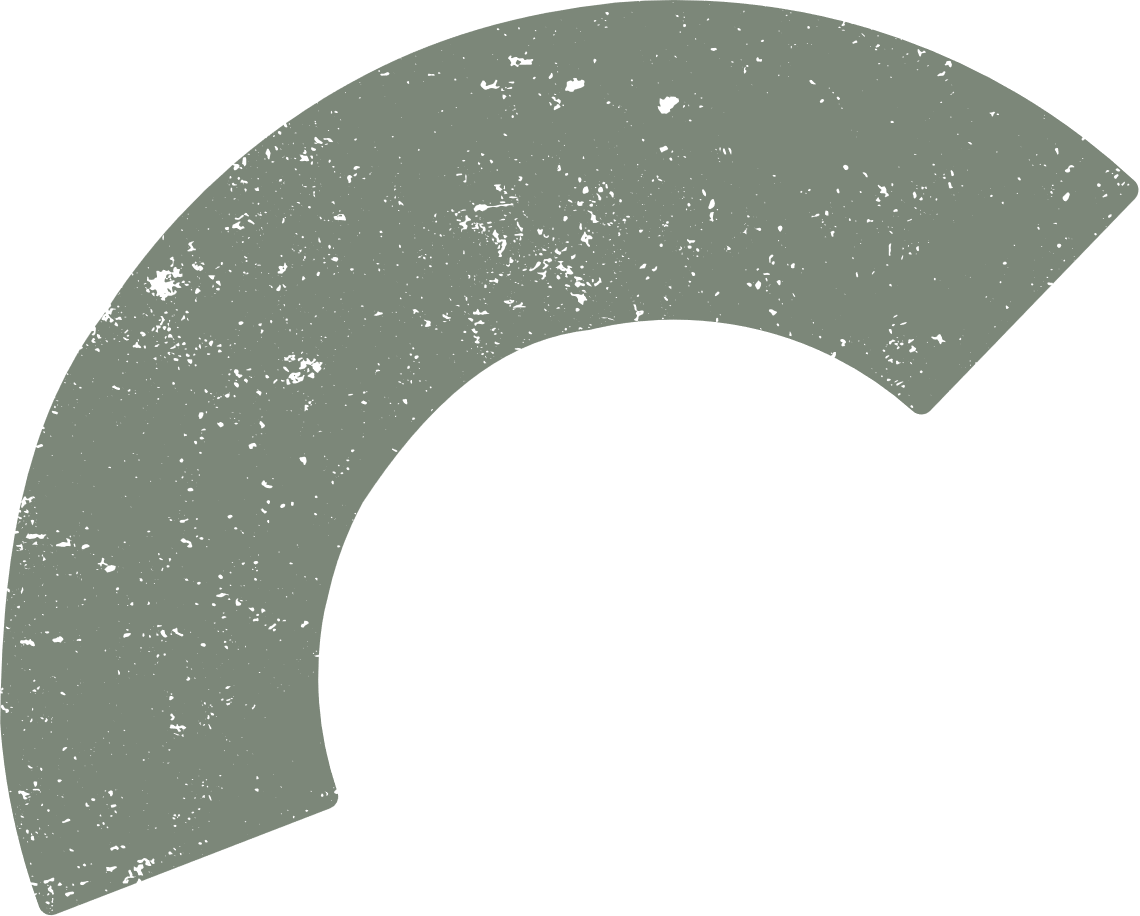 Work in Pairs.
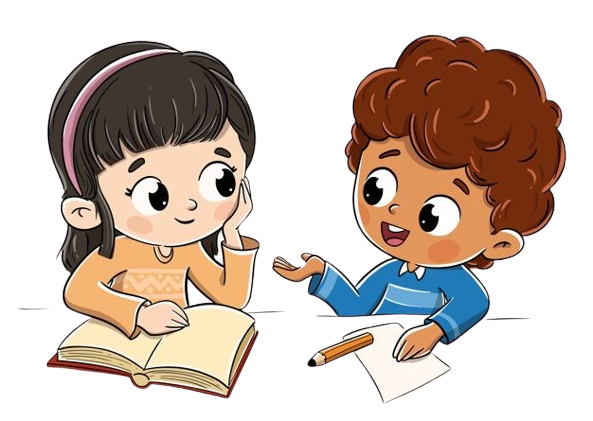 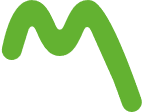 Peer-check your answers.
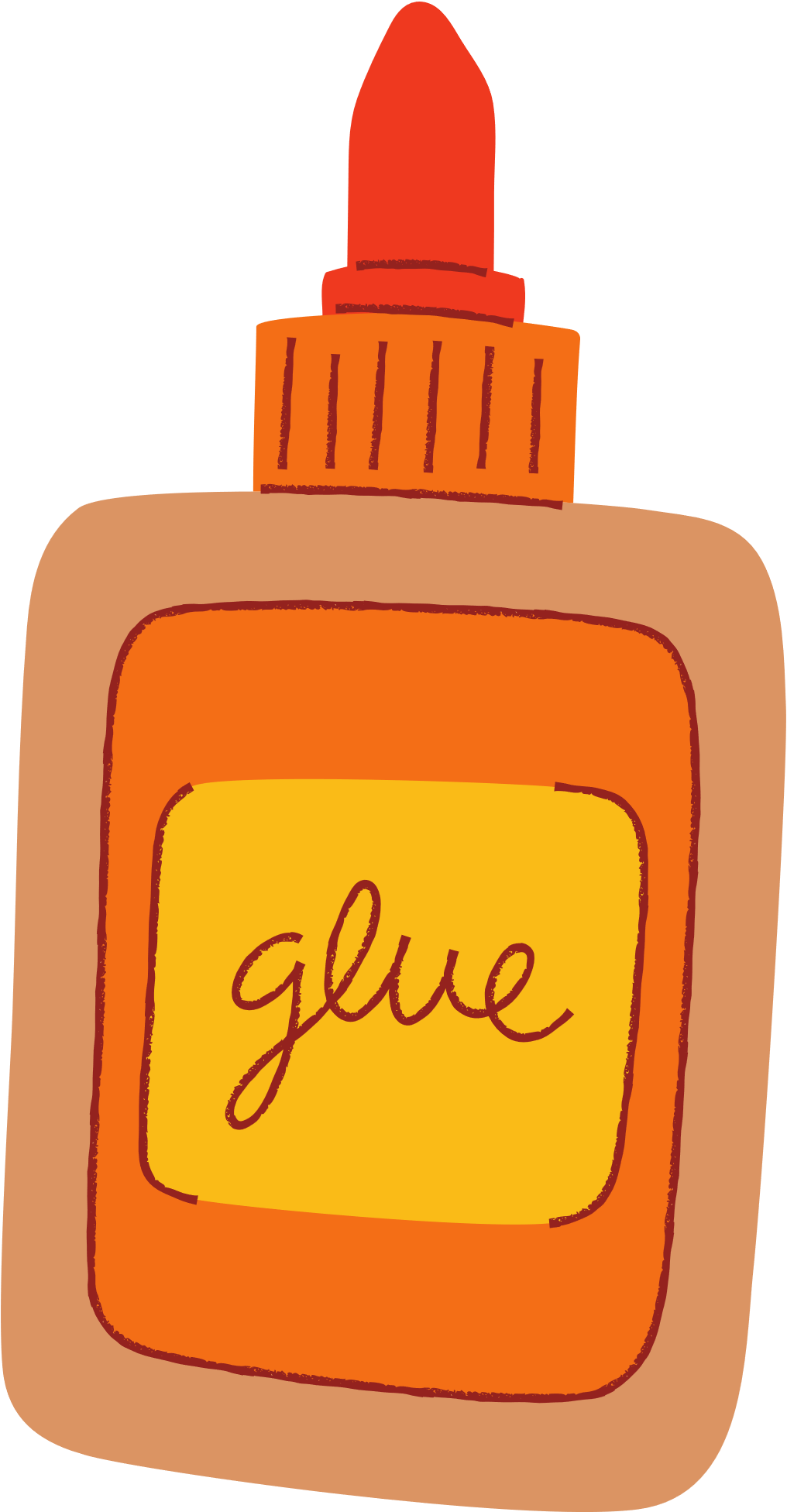 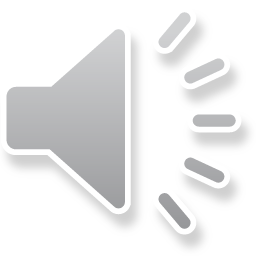 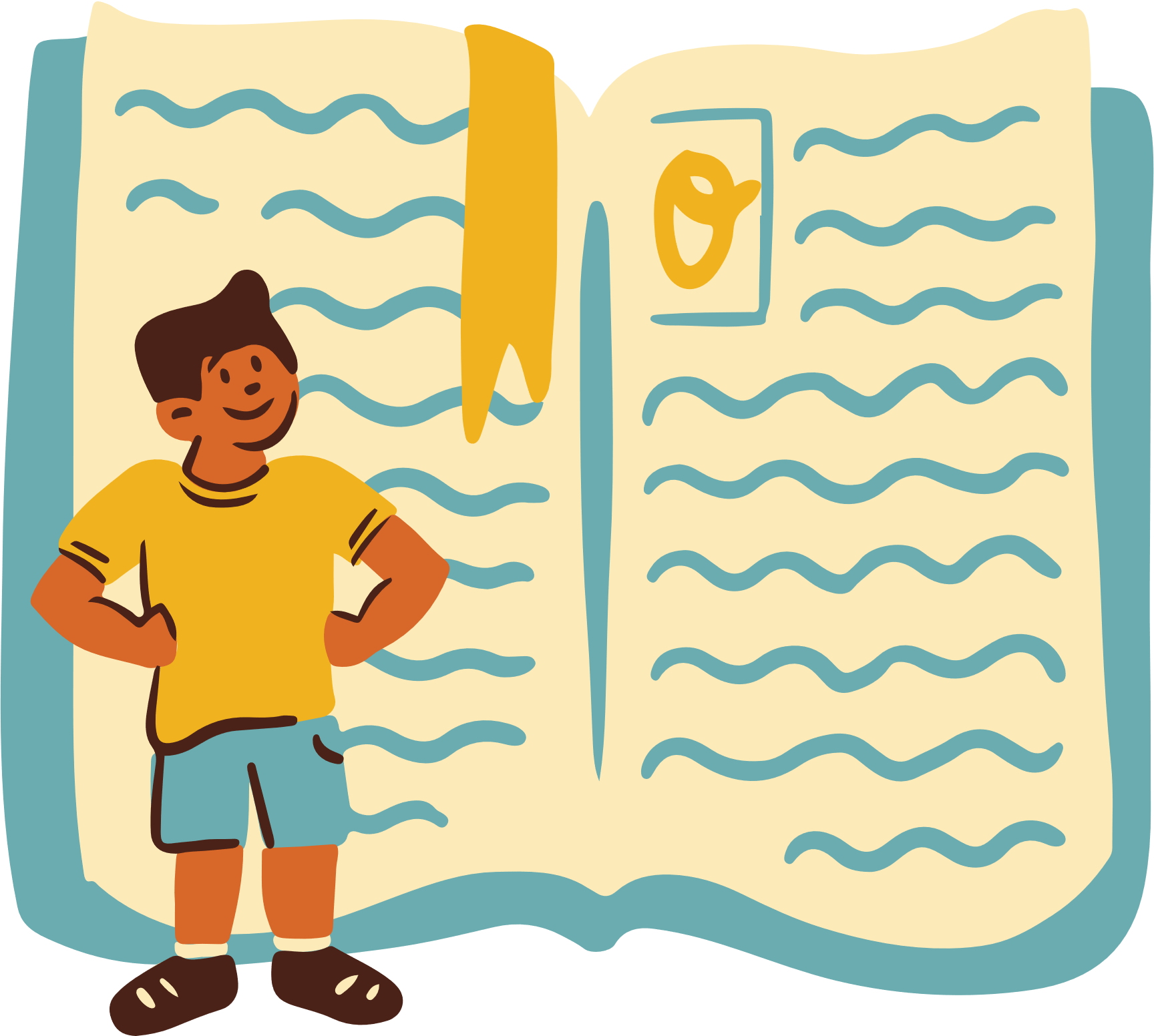 [Speaker Notes: Listen again and check answers.
Check answer with sachso.edu.vn]
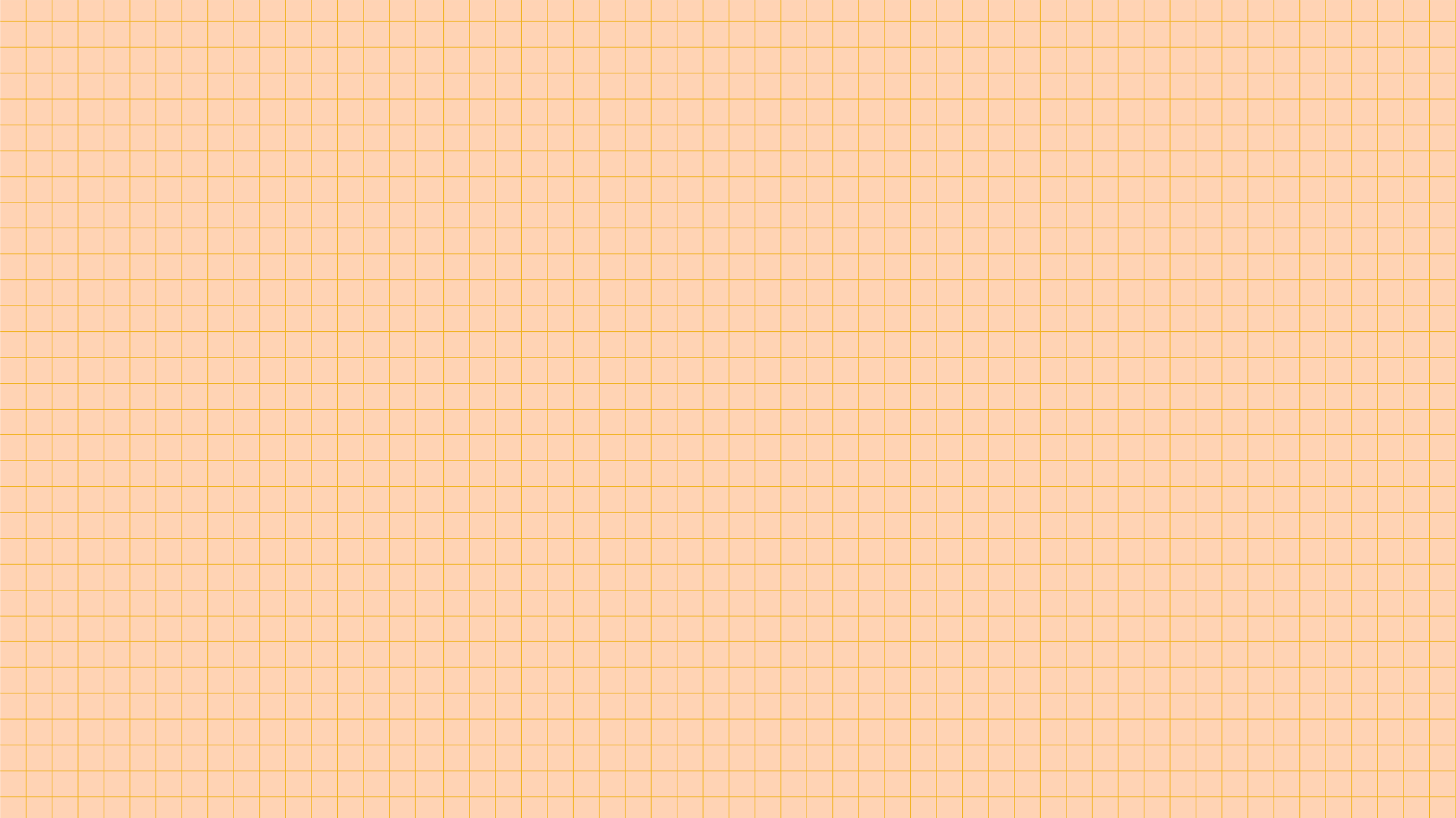 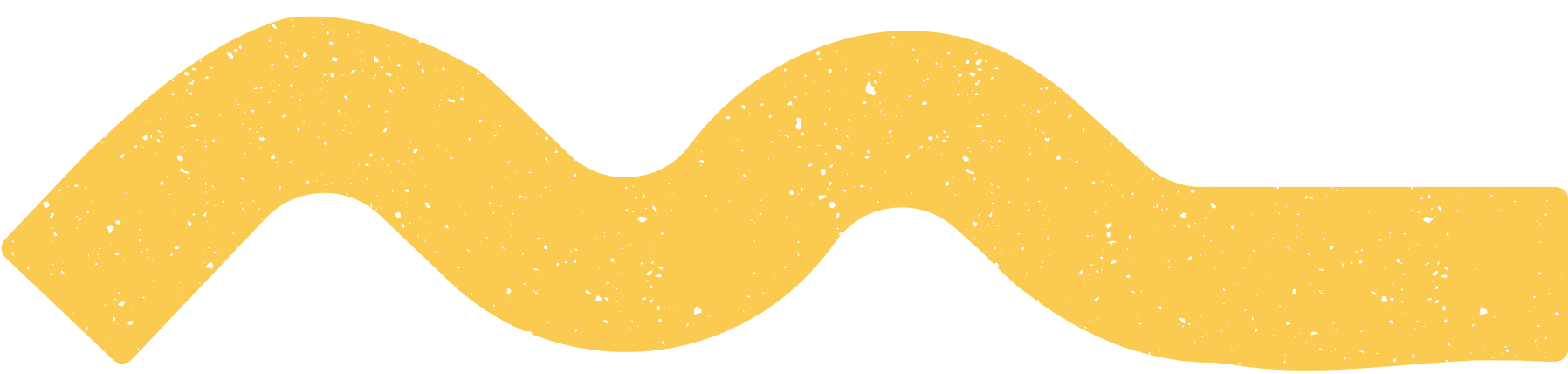 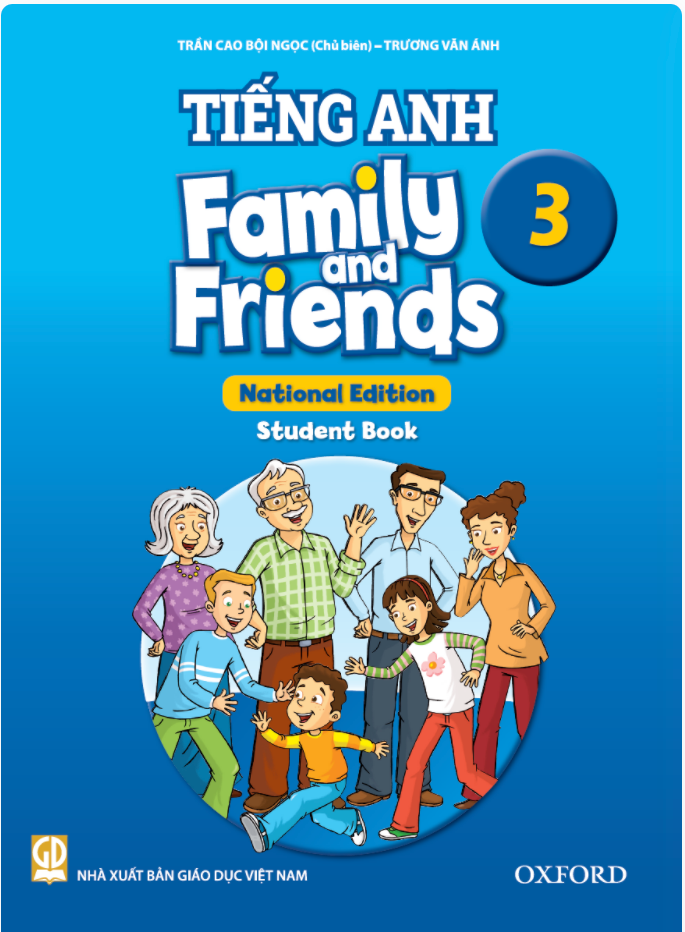 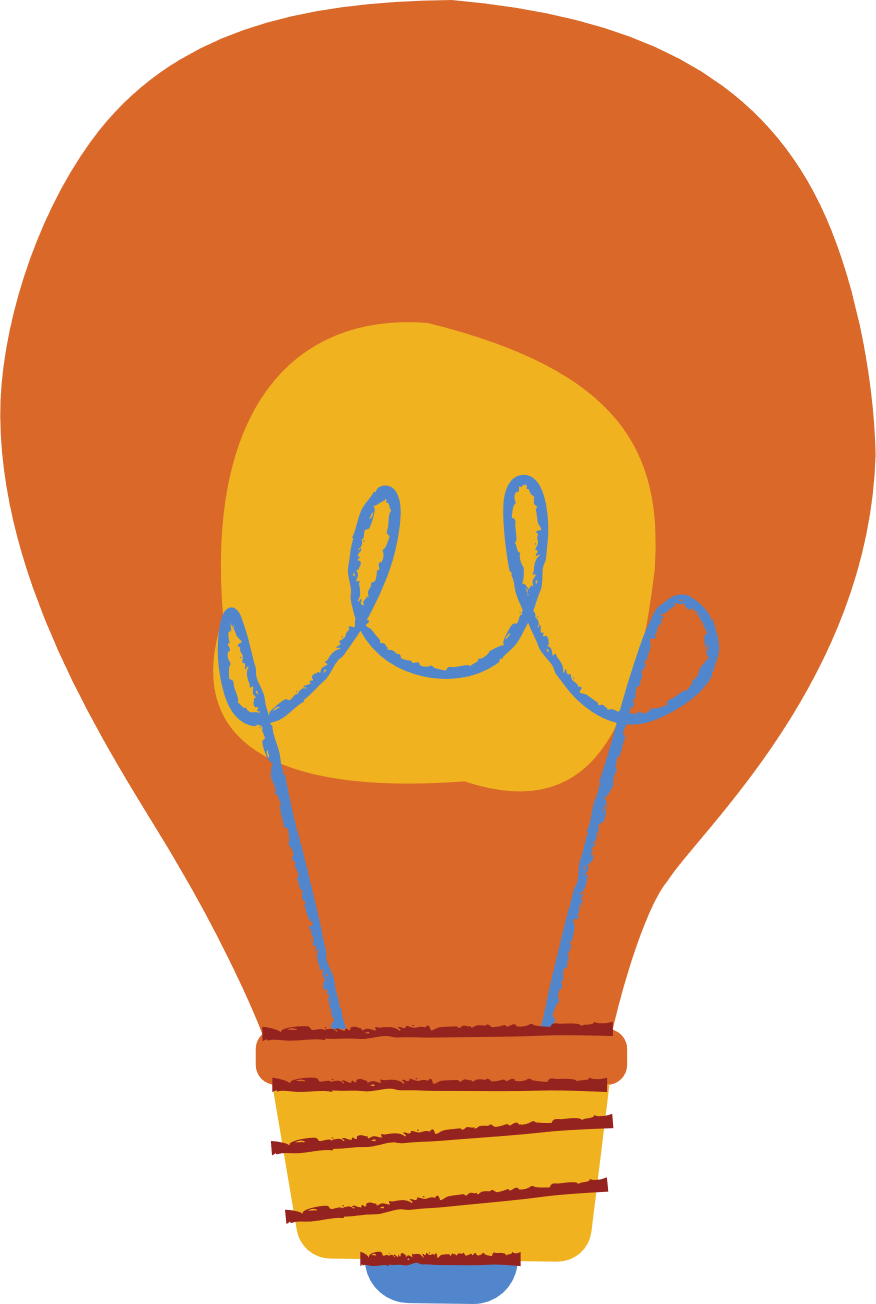 Let’s check!
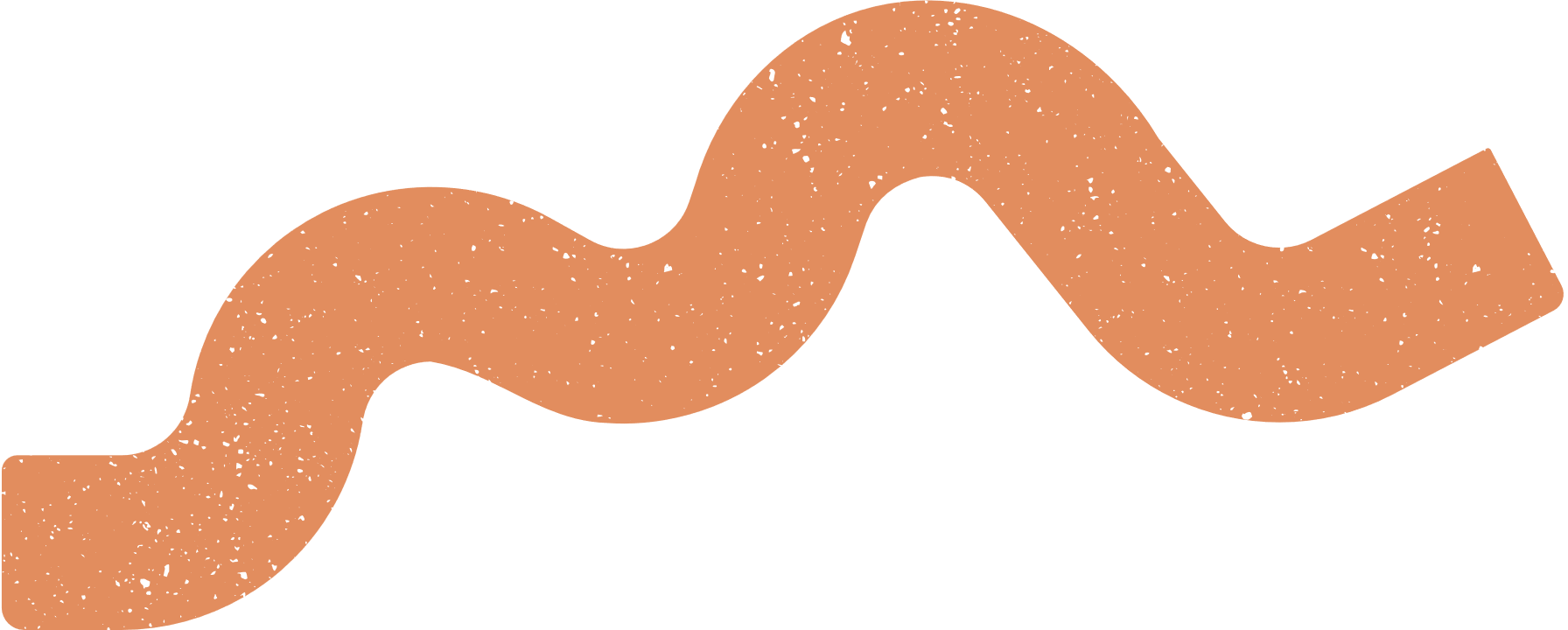 7
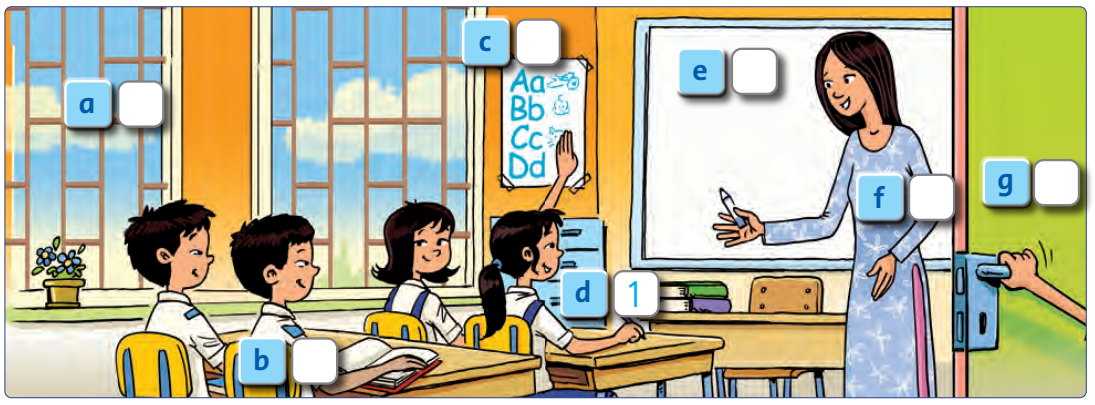 4
5
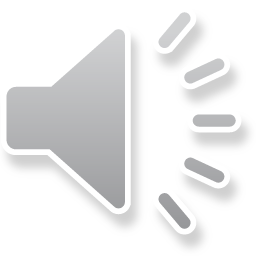 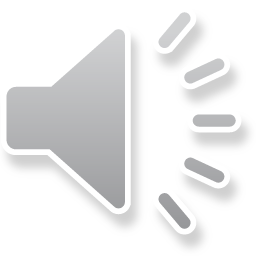 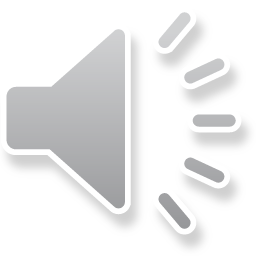 6
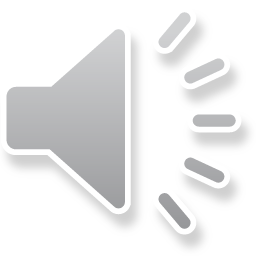 2
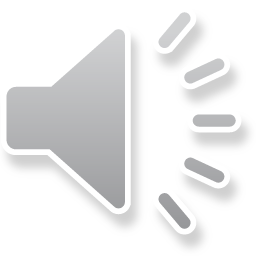 1
3
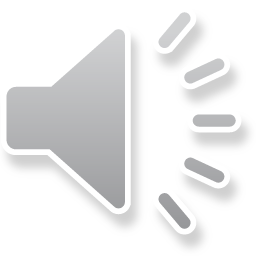 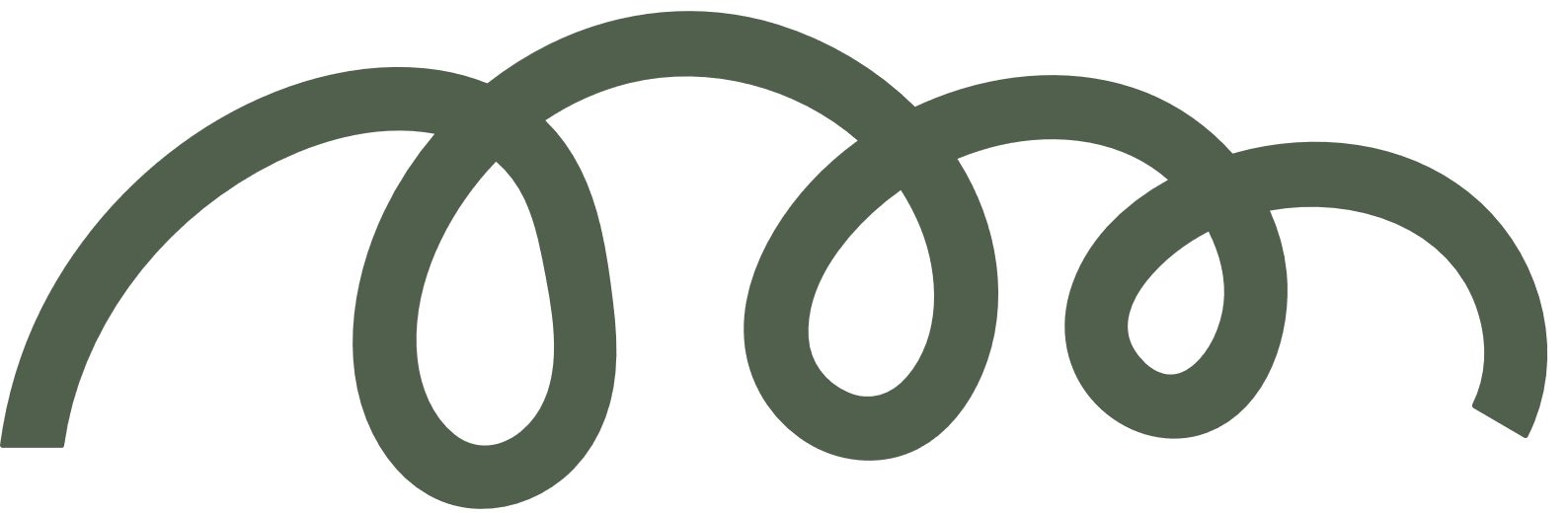 [Speaker Notes: Play the recording and invite students to tell the answers.]
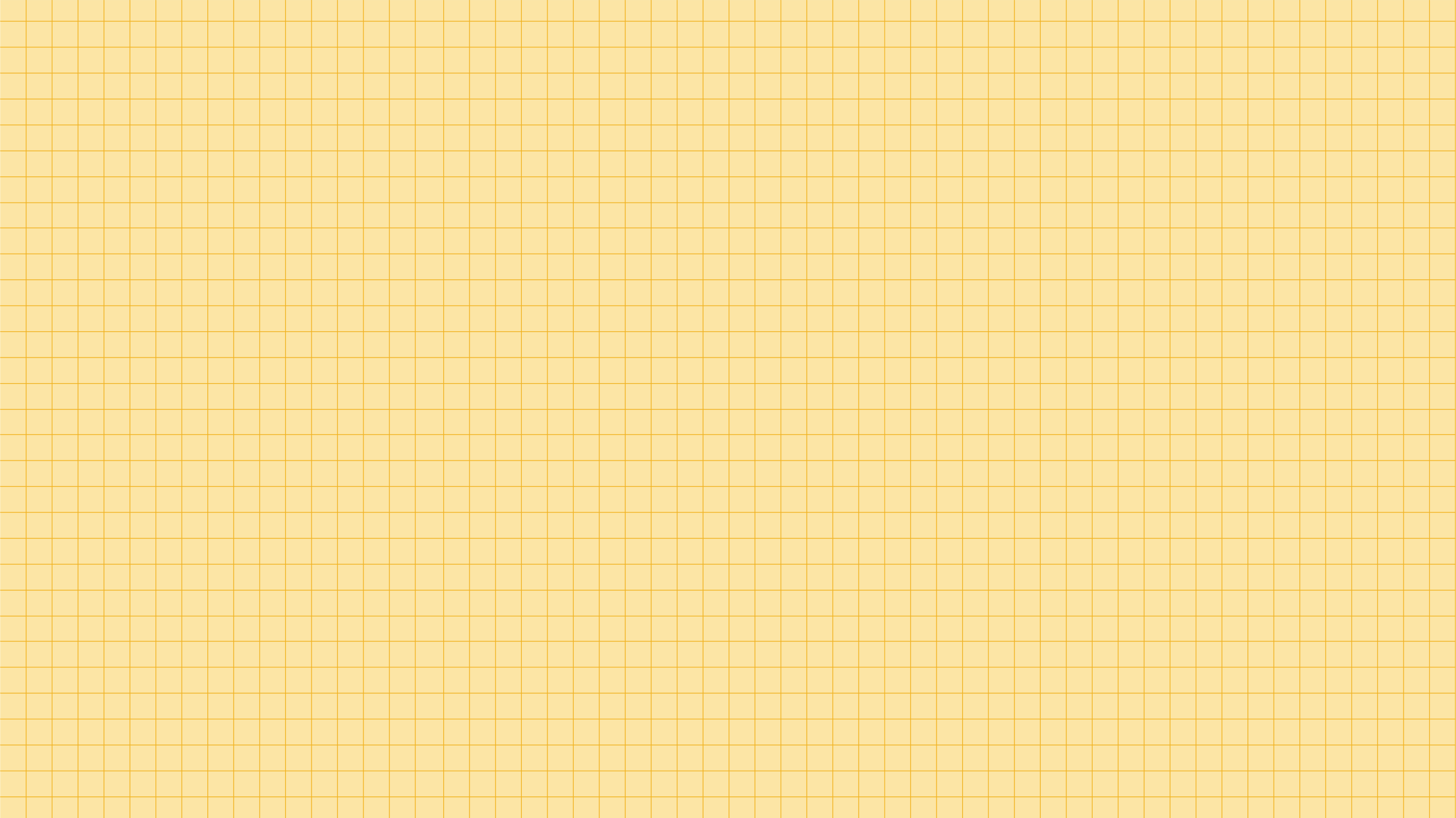 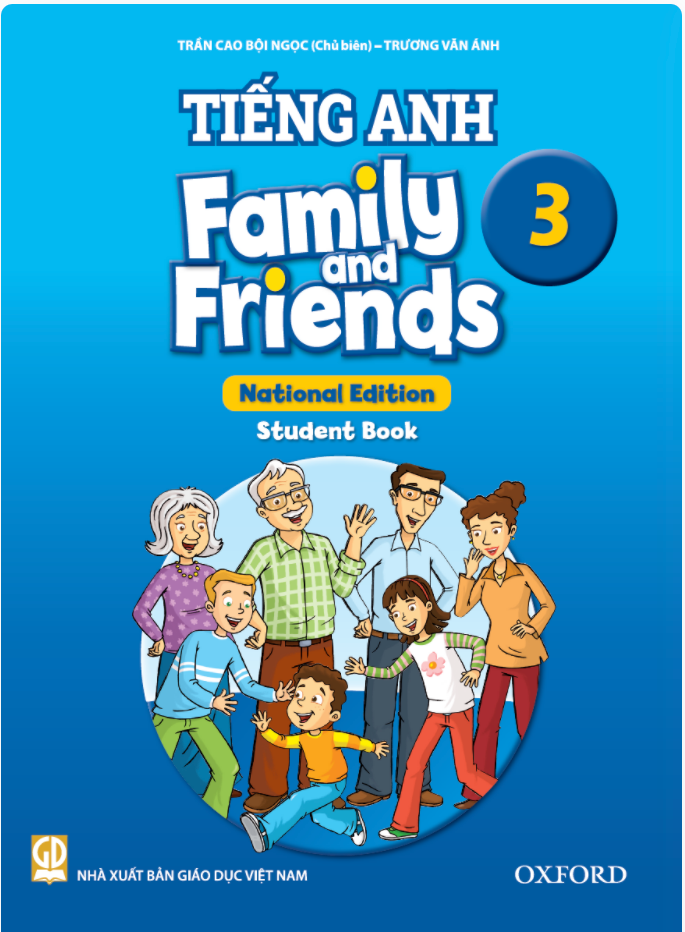 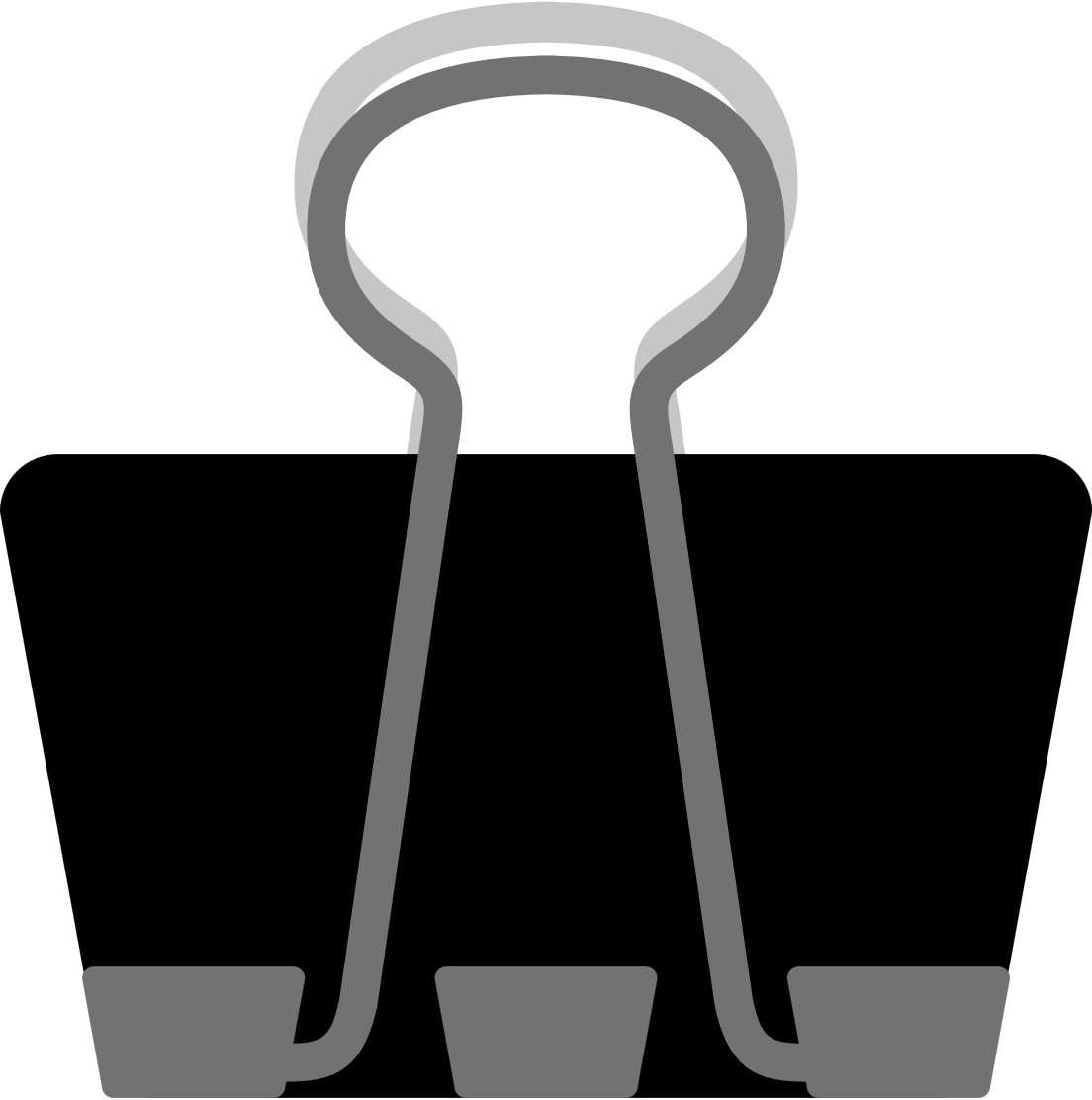 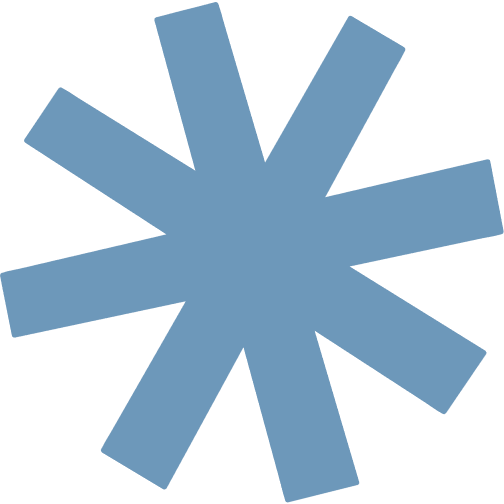 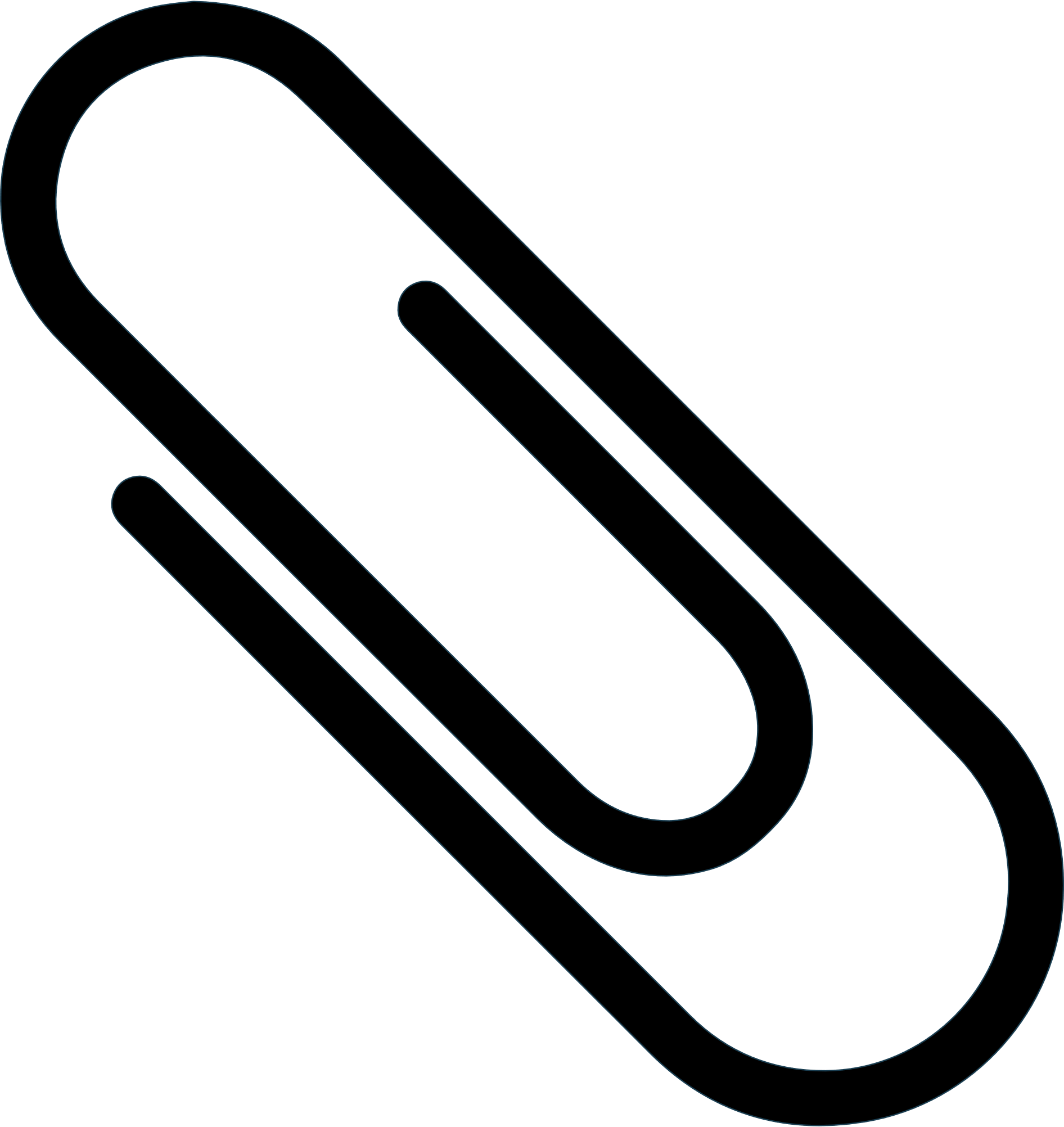 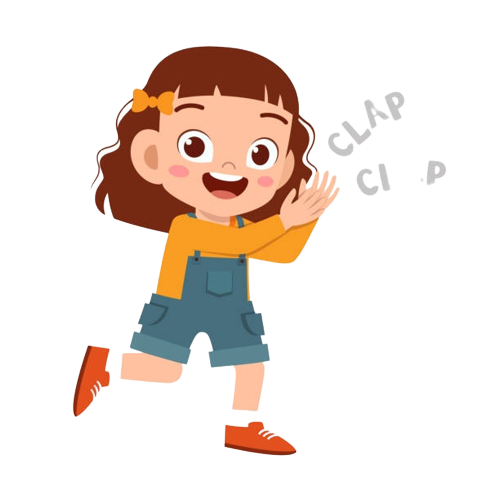 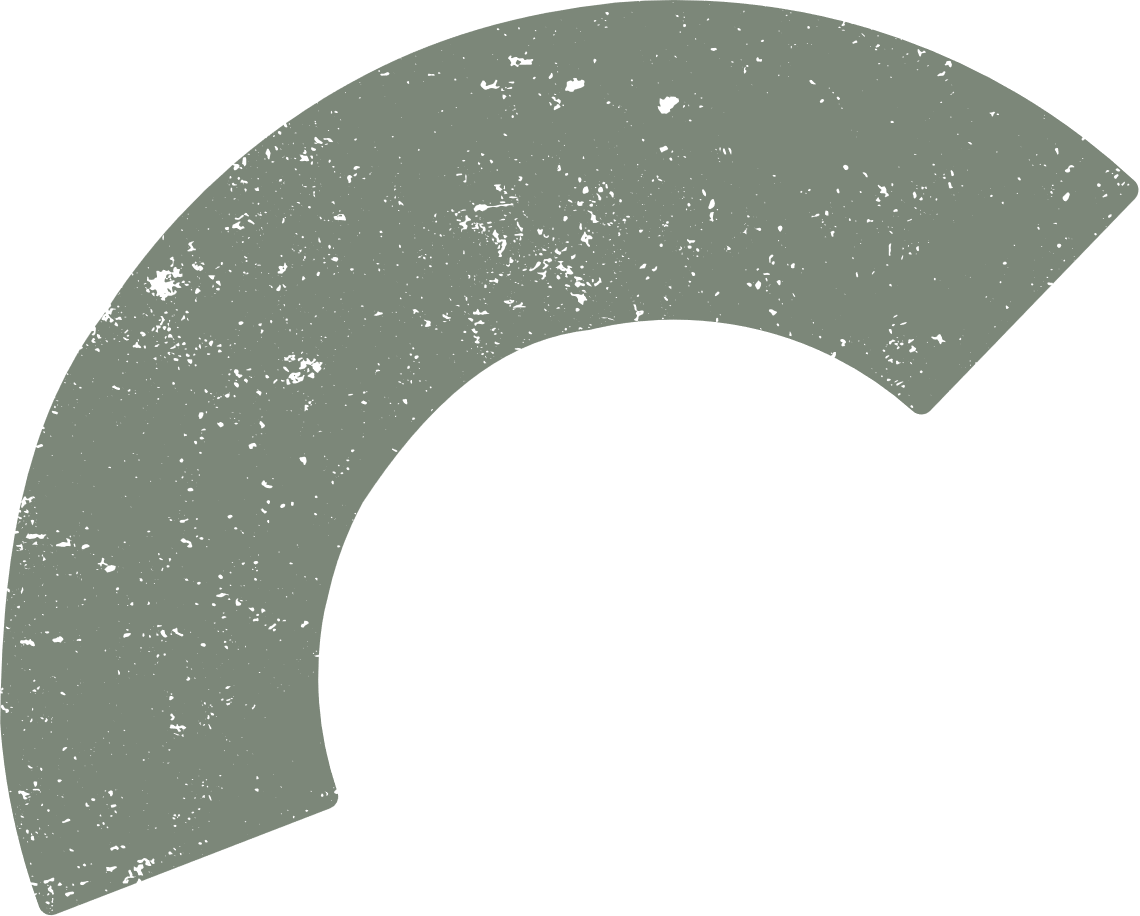 Good job!
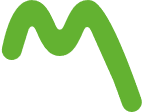 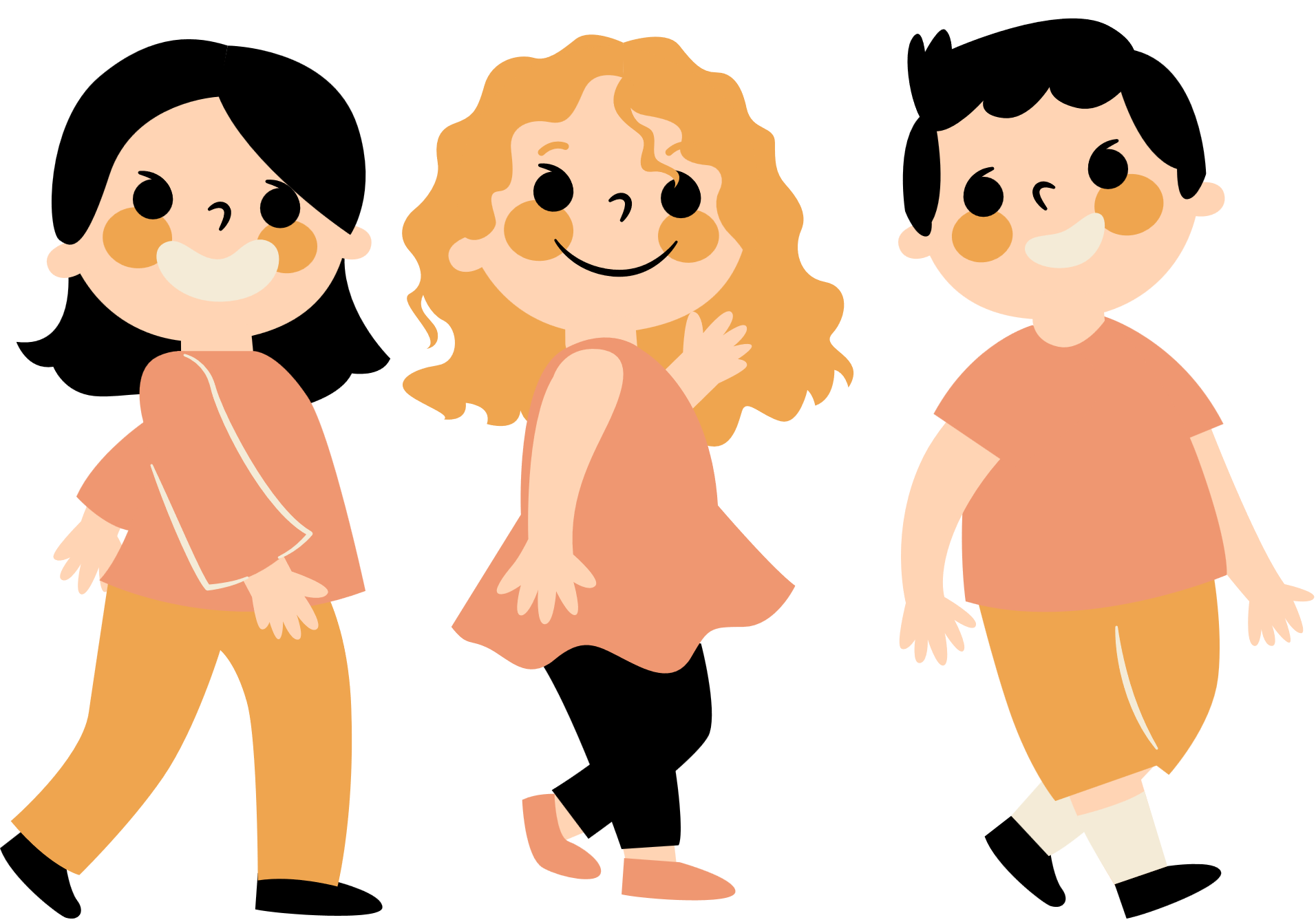 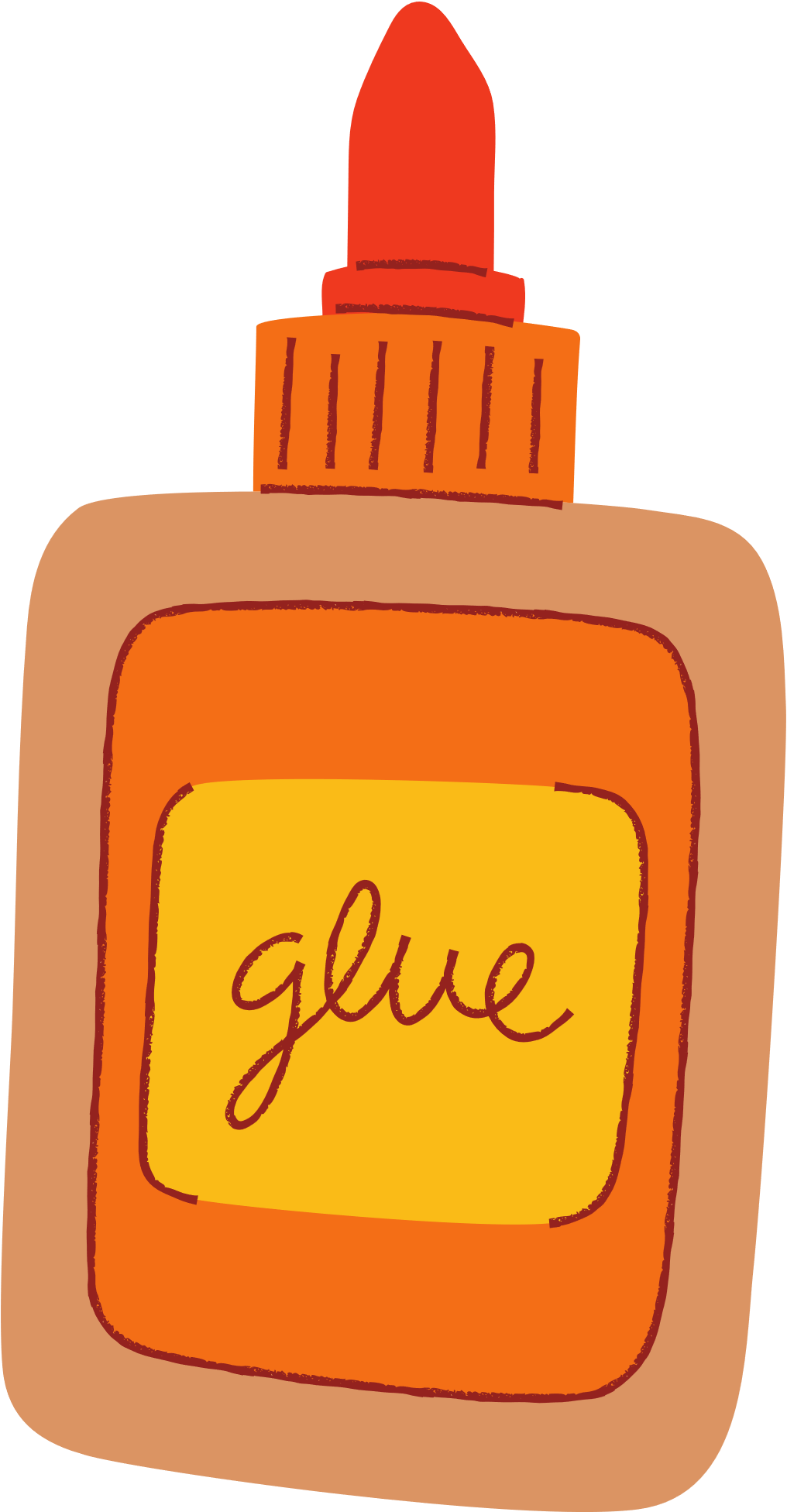 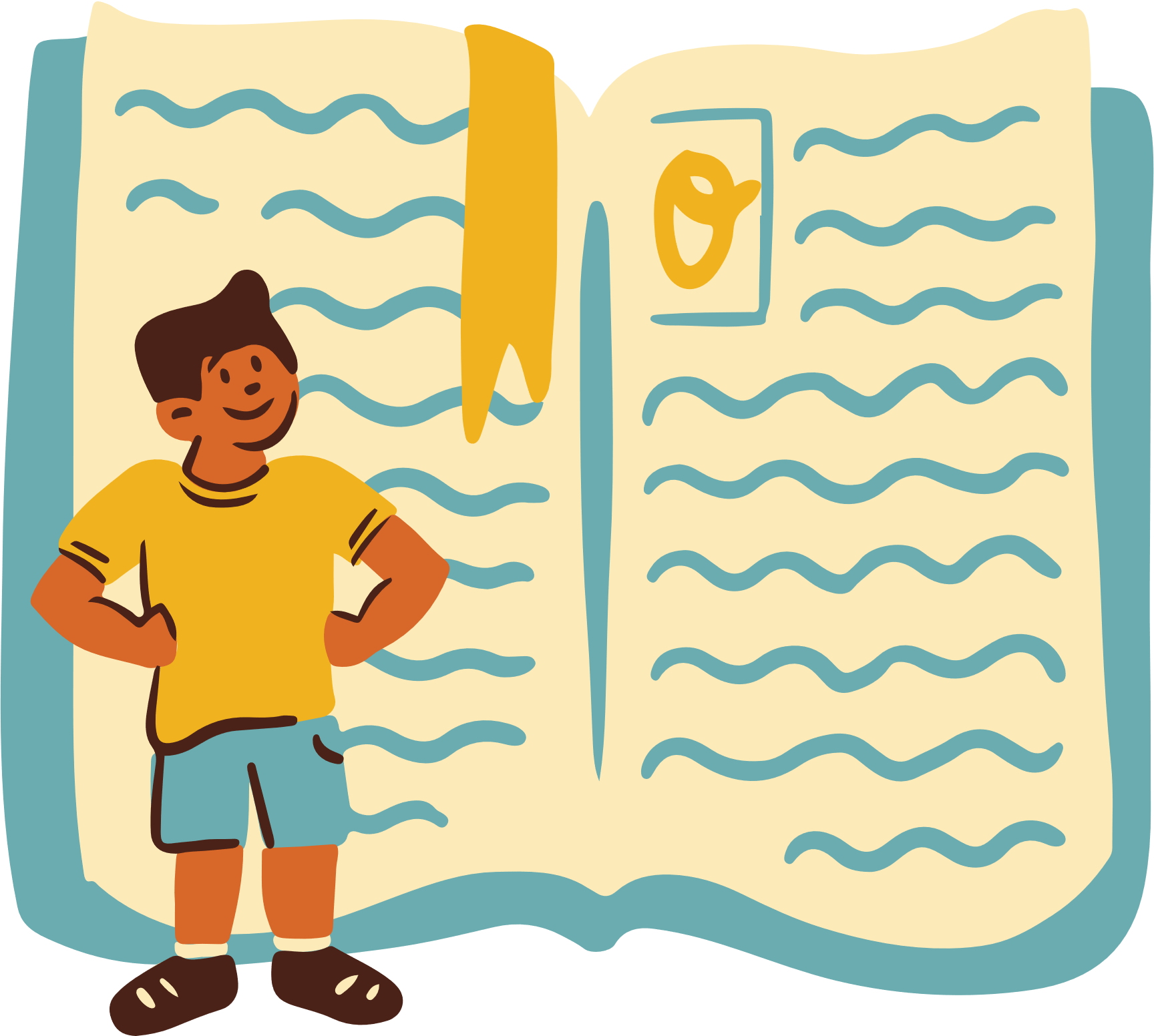 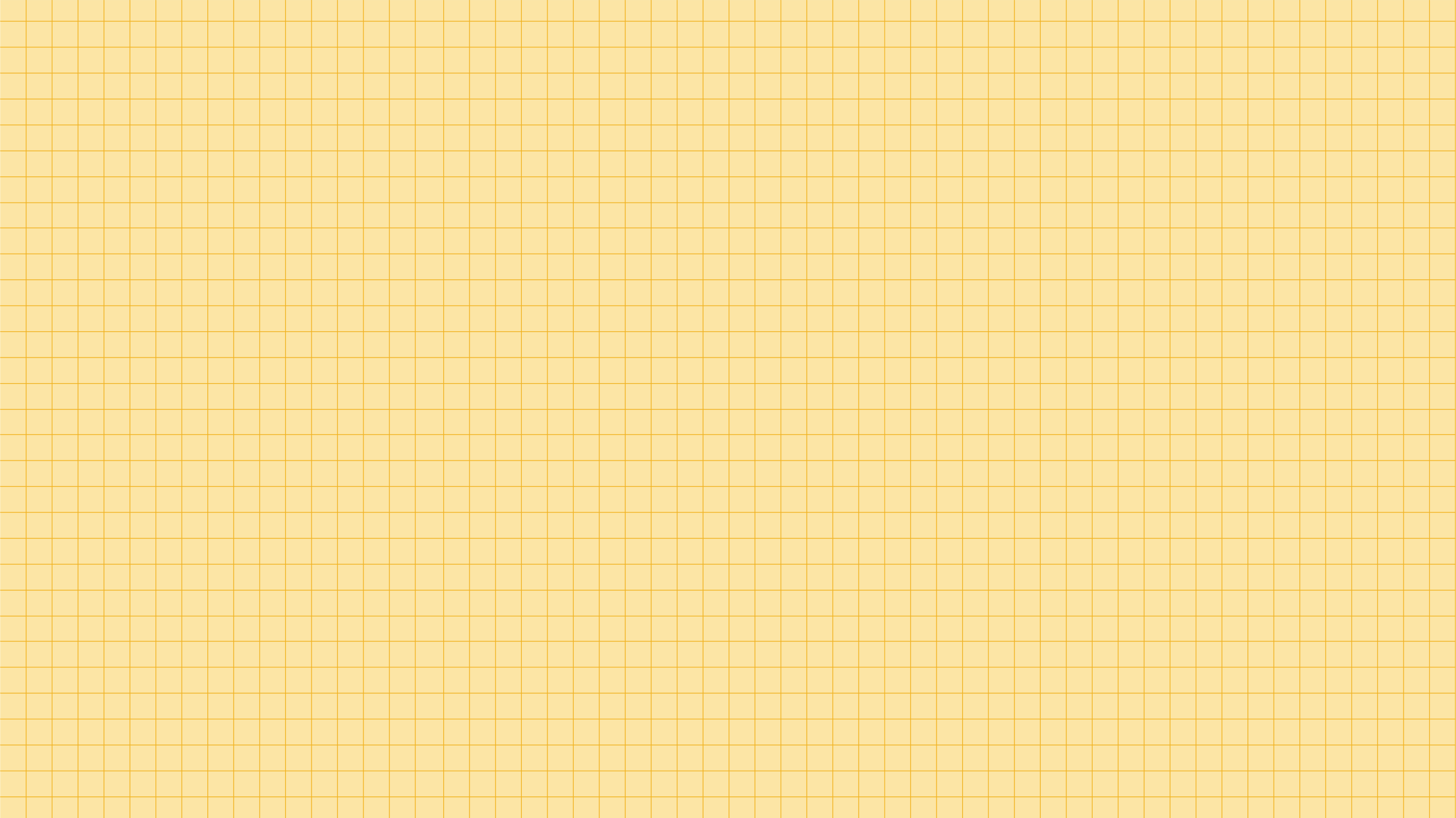 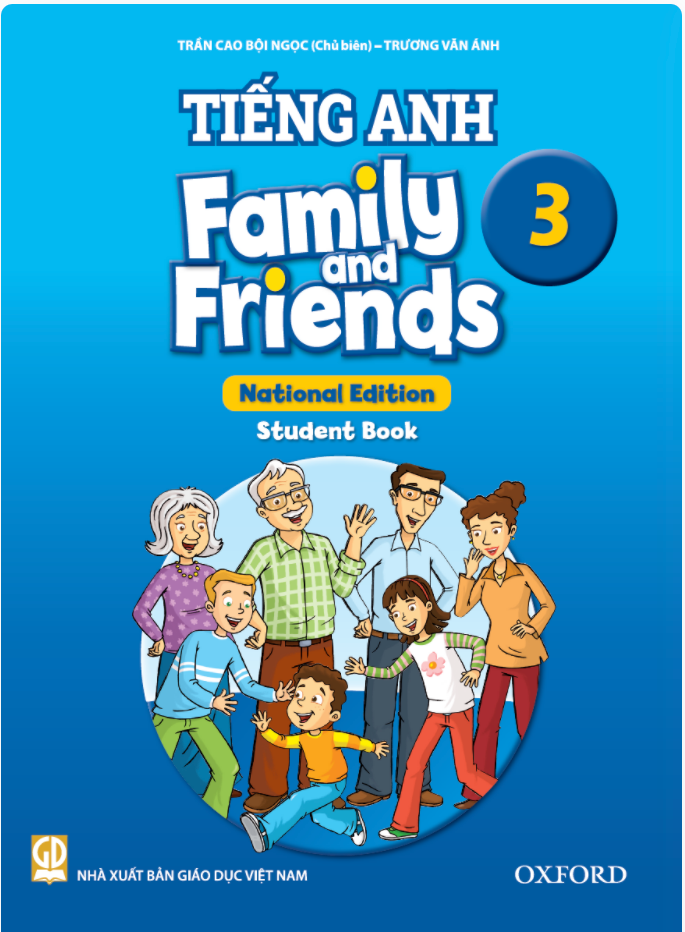 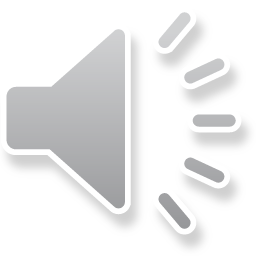 Point, ask and answer.
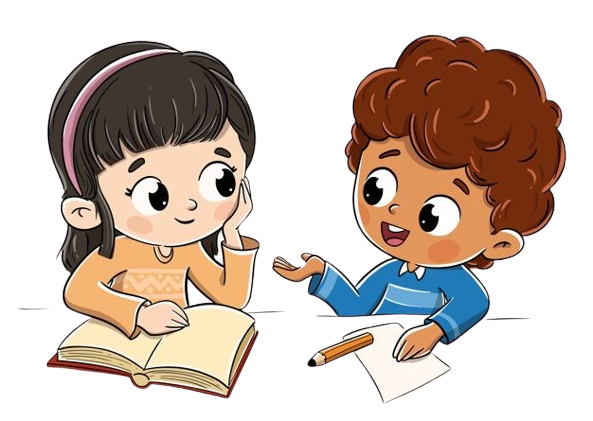 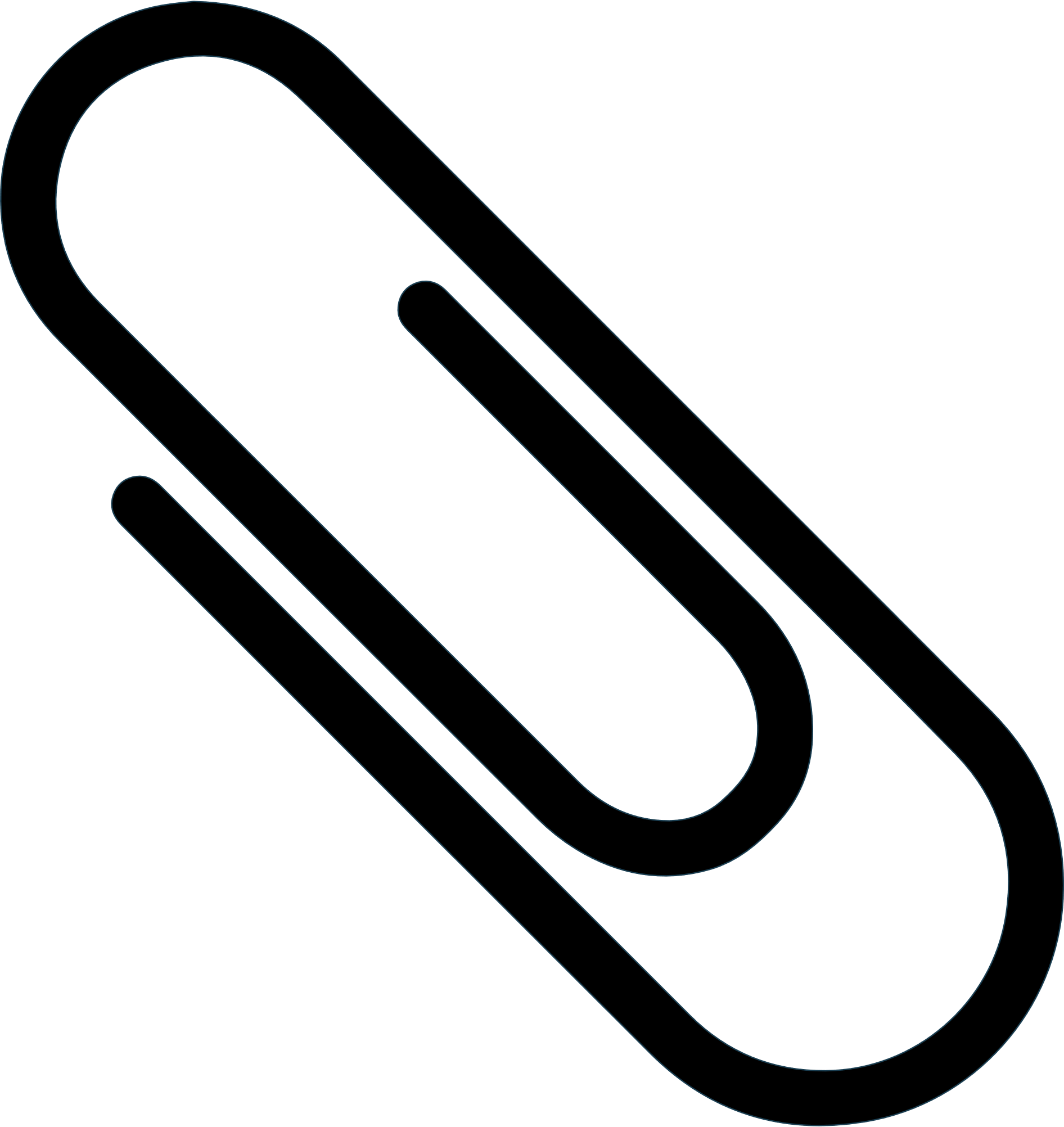 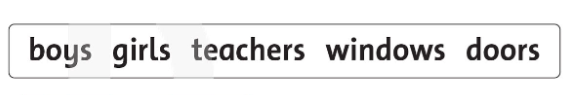 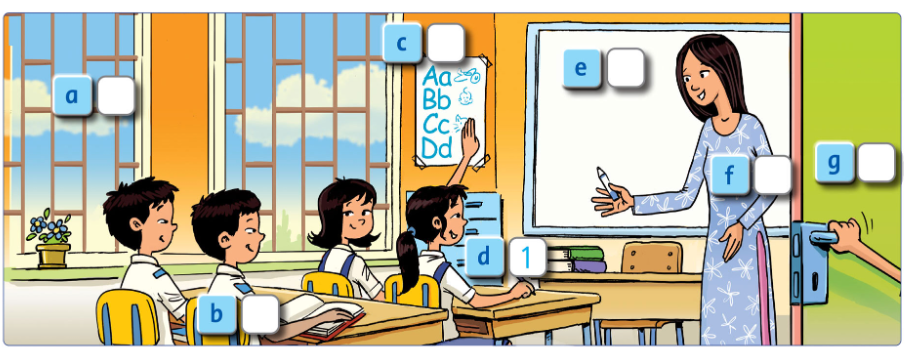 [Speaker Notes: How many girls are there in the classroom? There are two girls.]
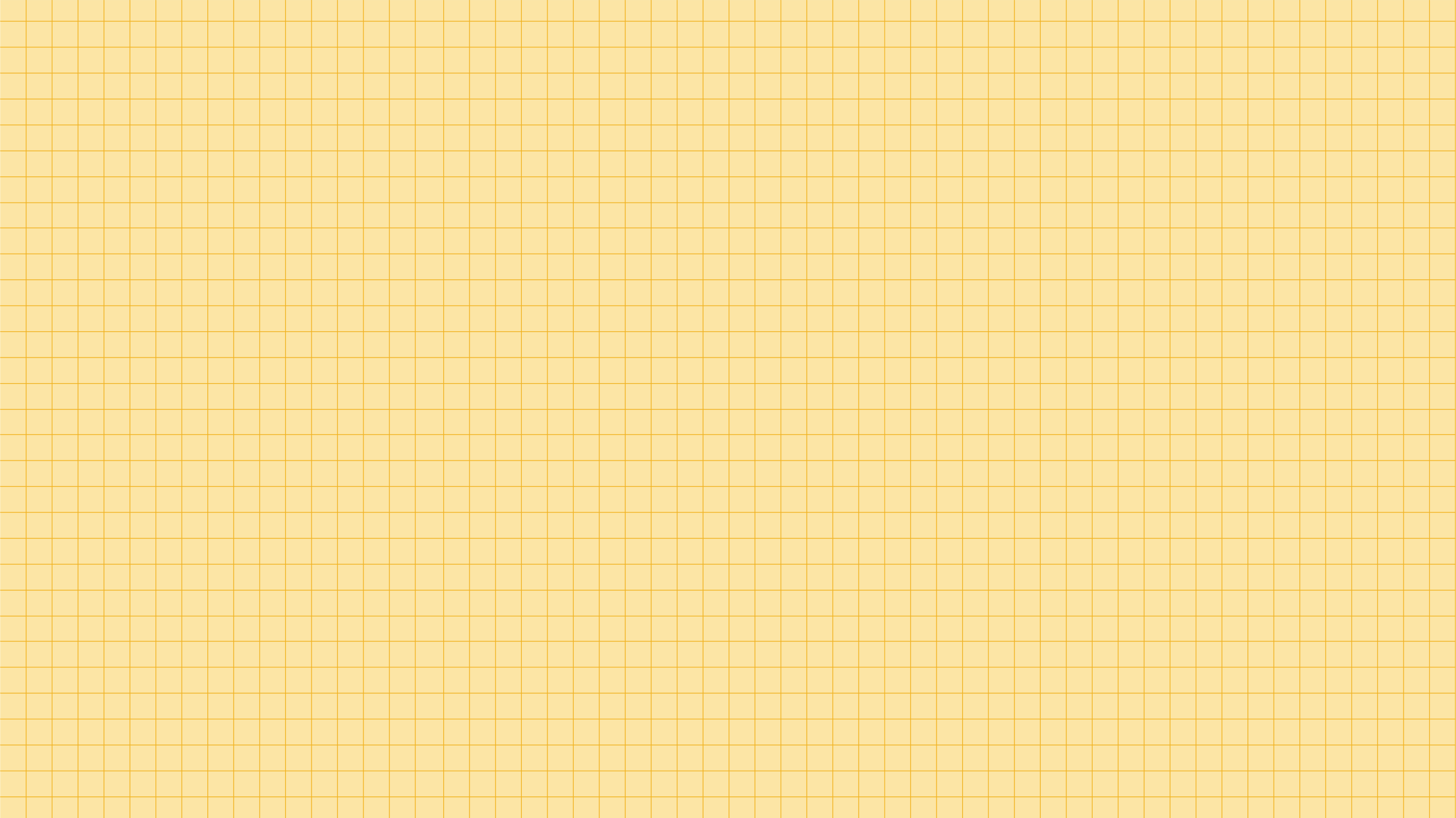 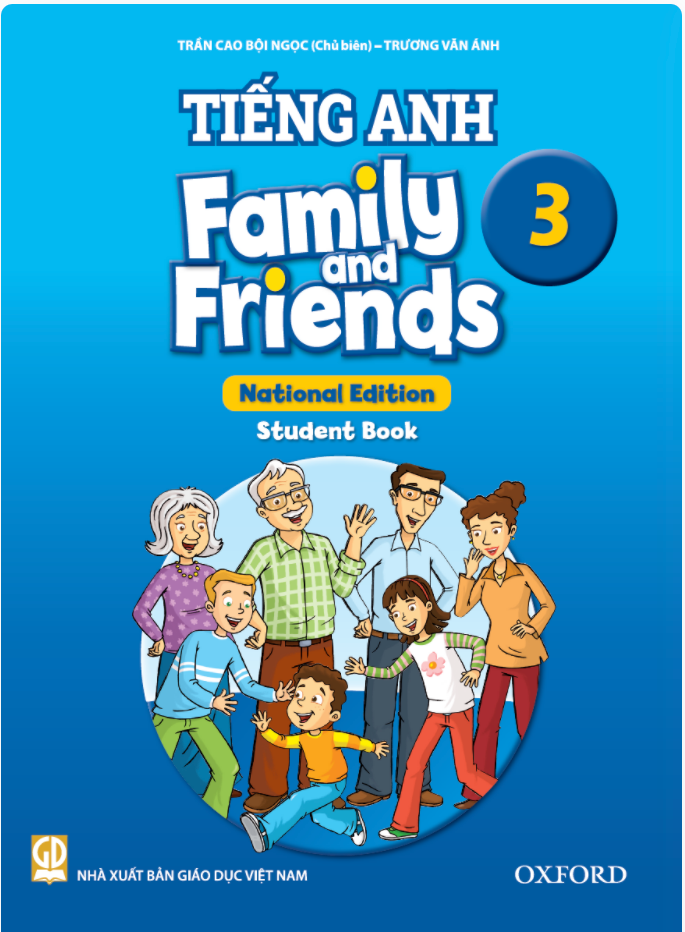 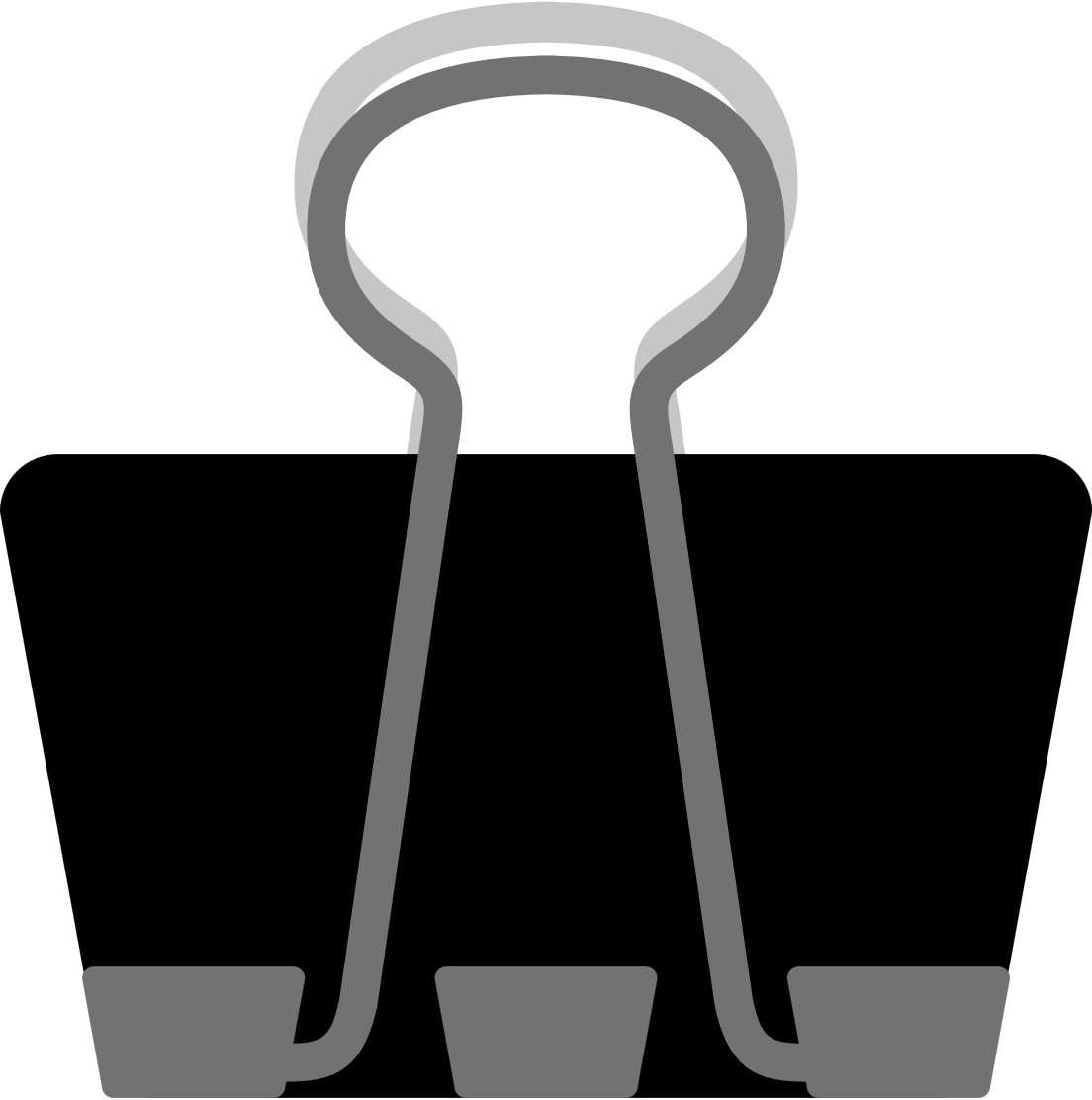 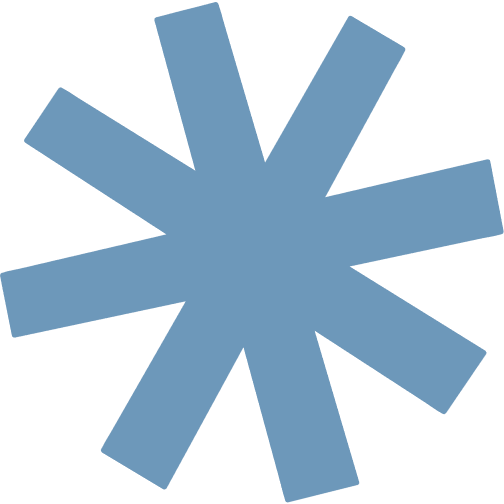 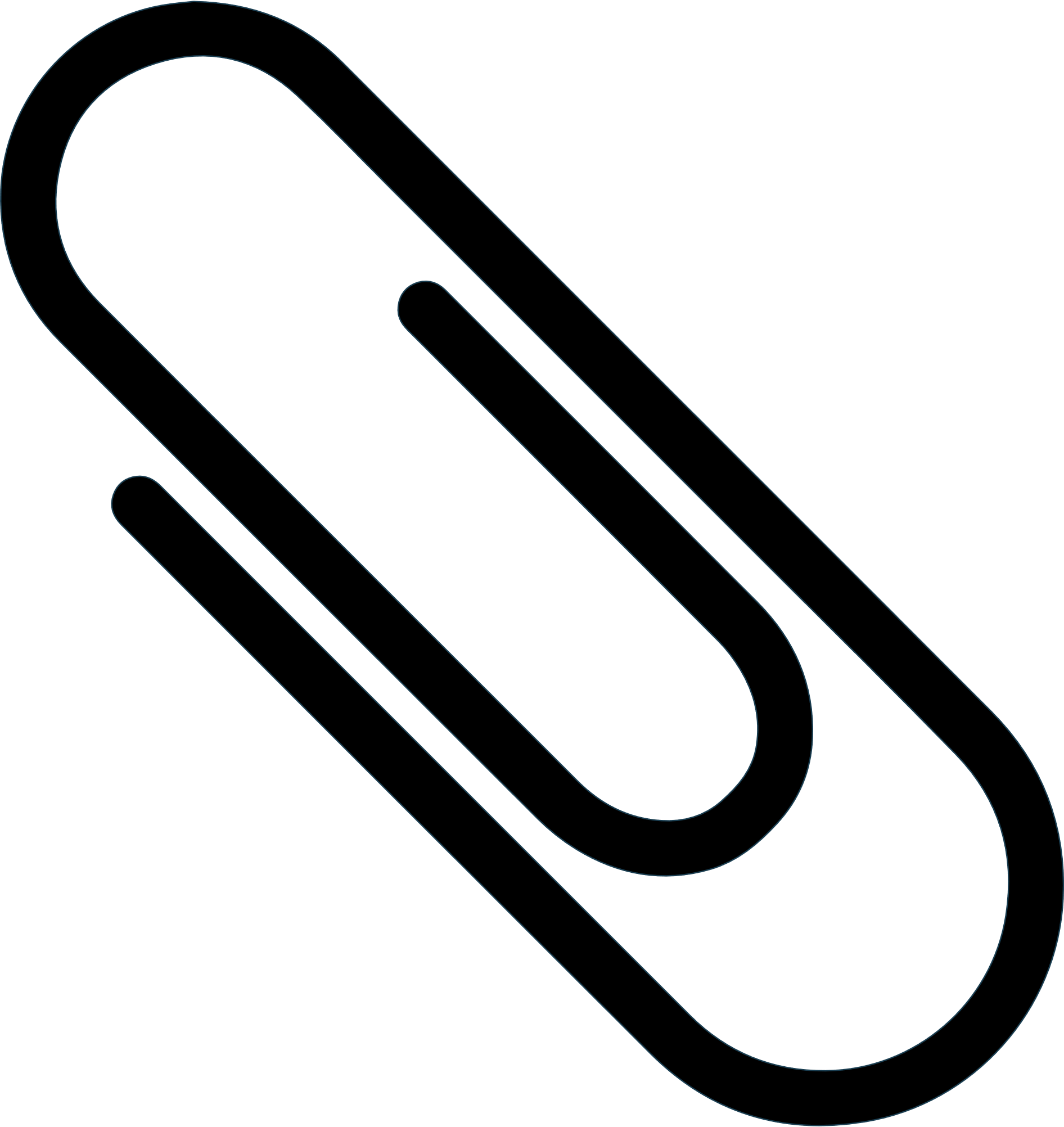 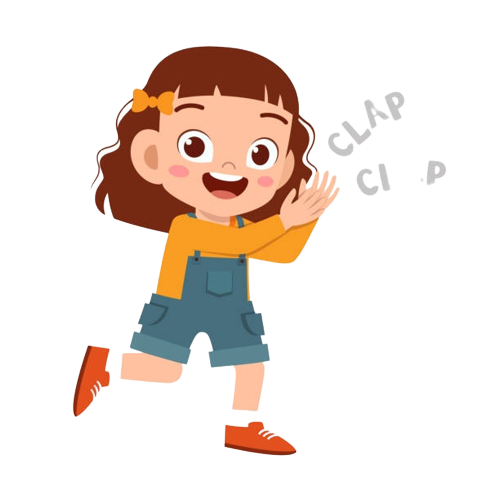 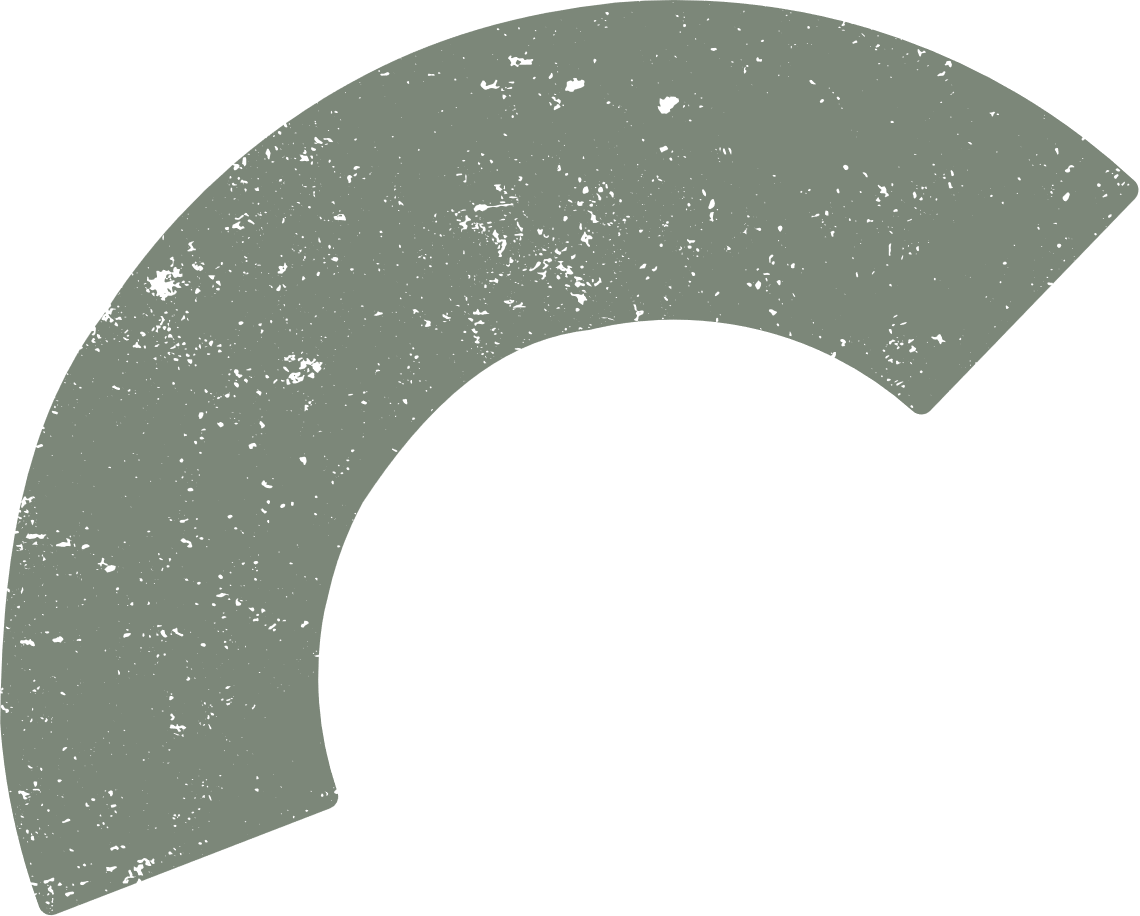 Good job!
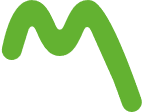 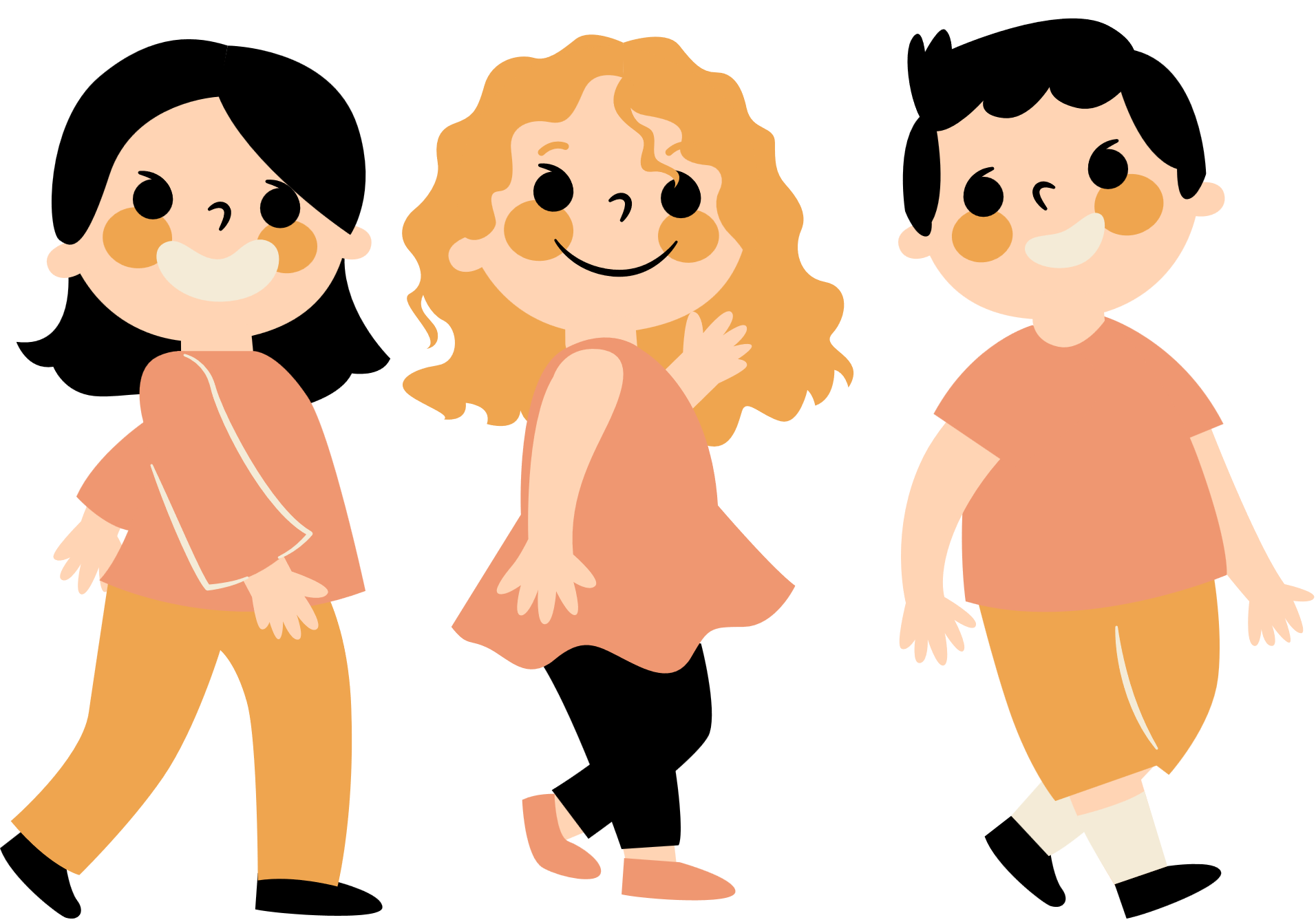 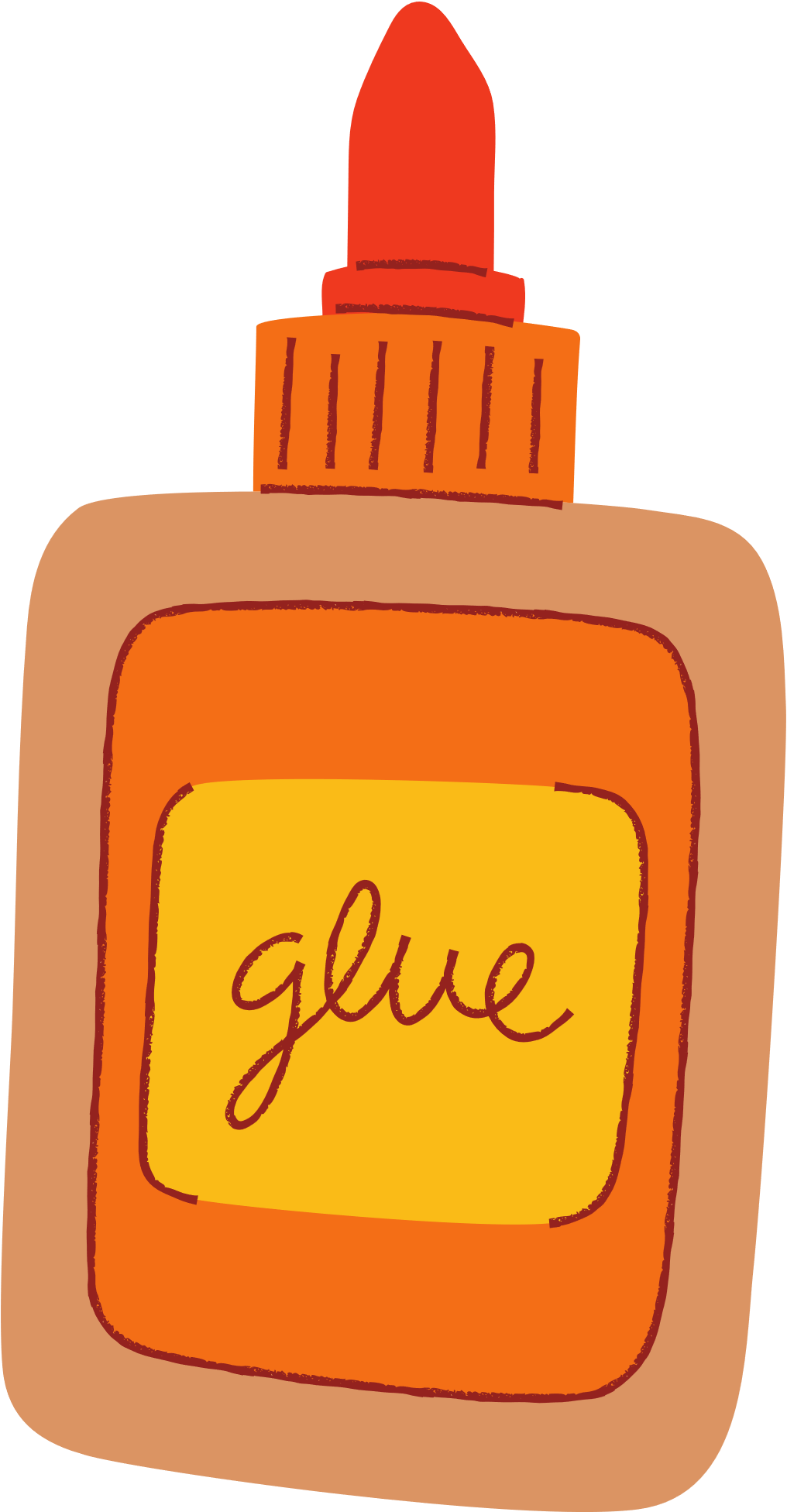 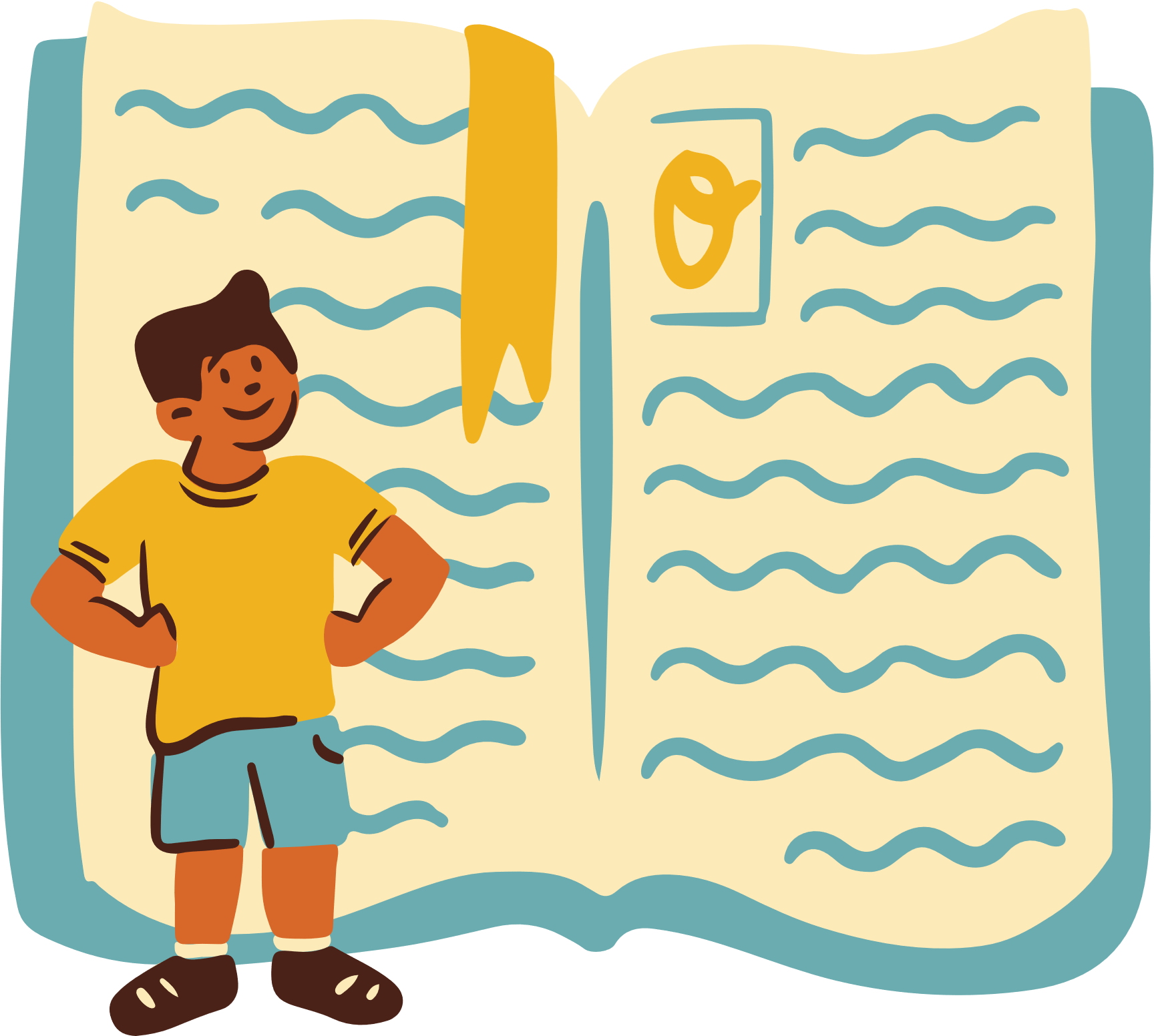 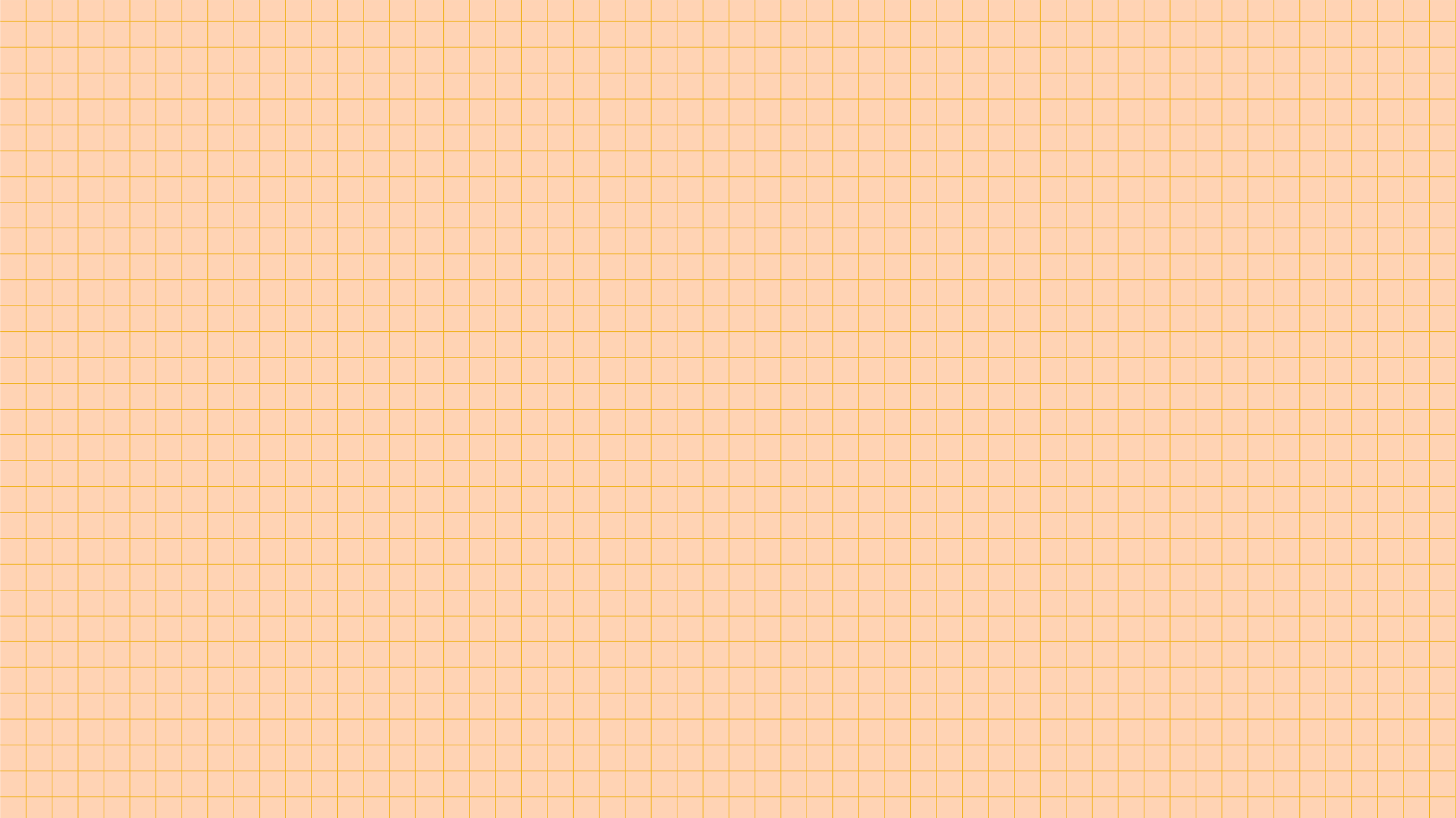 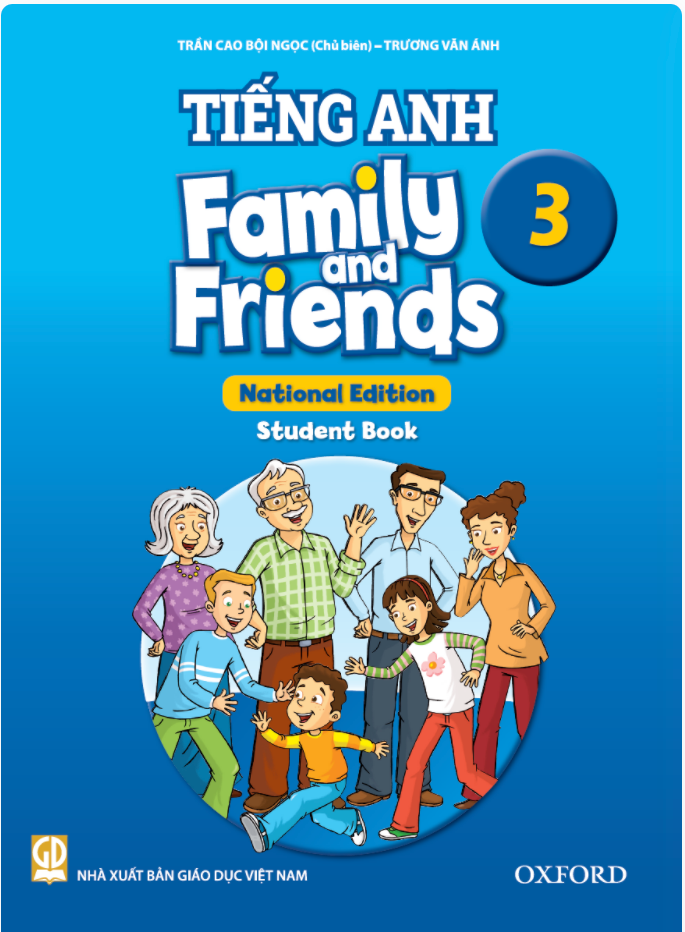 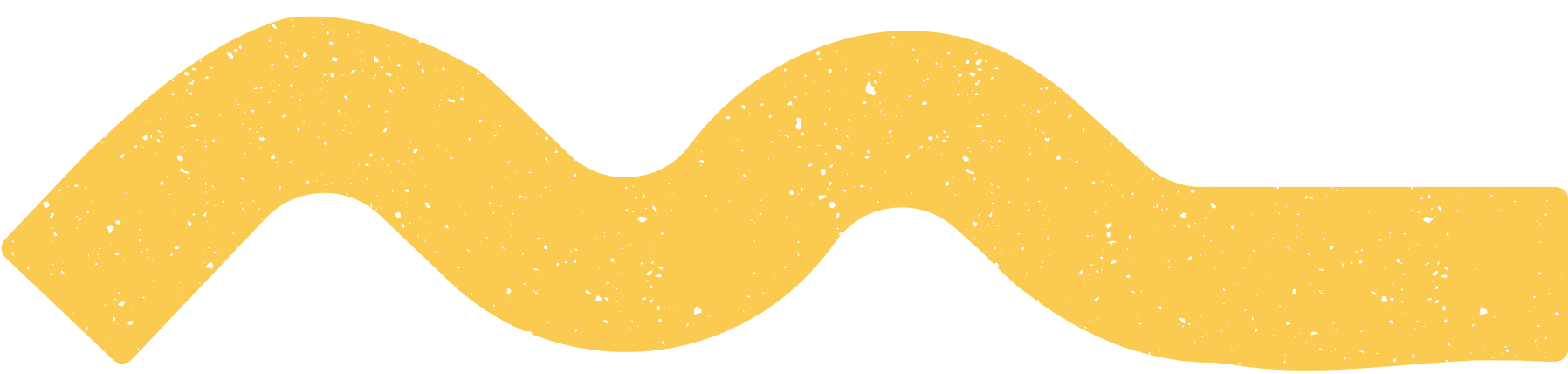 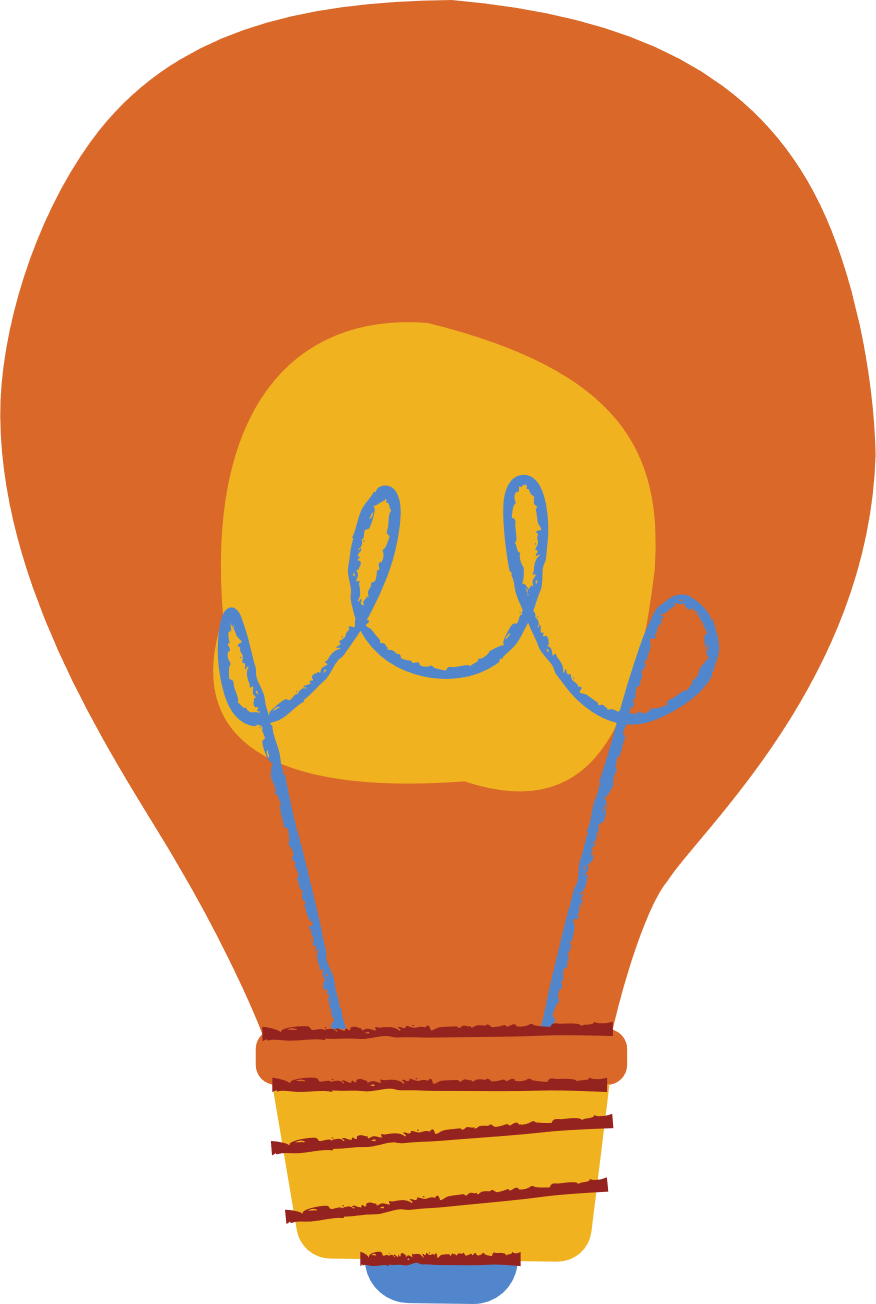 Look and Write.
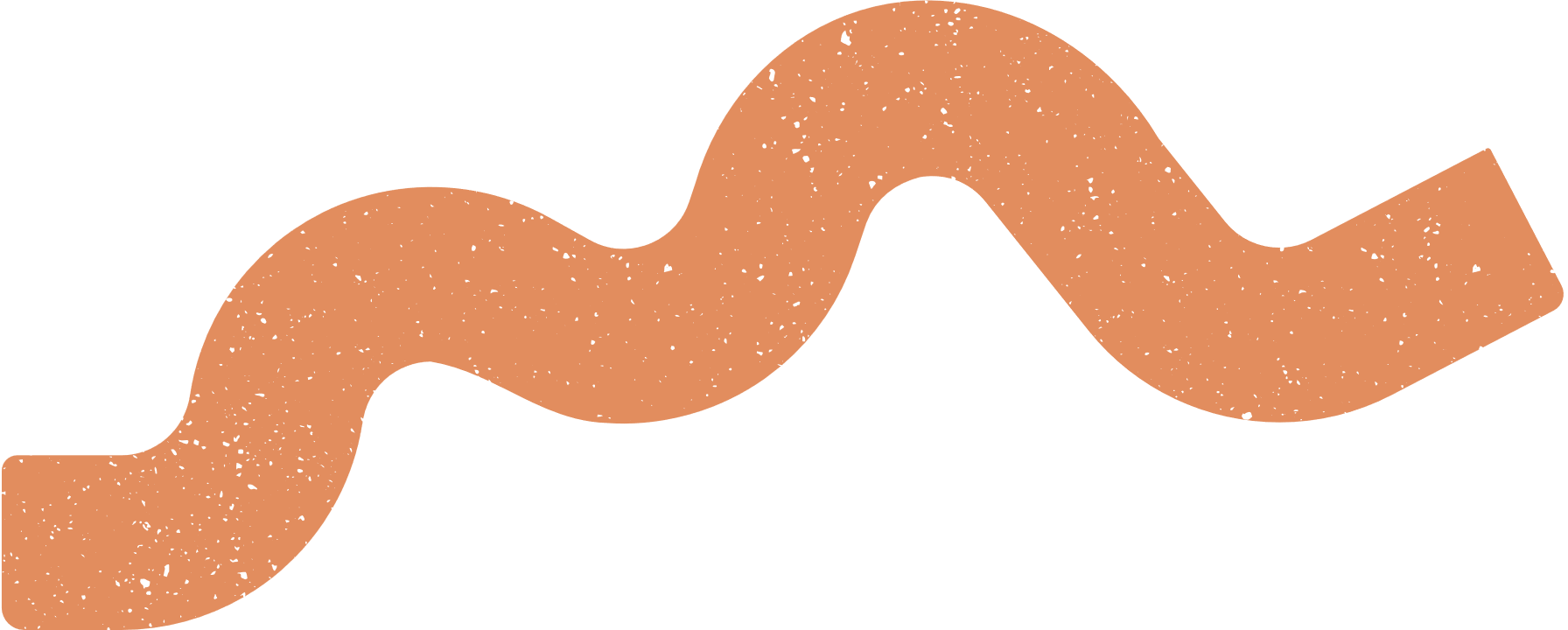 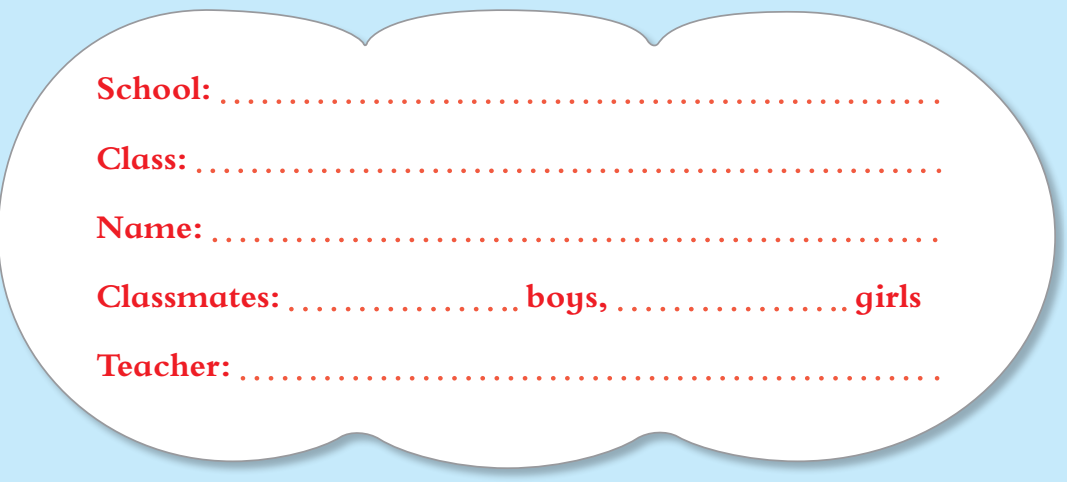 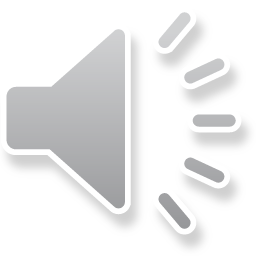 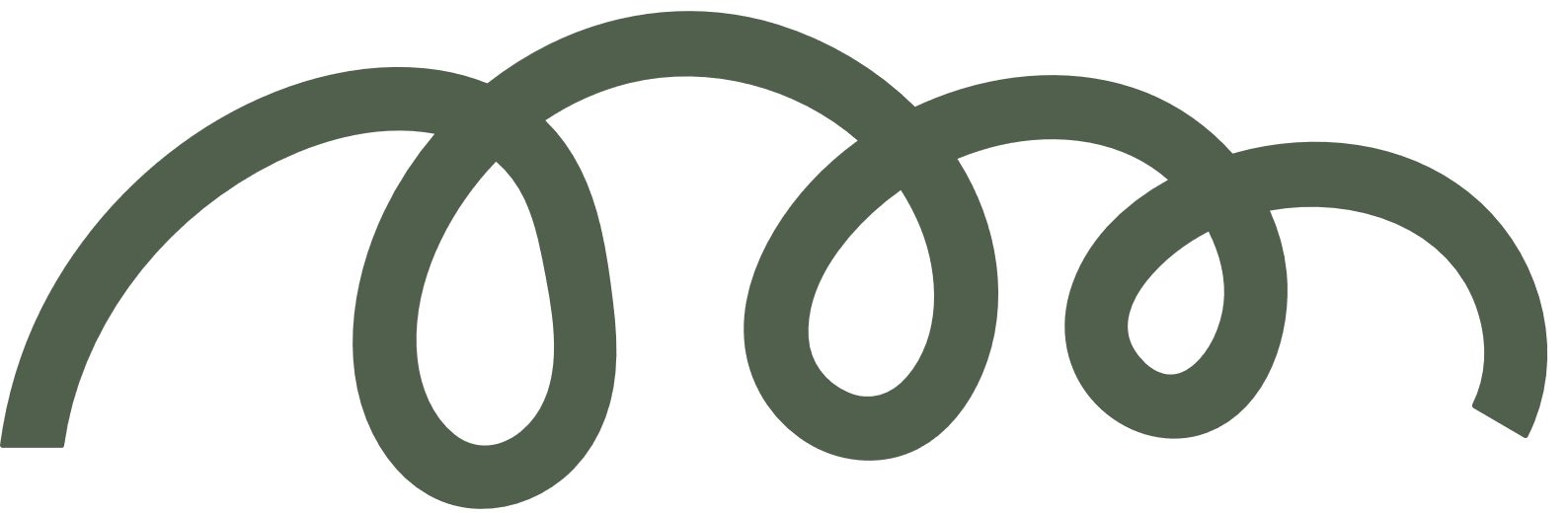 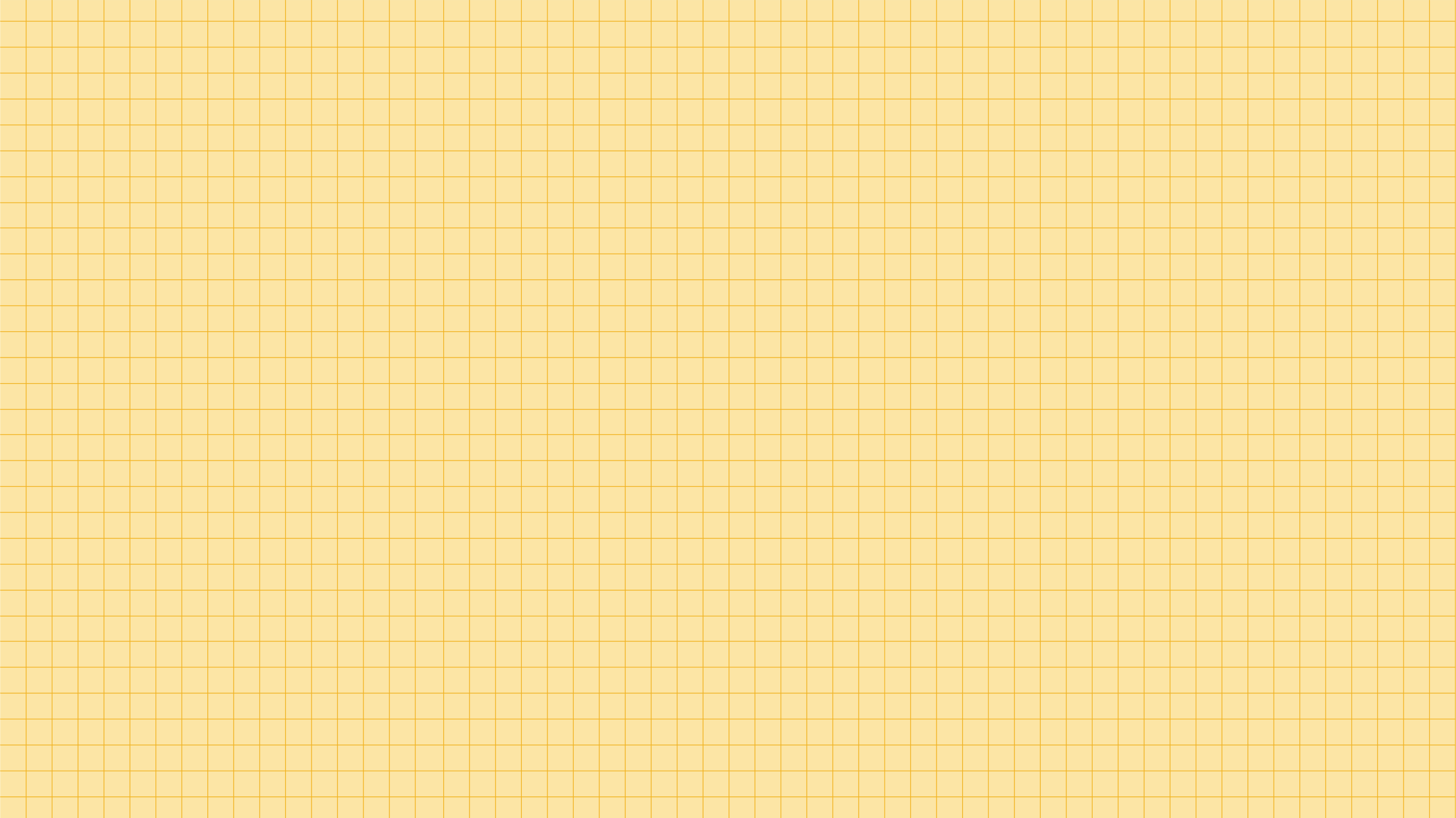 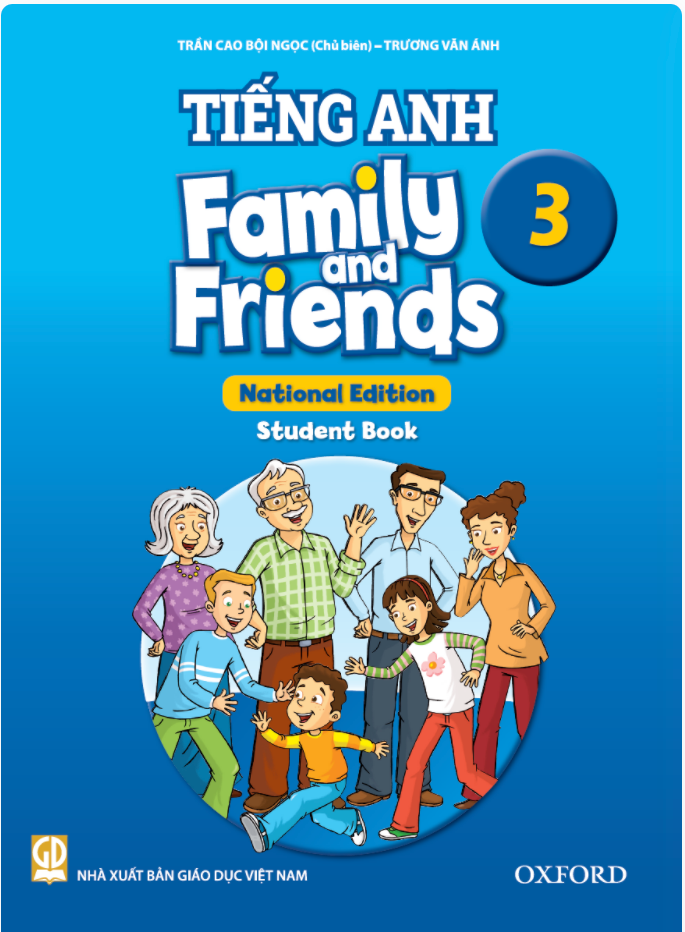 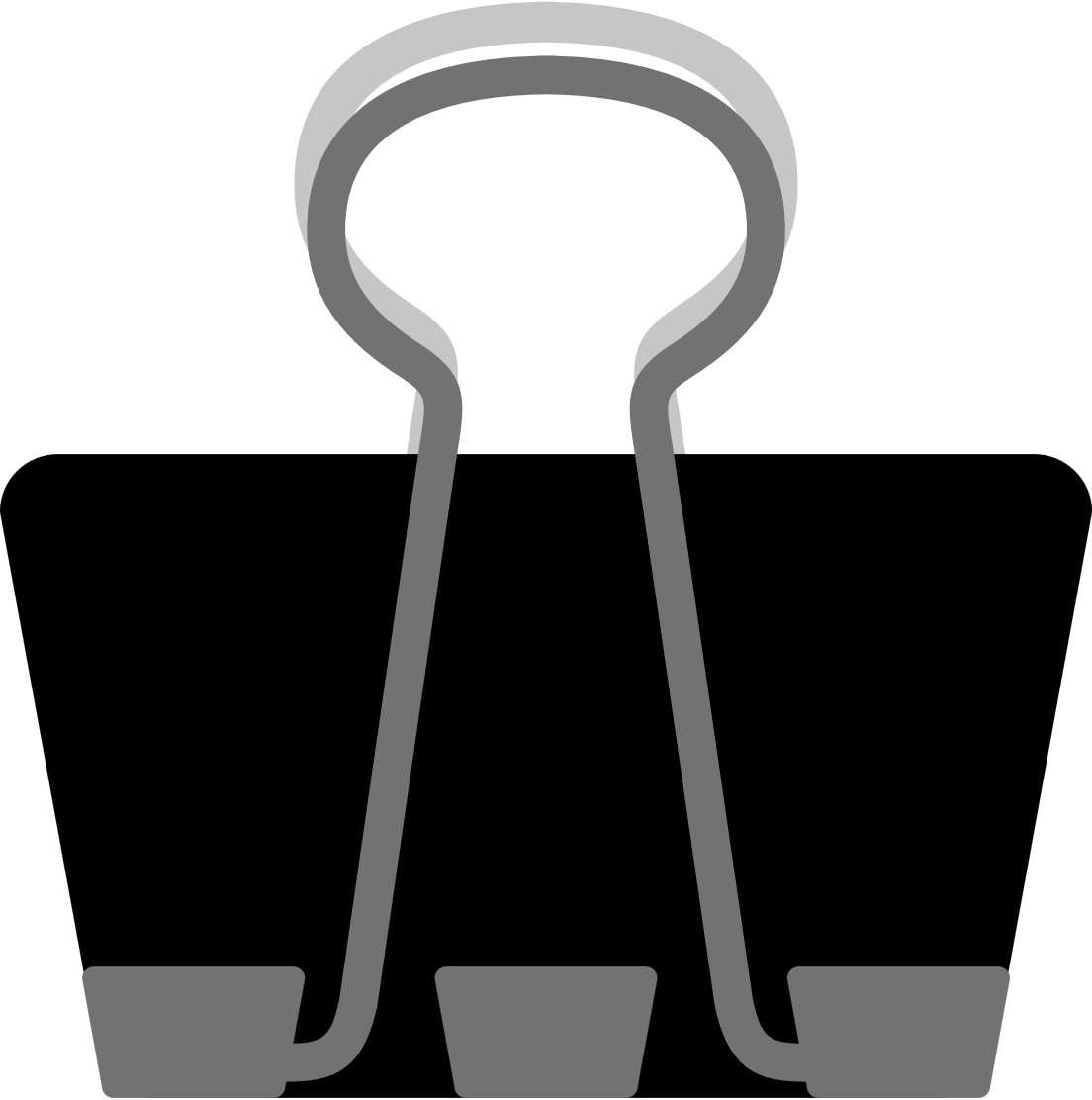 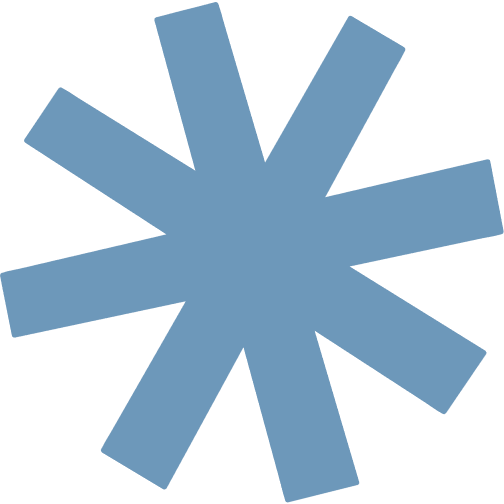 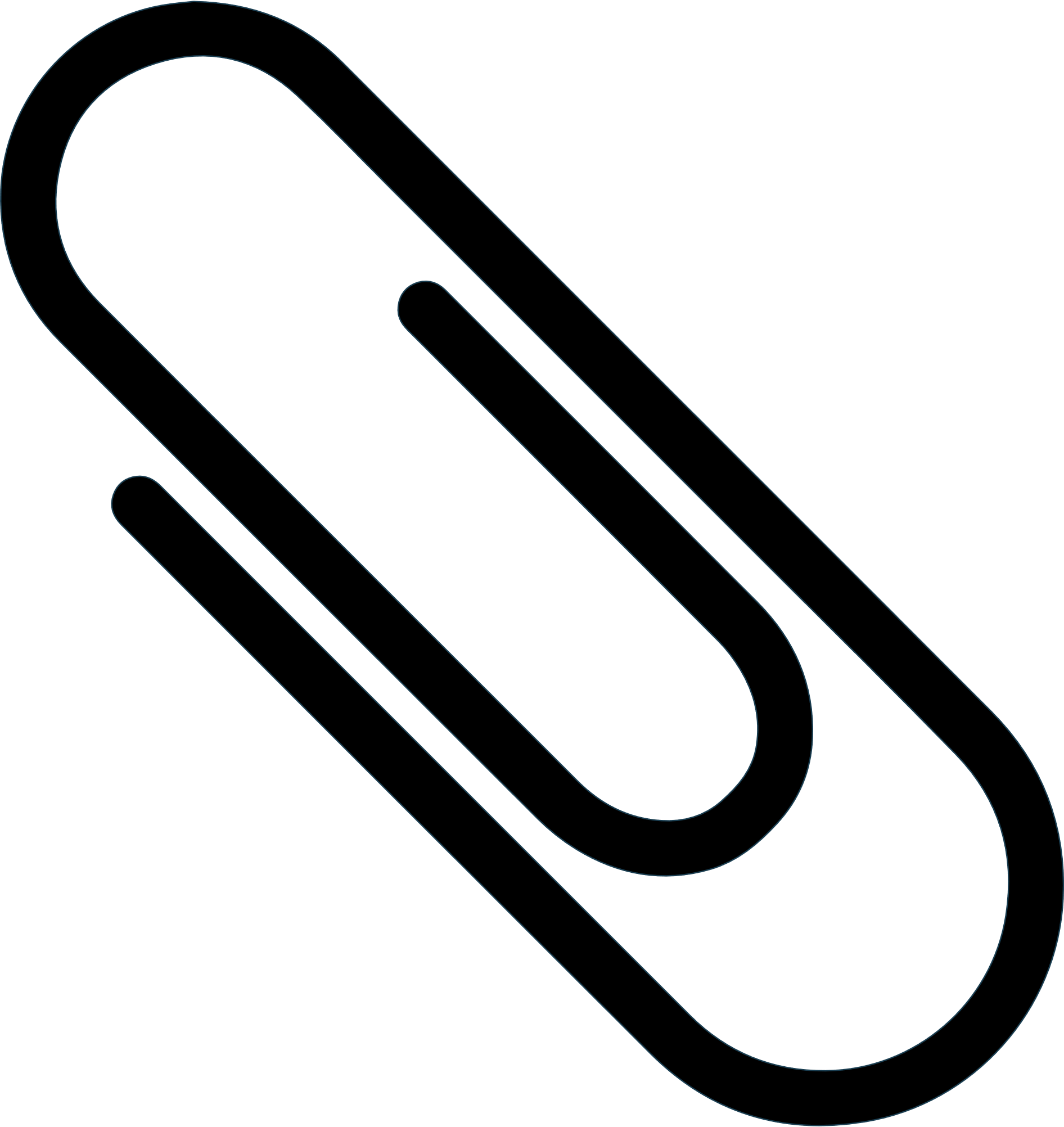 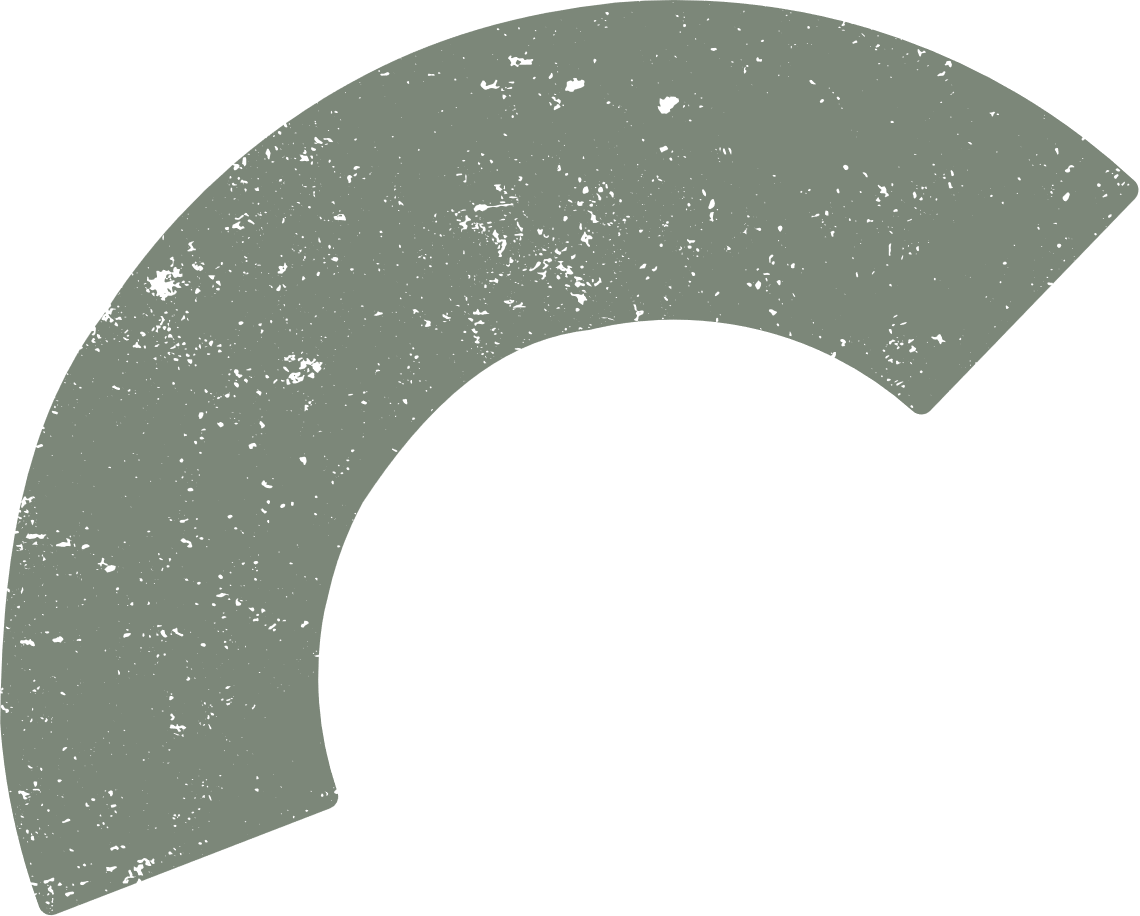 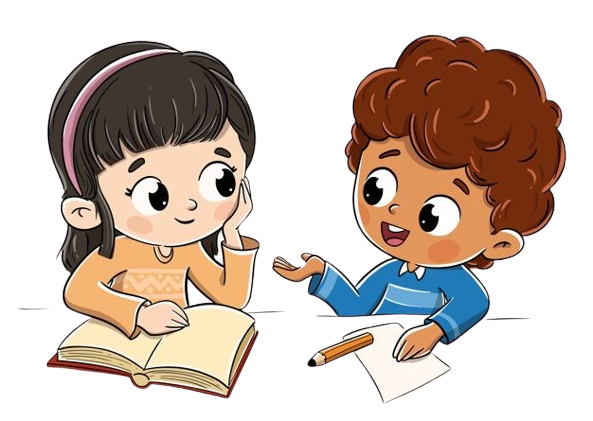 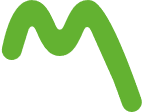 Work in groups
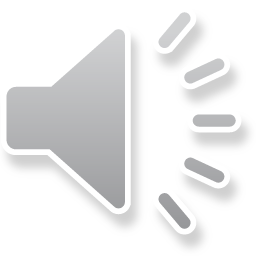 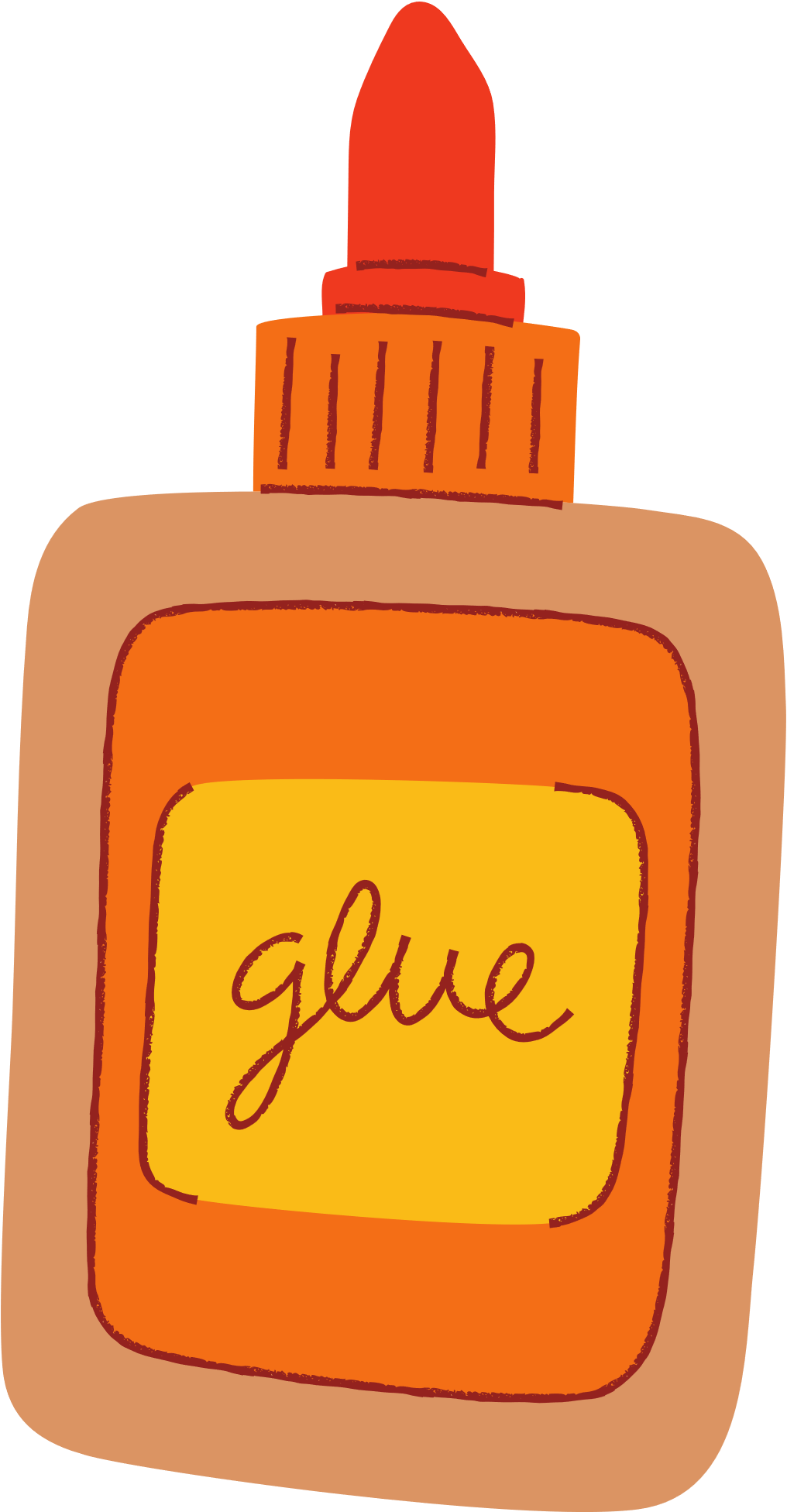 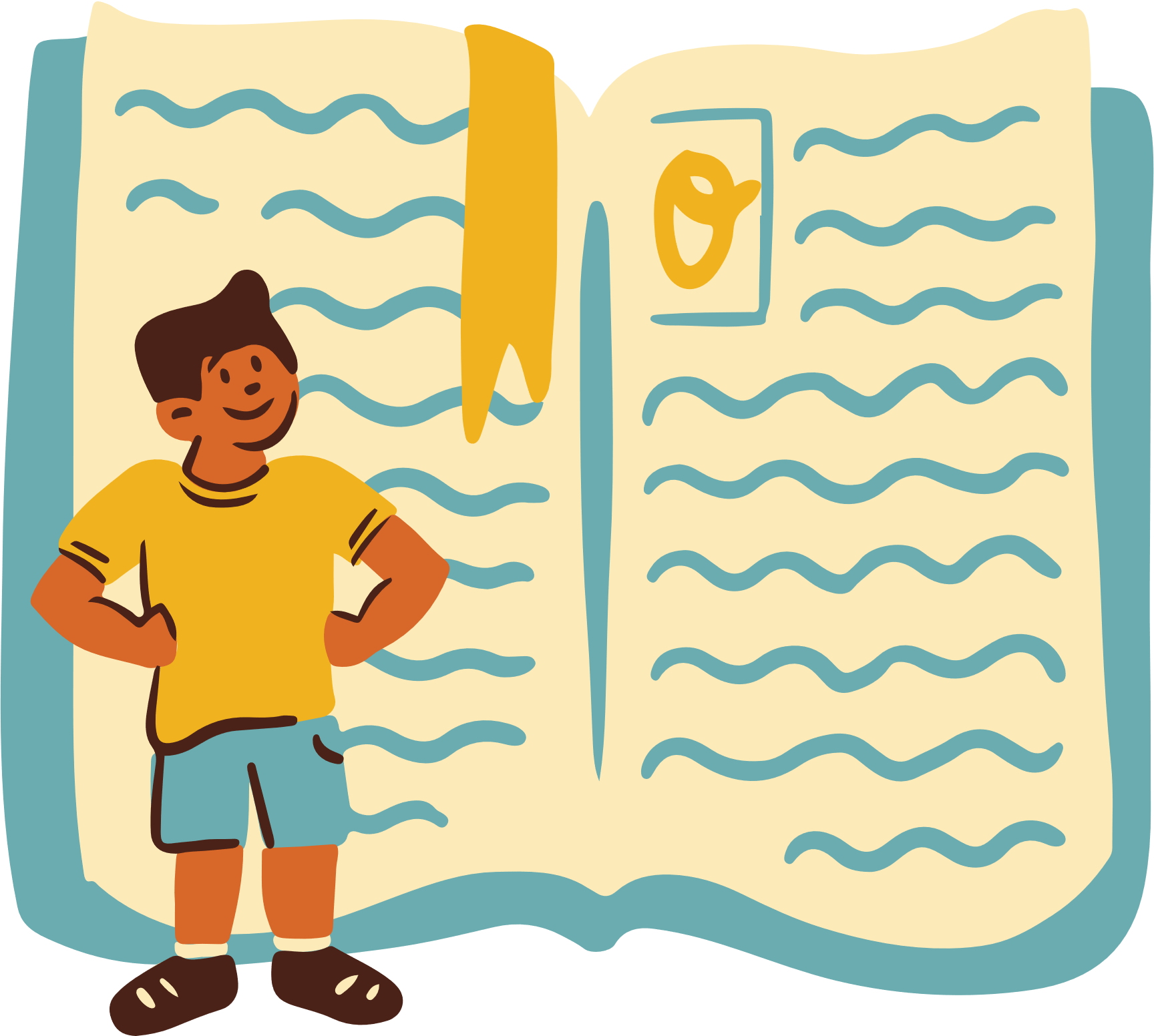 [Speaker Notes: Students read aloud their writing texts.]
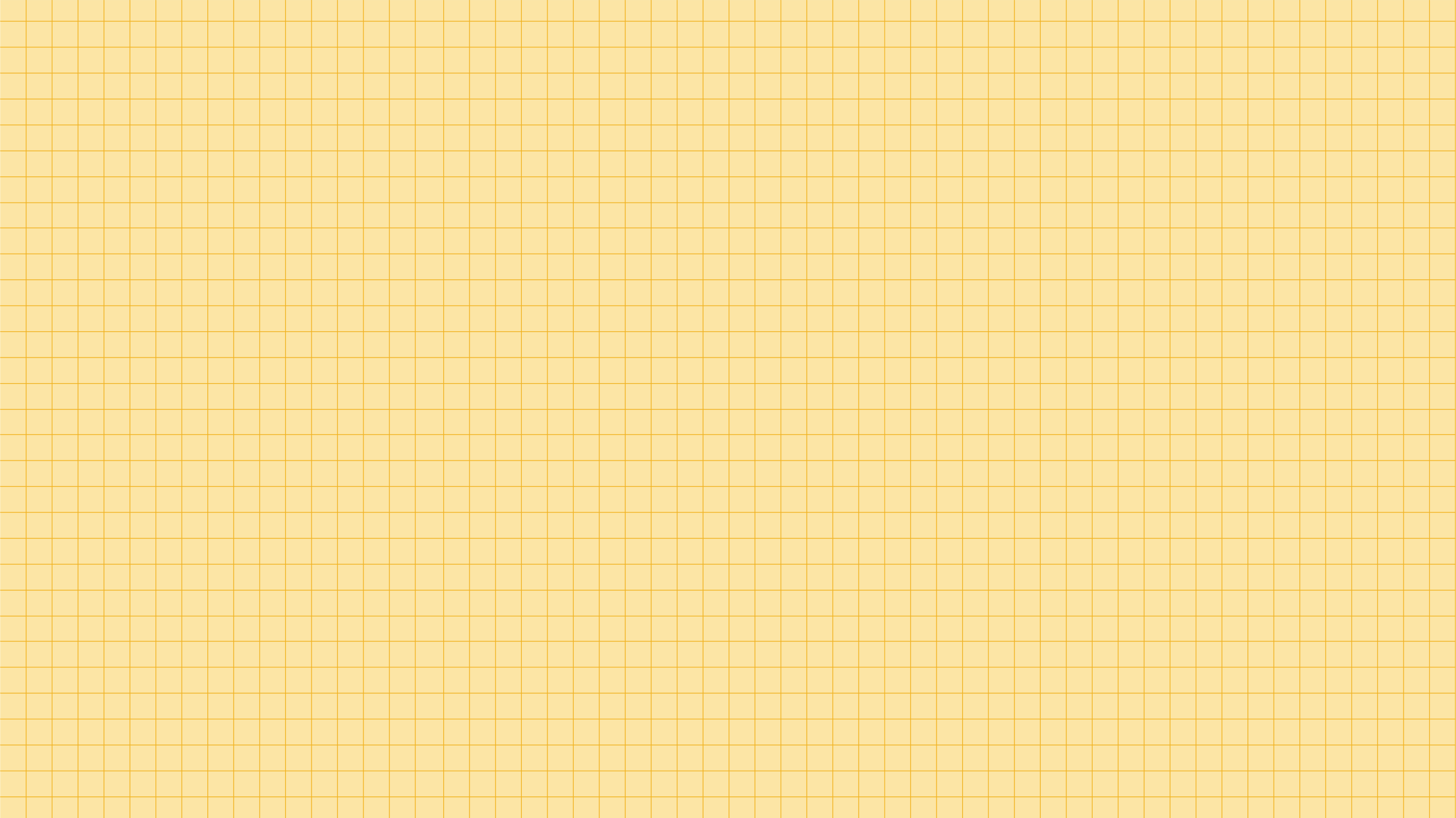 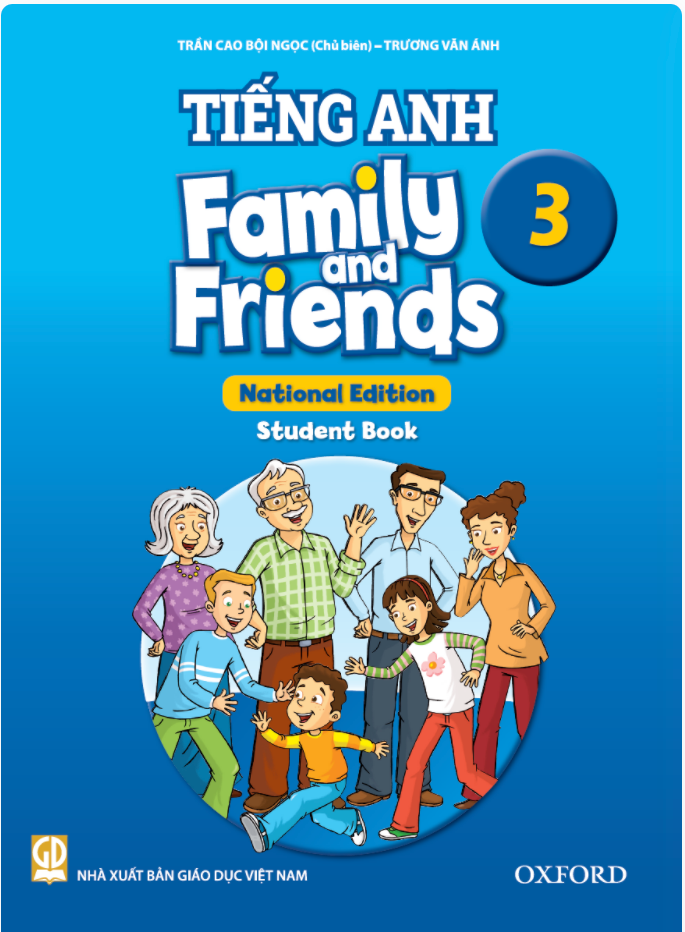 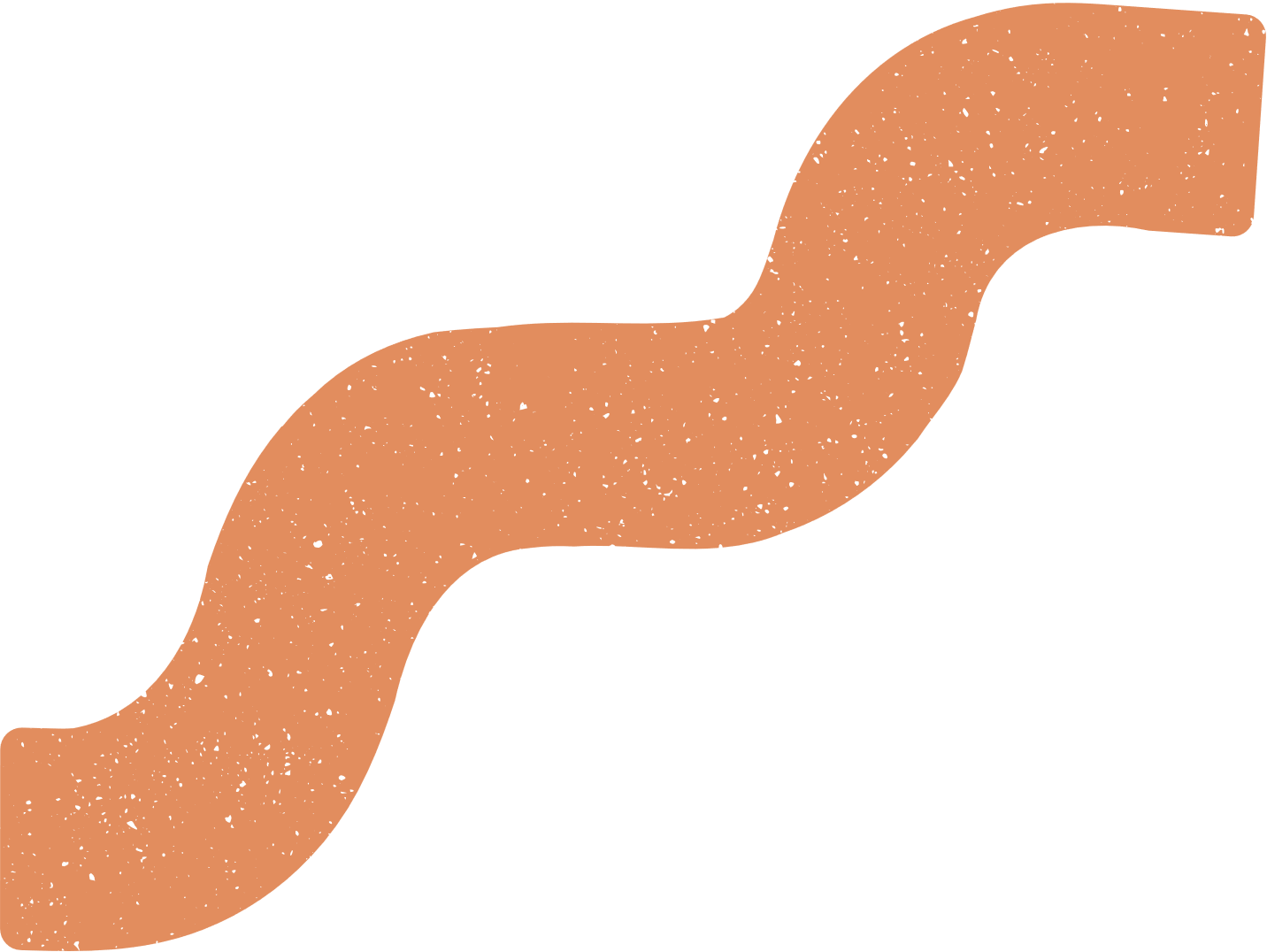 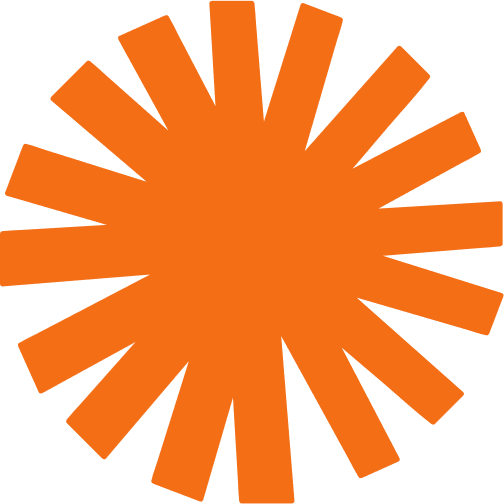 Read your text aloud.
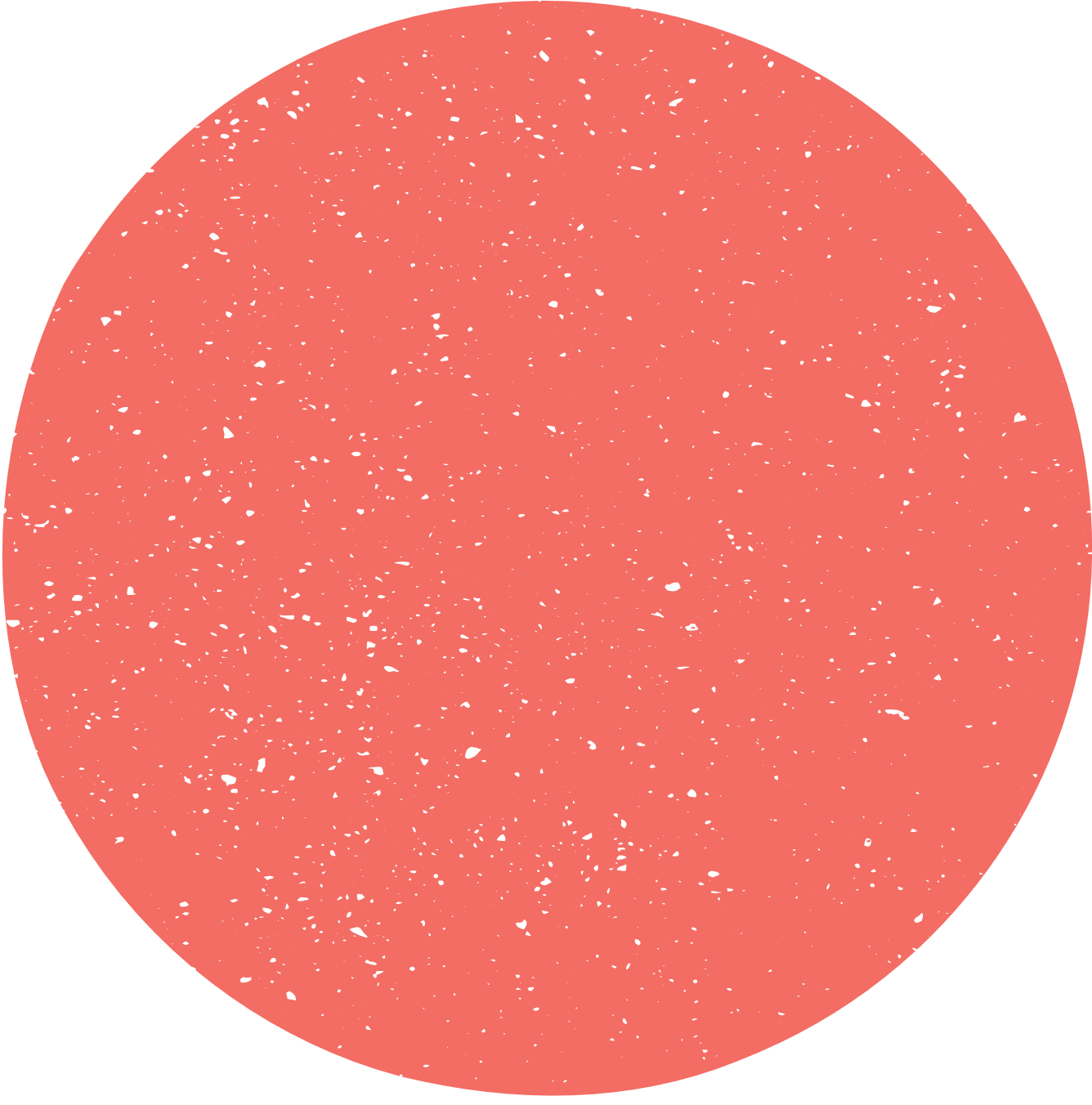 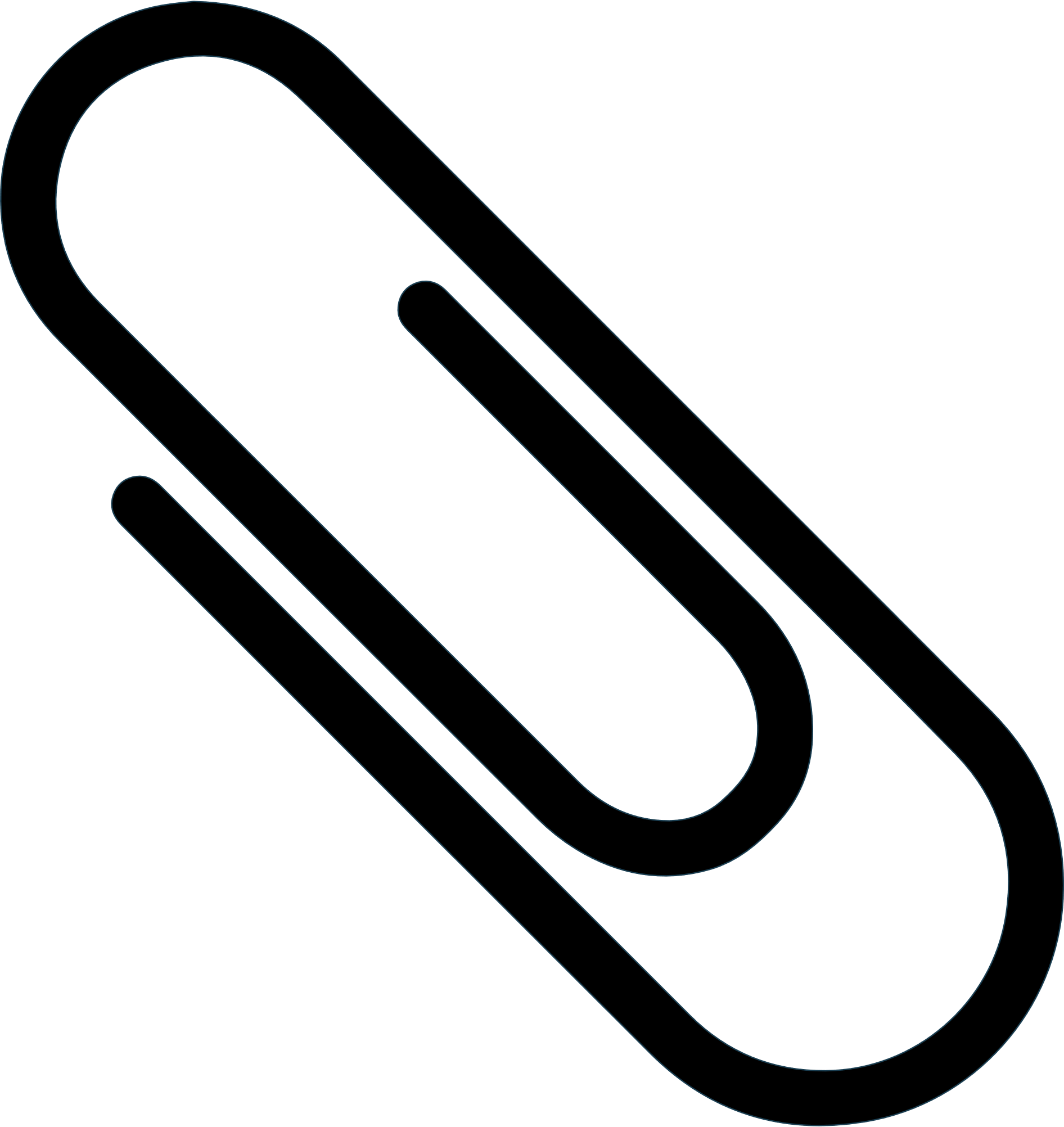 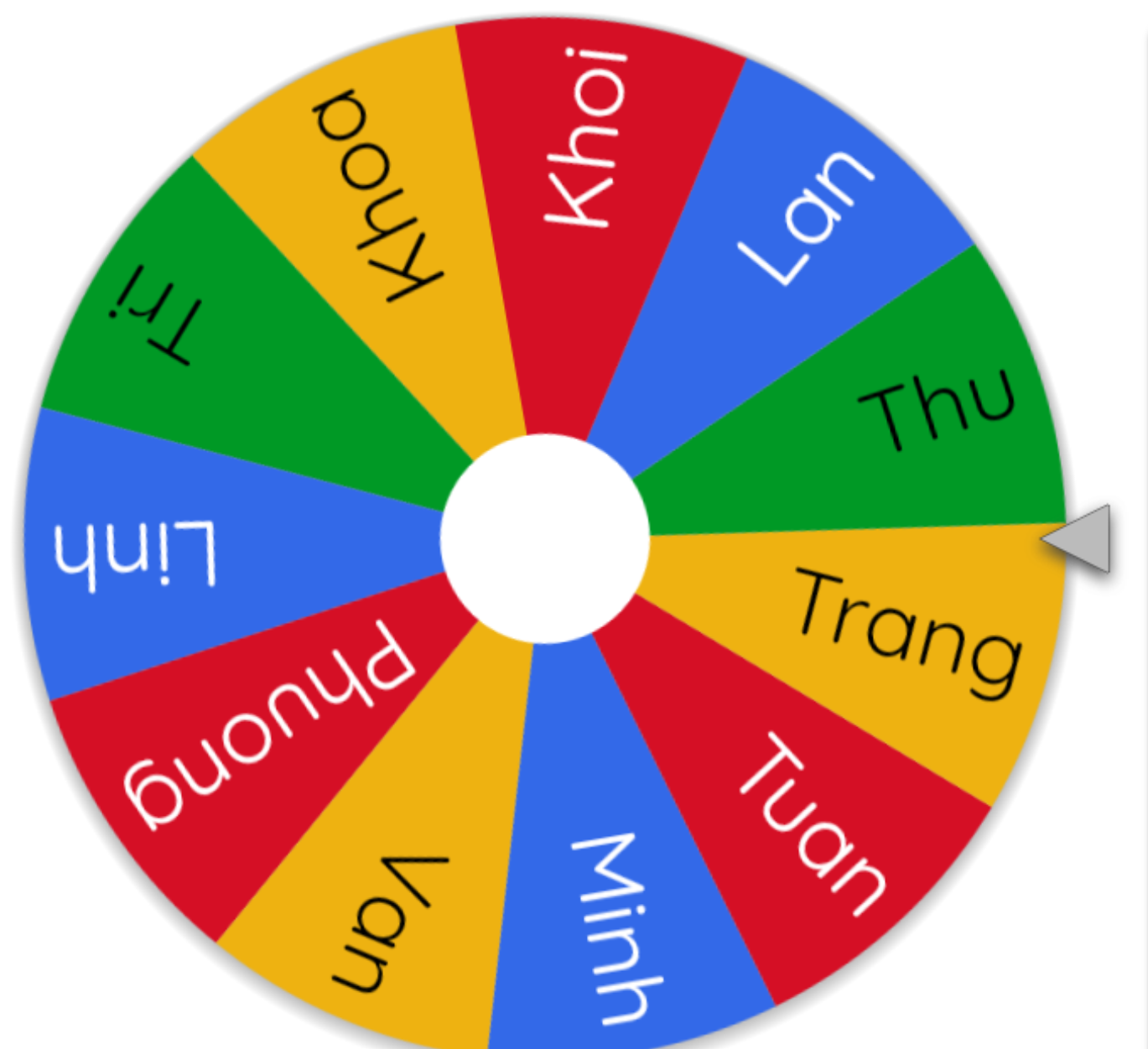 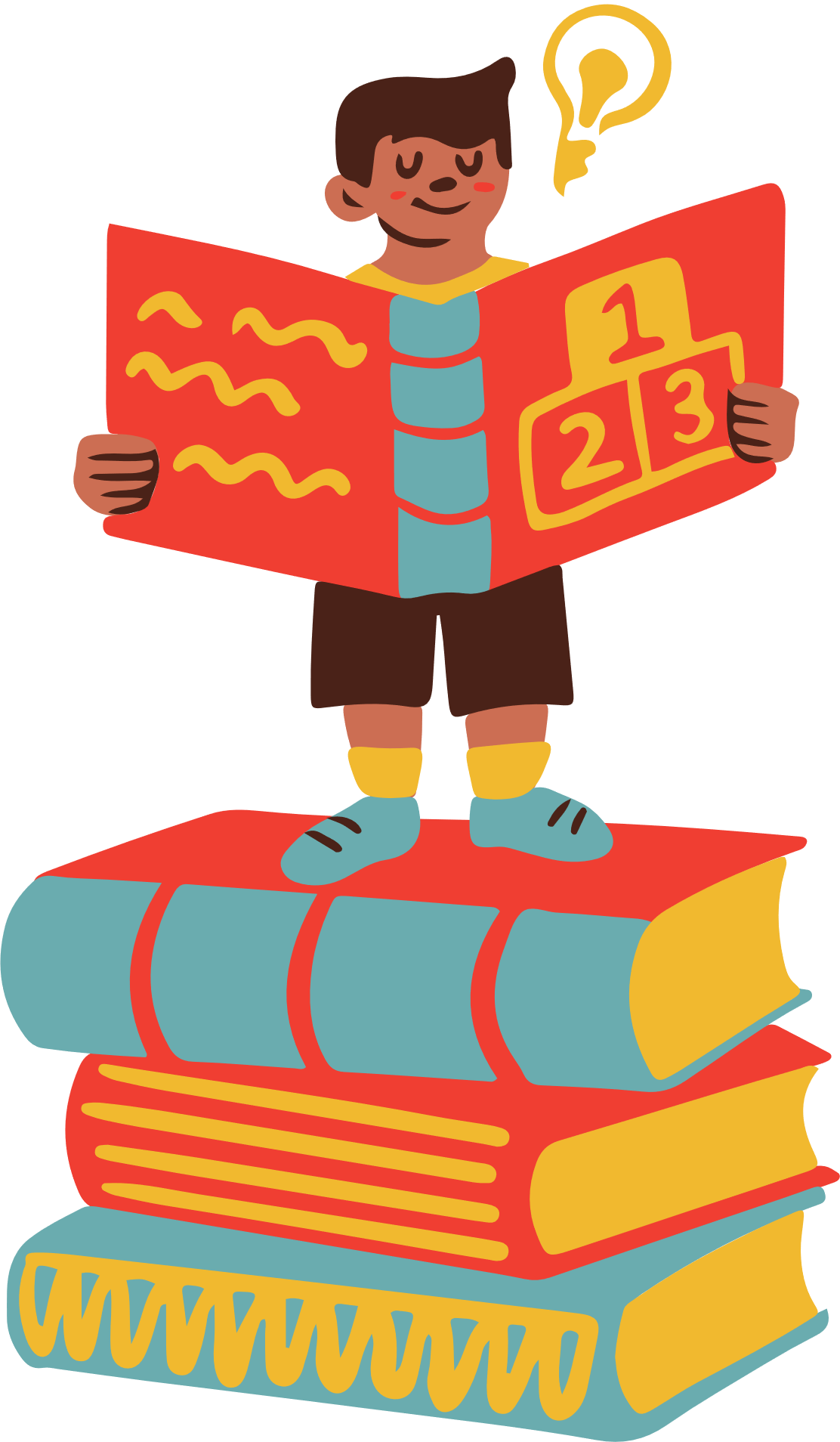 [Speaker Notes: Invite a few students to the front of the class to rad aloud their text. 
Use this link to choose students in random: https://wheelofnames.com/]
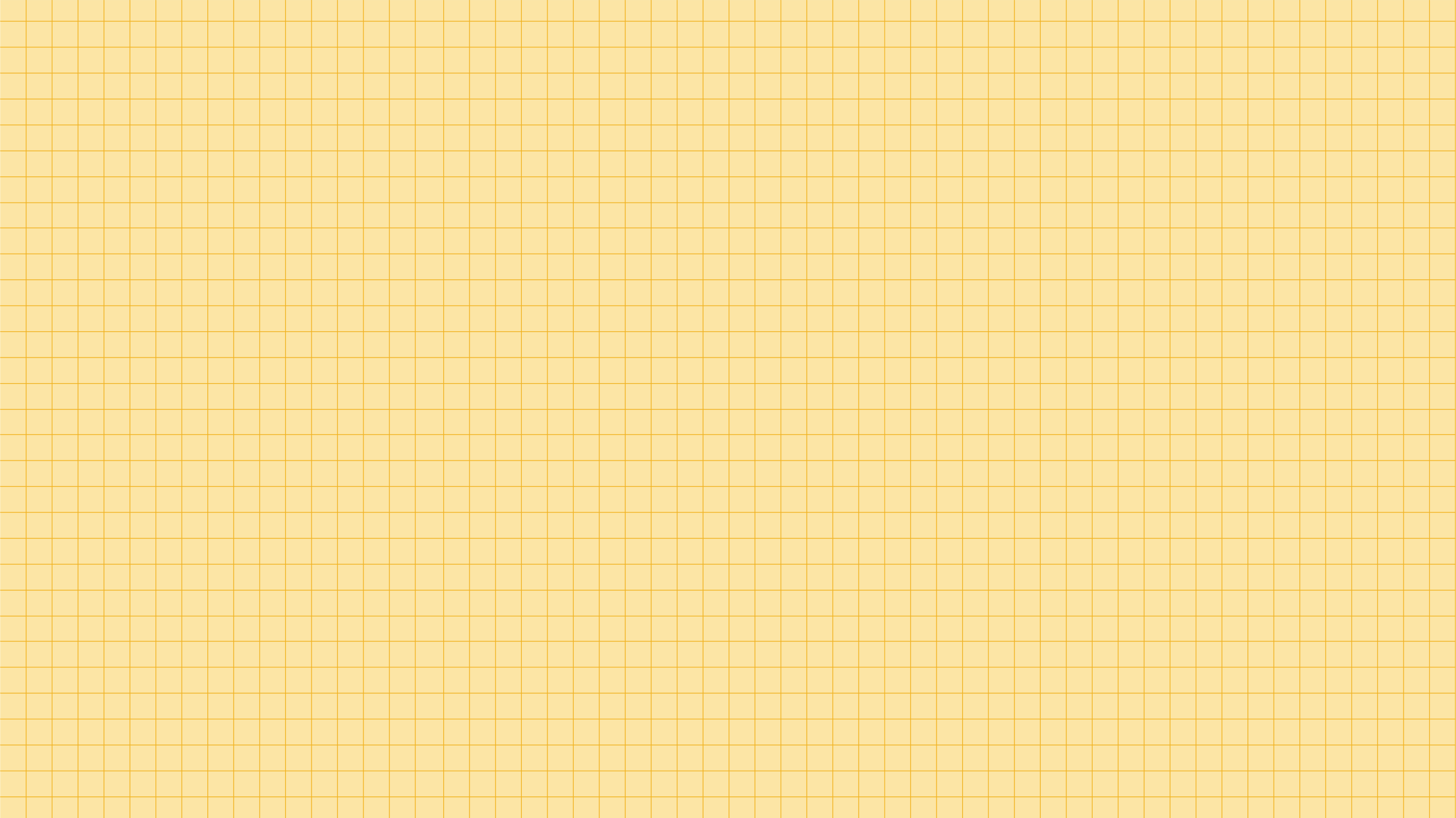 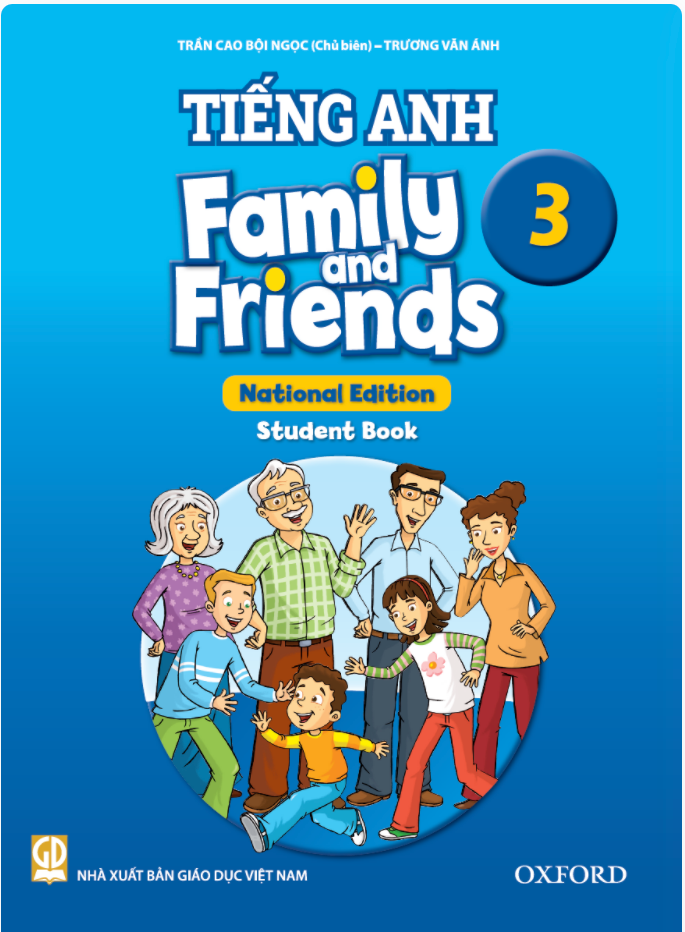 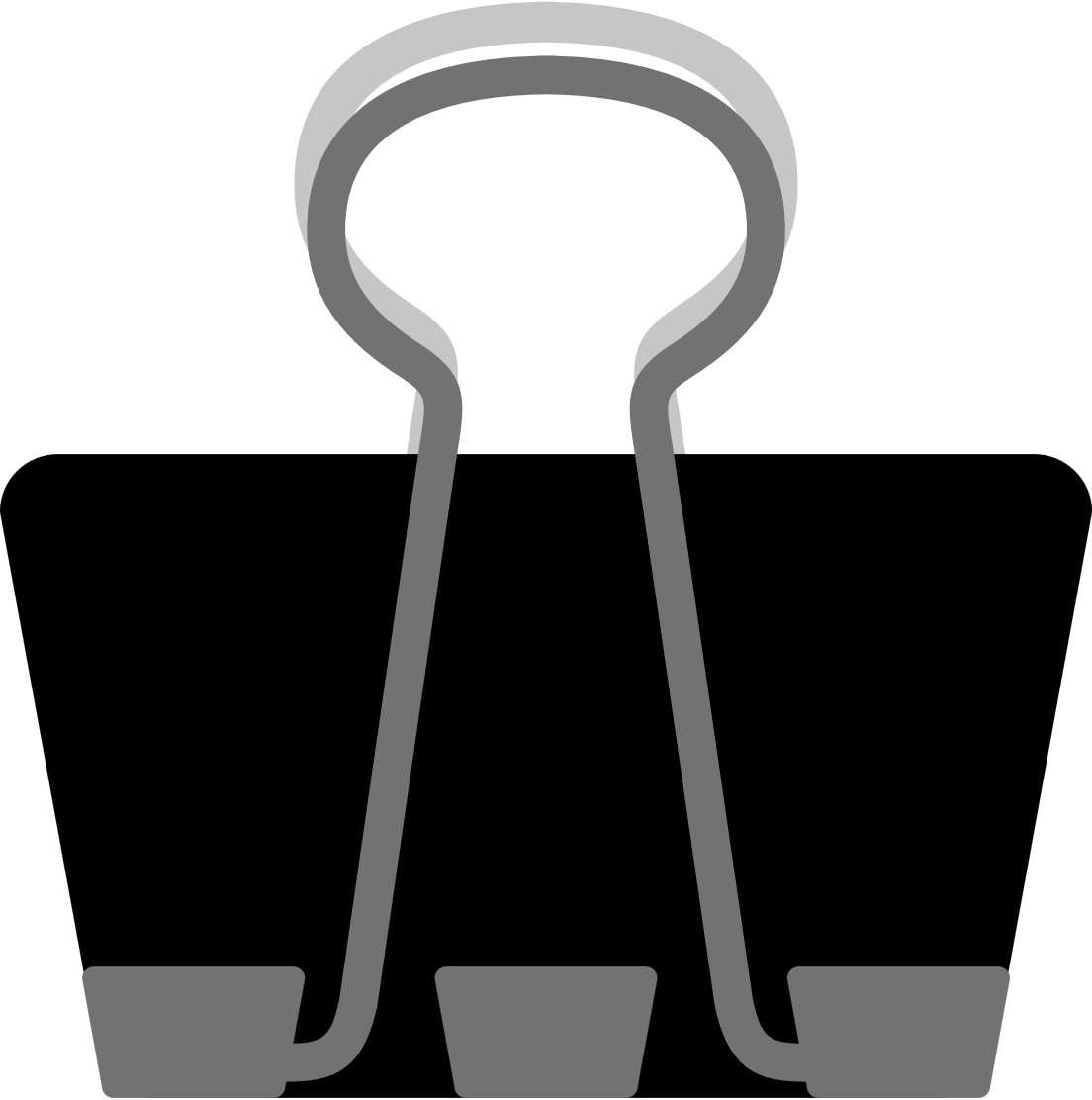 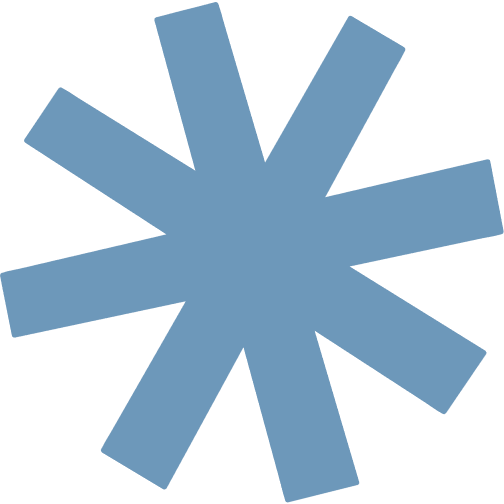 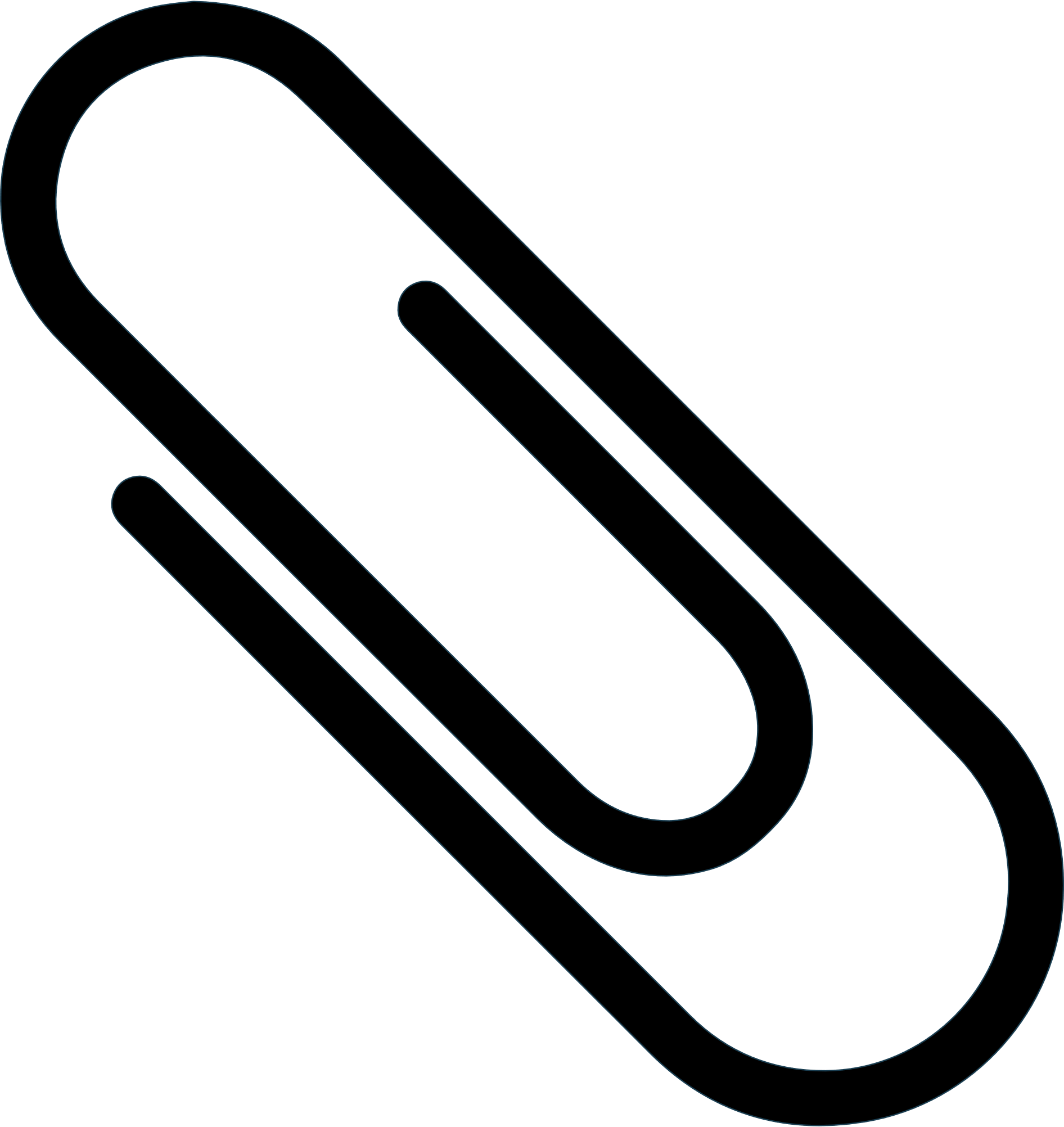 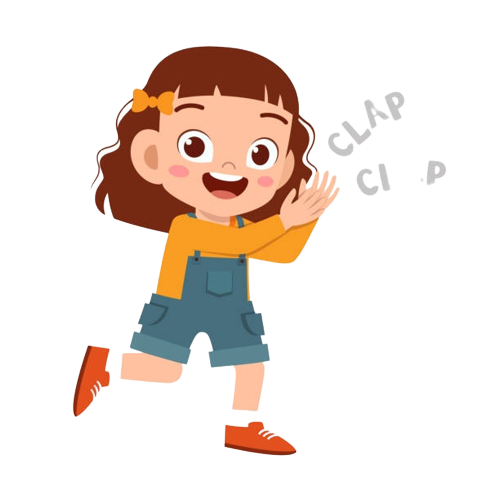 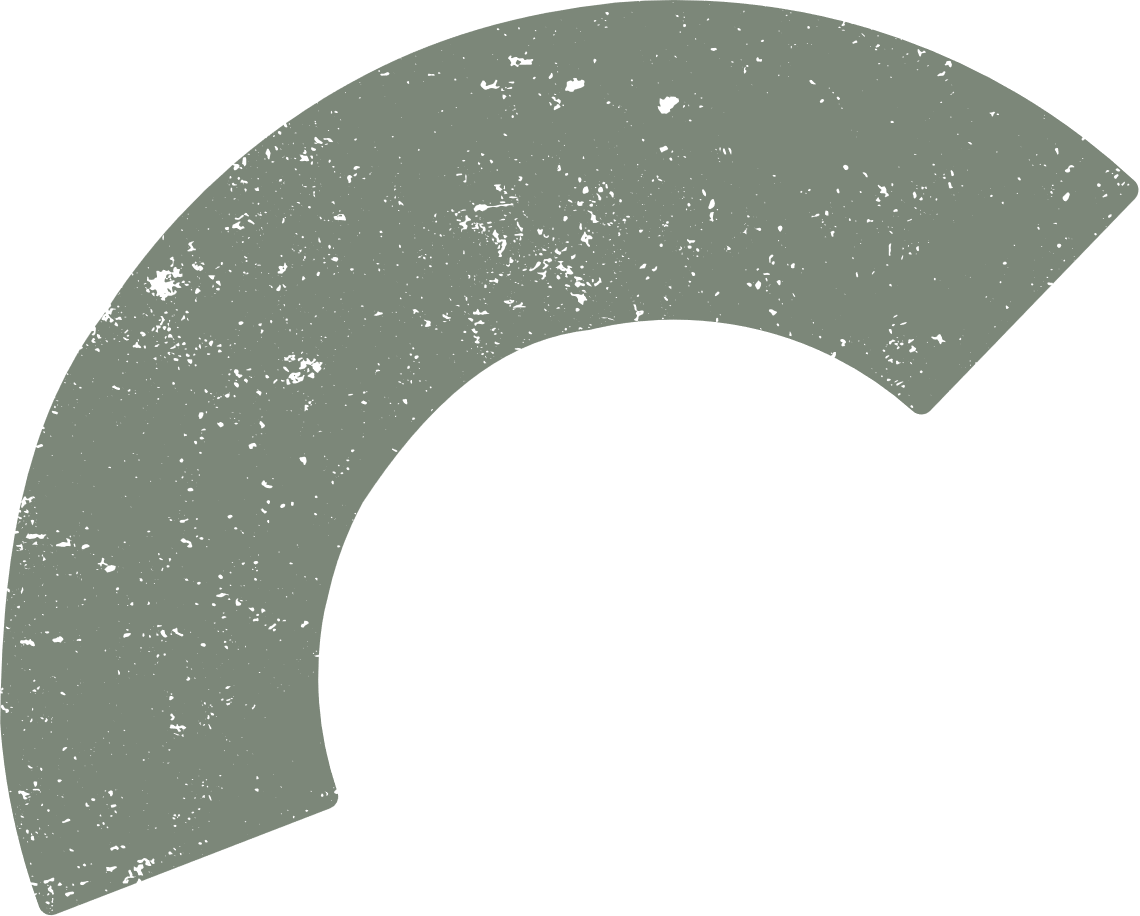 Good job!
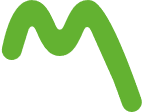 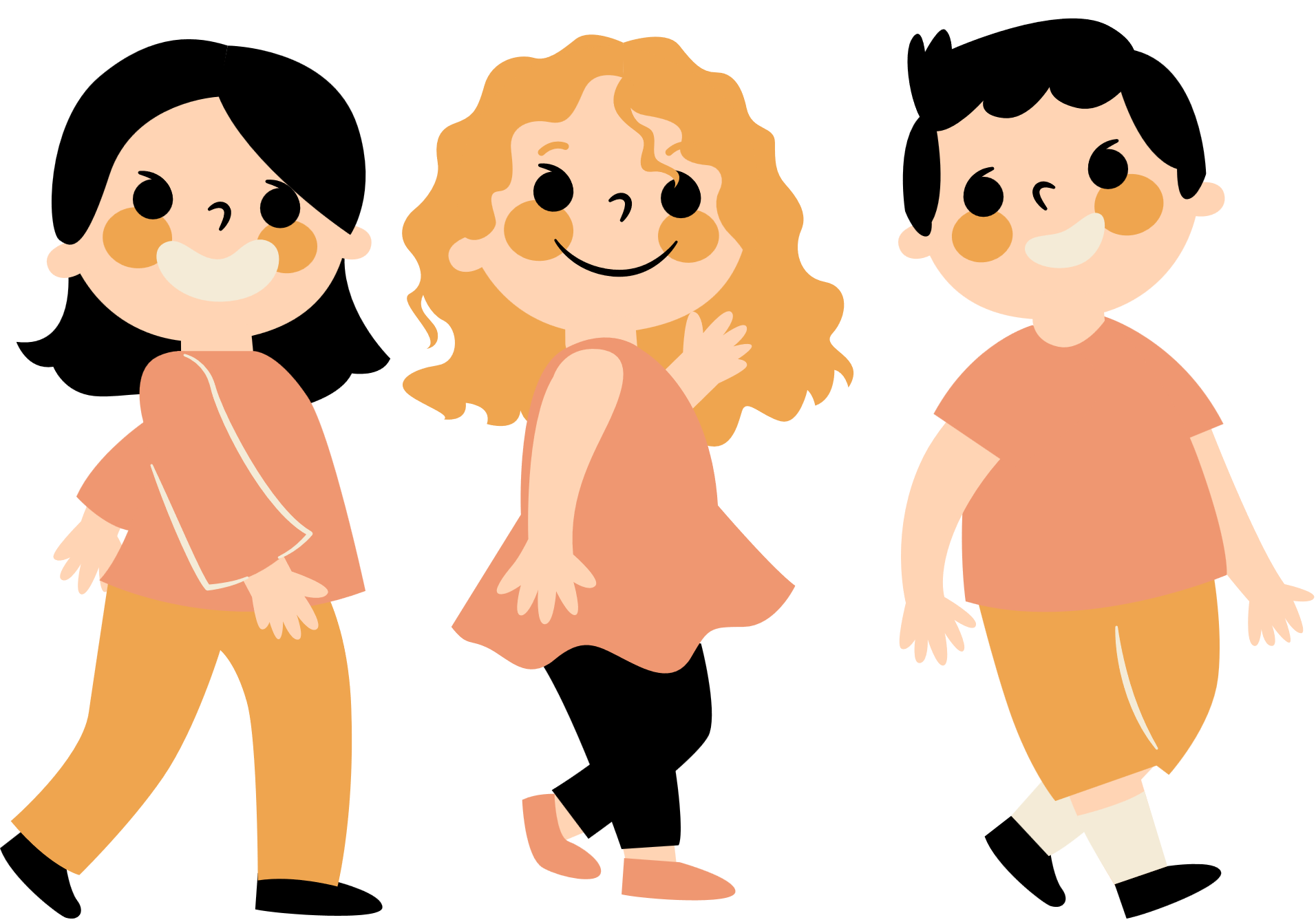 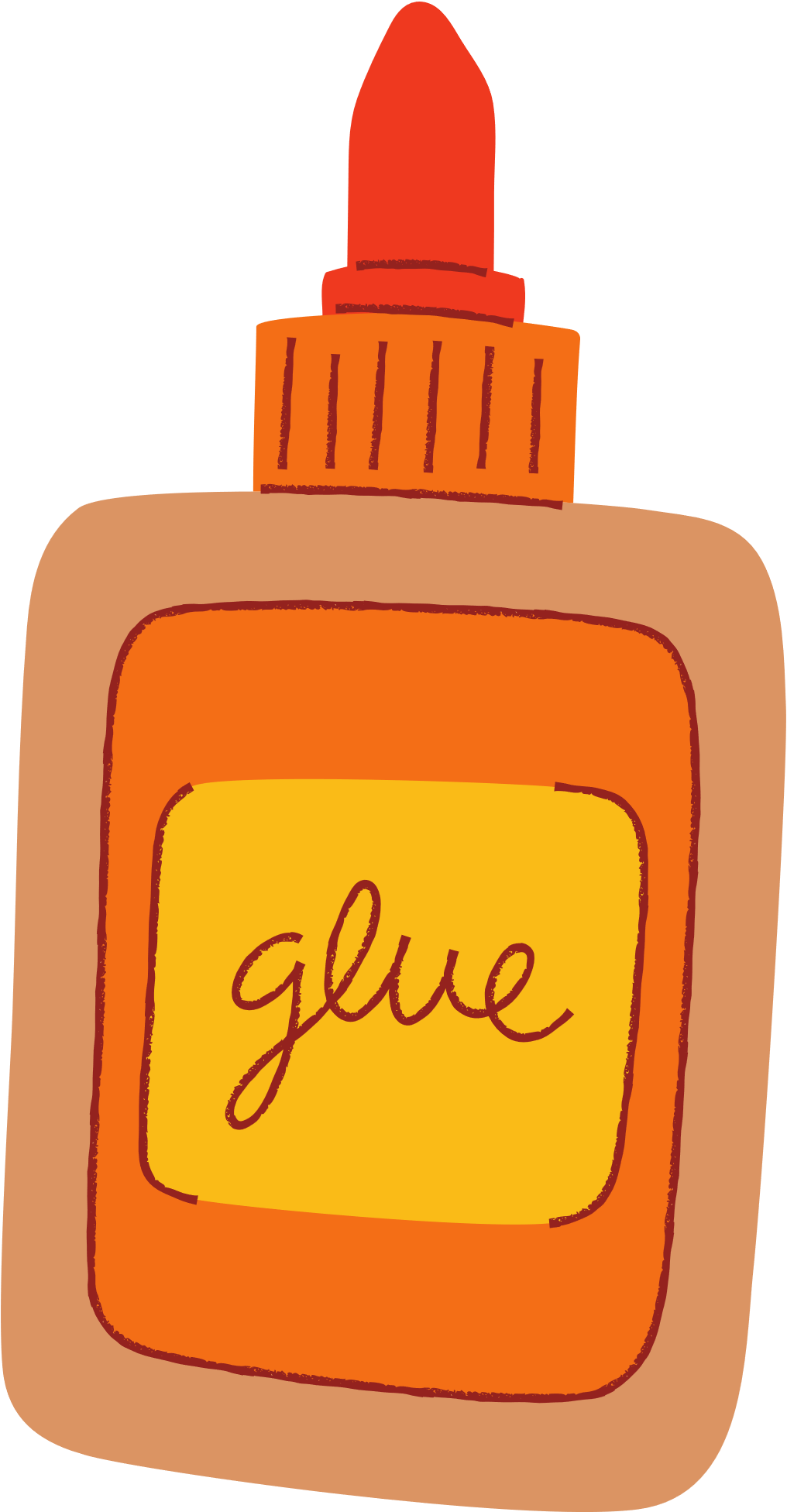 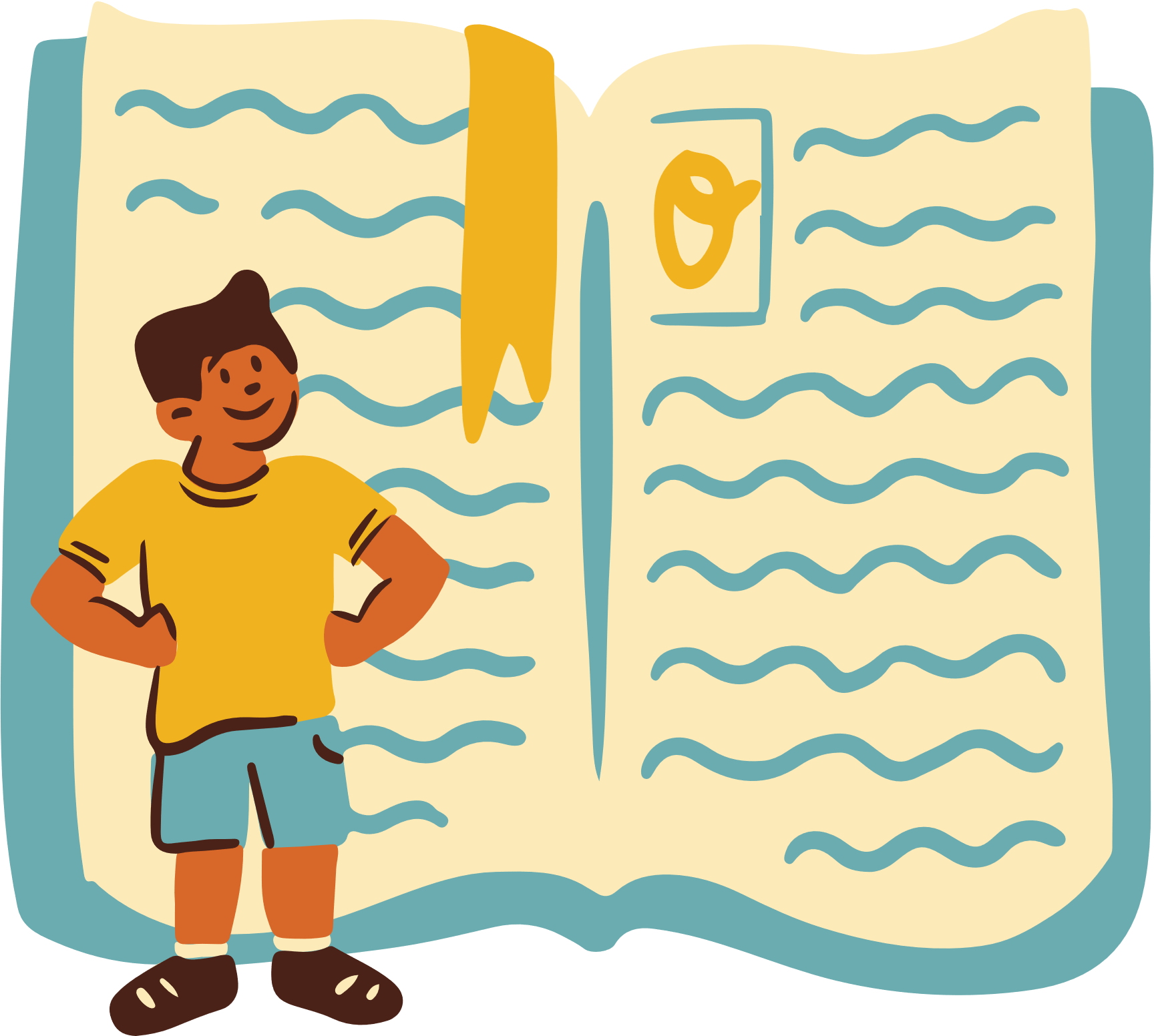 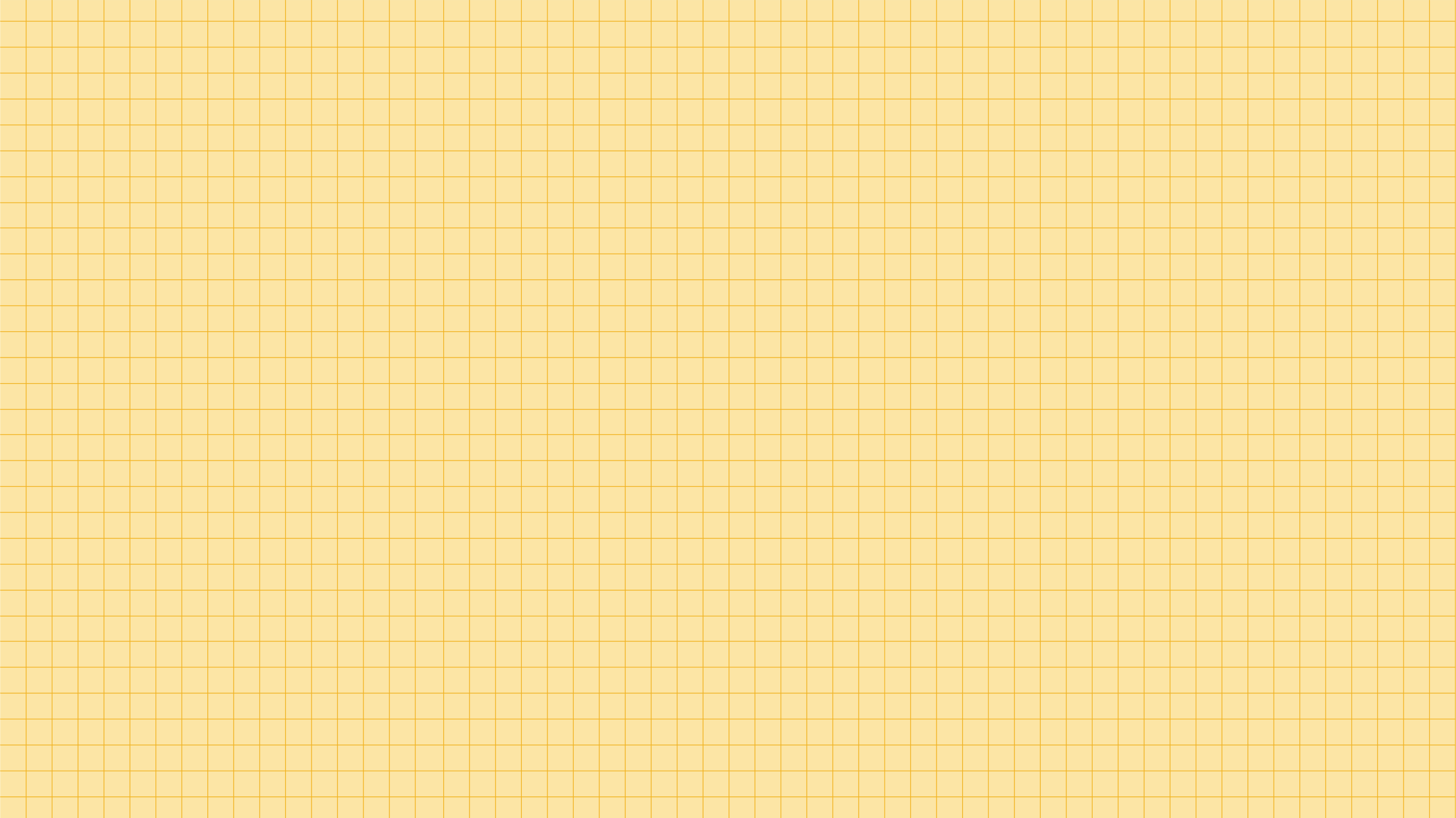 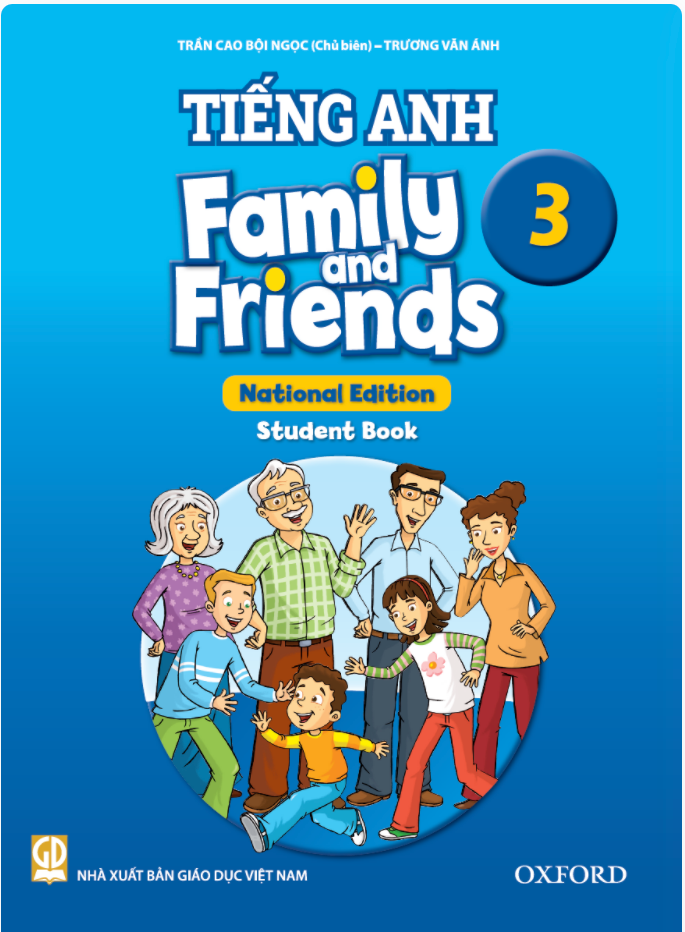 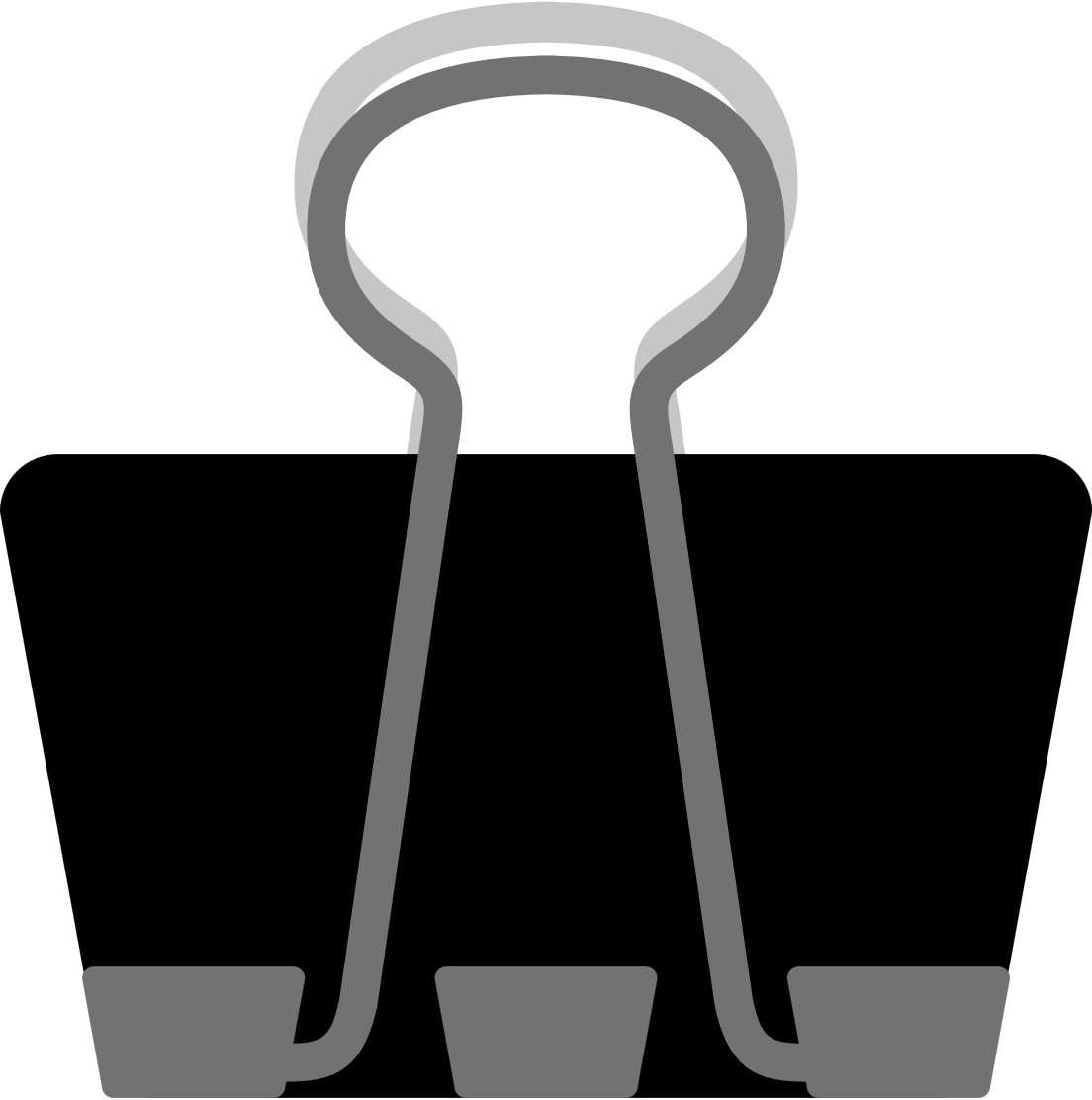 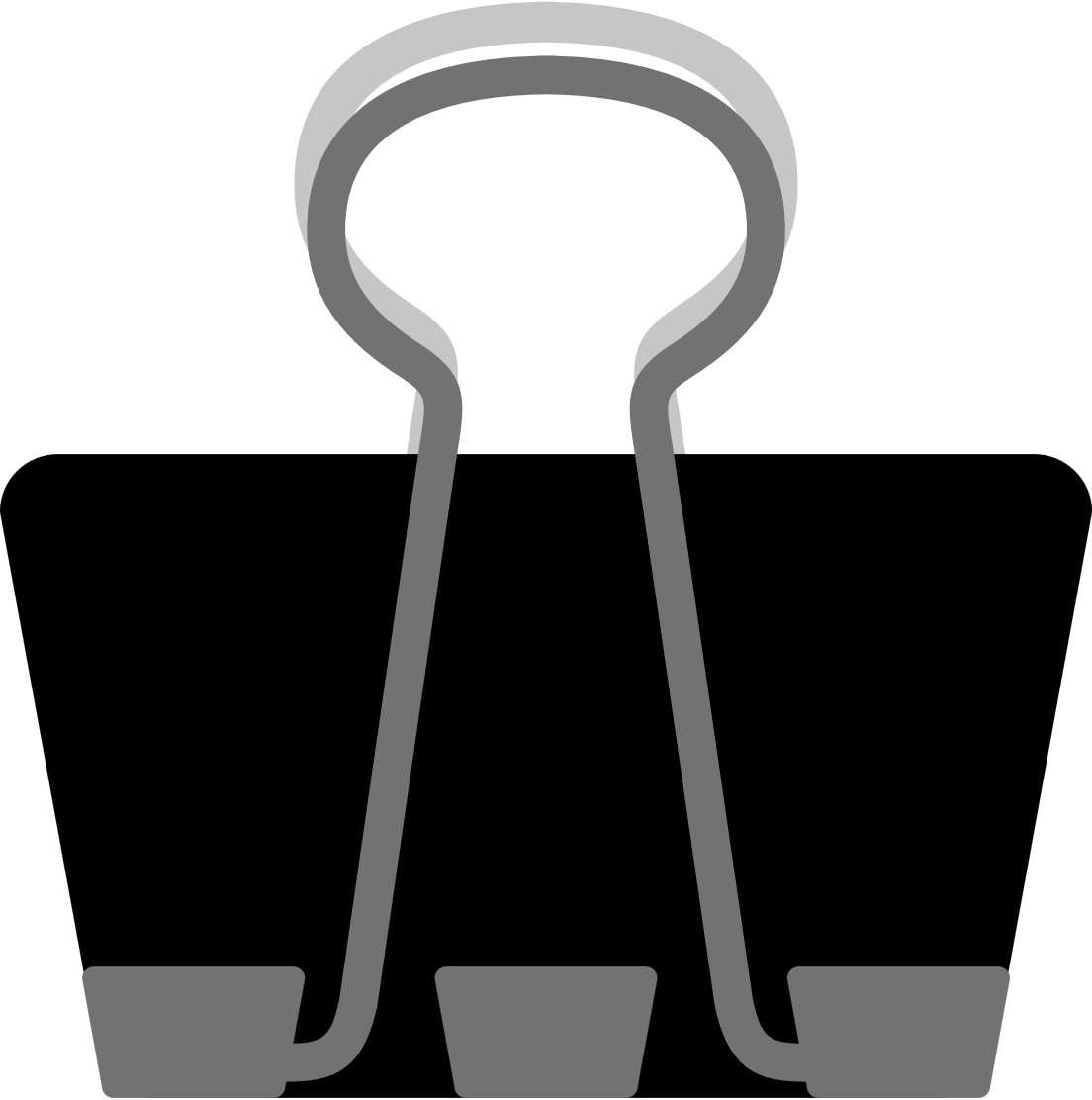 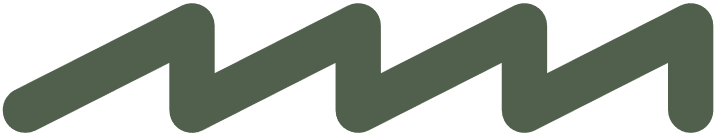 THANK YOU!
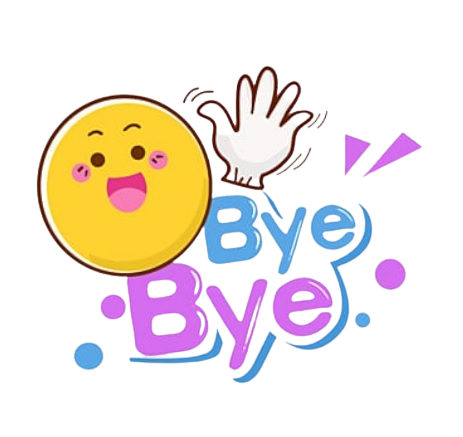 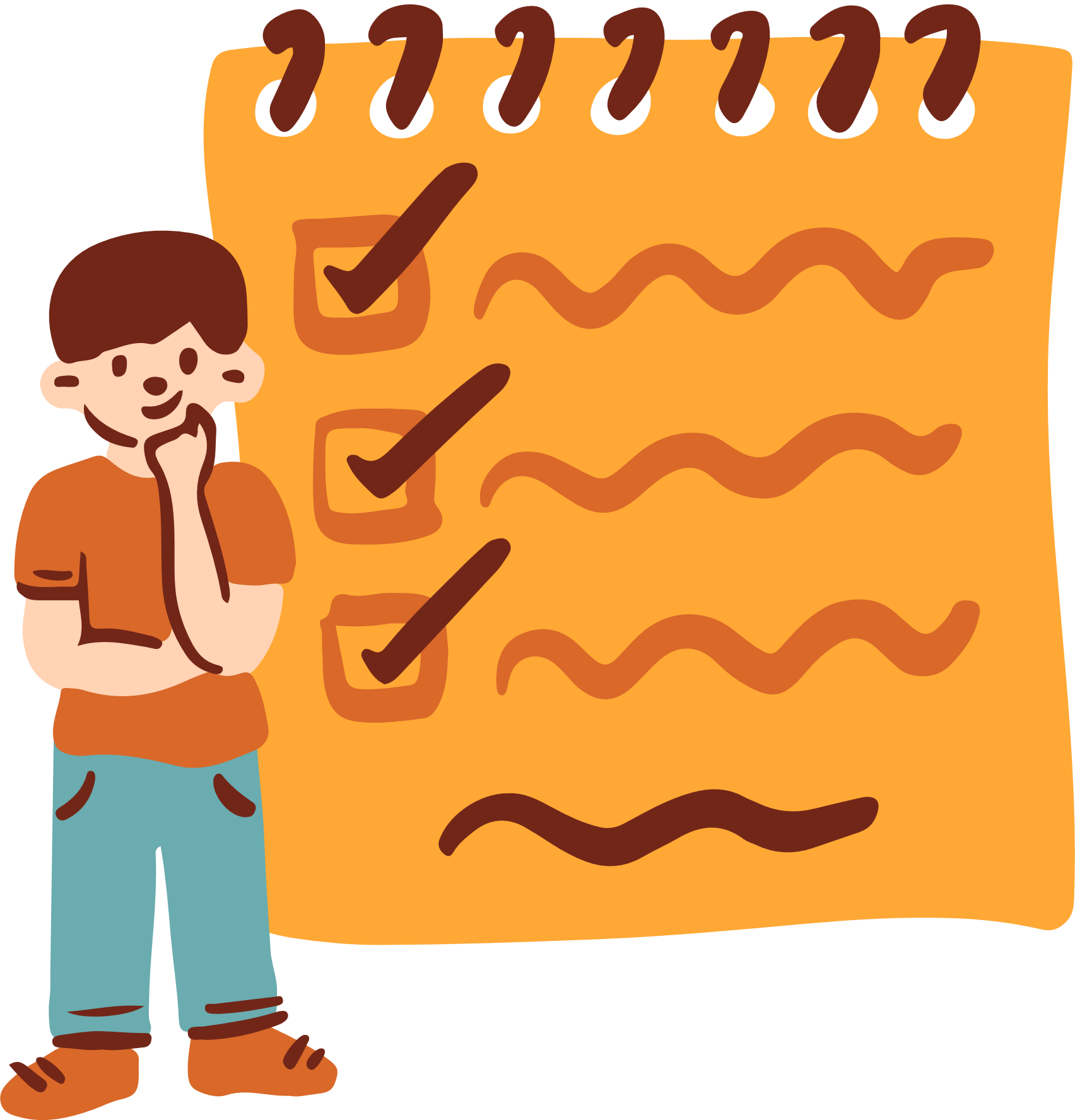 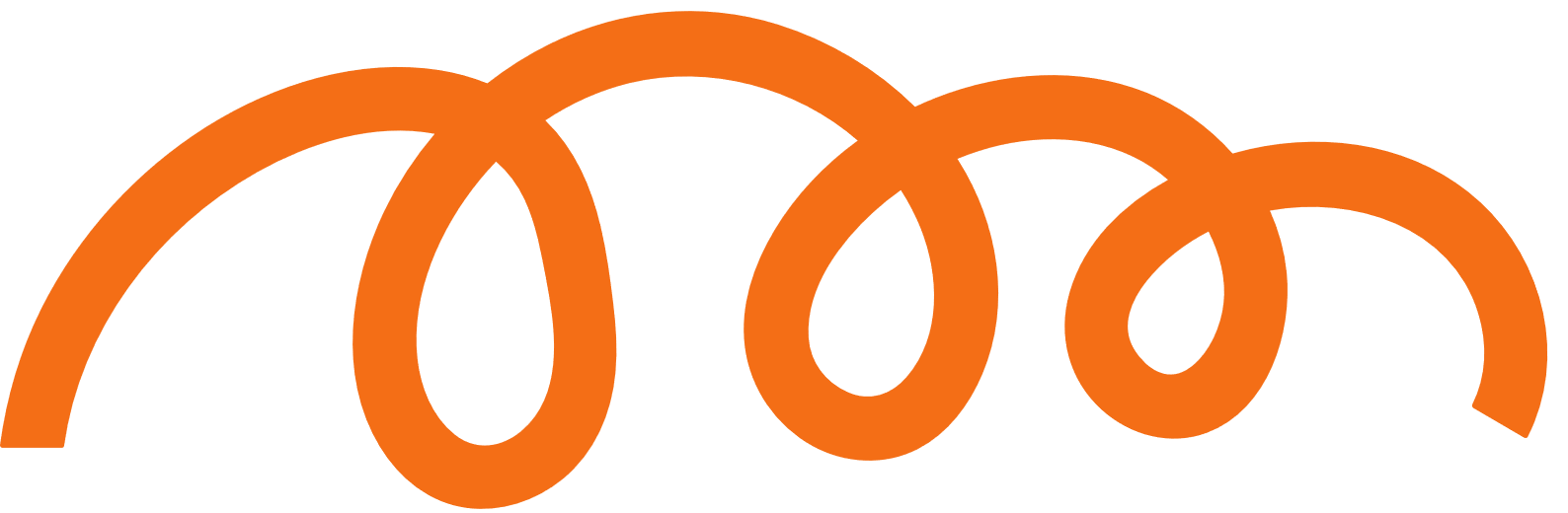